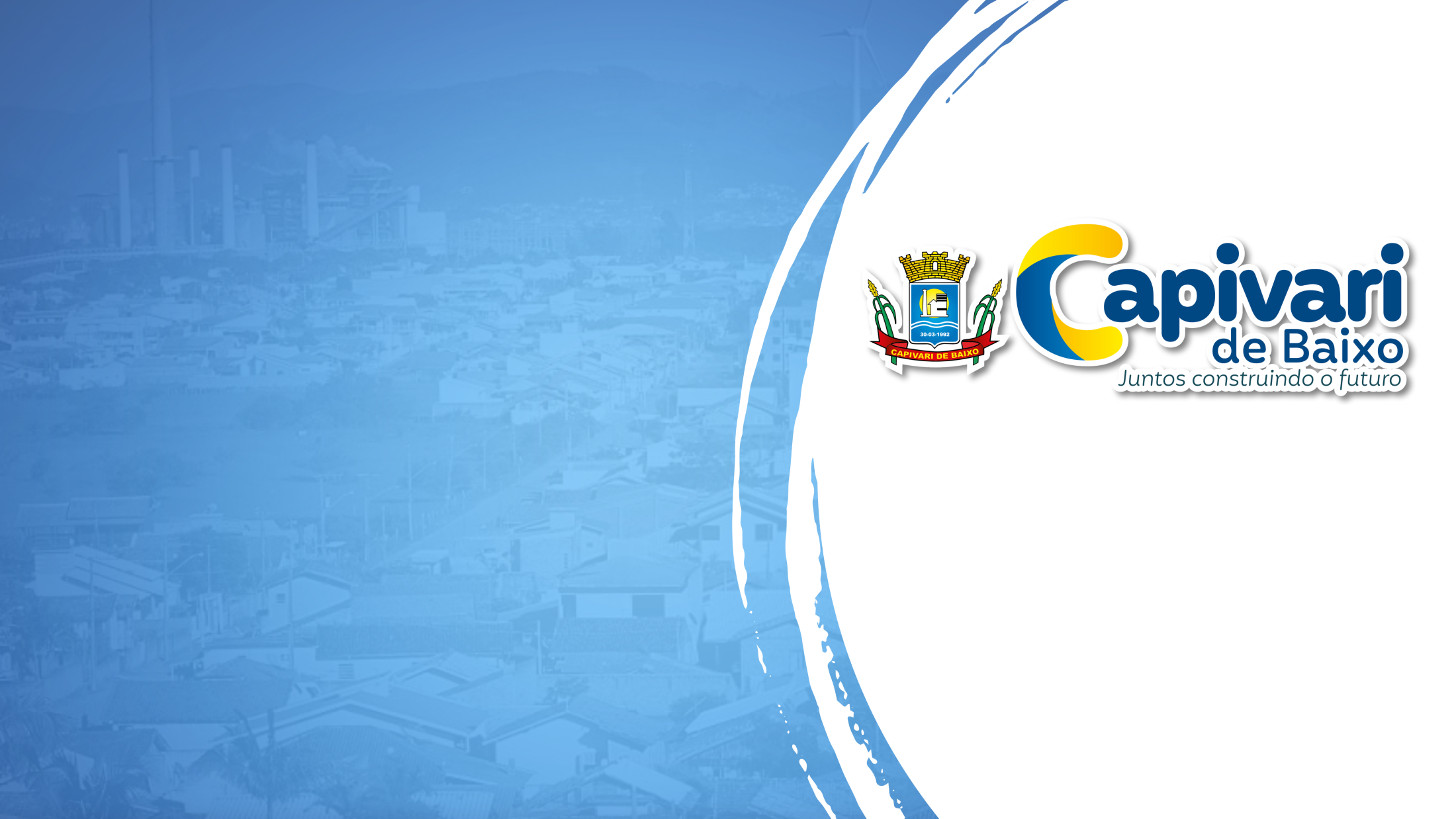 SECRETARIA MUNICIPAL DE DESENVOLVIMENTO SOCIAL

2º QUADRIMESTRE DE 2023
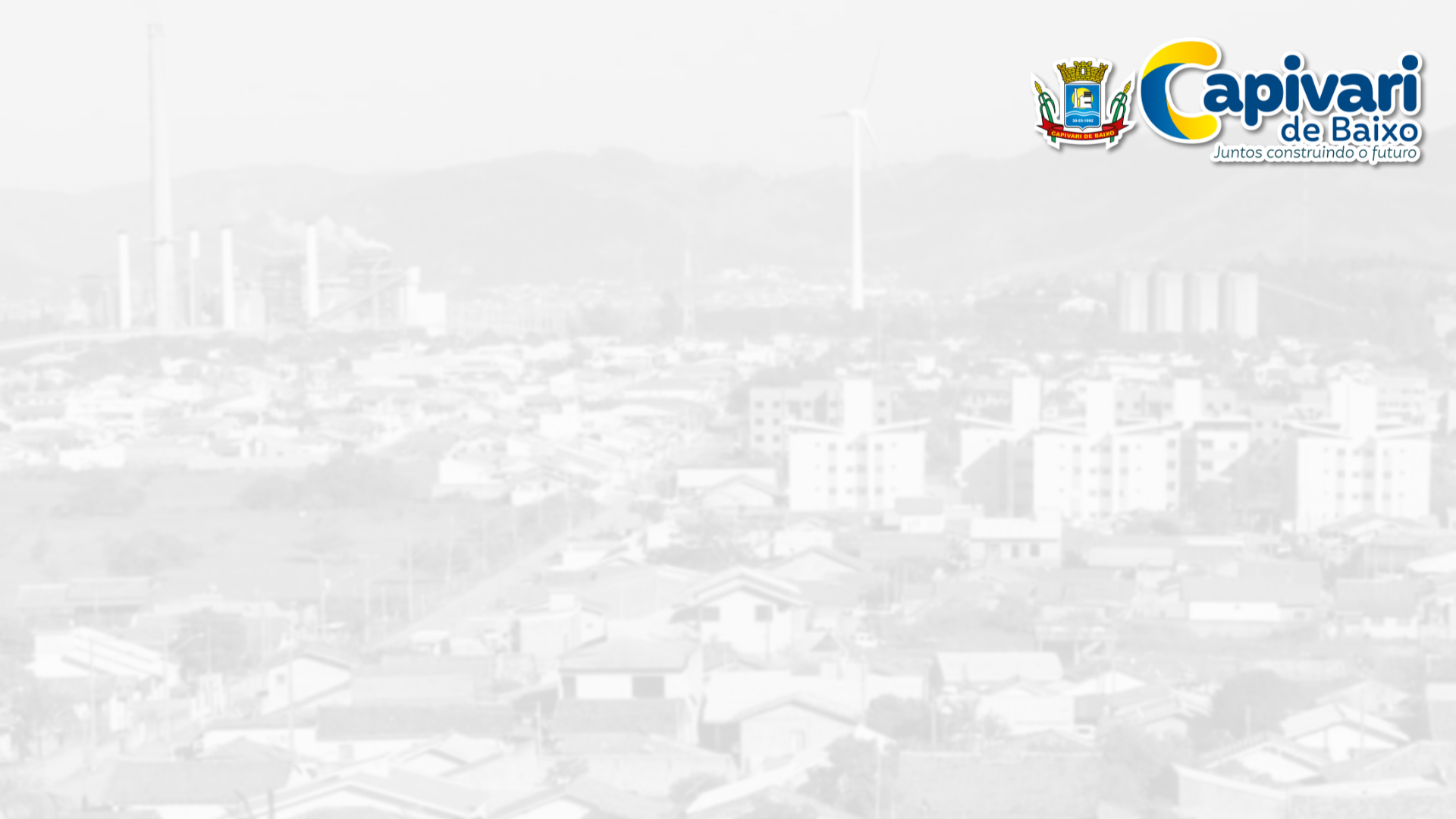 Secretaria Municipal de Desenvolvimento Social
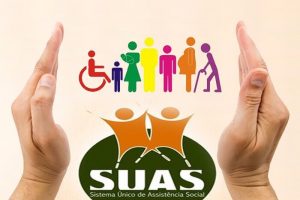 Conselhos Municipais gerenciados na gestão com reuniões mensais (presencial/remota), trabalham na articulação de entidades e organizações de Assistência Social e na aprovação de planos, gastos com recursos públicos, no monitoramento e acompanhamento da Política Pública.  

Conselho Municipal de Assistência Social;
Conselho Municipal da Pessoa Idosa;
Conselho Municipal da Pessoa com Deficiência.
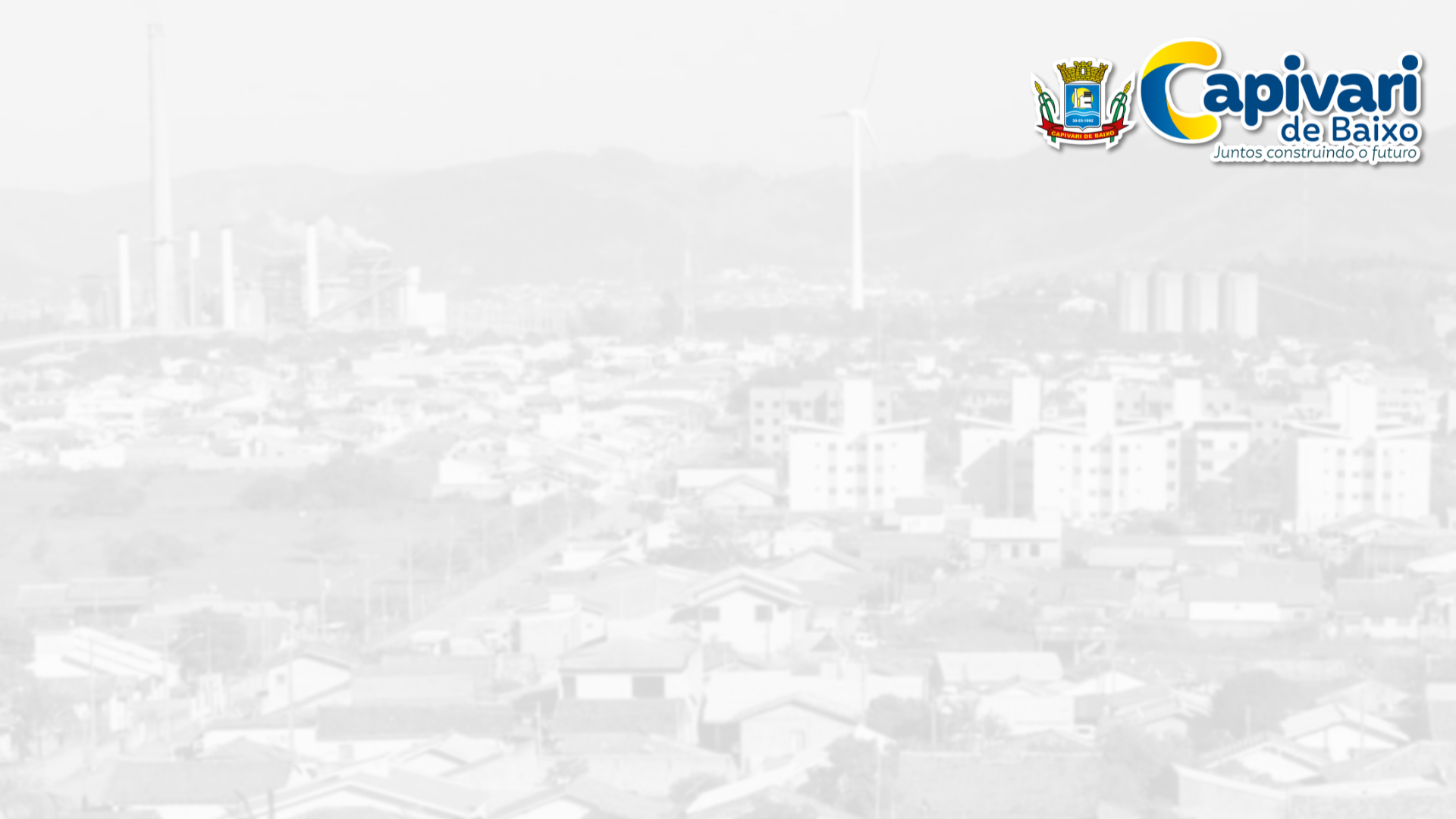 Secretaria Municipal de Desenvolvimento Social
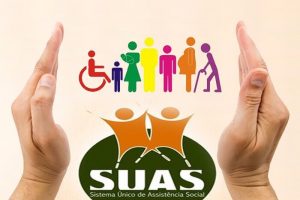 Realização da 14ª Conferência Municipal de Assistência Social no dia 06/07 no auditório do CEACA.
Temática: “SUAS que temos e o SUAS que queremos”.
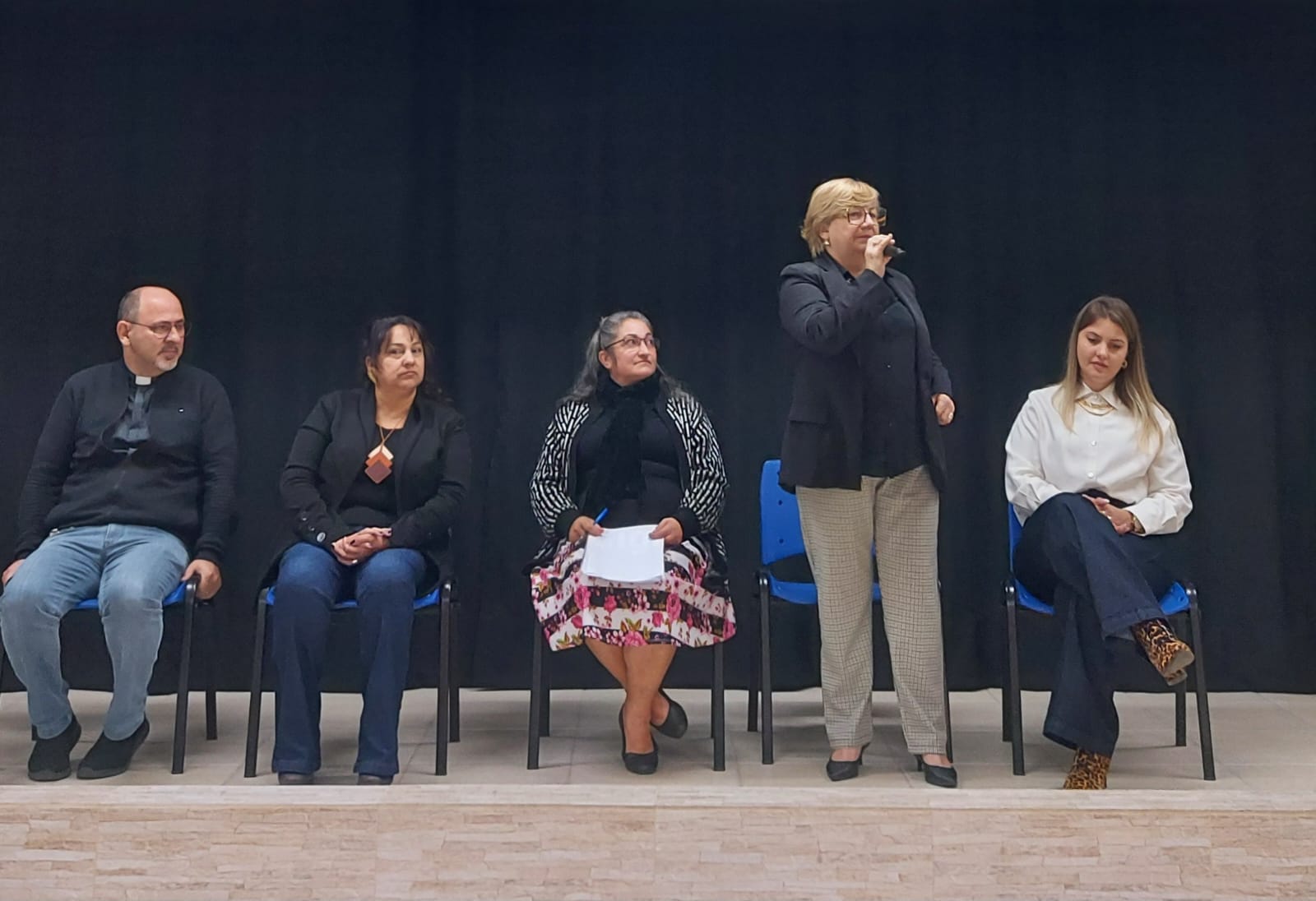 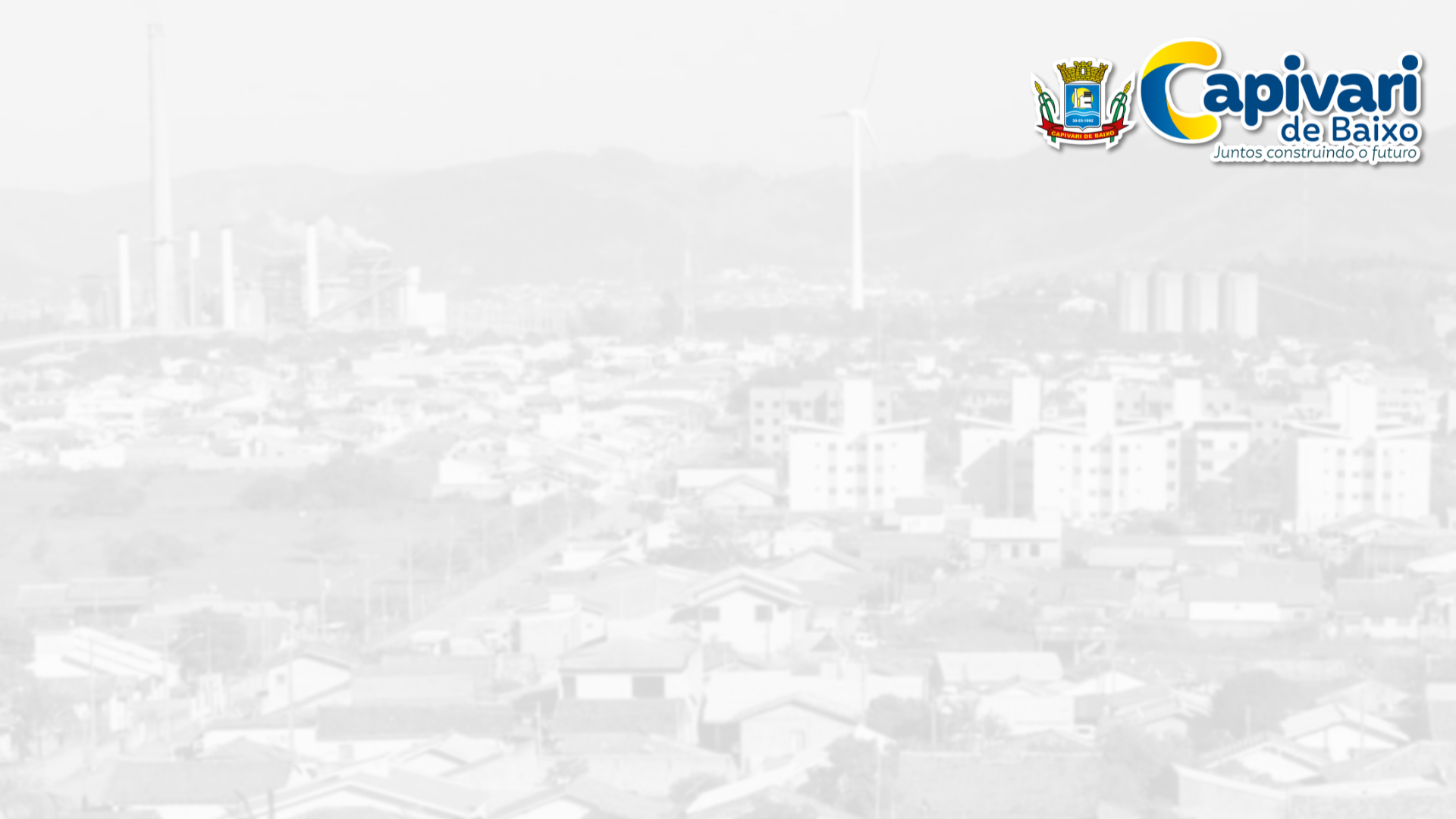 14º Conferência Municipal de Assistência Social
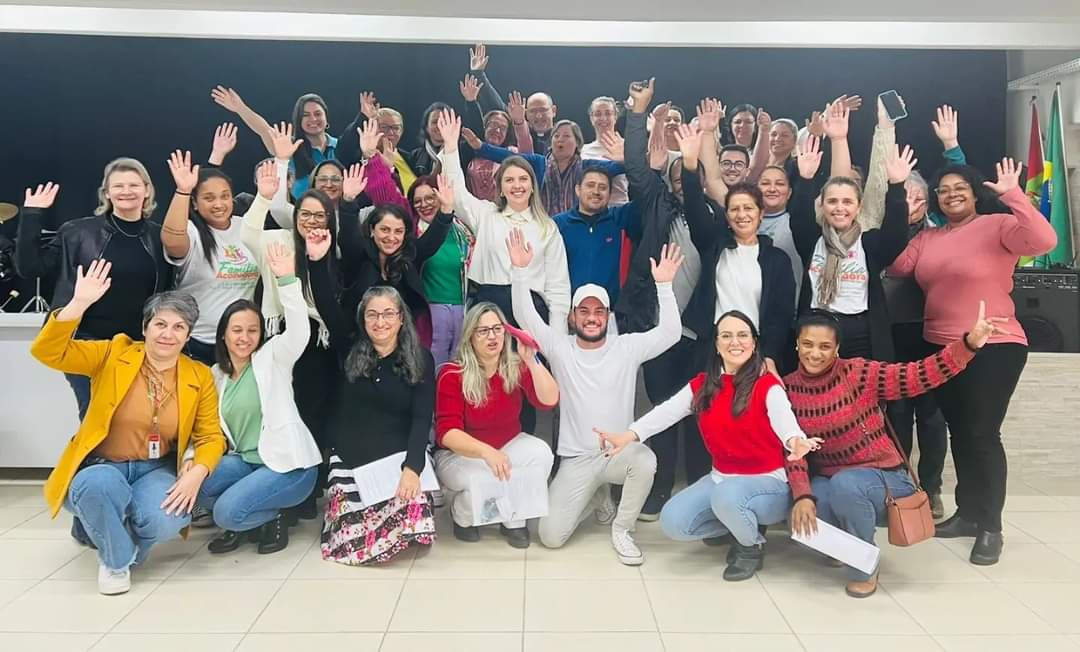 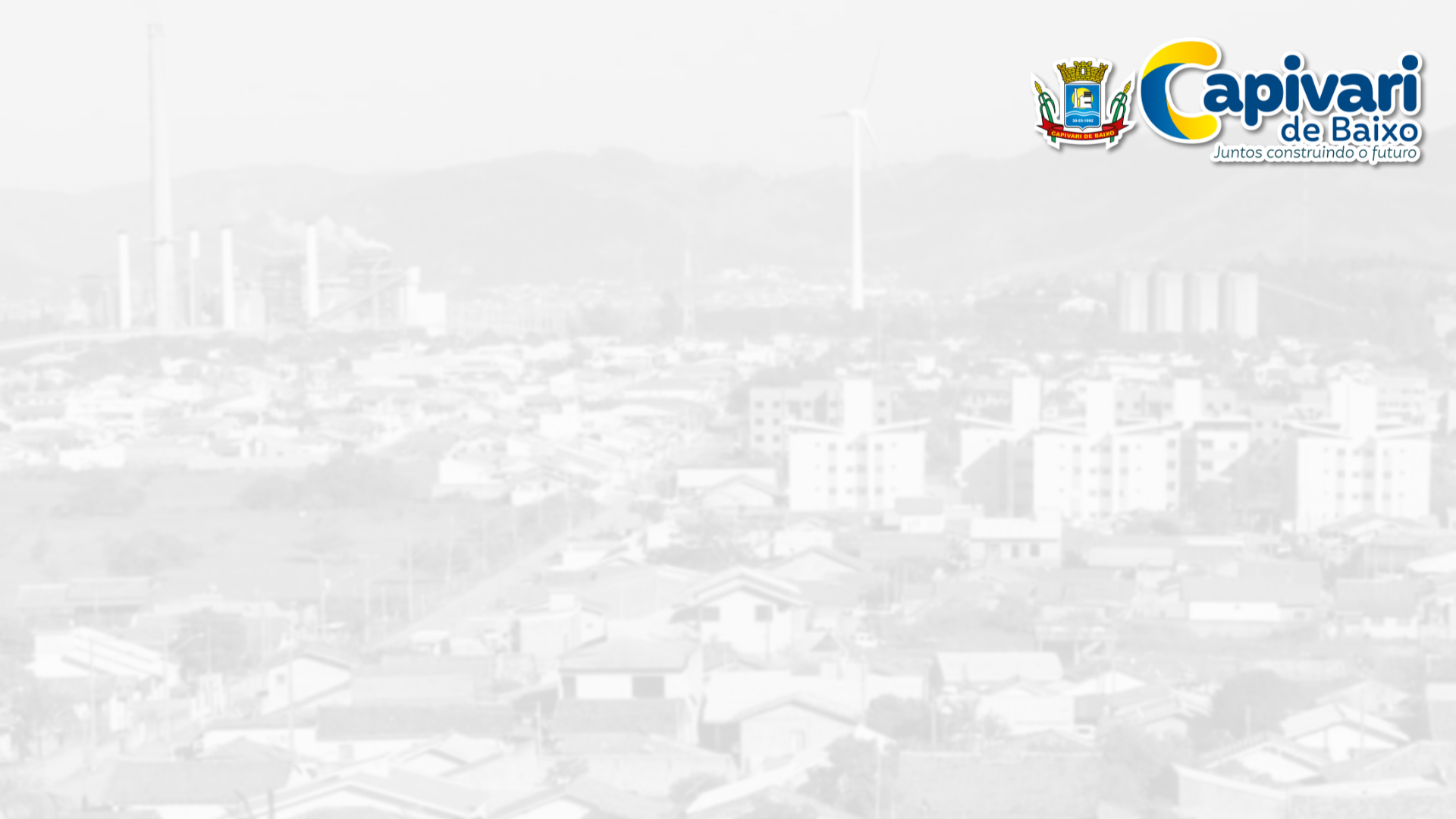 Grupos Organizados que fazem parte da Gestão
Atendemos aproximadamente 394 idosos semanalmente, divididos em 05 grupos, 04 no Centro e 01 Três de Maio;
Atendemos aproximadamente 122 mulheres divididas em 09 grupos, nos bairros Santo André, Ilhotinha, Alvorada, Bandeirante, Vila Flor e Centro.
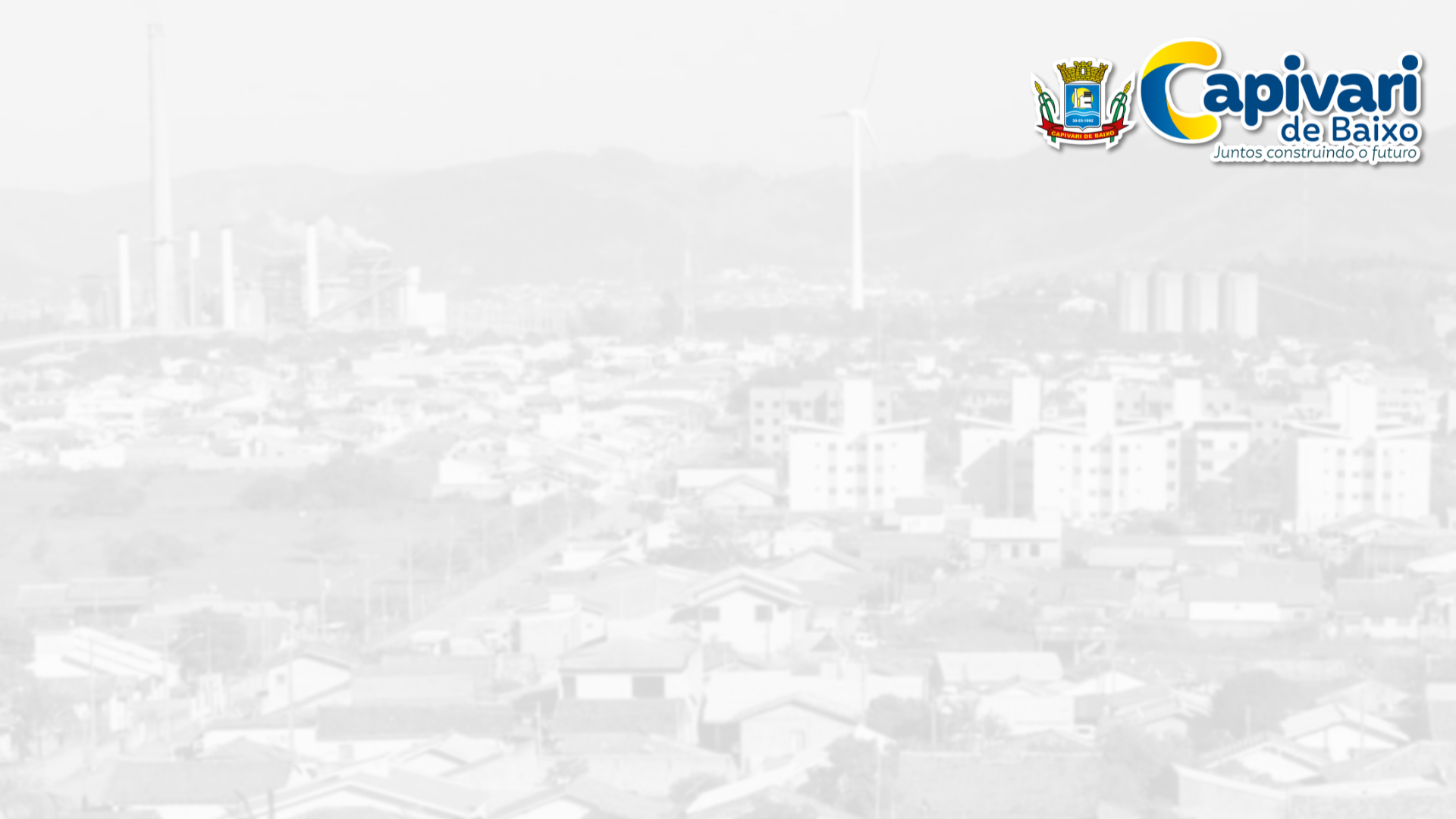 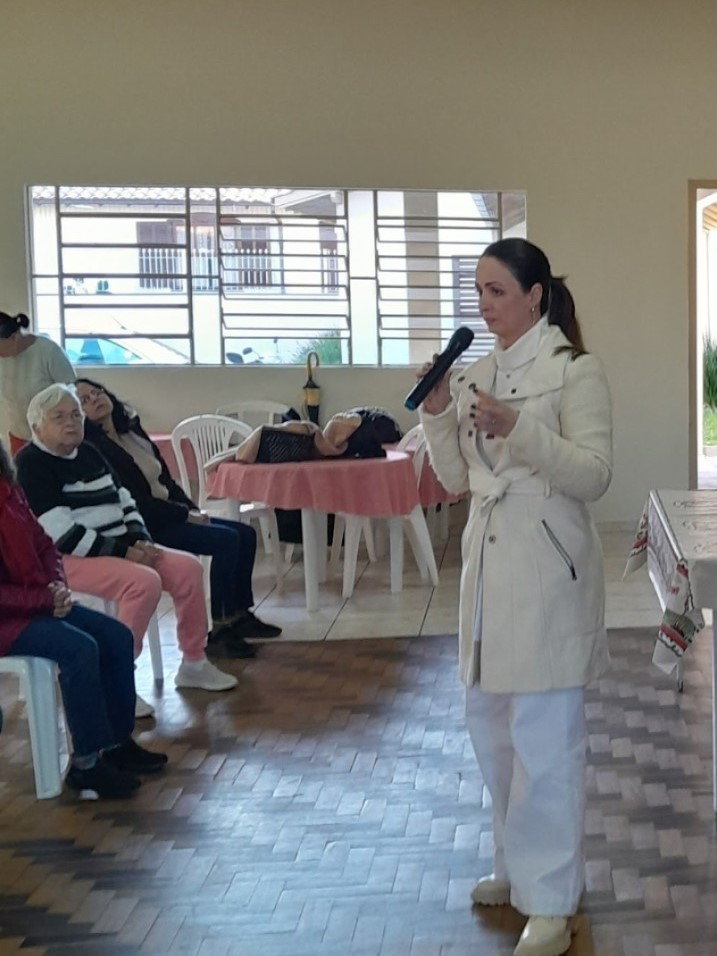 Palestras com os idosos sobre Saúde Bucal.
 
Data: 19,20,21,22 encerrando dia 28/06.
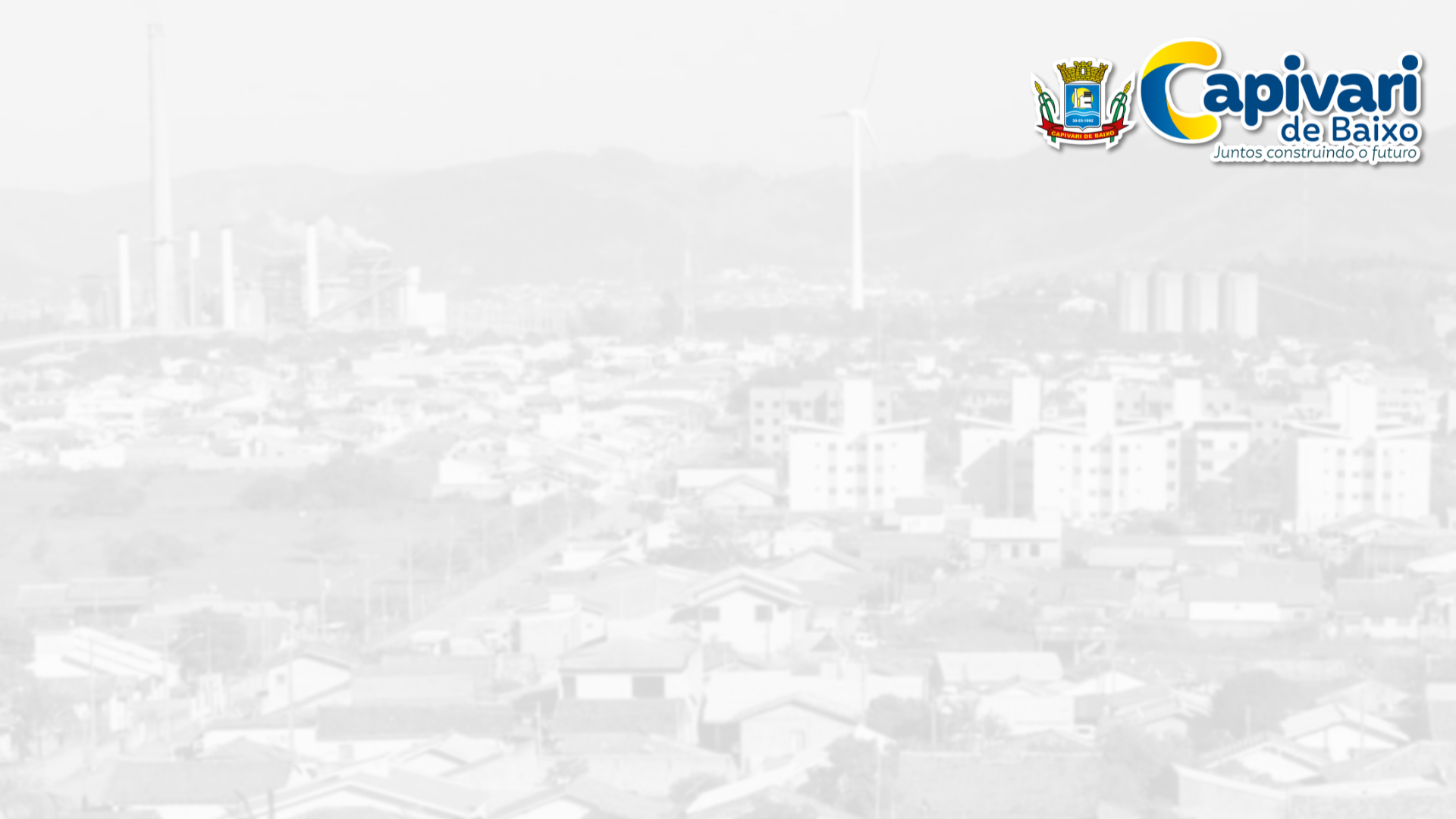 Junho Violeta
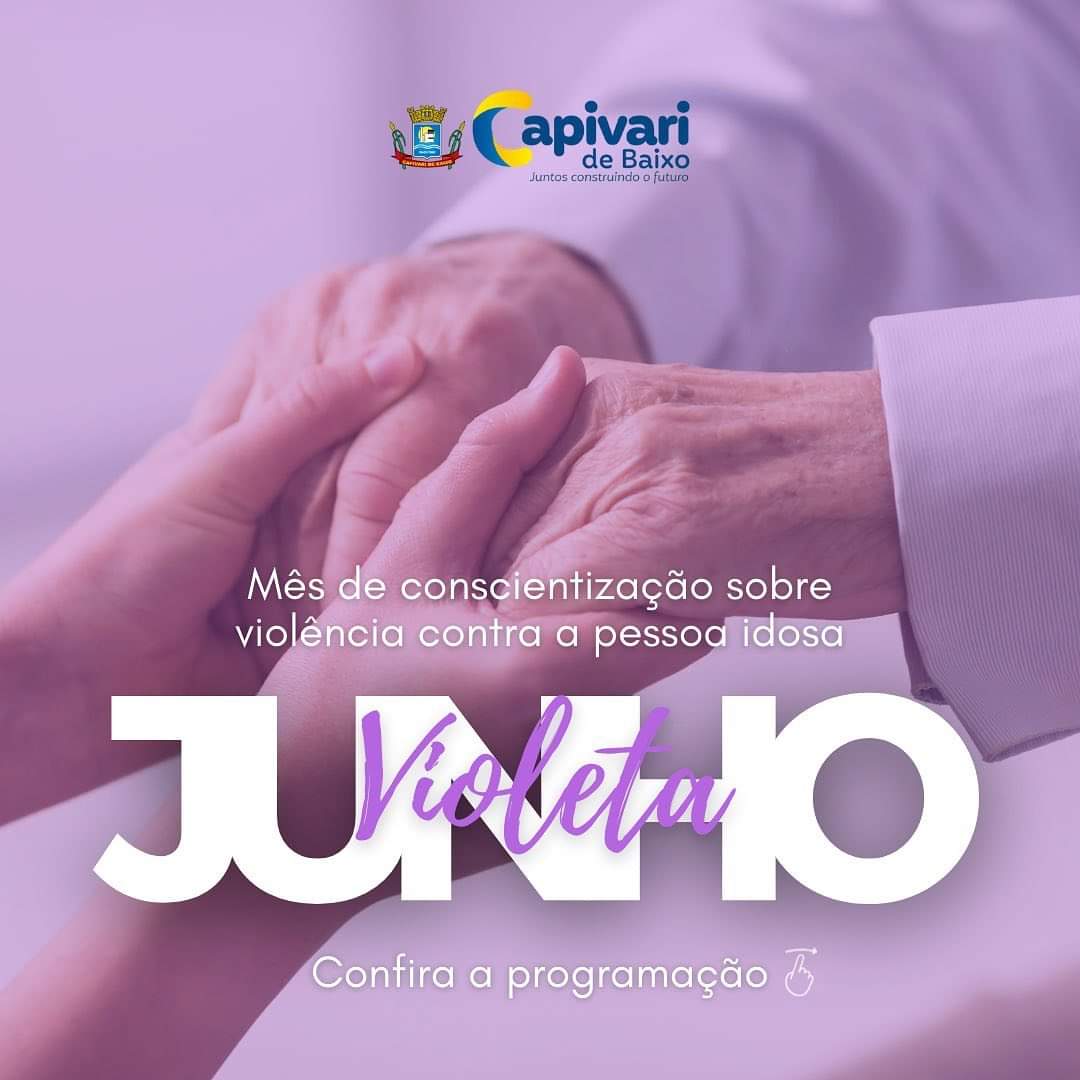 Dia Mundial de Conscientização sobre a Violência contra a Pessoa Idosa. 

Realização de palestras nos dias 13,14 e 15 de junho sobre os tipos de violência contra a pessoa idosa e com Delegados da Polícia Civil e Advogado.
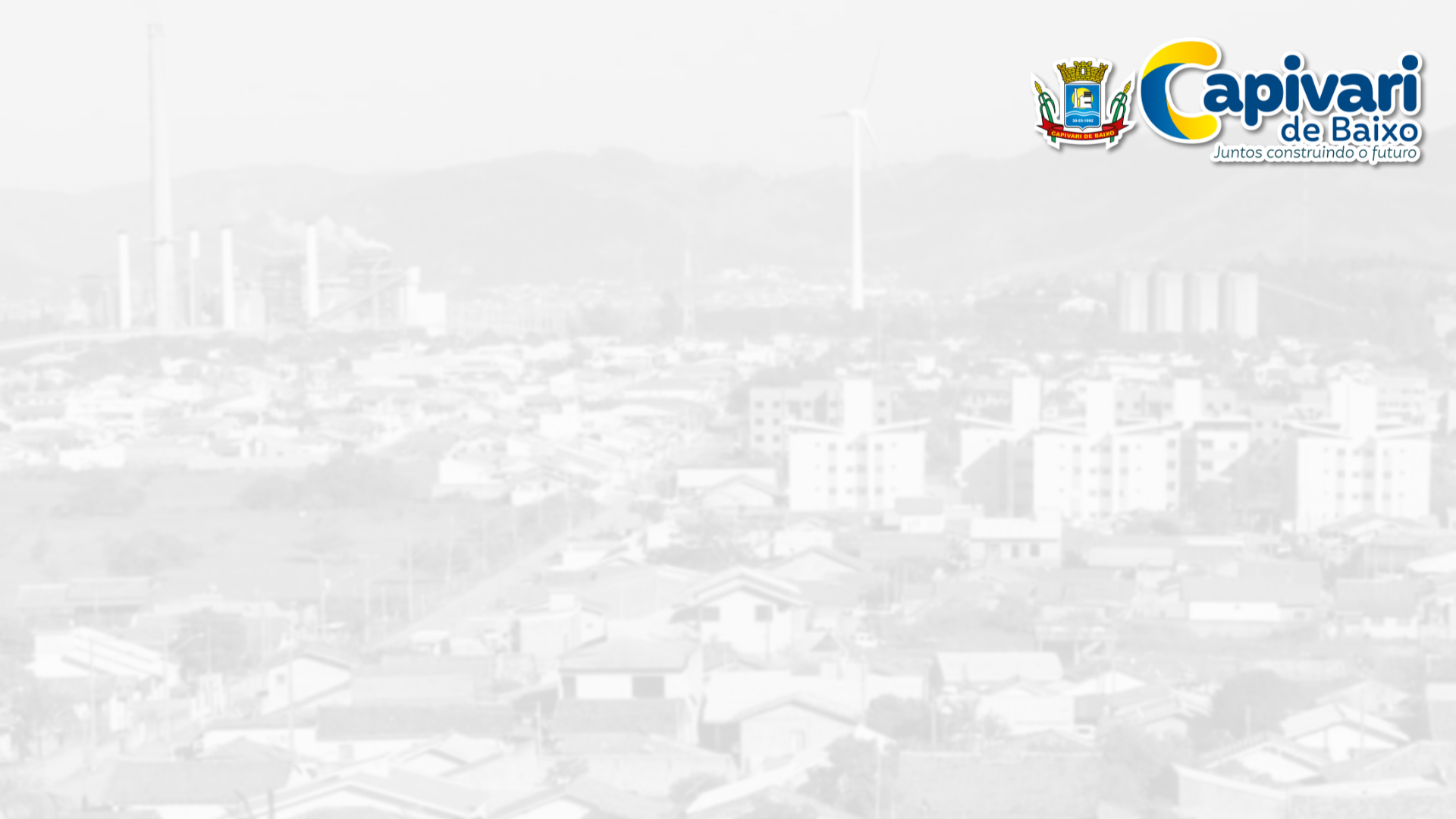 Intercâmbio entre os grupos de mulheres (entre os bairros)

Dia 12 de Junho
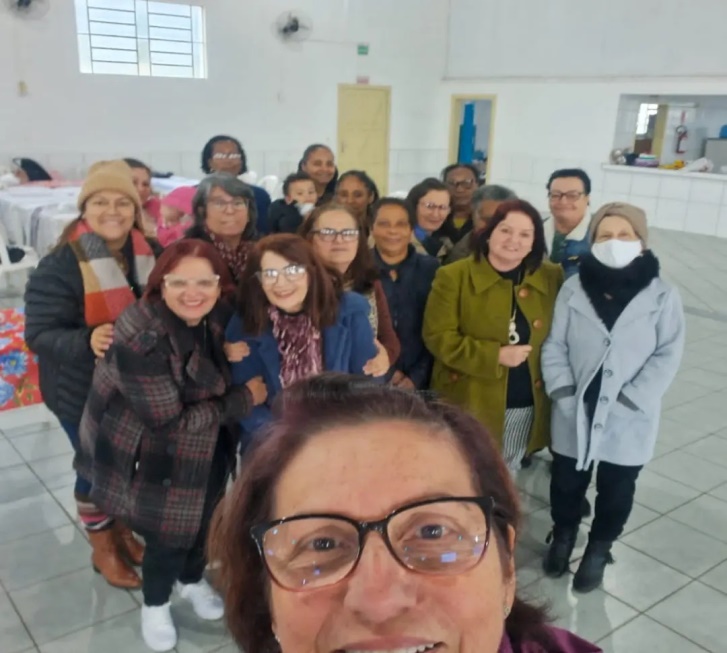 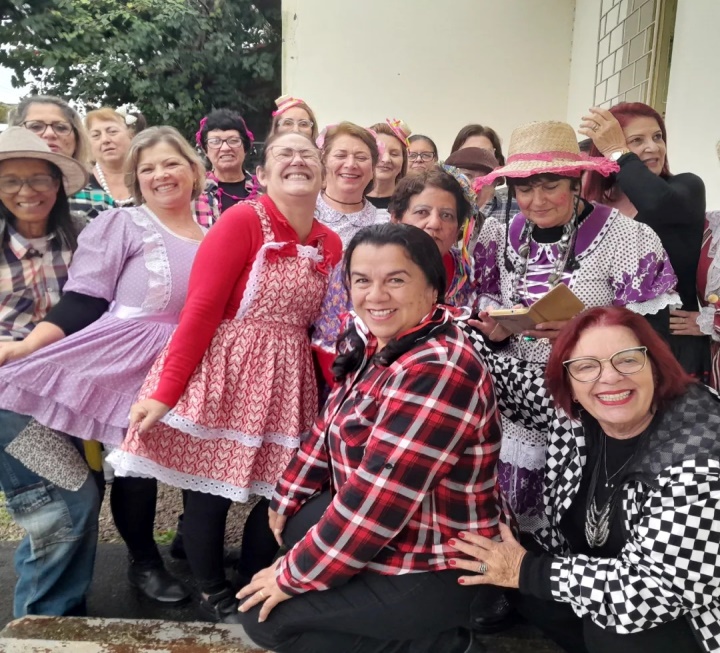 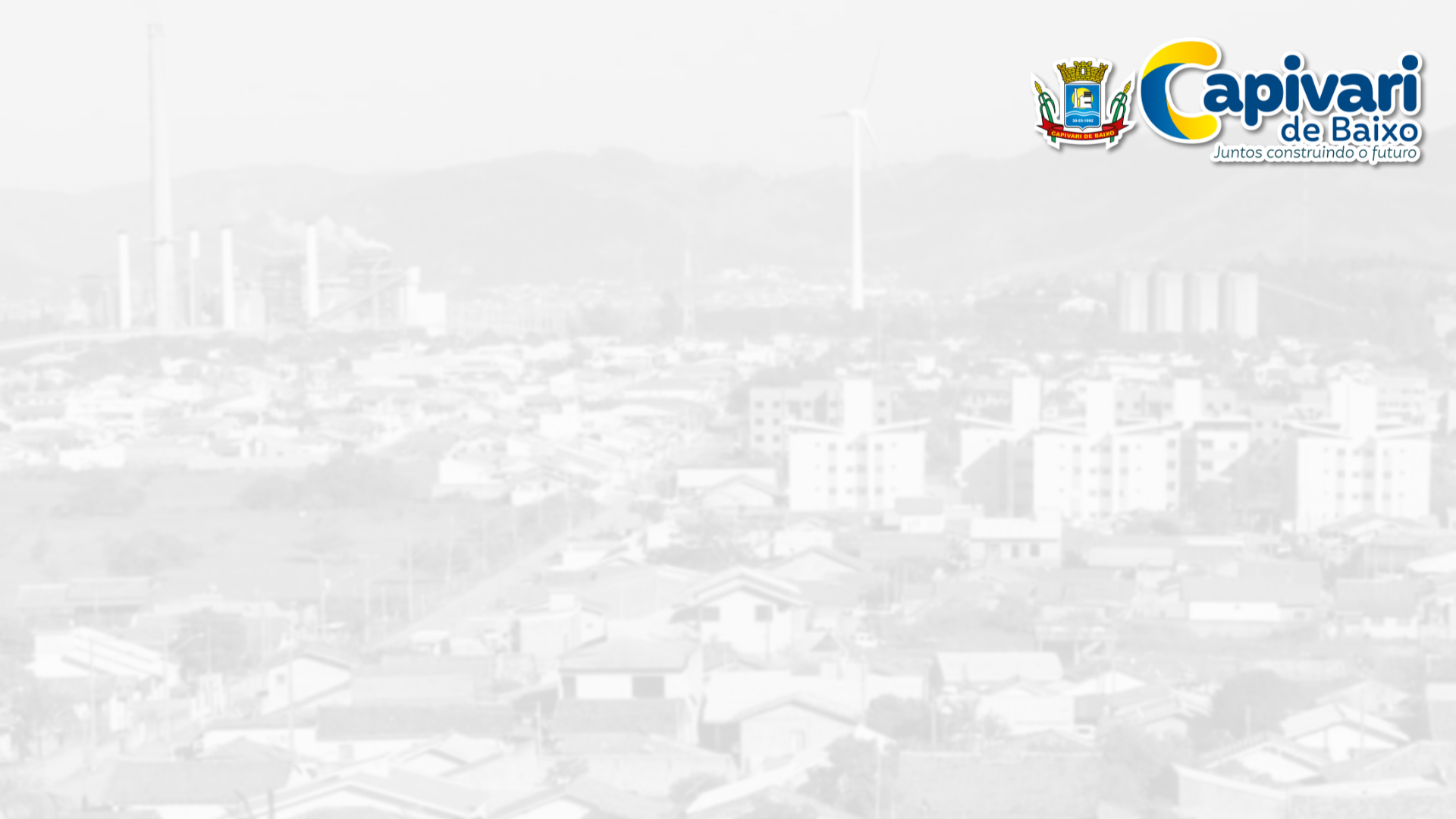 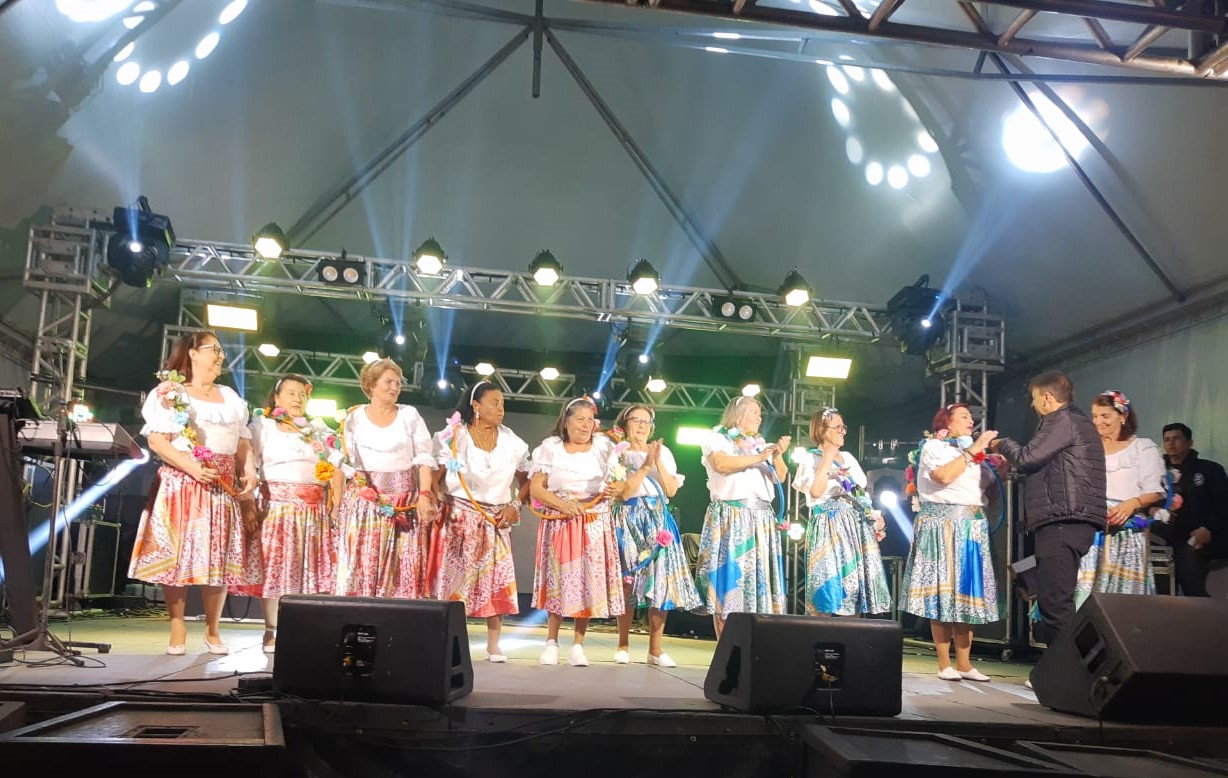 Participação do Grupo de dança da Terceira Idade da festa do Sagrado Coração de Jesus na noite do dia 20/06
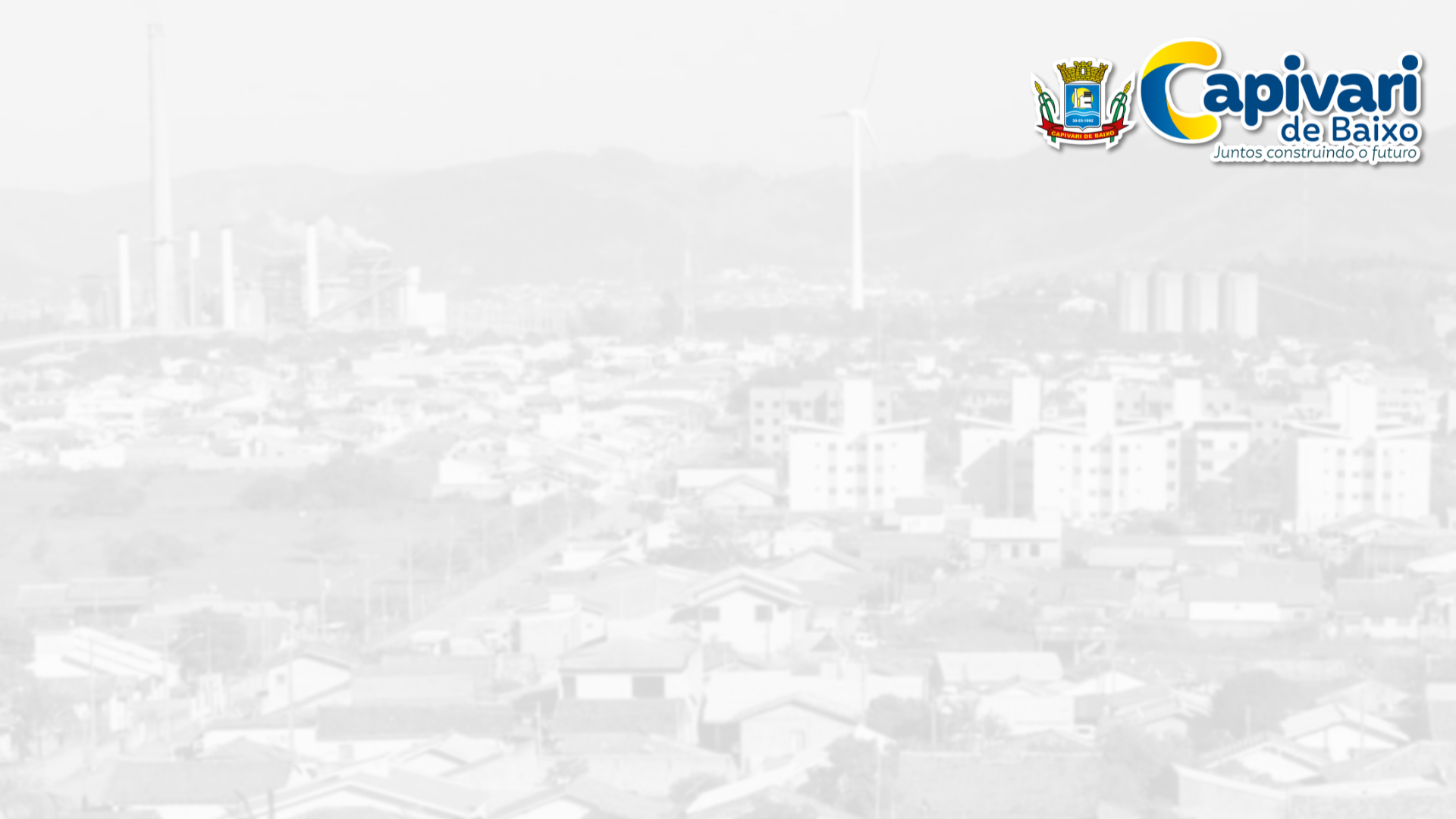 Festa Julina dos Idosos
realizado no dia 26 de julho
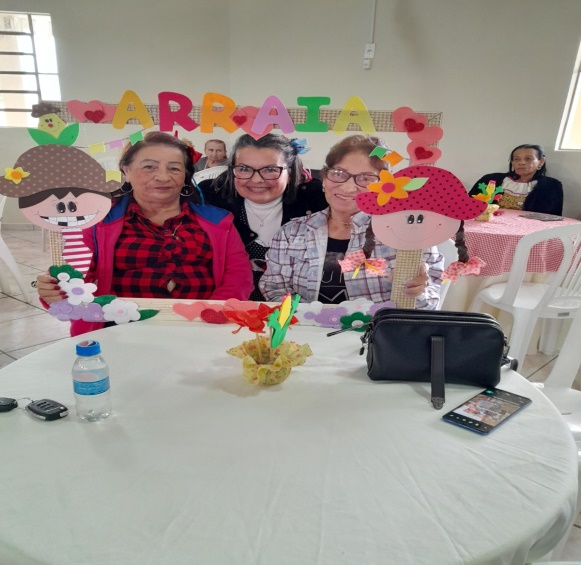 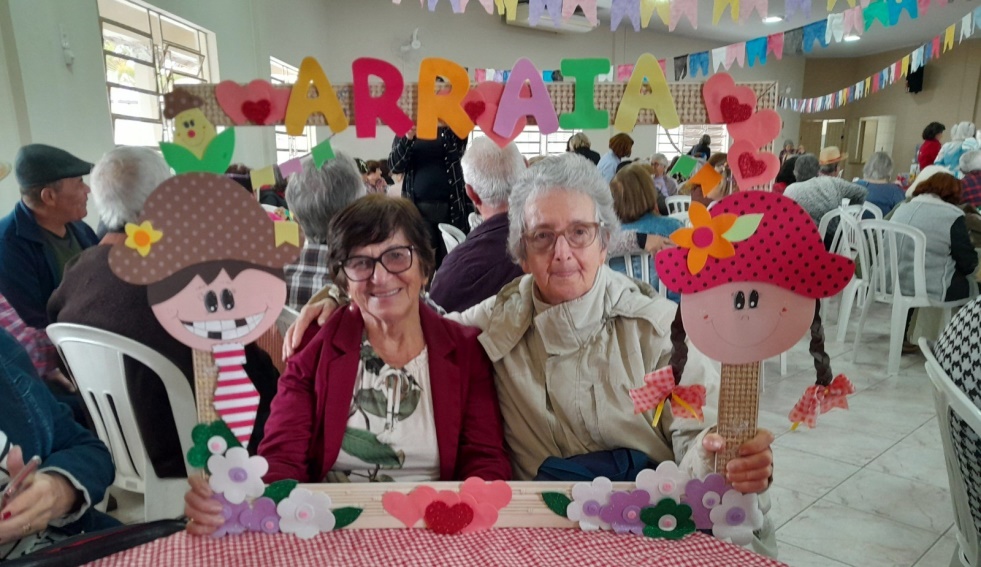 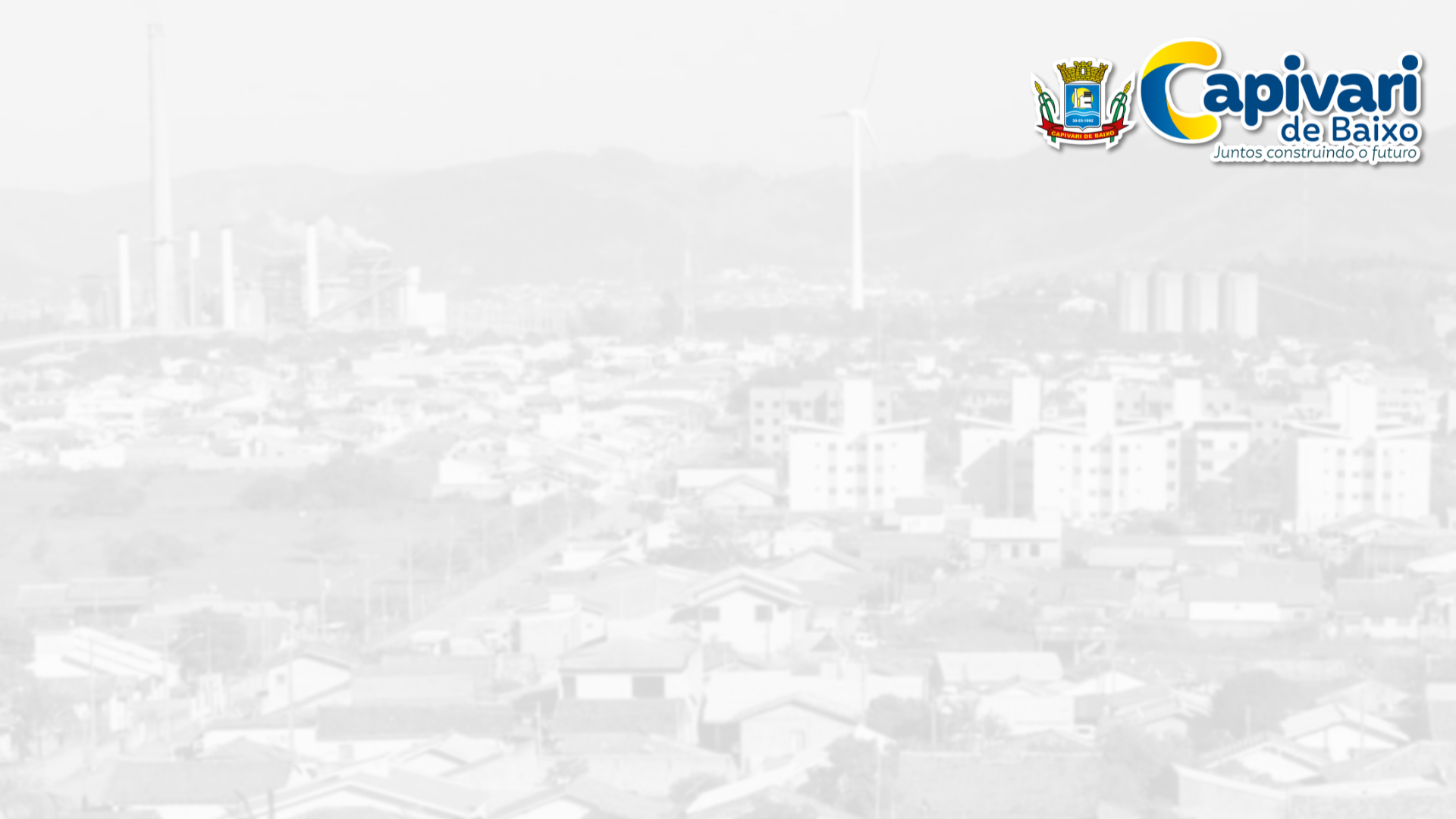 Festa Julina com os Grupos de Mulheres: encontro com todos os grupo, partilha e apresentações
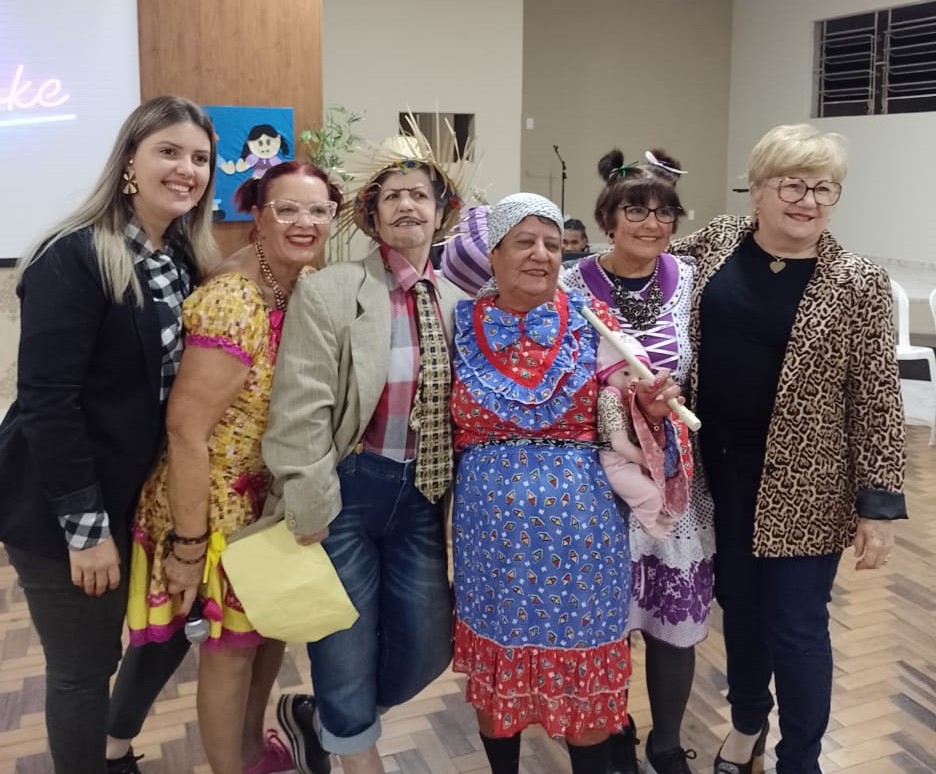 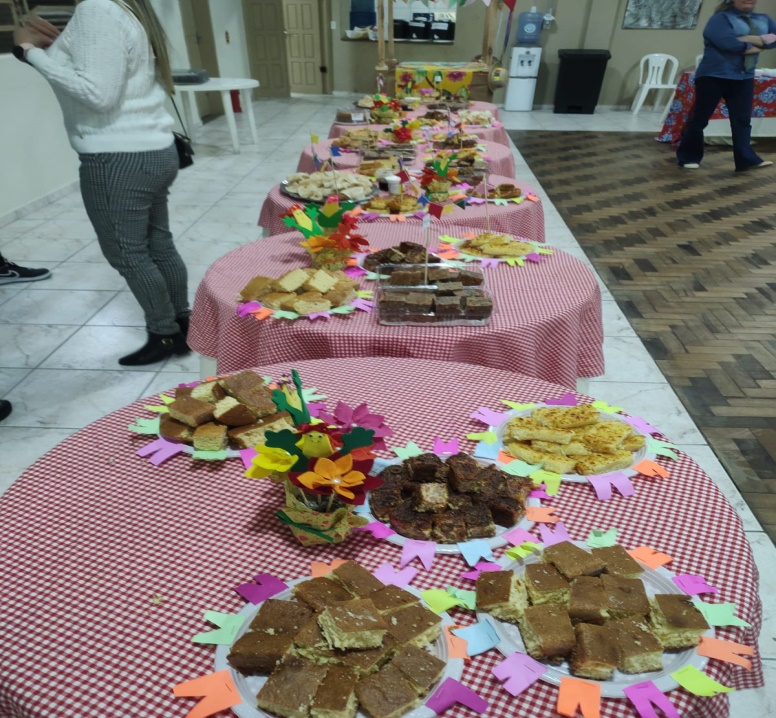 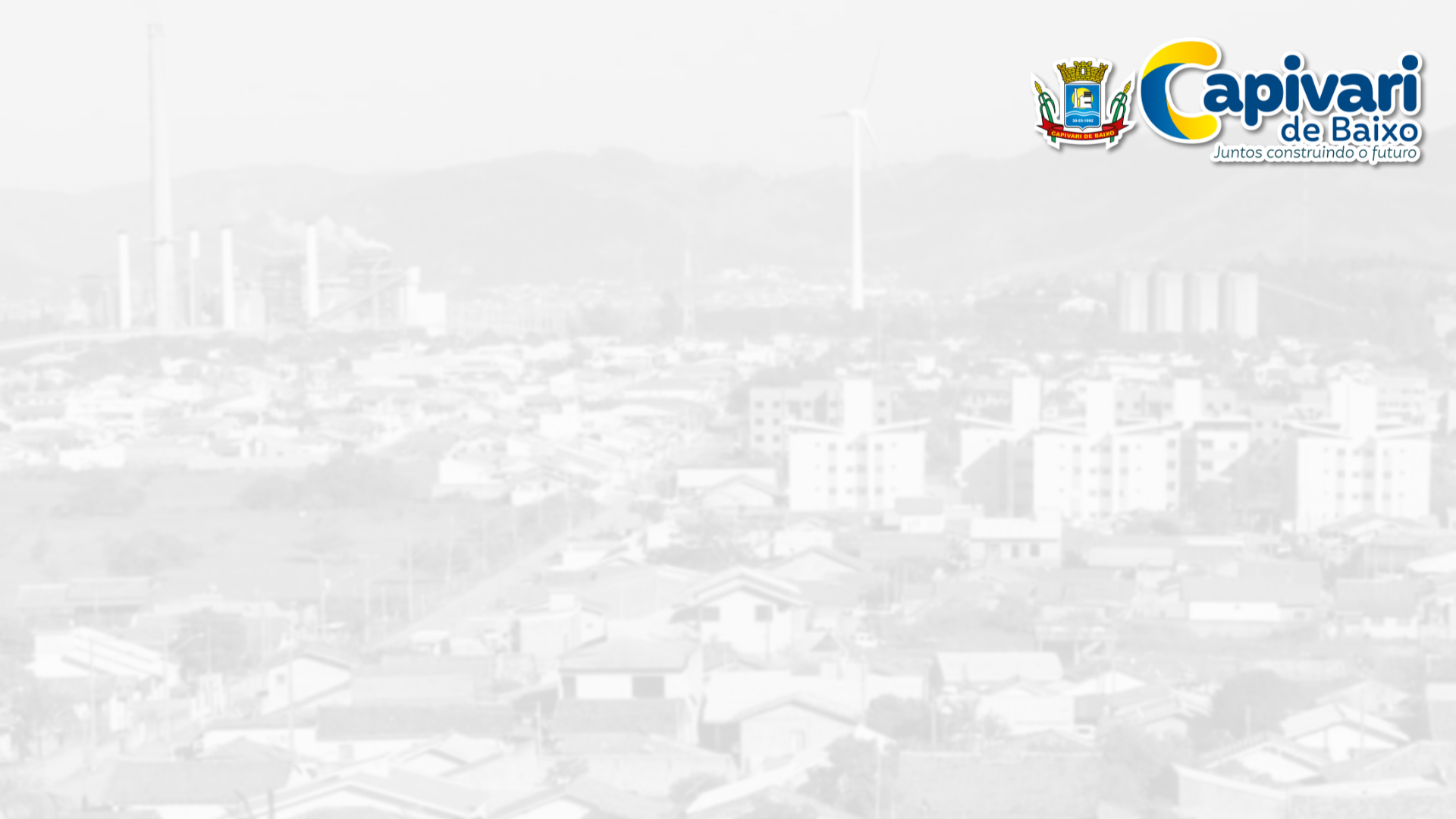 Participação dos grupos de mulheres no encontro de mulheres agricultoras no Farol Shopping no dia 04 de agosto.
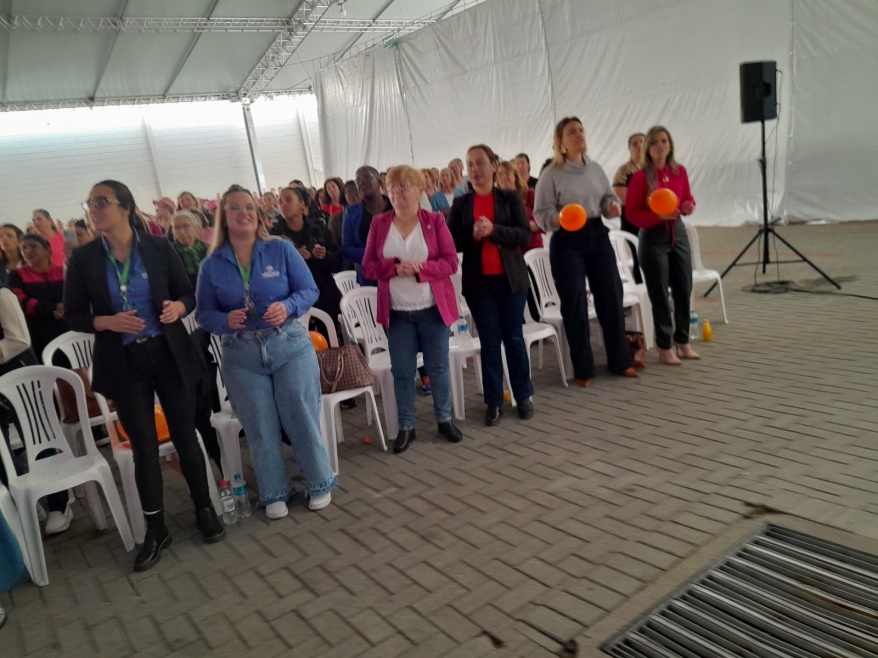 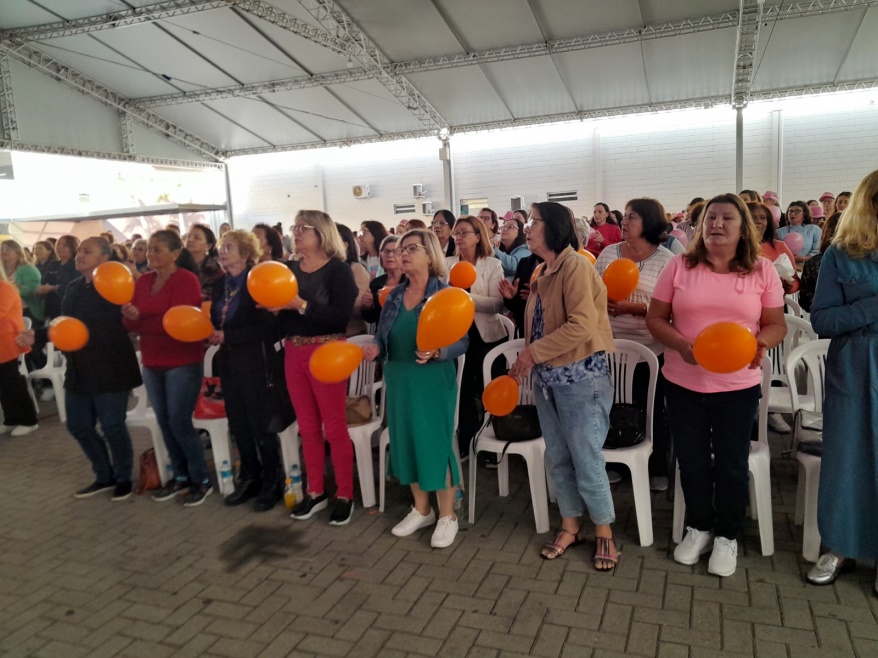 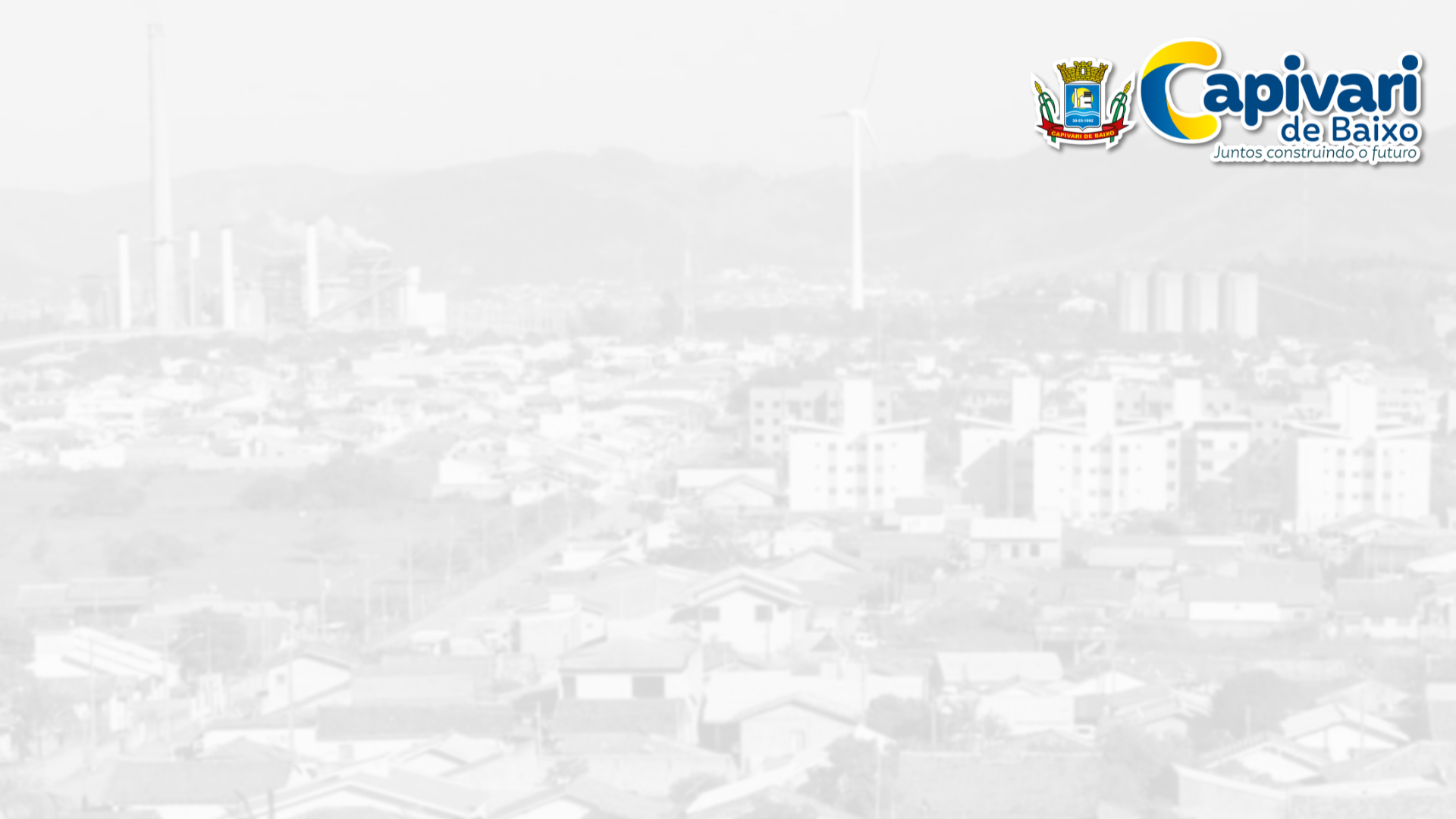 Participação dos idosos do Projeto “Saúde na Linha dos Olhos” da Associação Jorge Lacerda - AJL
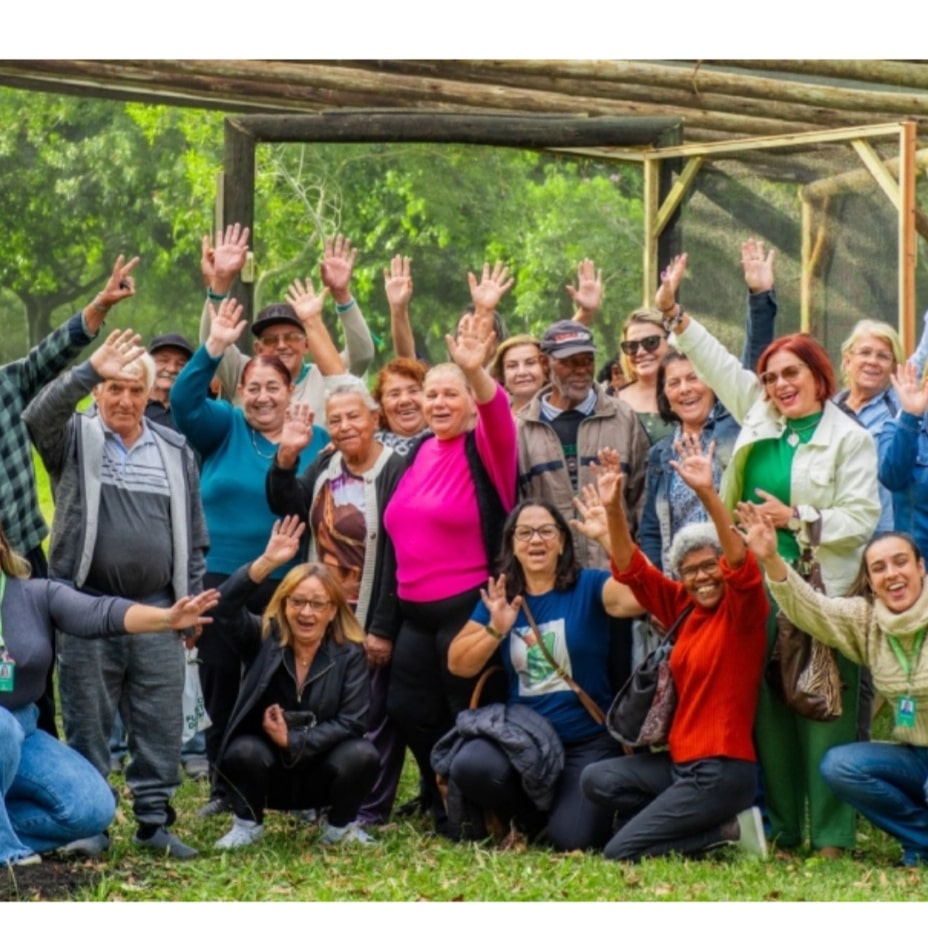 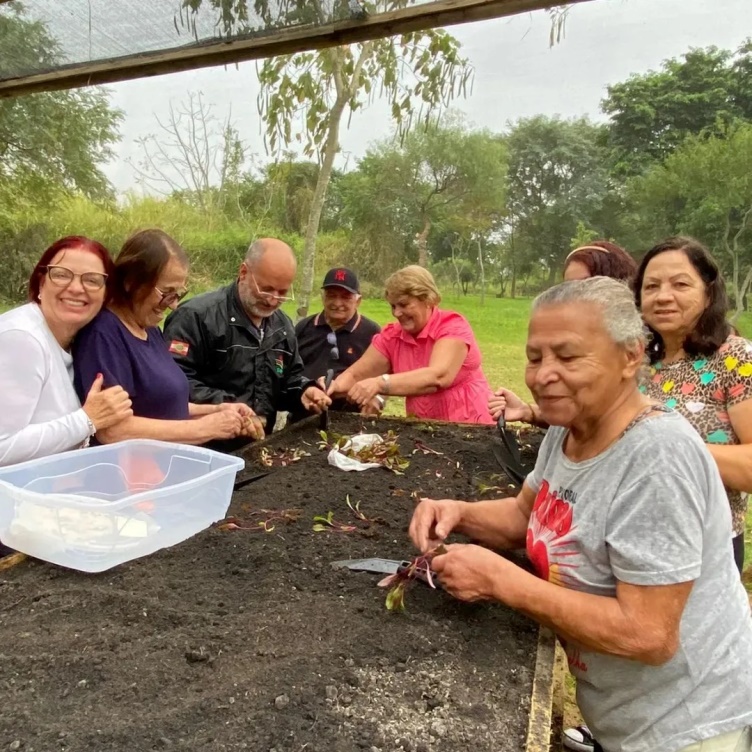 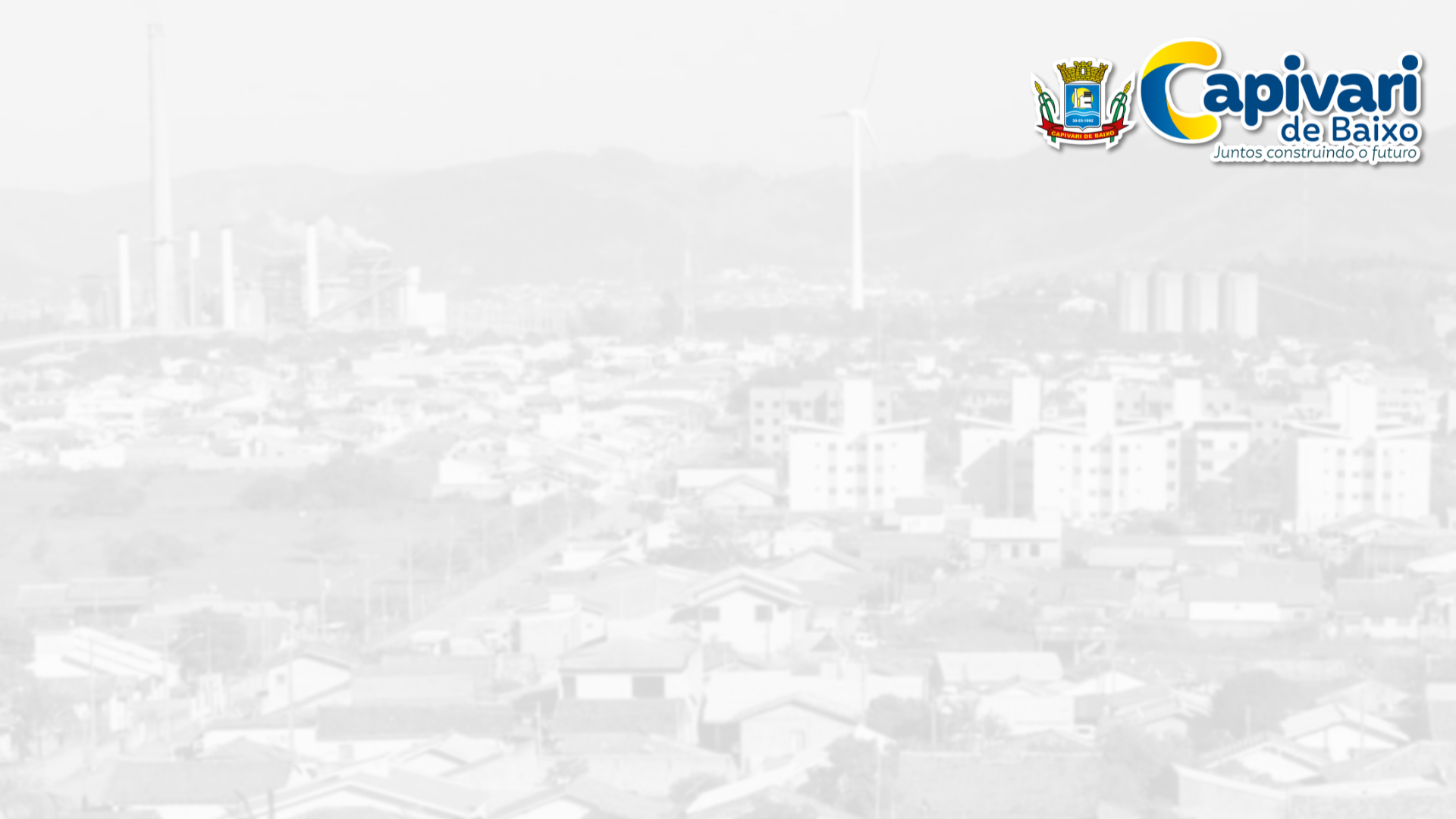 Projeto “Maturidade Digital”
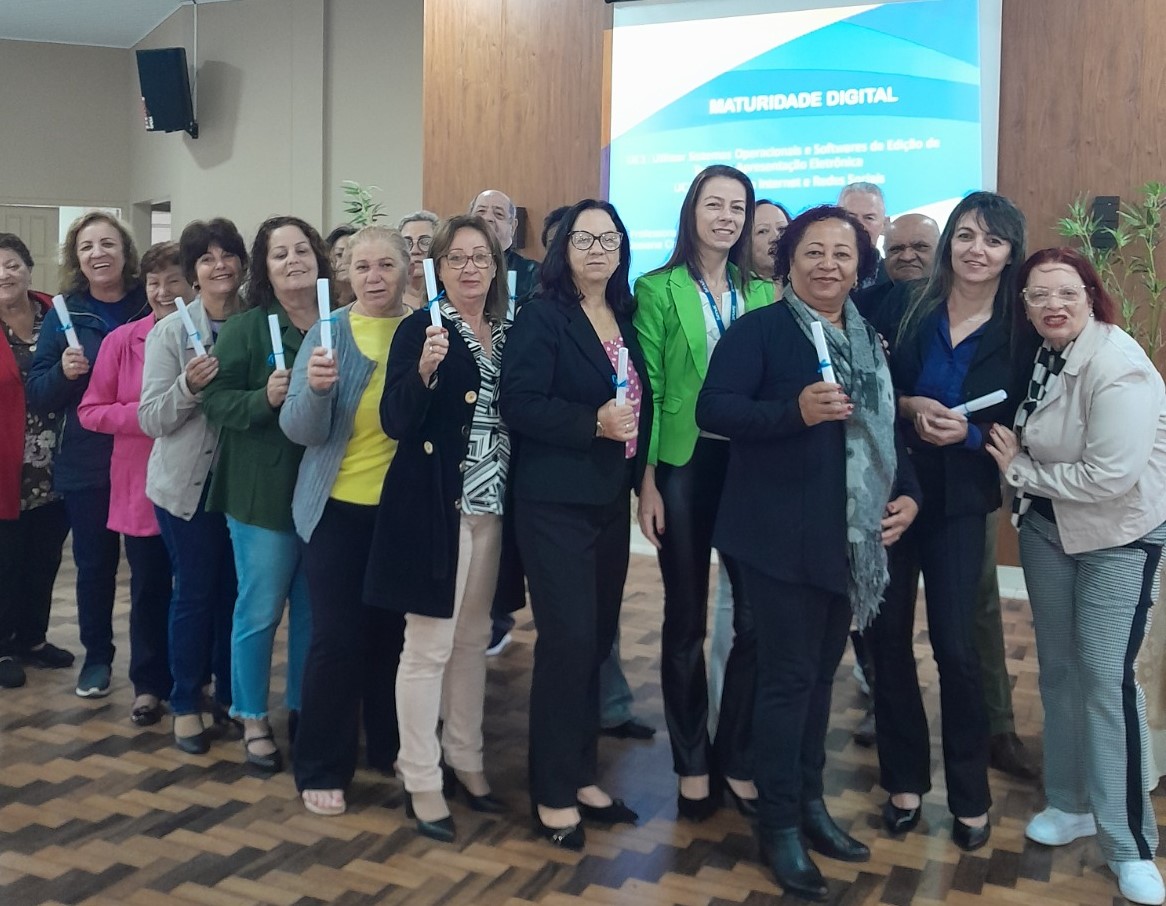 Primeira Turma: 22/05 a 28/07
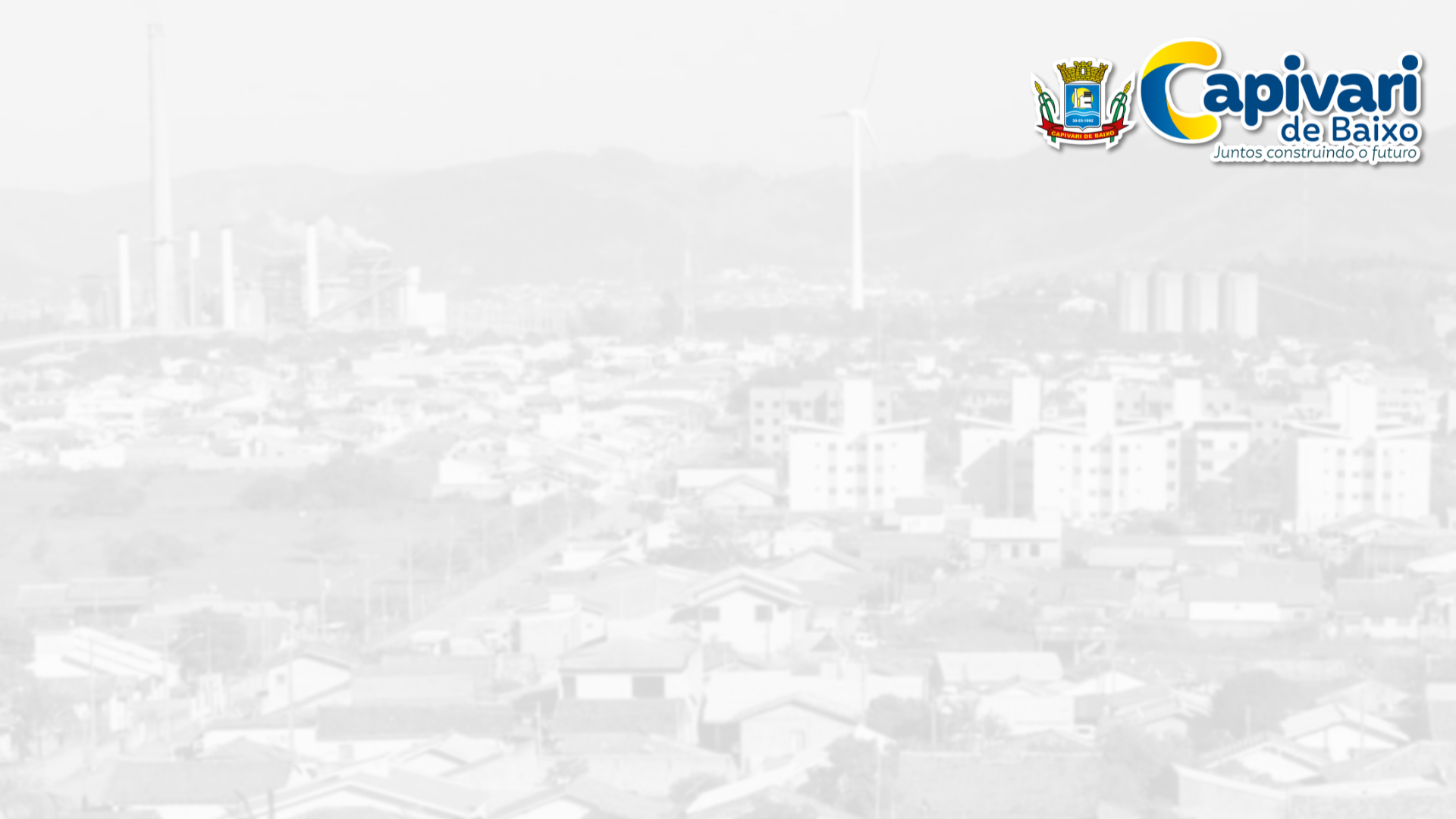 Projeto “Maturidade Digital”

Segunda turma iniciou no dia 14/08
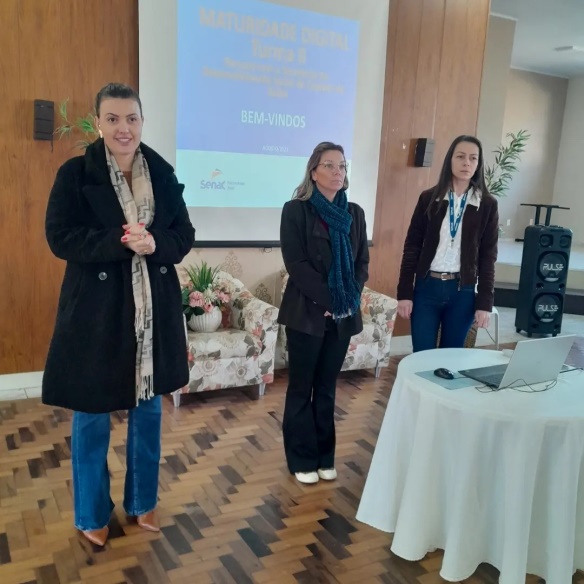 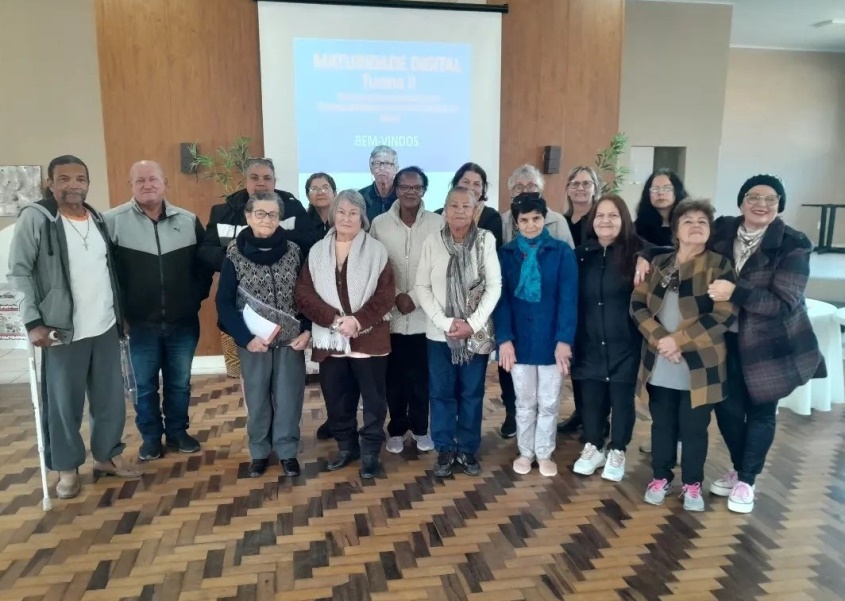 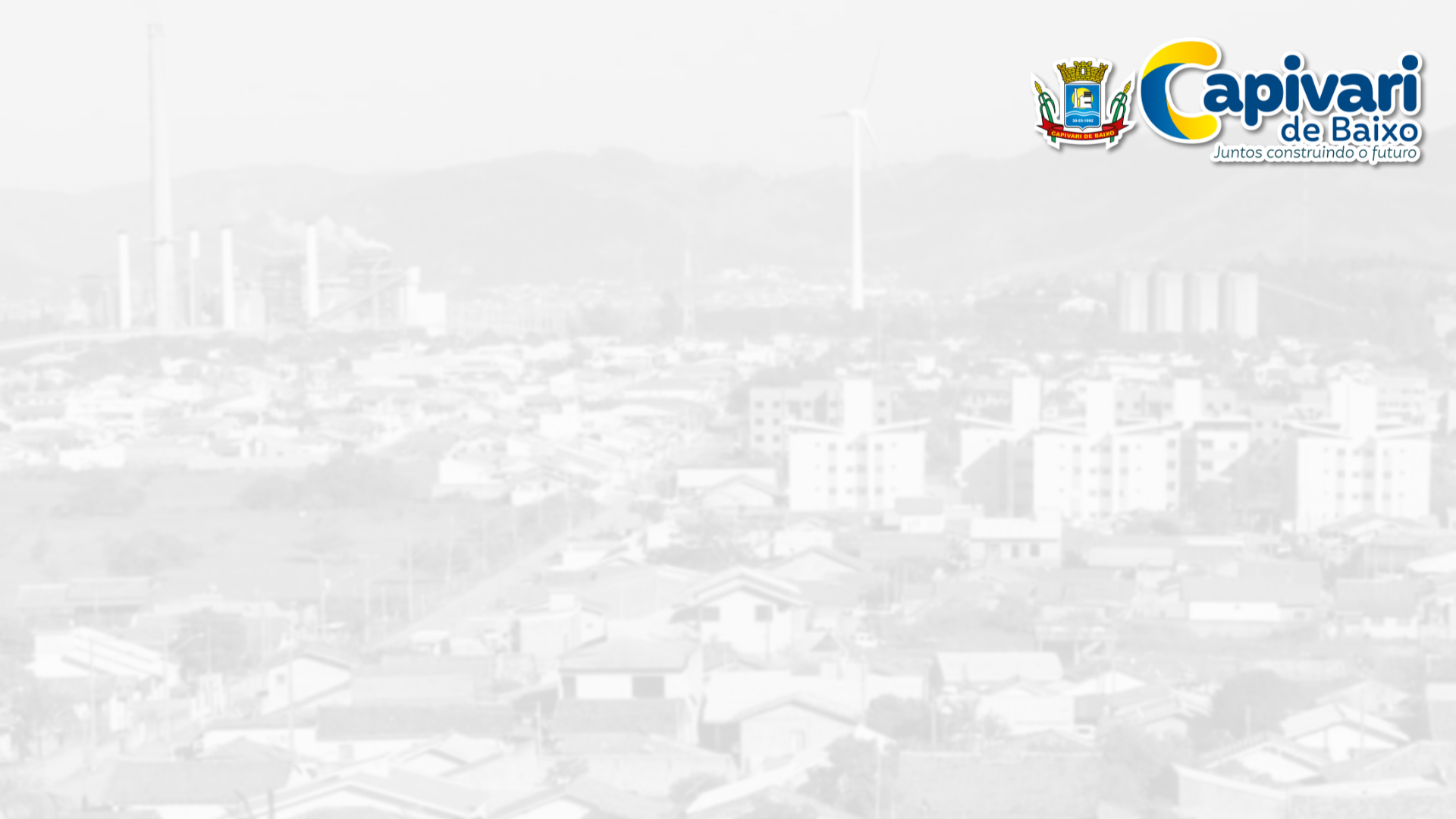 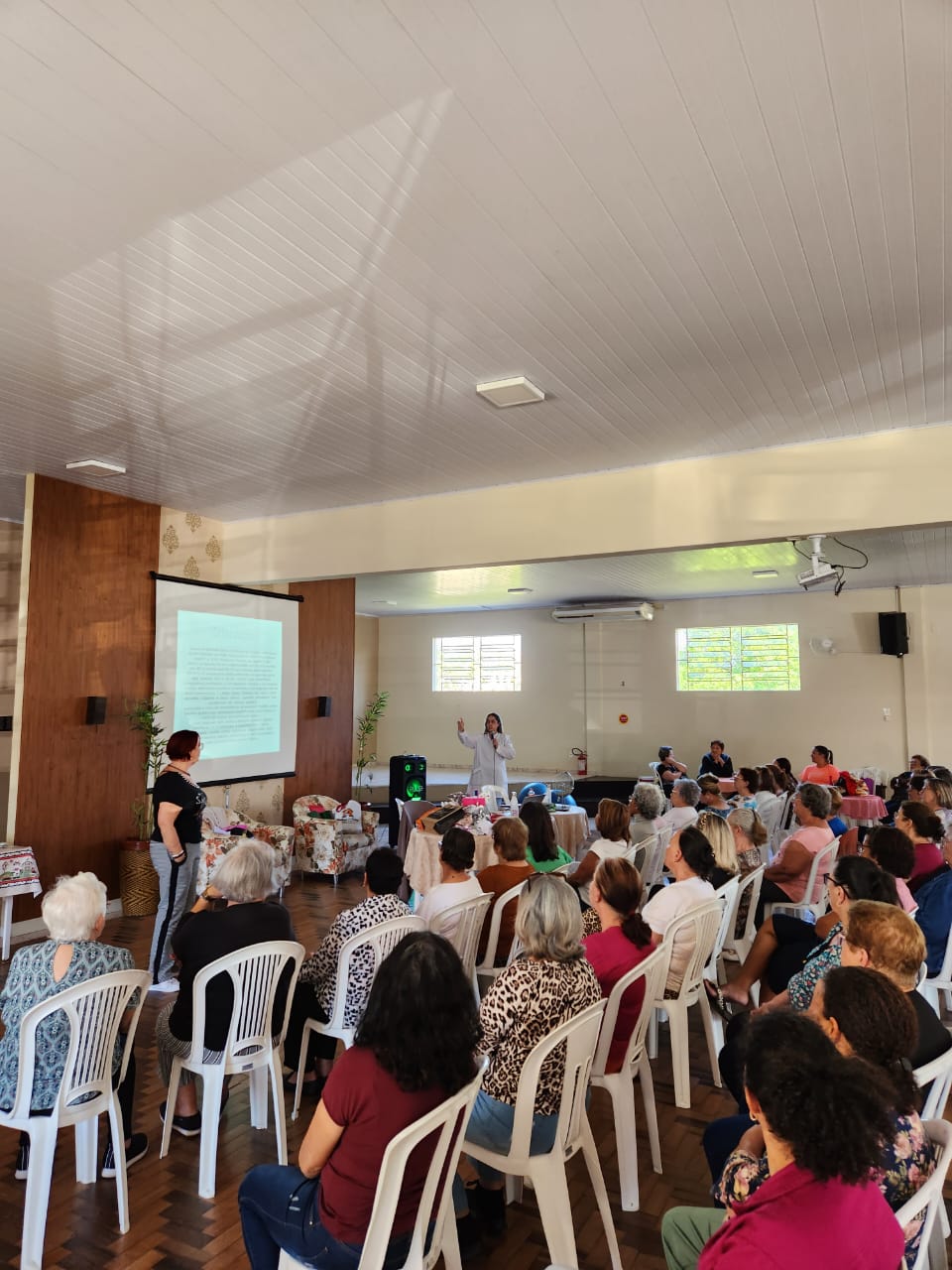 Prevenção de quedas em pessoas idosas realizado em agosto
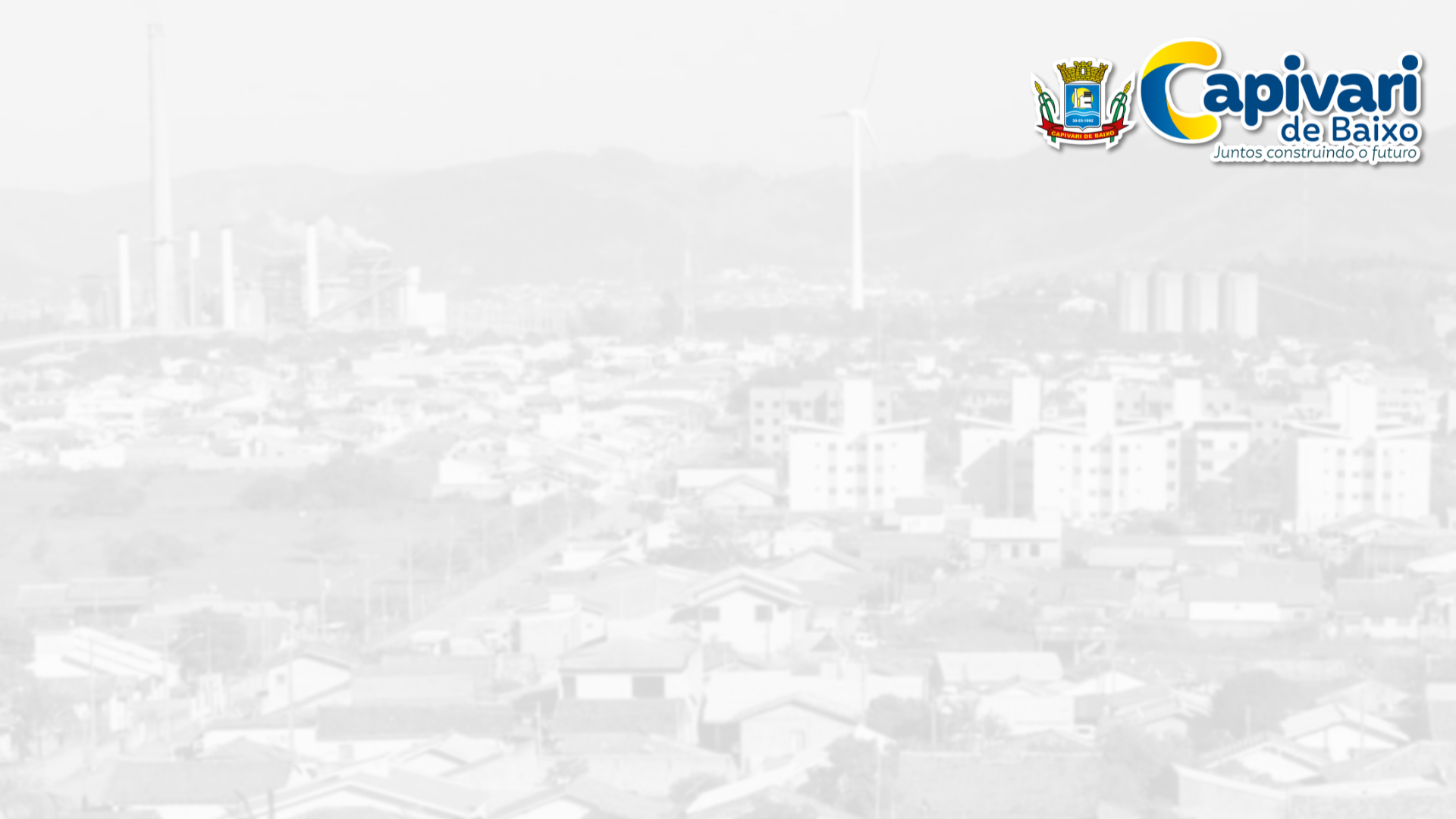 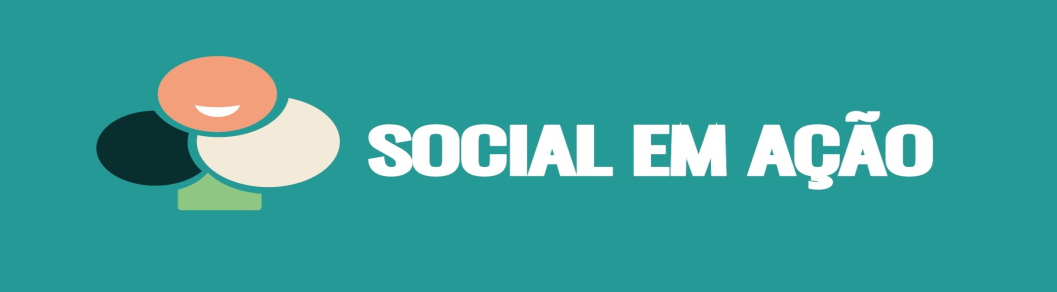 Gabinete da Prefeita: 19
Secretaria de Saúde: Vacinas: 186, Aferição de pressão , HGT e Diabetes 80 , Teste rápido: 195, Auriculoterapia: 75  e Massoterapia: 95, Avaliação Odontológica: 07;

Secretaria de Desenvolvimento Social (Programa Bolsa Família, CRAS, CREAS, Serviço Acolhimento Familiar e Institucional): 24, Pintura em rosto: 78, Pipoca: 1.500;
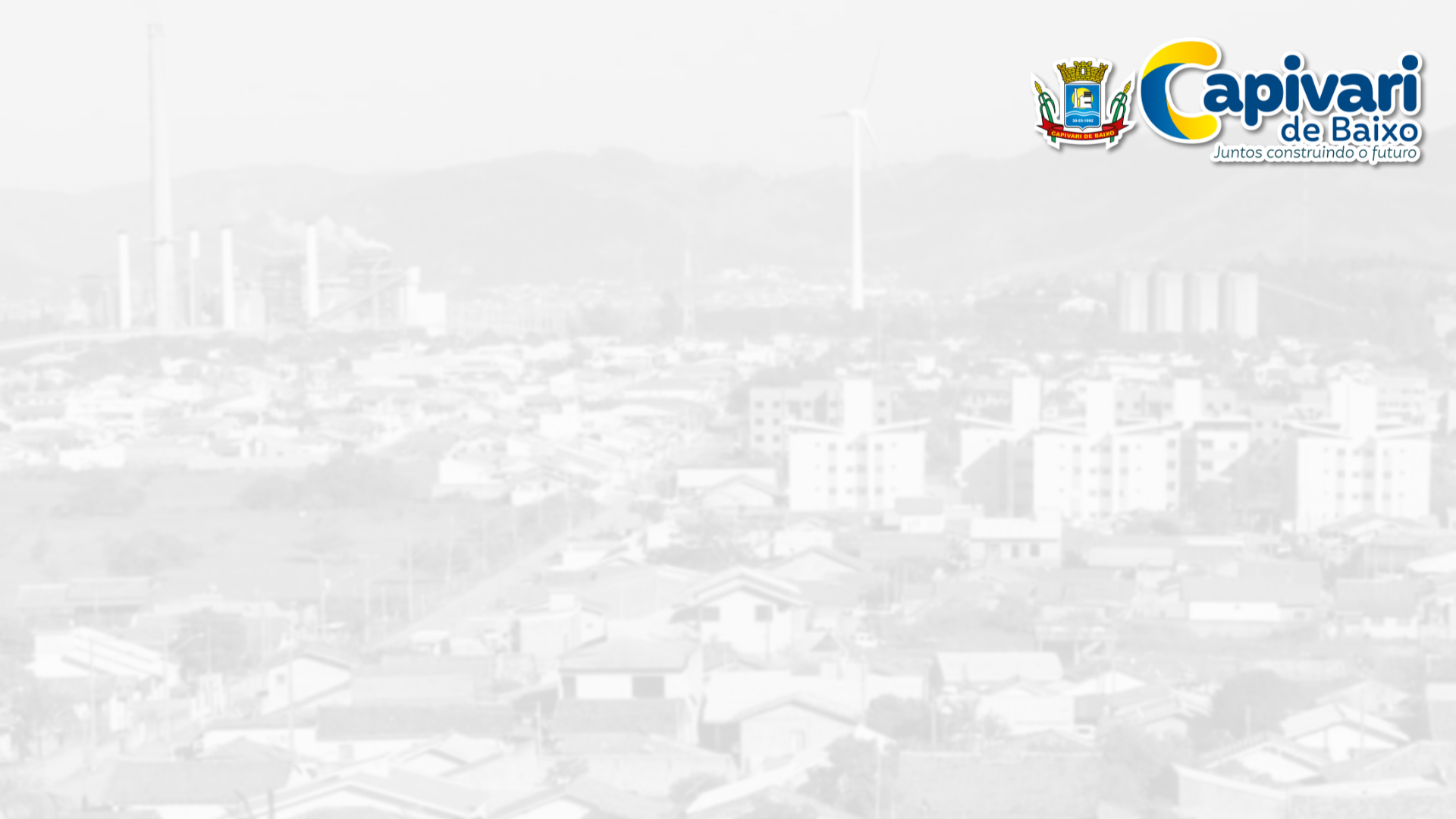 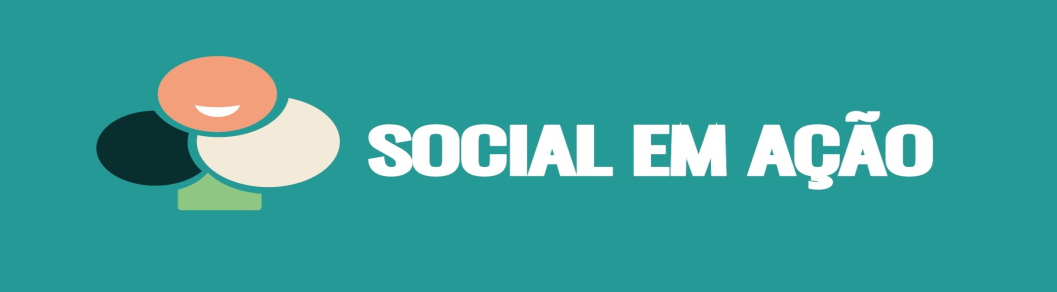 Central do Cidadão: Setor de Identidade: Confecção de identidades: 53, Orientações e dúvidas do Setor de Identidade: 108, MEI: 14, Defesa Civil: 10, Cartão de Estacionamento Idoso: 08, Bem Estar Animal: 112- com doação de cães.

Agricultura: Doação de Mudas: 904, Pessoas atendidas 341
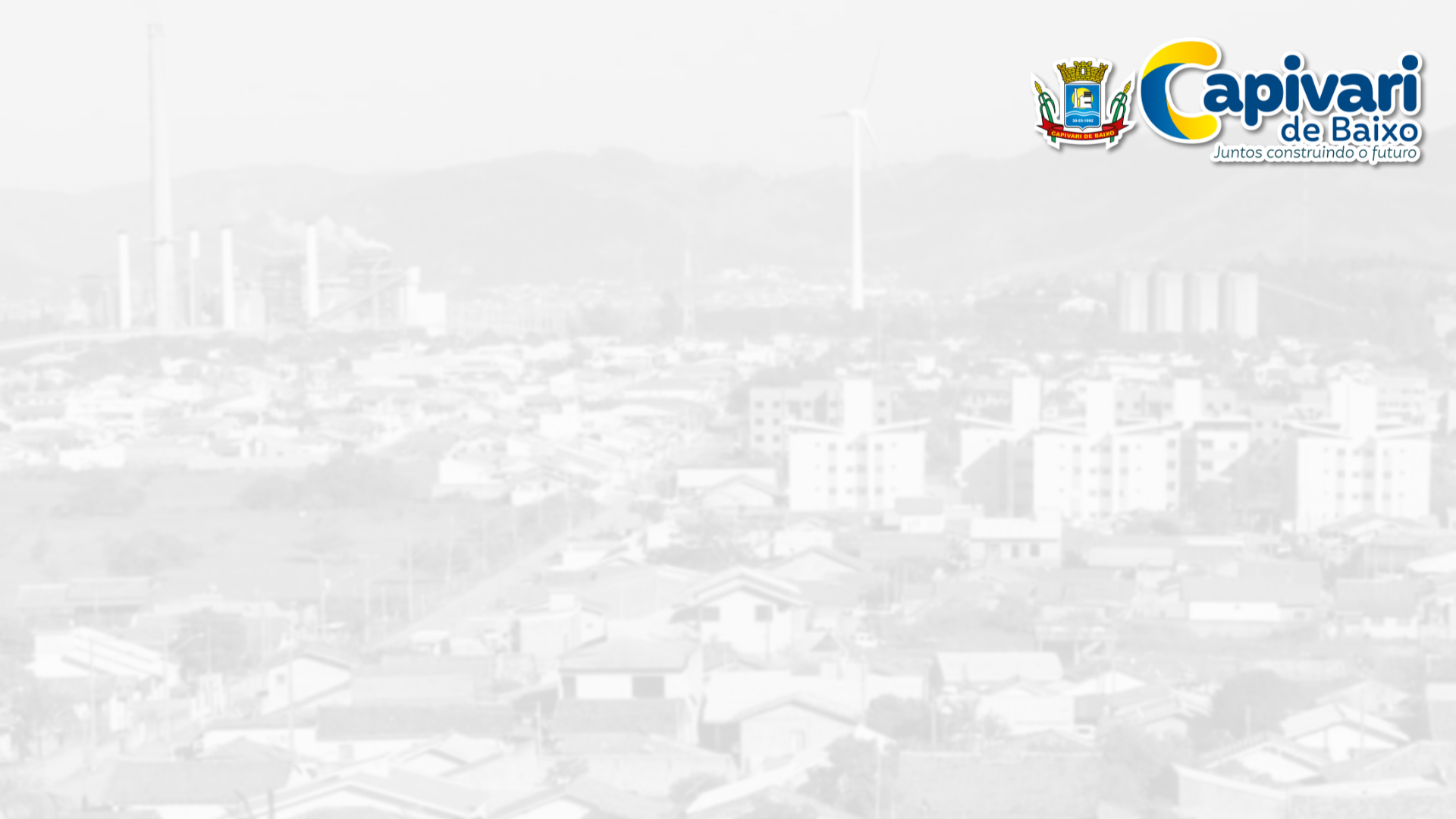 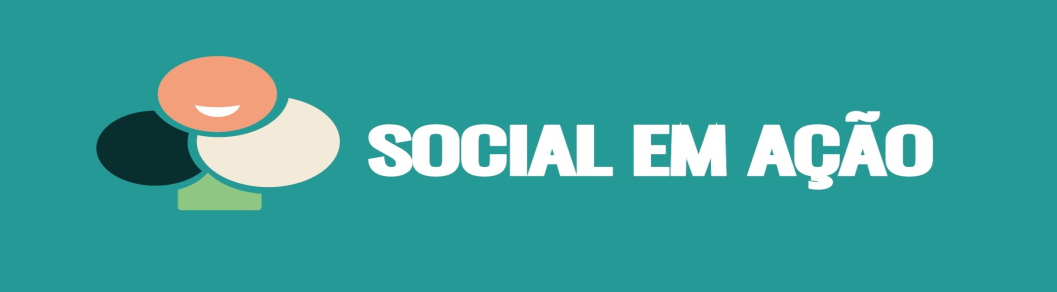 Instituto Mix: 100 (corte de cabelo e sobrancelha)
SENAI: 39
OAB: 12
Exame Oftalmologista: 60

Total: 4.016
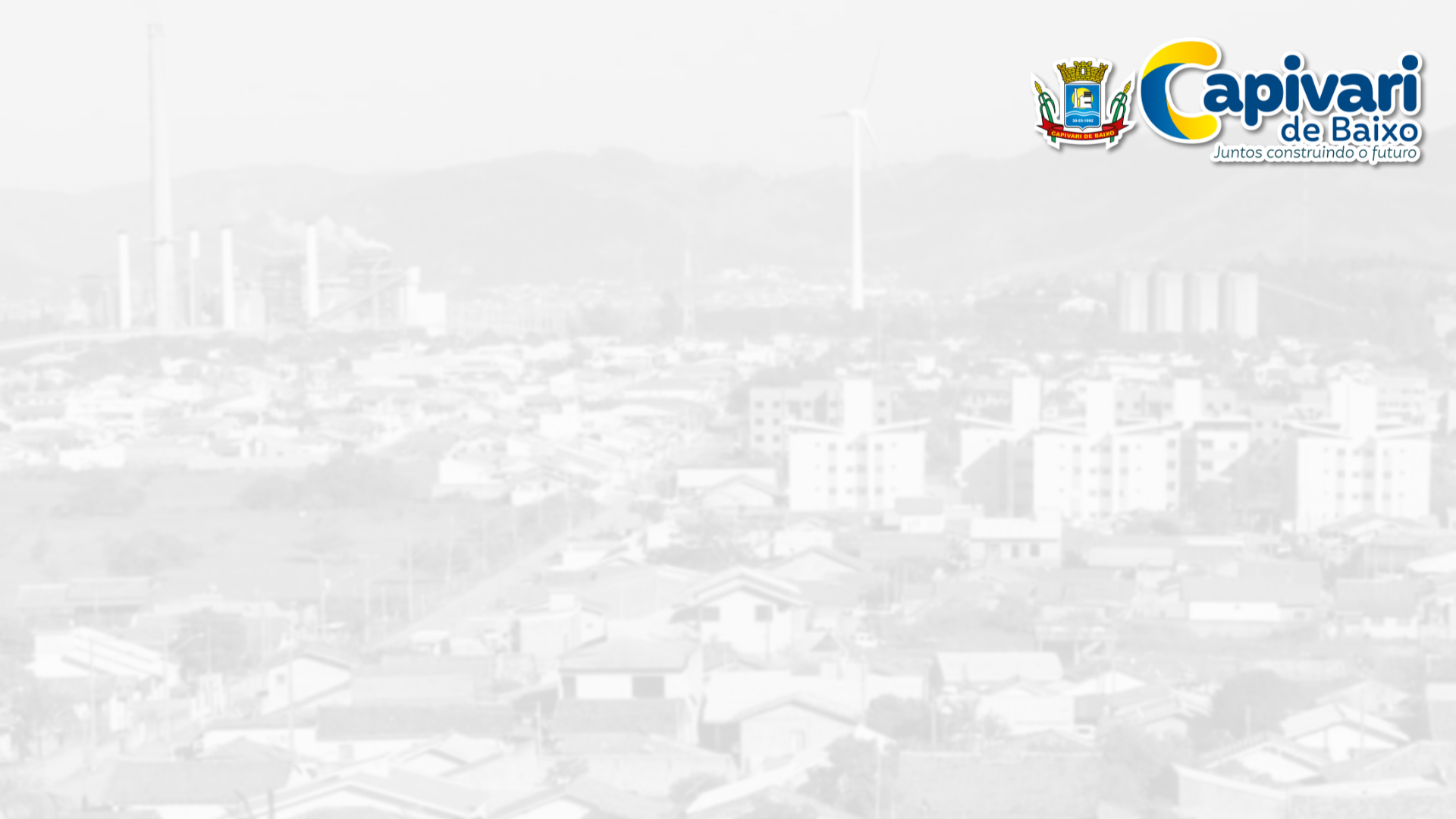 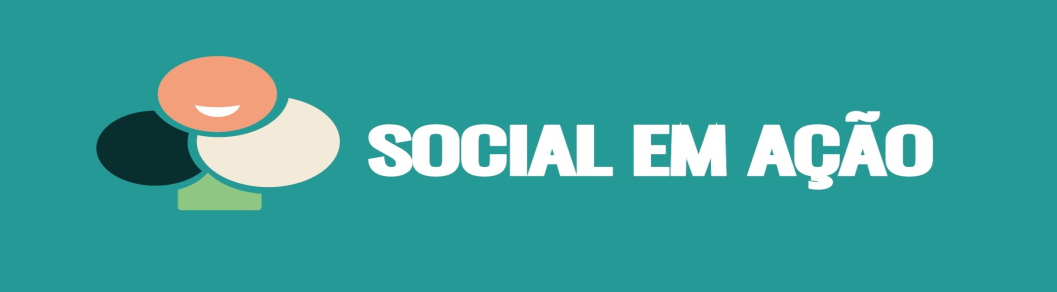 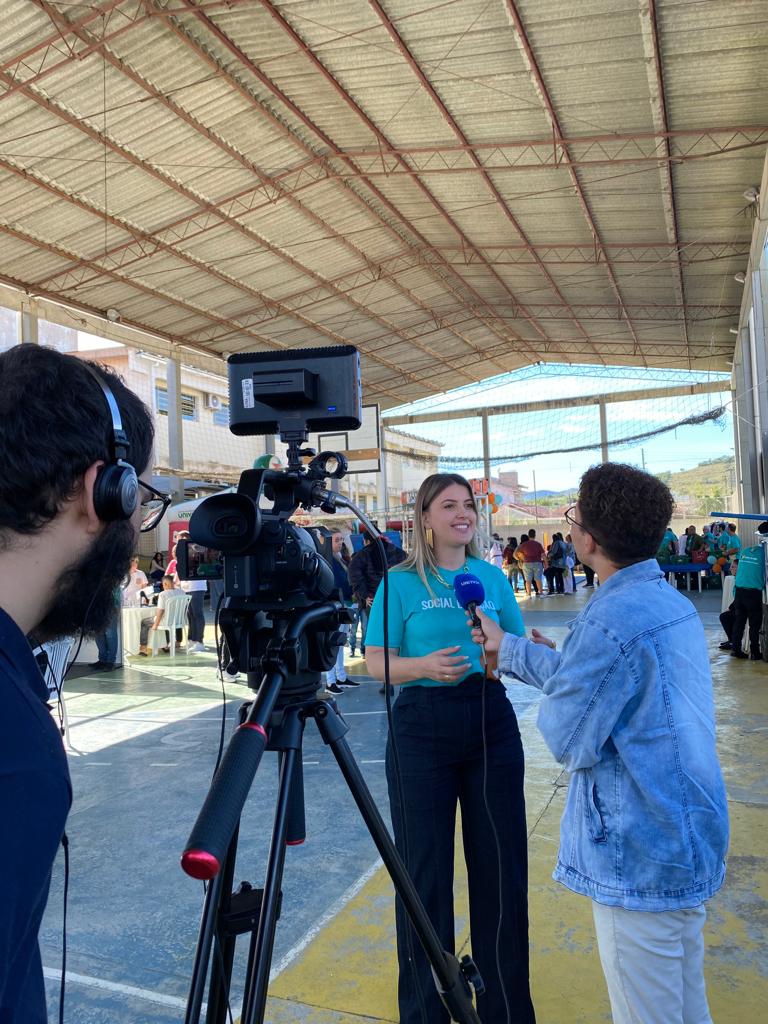 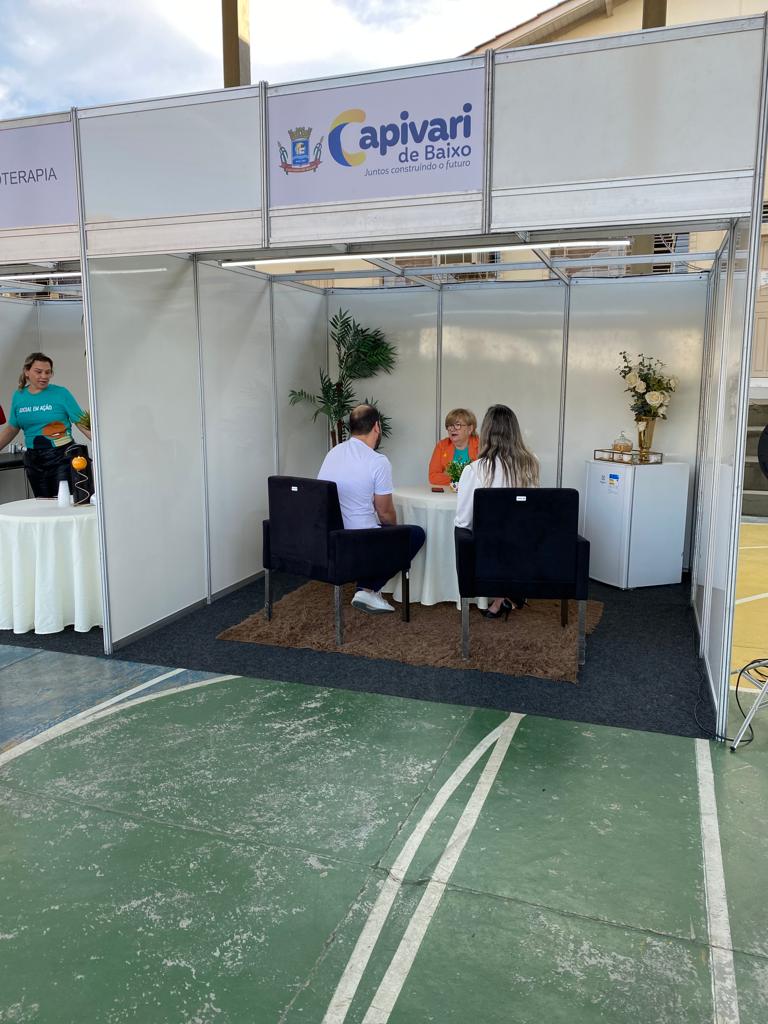 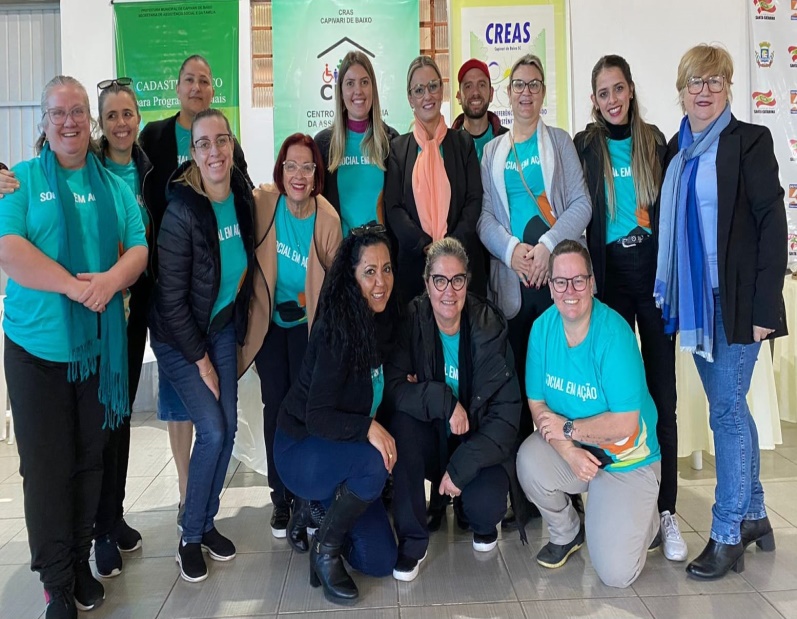 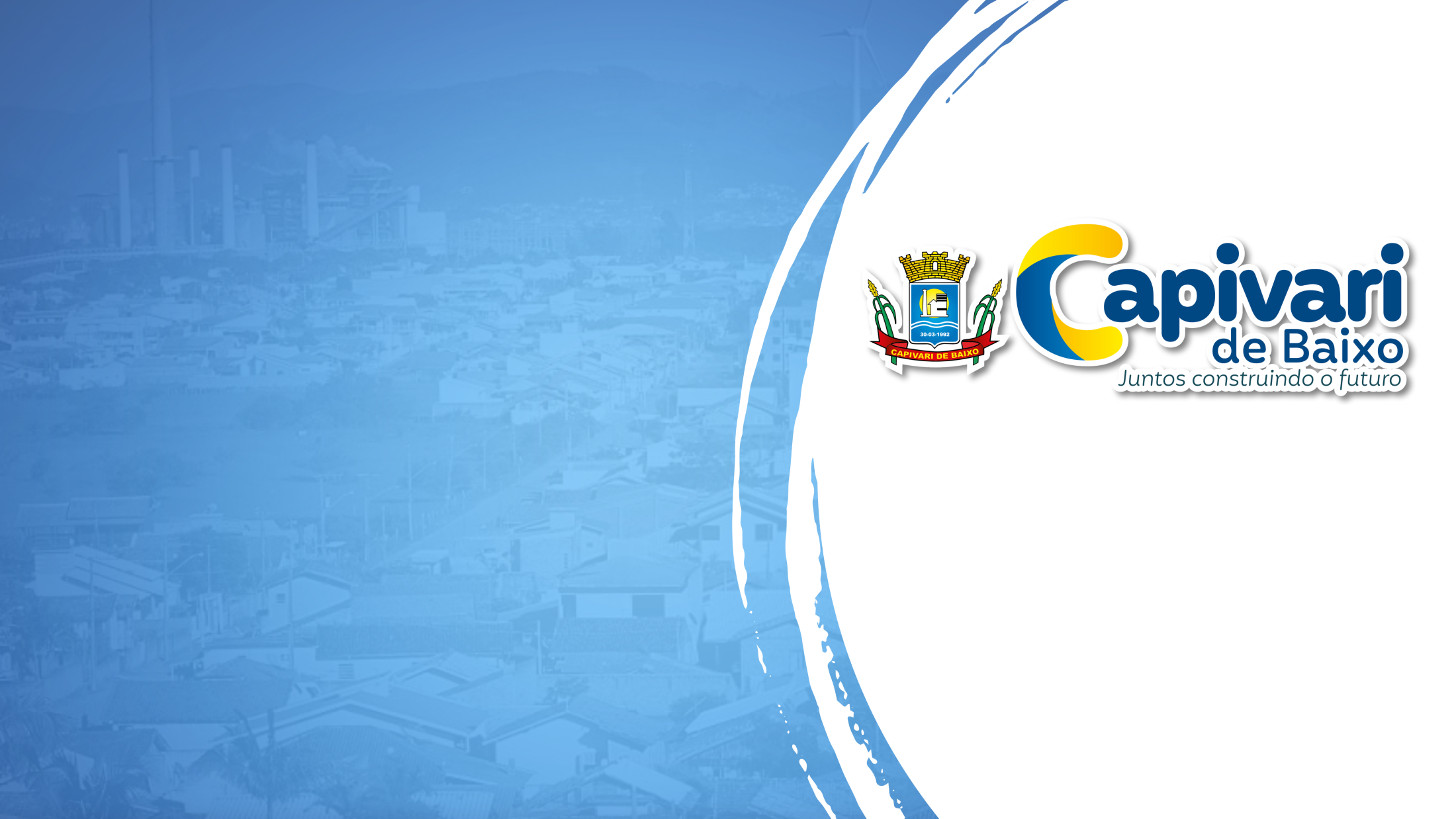 Programa Bolsa Família

Cadastro Único para Programas Sociais
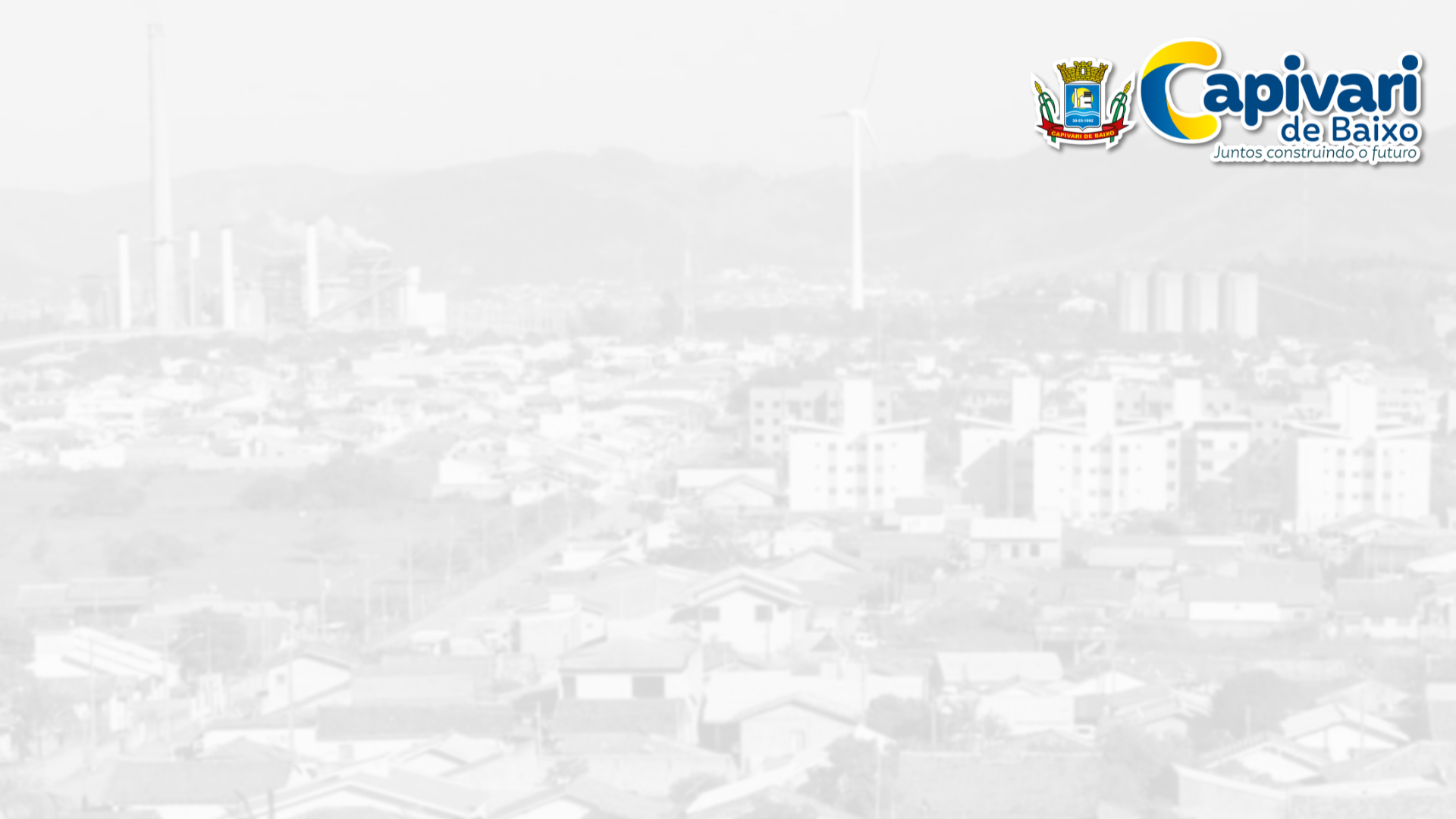 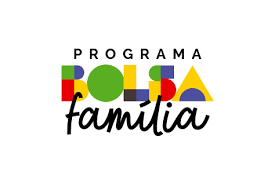 Cadastro Único para Programas SociaisPrograma Bolsa Família
O Cadastro único é um instrumento que identifica e caracteriza as famílias de baixa renda, permitindo a inclusão dessas famílias em Programas Sociais tais como: Programa Bolsa Família, Tarifa Social de energia elétrica, Isenção em Concursos Públicos, Identidade Jovem, Tarifa Social de água, Carteira do Idoso Interestadual, Telefone Popular, Contribuição de 5% de INSS para donas de casa, BPC Idoso e BPC deficiente, Benefícios Eventuais, entre outros.
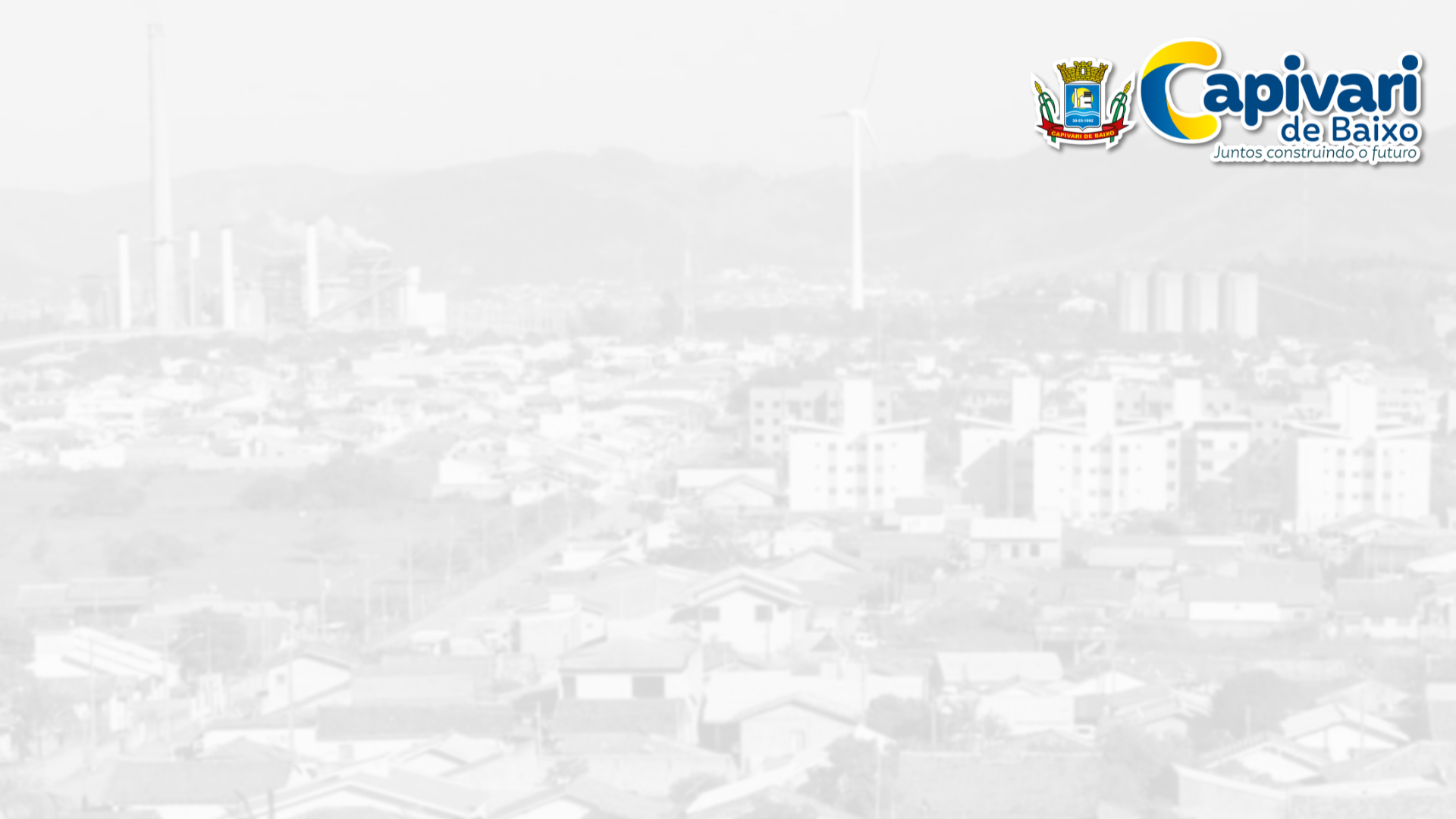 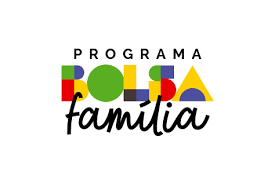 Cadastro Único para Programas SociaisPrograma Bolsa Família
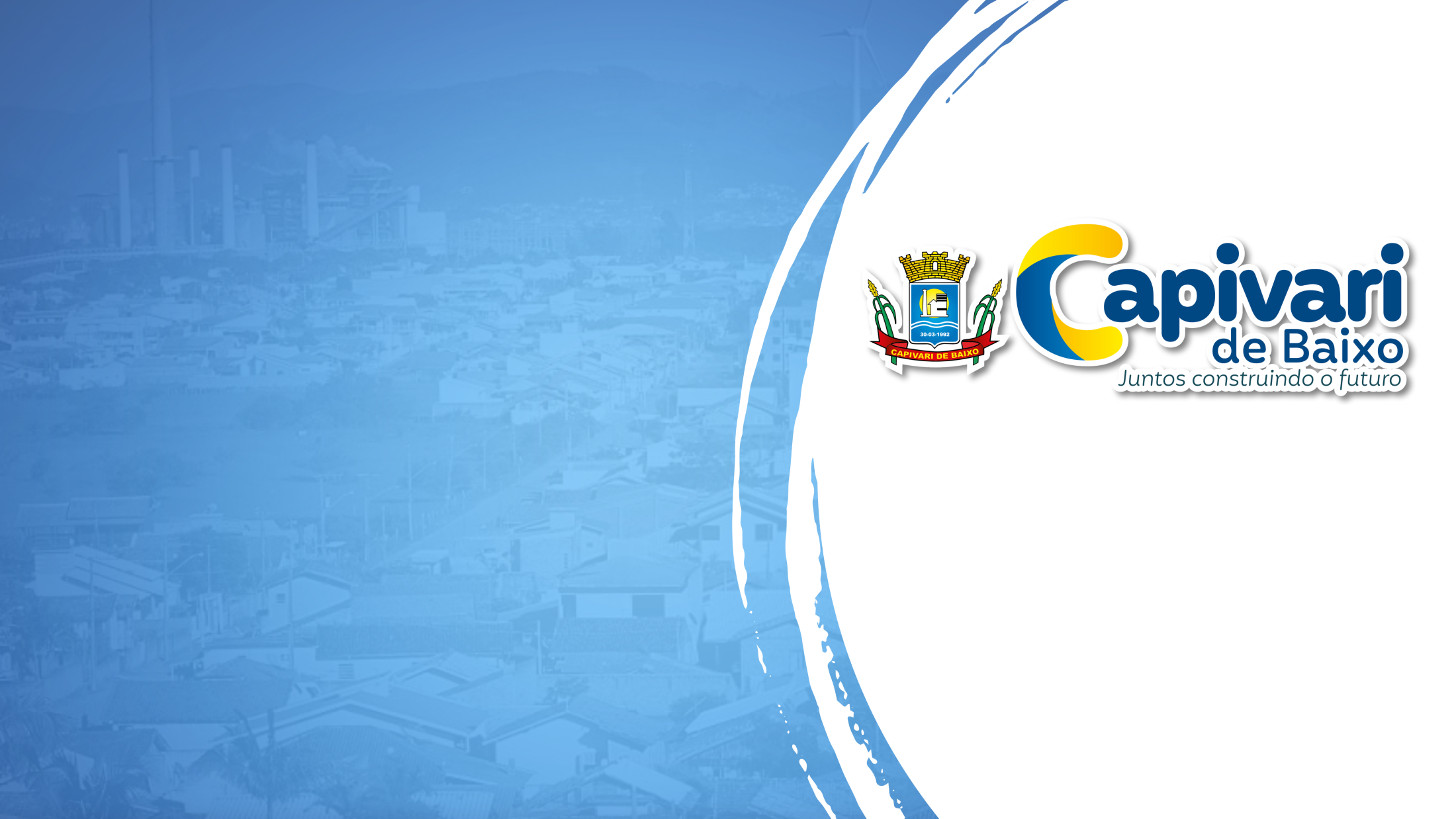 SETOR DE HABITAÇÃO
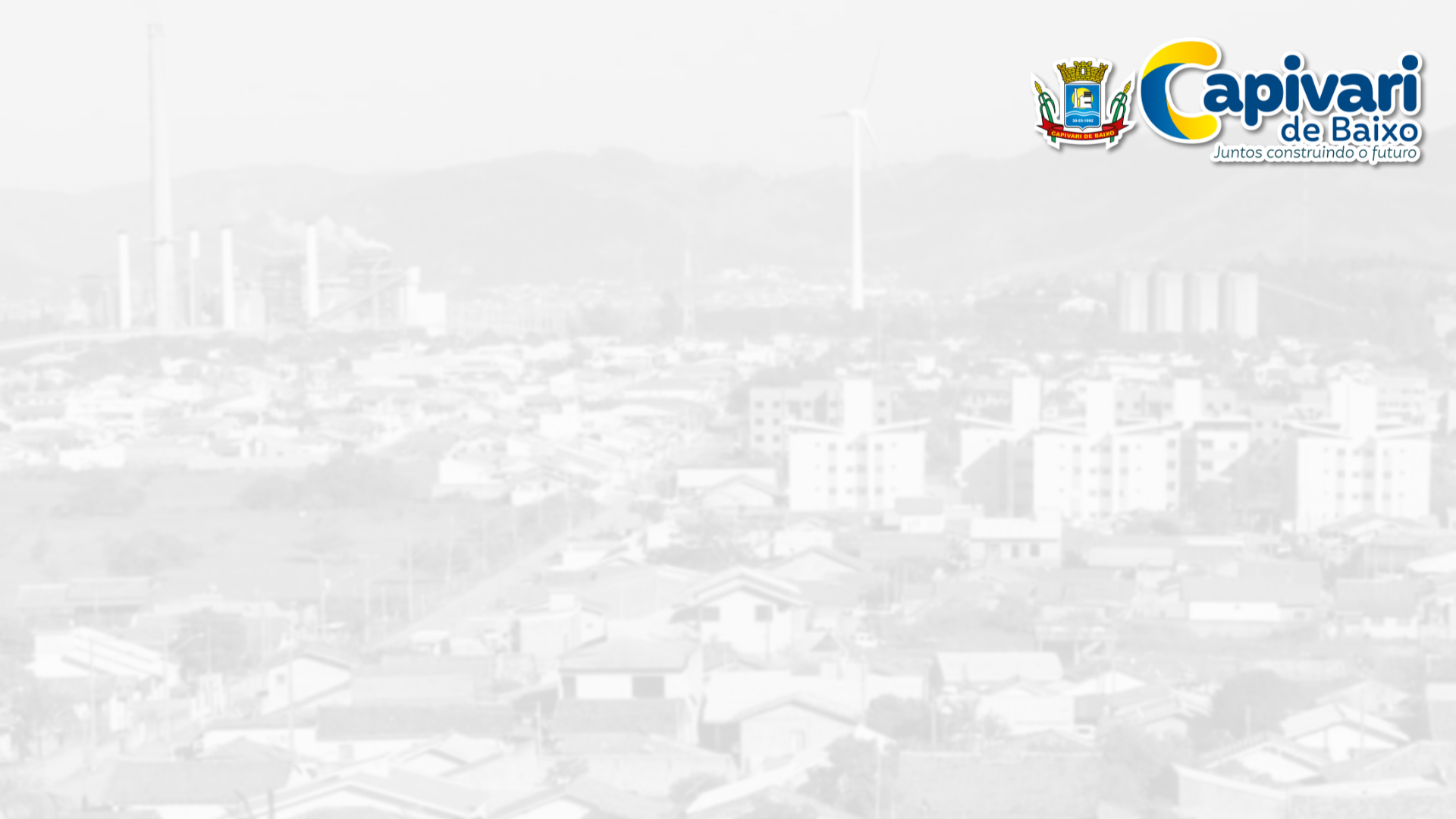 DIRETORIA DE HABITAÇÃO
A Diretoria de Habitação tem como finalidade coordenar e elaborar programas e projetos para criar mecanismos que possibilitem o acesso digno à habitação de famílias em vulnerabilidade social, conforme determina o Sistema Nacional de Habitação de Interesse Social – SNHIS, Lei Federal nº 11.124 de 16 de junho de 2005. 
          A Habitação busca auxiliar na resolução de problemas relacionados a moradias e saneamento básico junto à Coordenadoria de Planejamento Urbano e Meio Ambiente da SMGF, encaminhando as demandas para a Assistente Social responsável para atendimento, preenchimento de Cadastro, visita técnica e elaboração de parecer socioeconômico, apoiando e estimulando tecnologias alternativas para auxiliar na reforma de moradias com finalidade de fomentar e executar a política habitacional do município e atender famílias em vulnerabilidade social.
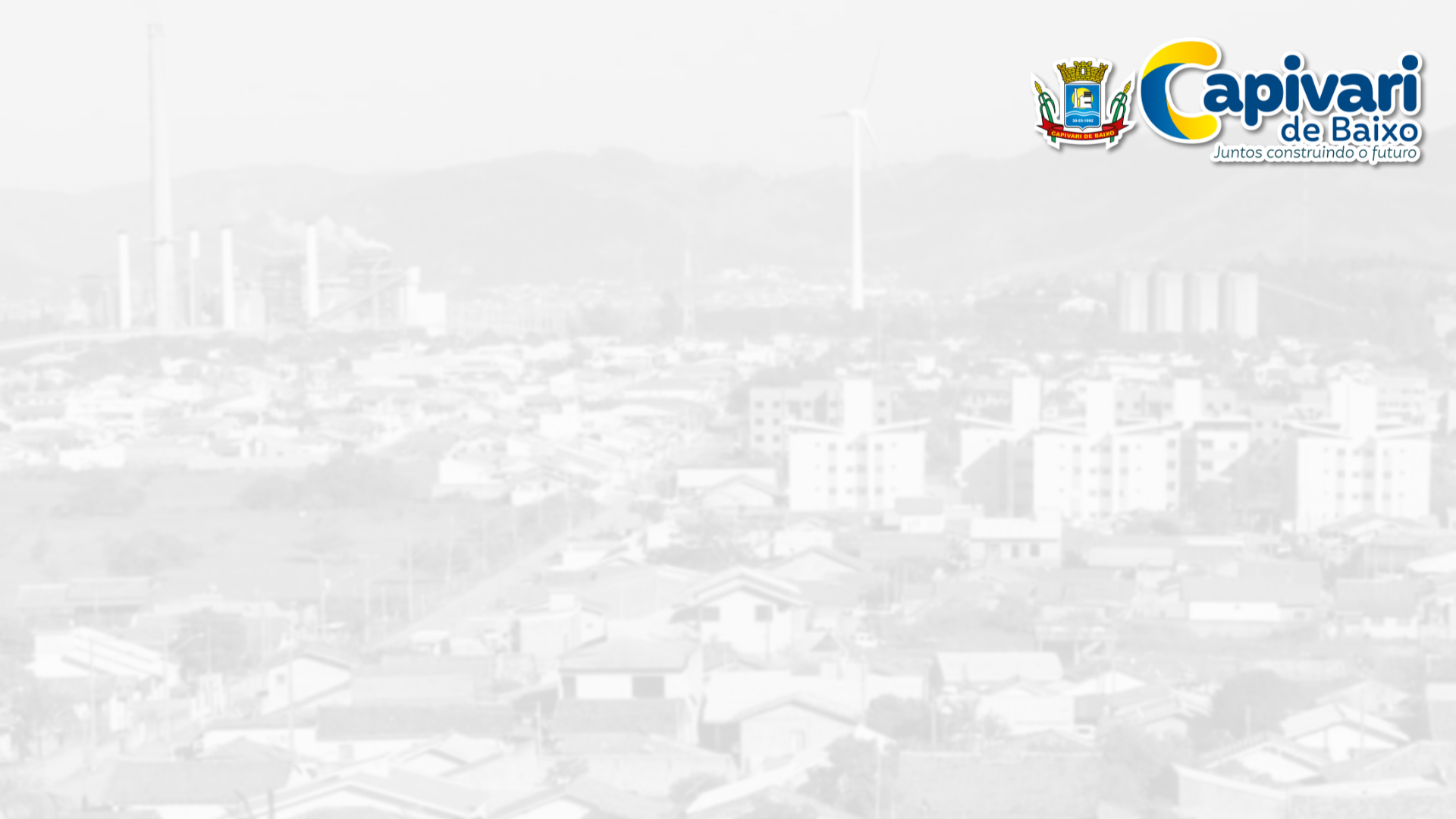 Atividades realizadas pela Diretoria de Habitação
01/05/23 à 31/08/2023
Criação da Comissão para Estudos, Análise e Reformulação da Política e Plano Municipal de Habitação, junto a Gestão Municipal  - Portaria nº 523/2023 de 23 de junho de 2023;

Realização de 9 (nove) reuniões com representantes das Secretarias municipais para a reativação do Conselho Municipal de Habitação e Interesse Social;

Criação do fluxograma e protocolo especial de atendimento habitacional;

14 atendimentos realizados com encaminhamento para o setor de planejamento e para a Assistente Social responsável pela elaboração do parecer socioeconômico;

10 visitas técnicas (in loco) em casas em situação de precariedade habitacional.
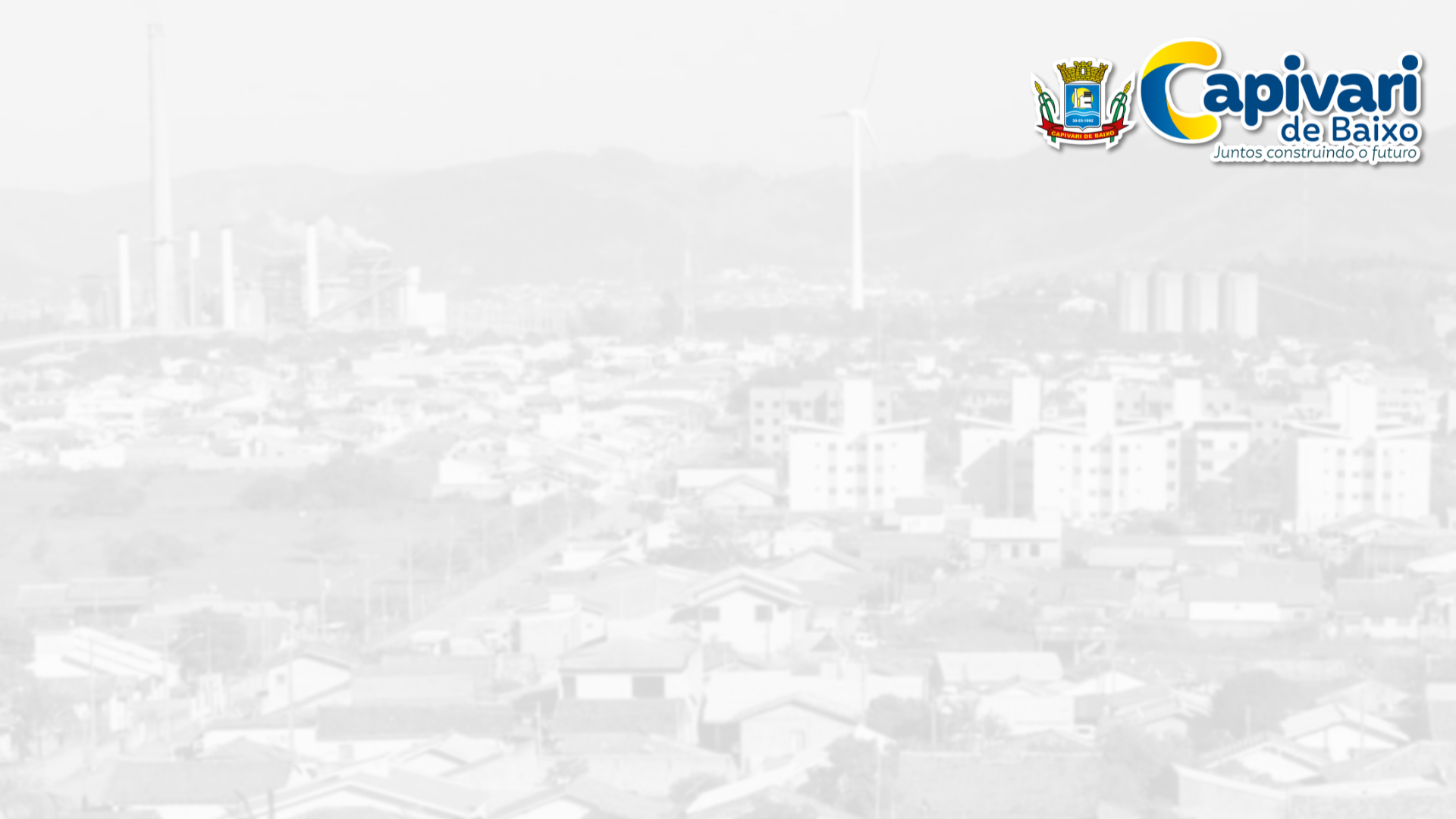 Atividades realizadas pelo Setor de Habitação
de 01/05/23 à 31/08/2023
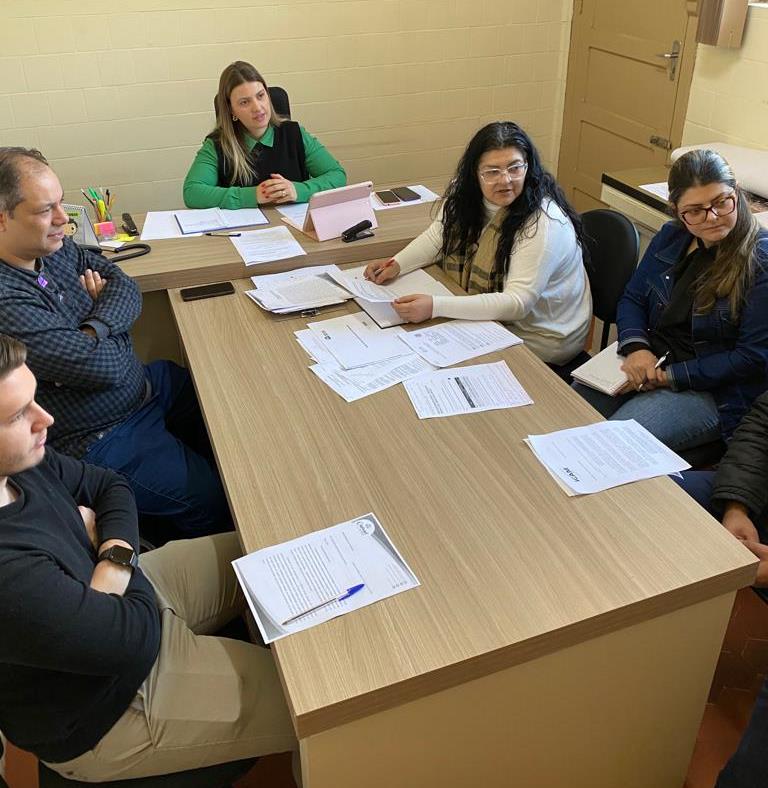 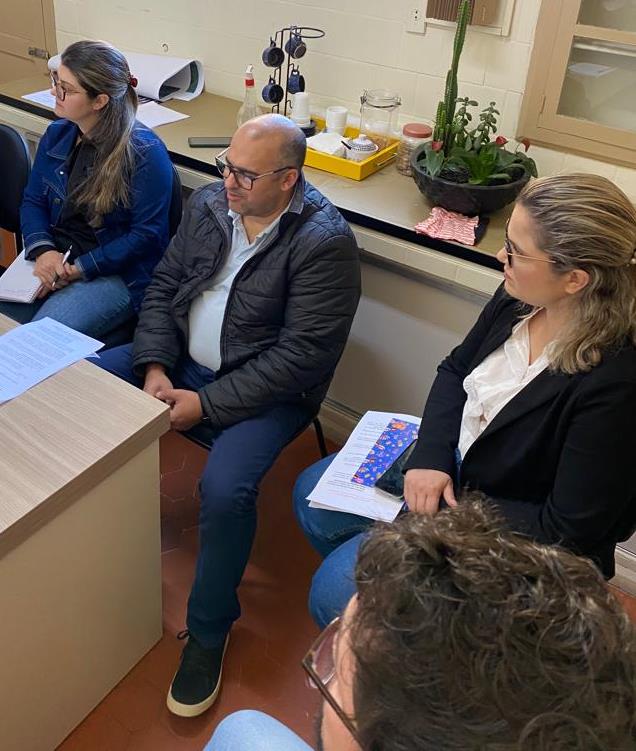 Imagens: Reuniões semanais da Comissão para Estudos, Análise e Reformulação da Política e Plano Municipal de Habitação
Fonte: Registro realizado pela Secretaria Municipal de Desenvolvimento Social (2023).
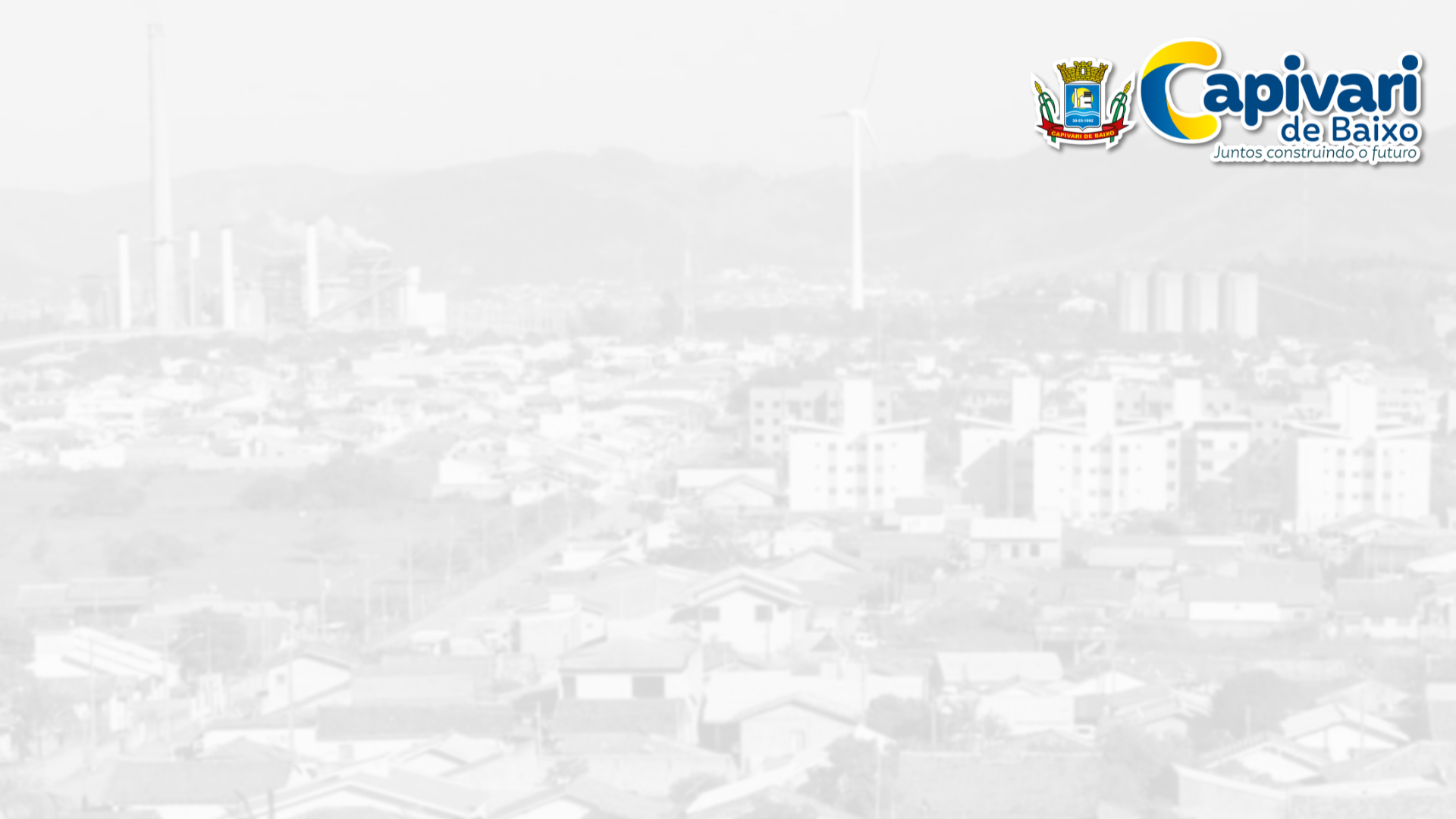 Atividades realizadas pelo Setor de Habitação
de 01/05/23 à 31/08/2023
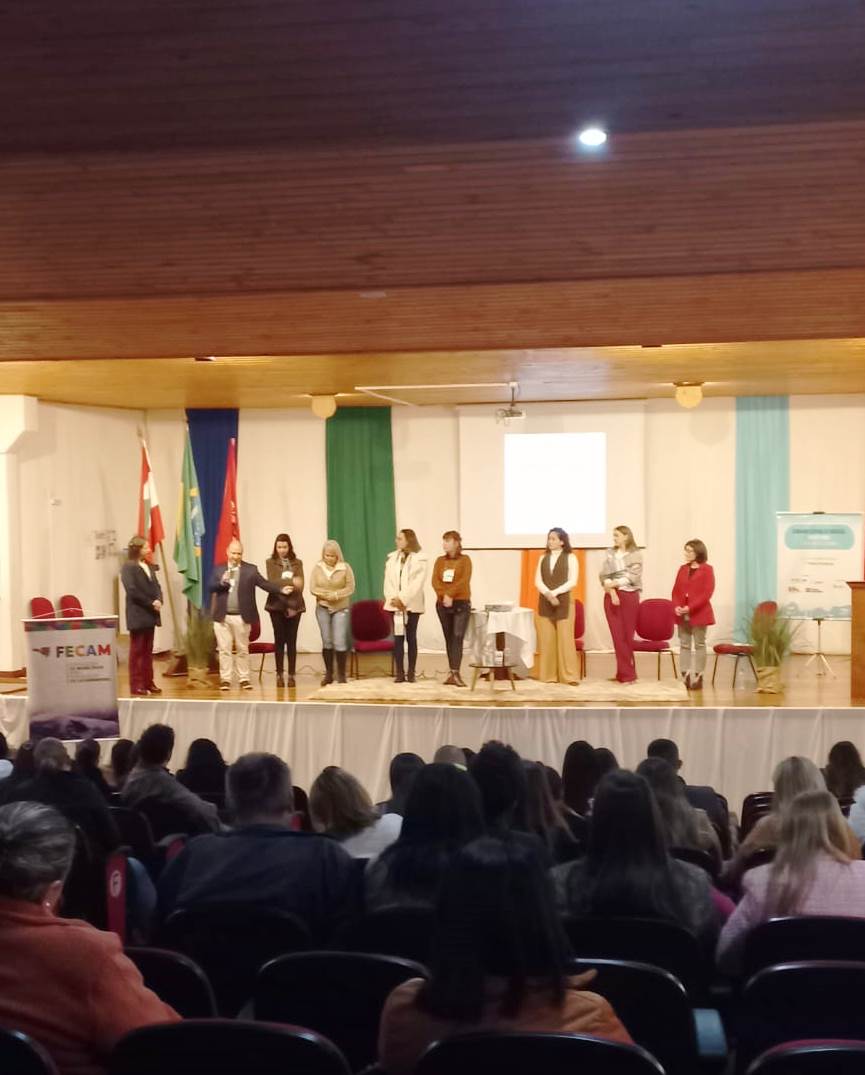 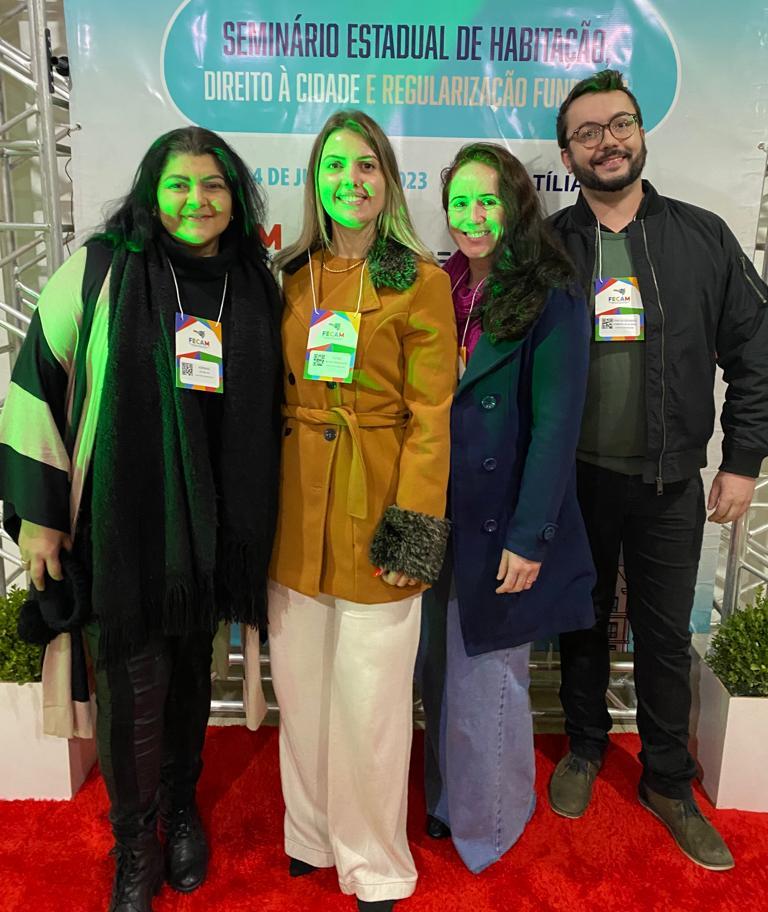 Imagens: Seminário Estadual de Habitação, Direito à Cidade e Regularização Fundiária em Treze Tílias/SC (13 e14/06/2023). 
Fonte: Registro realizado pela Secretaria Municipal de Desenvolvimento Social (2023).
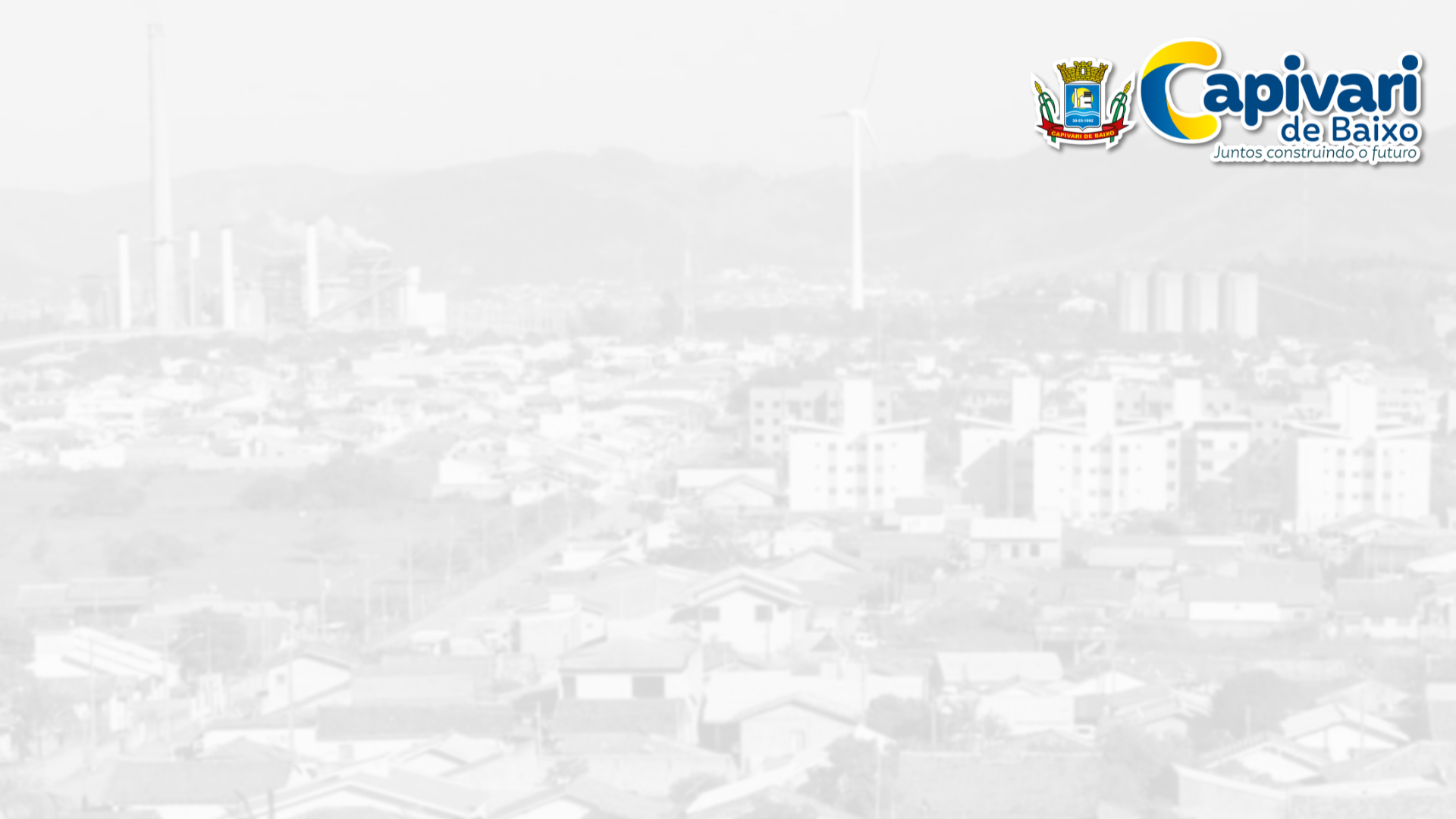 Atividades realizadas pelo Setor de Habitação
de 01/05/23 à 31/08/2023
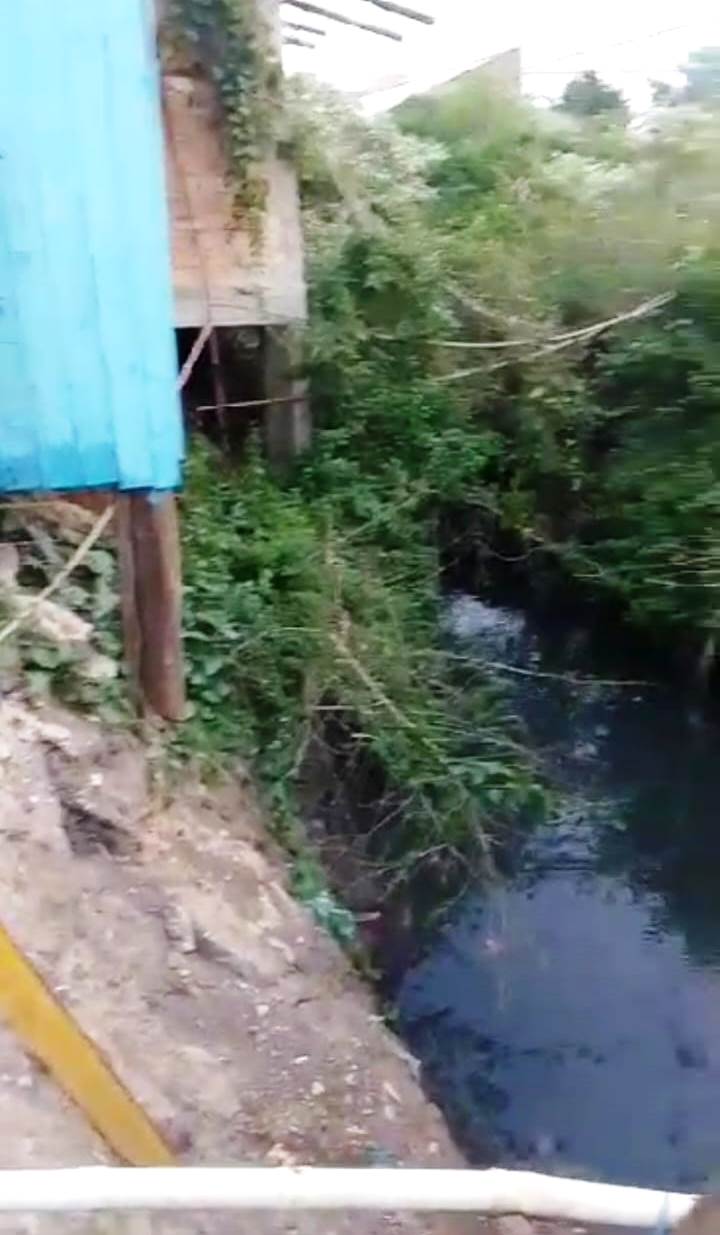 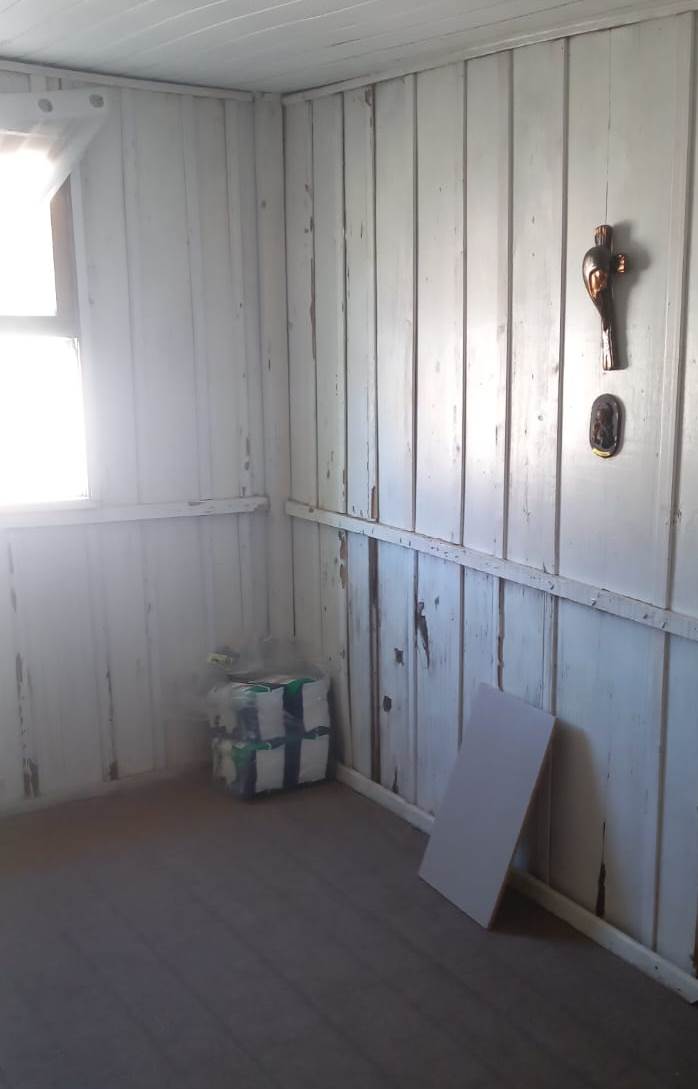 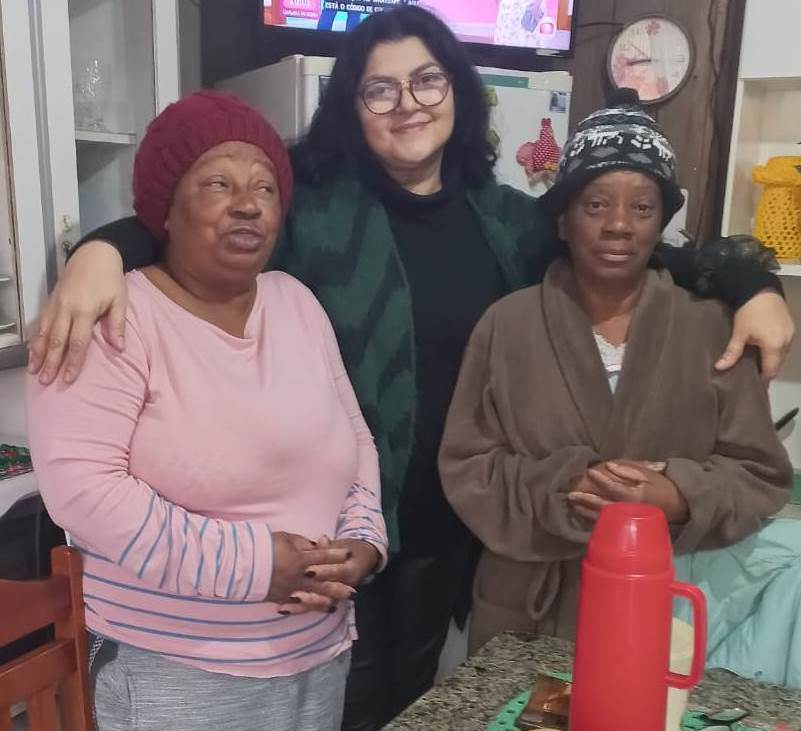 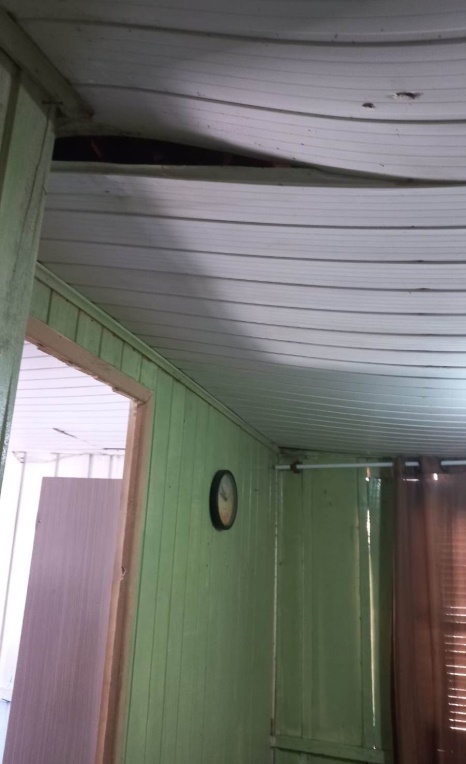 Imagens: visitas técnicas (in loco) em casas em situação de vulnerabilidade habitacional.
Fonte: Registro realizado pela Secretaria Municipal de Desenvolvimento Social (2023).
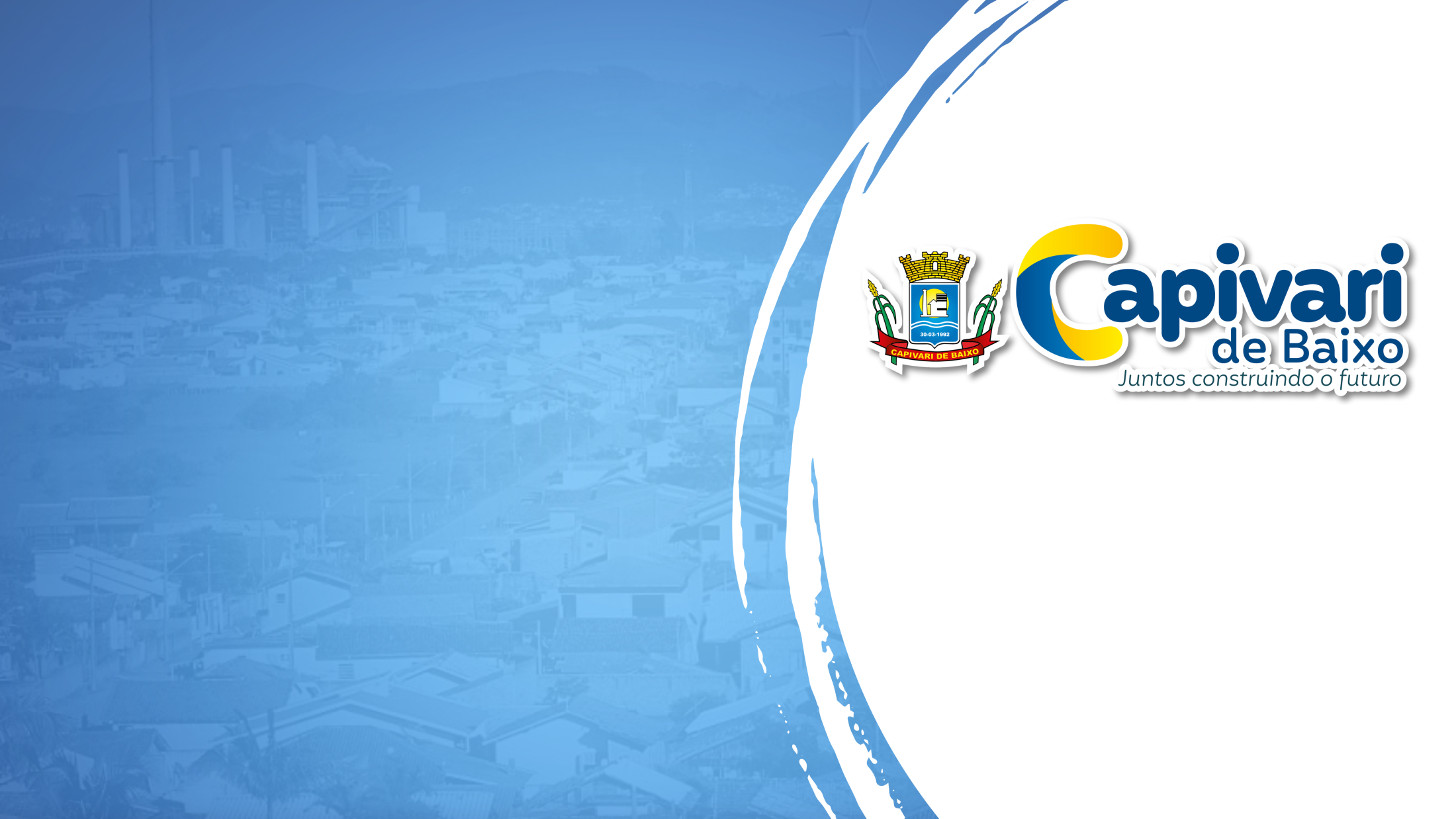 Centro de Referência de Assistência  Social (CRAS)
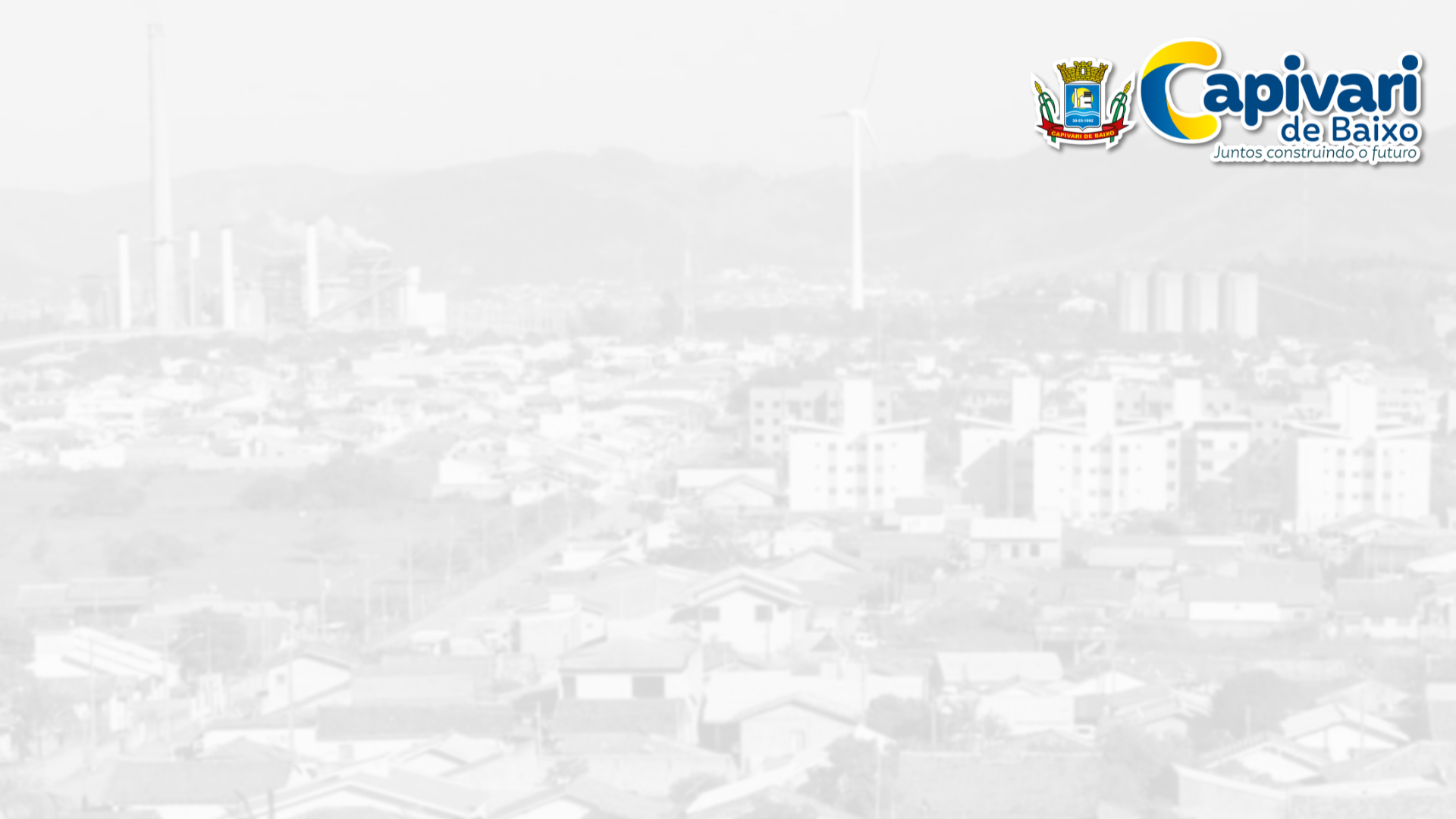 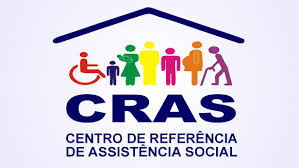 Proteção Social BásicaCRAS
Destinado a prevenção de riscos sociais e pessoais, por meio da oferta de programas, projetos, serviços e benefícios a indivíduos e famílias em situação de vulnerabilidade social. 



Centro de Referência de Assistência Social - CRAS
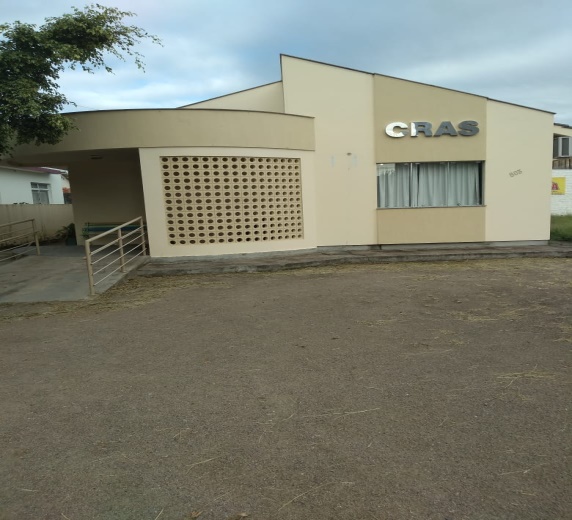 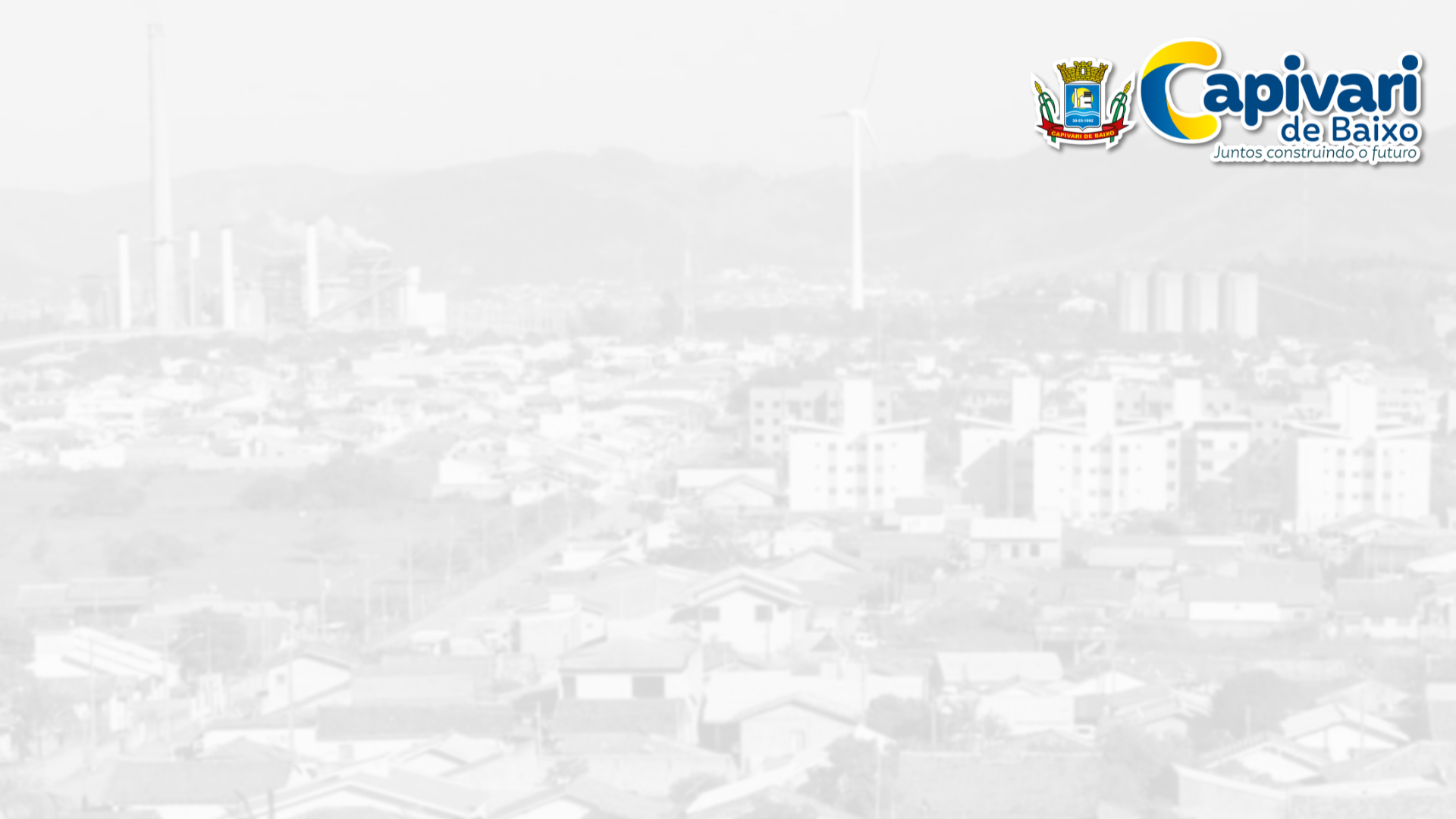 Secretaria Municipal de             Desenvolvimento Social
Benefícios Eventuais
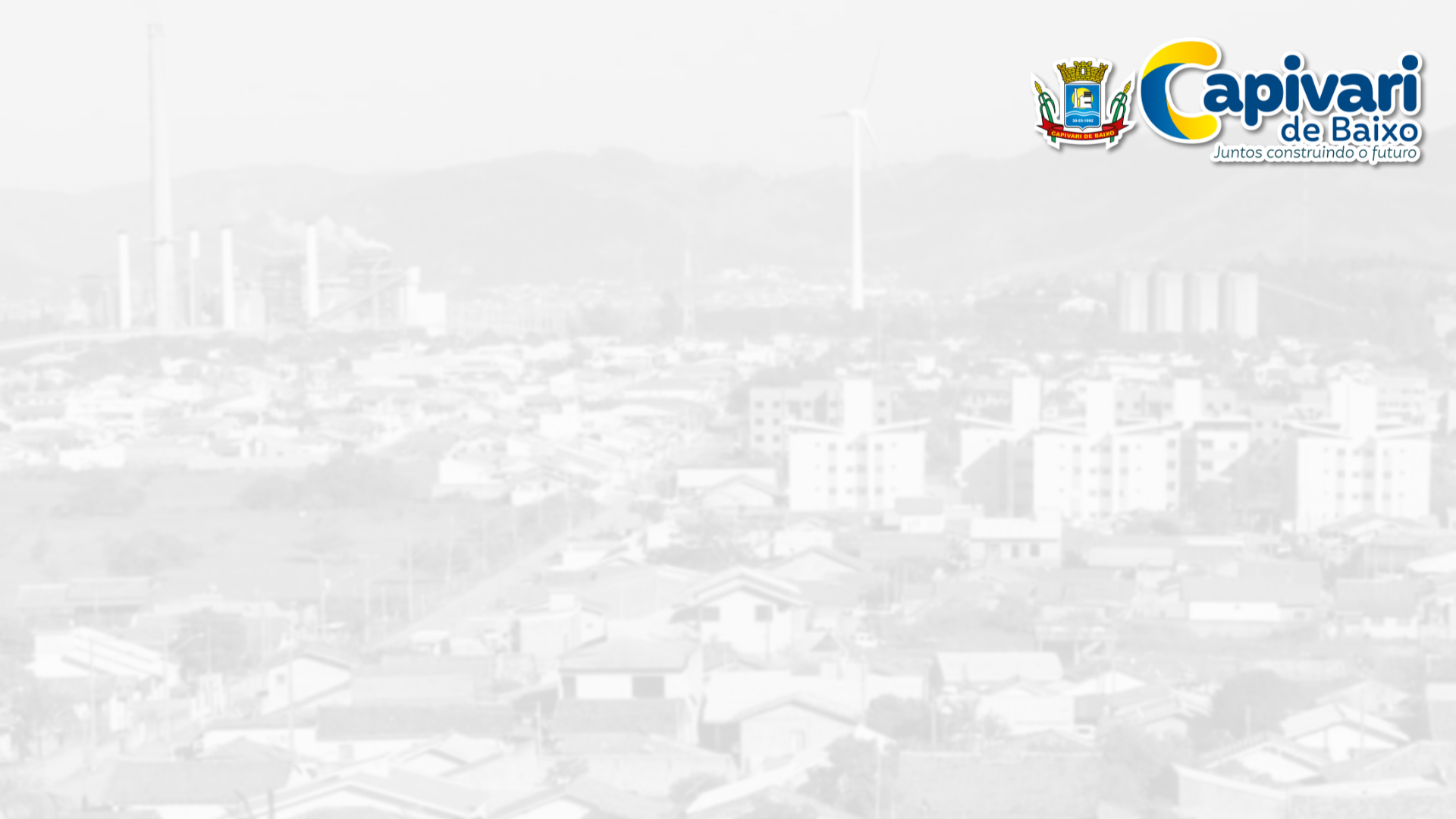 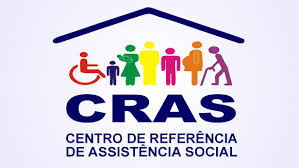 Proteção Social Básica  CRAS
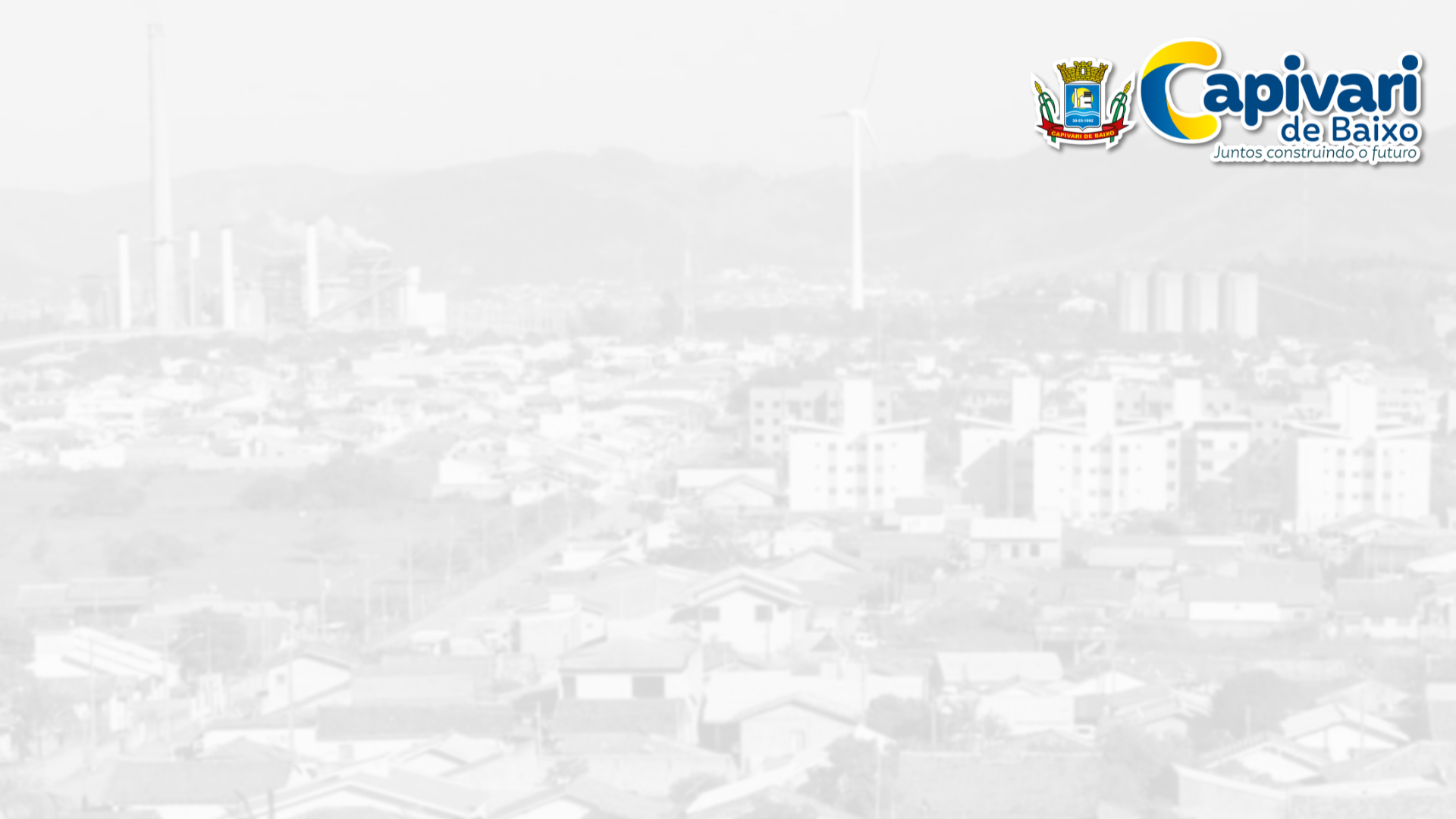 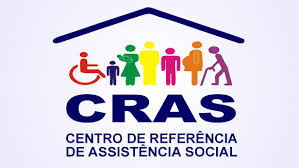 Proteção Social Básica                CRAS
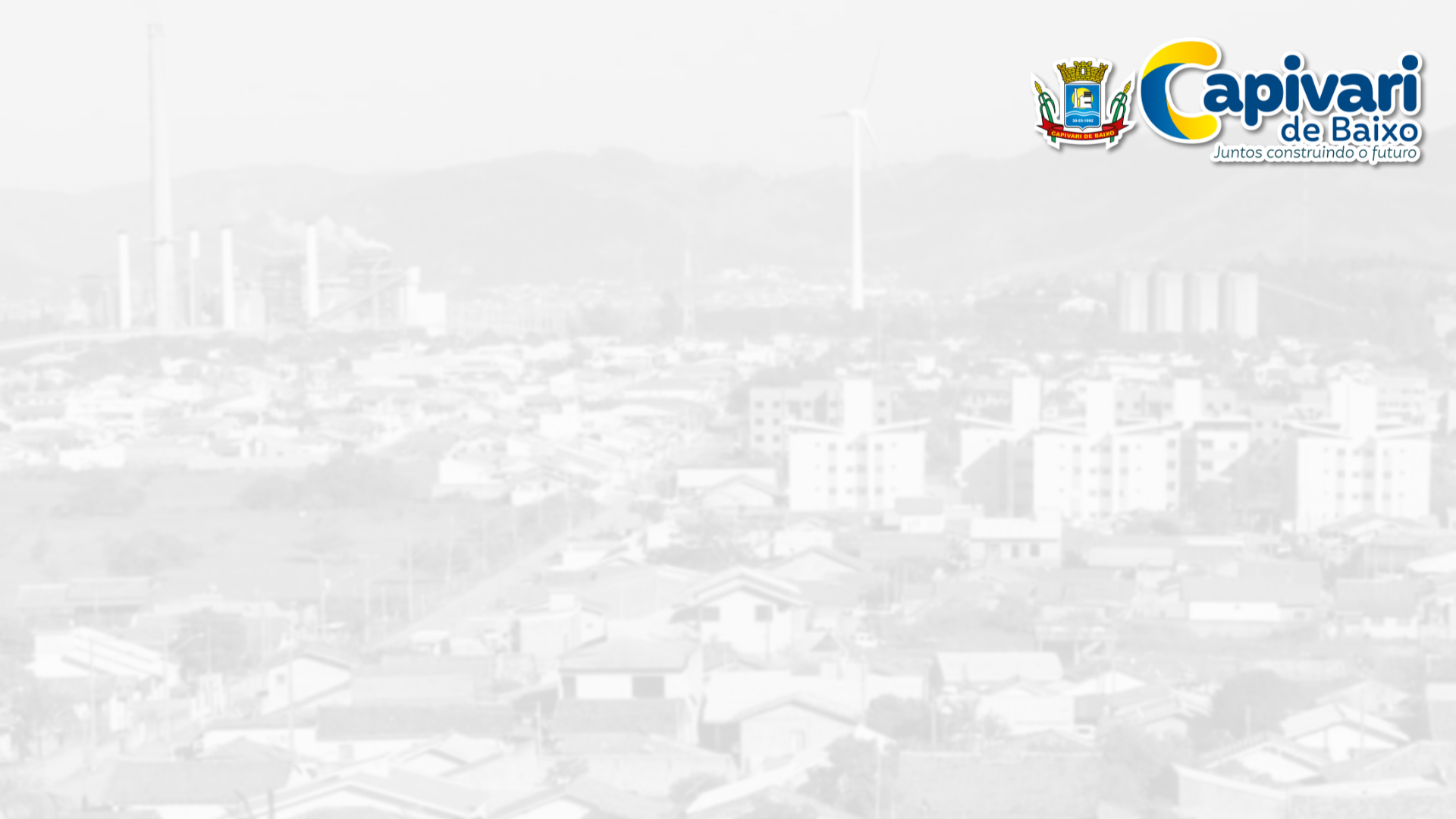 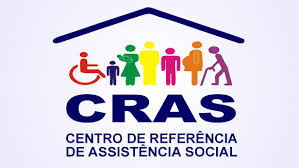 Proteção Social Básica                CRAS
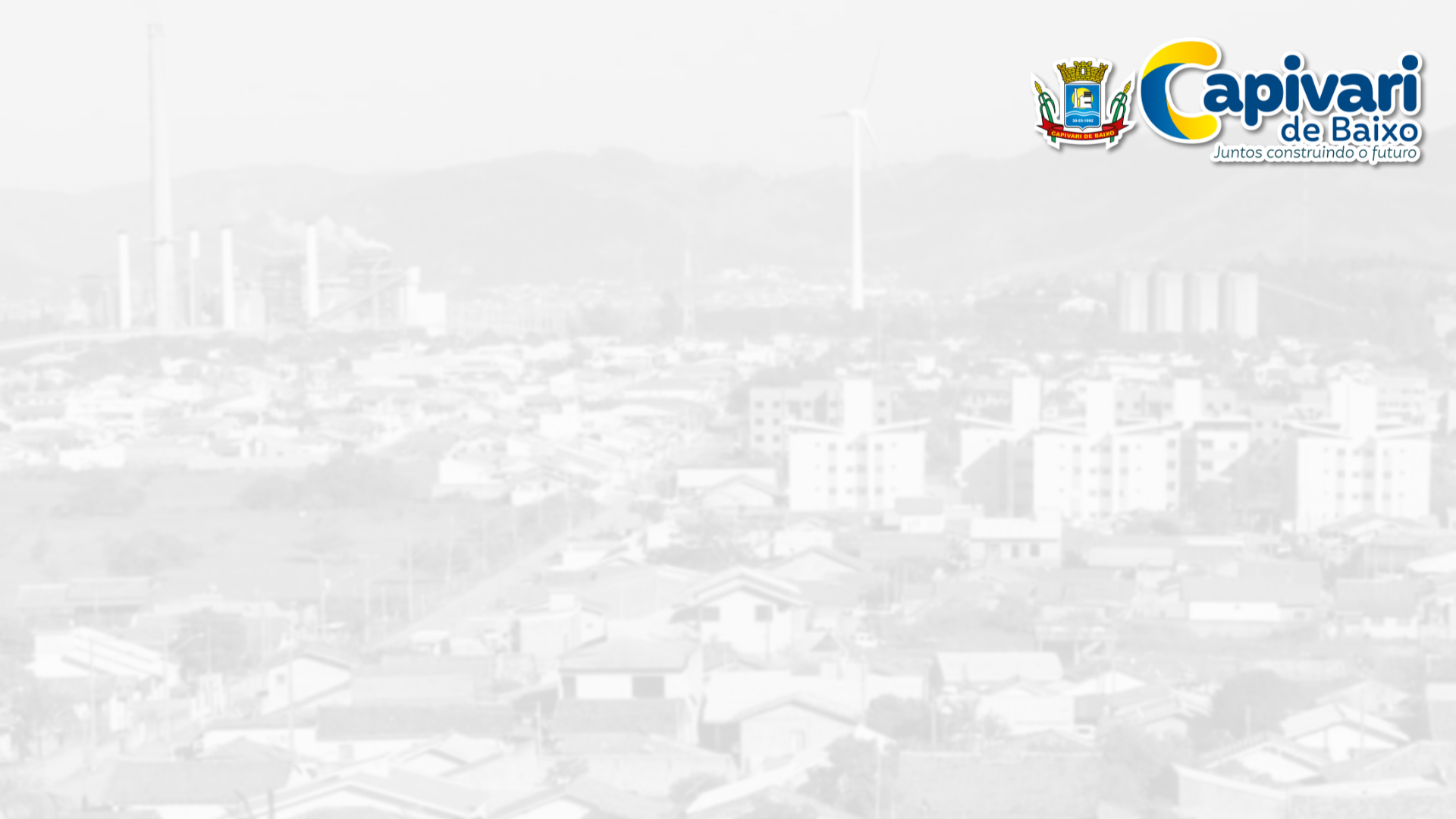 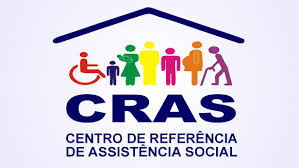 Proteção Social Básica                CRAS
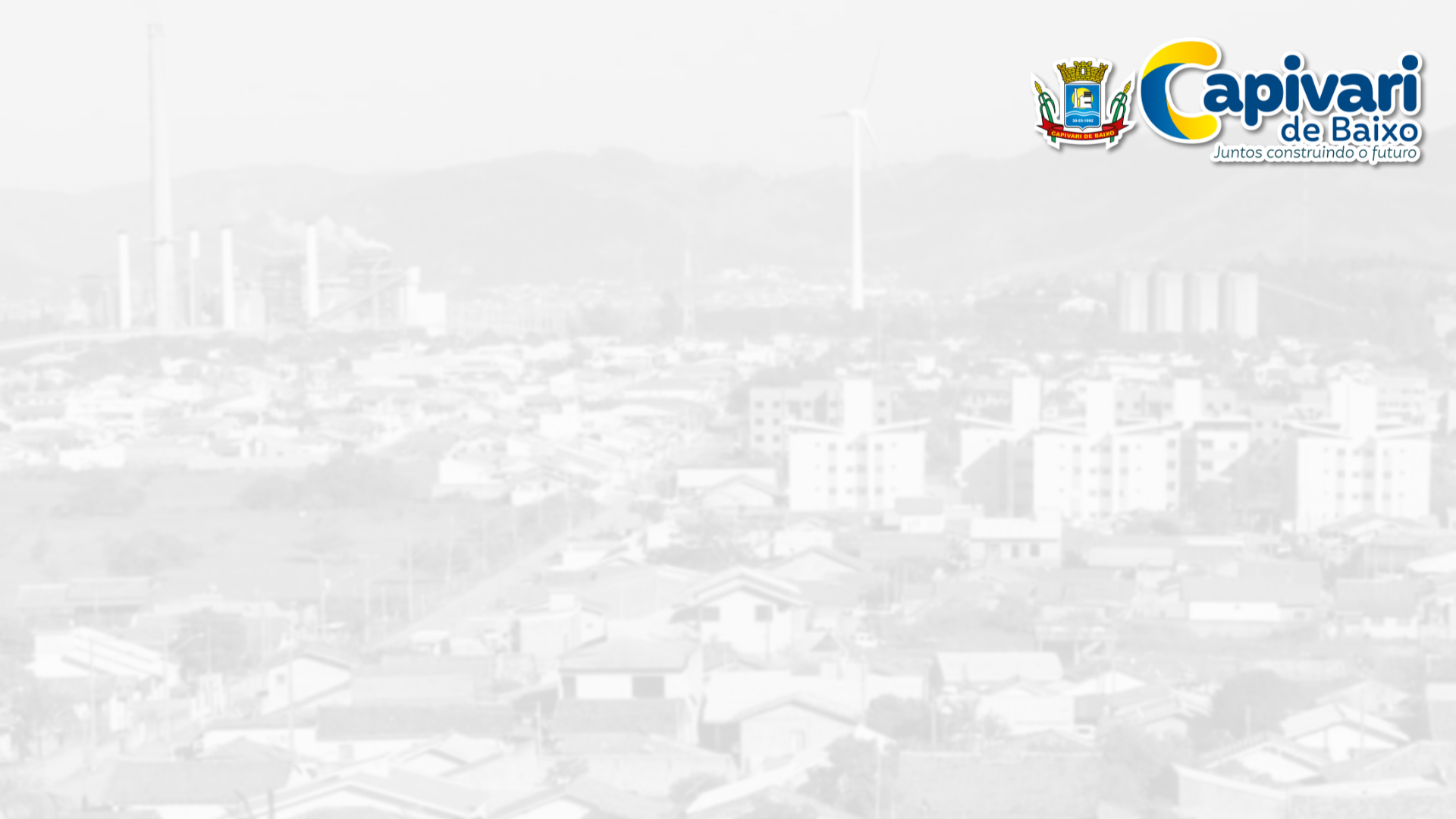 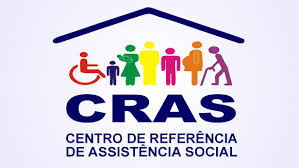 Proteção Social Básica                CRAS
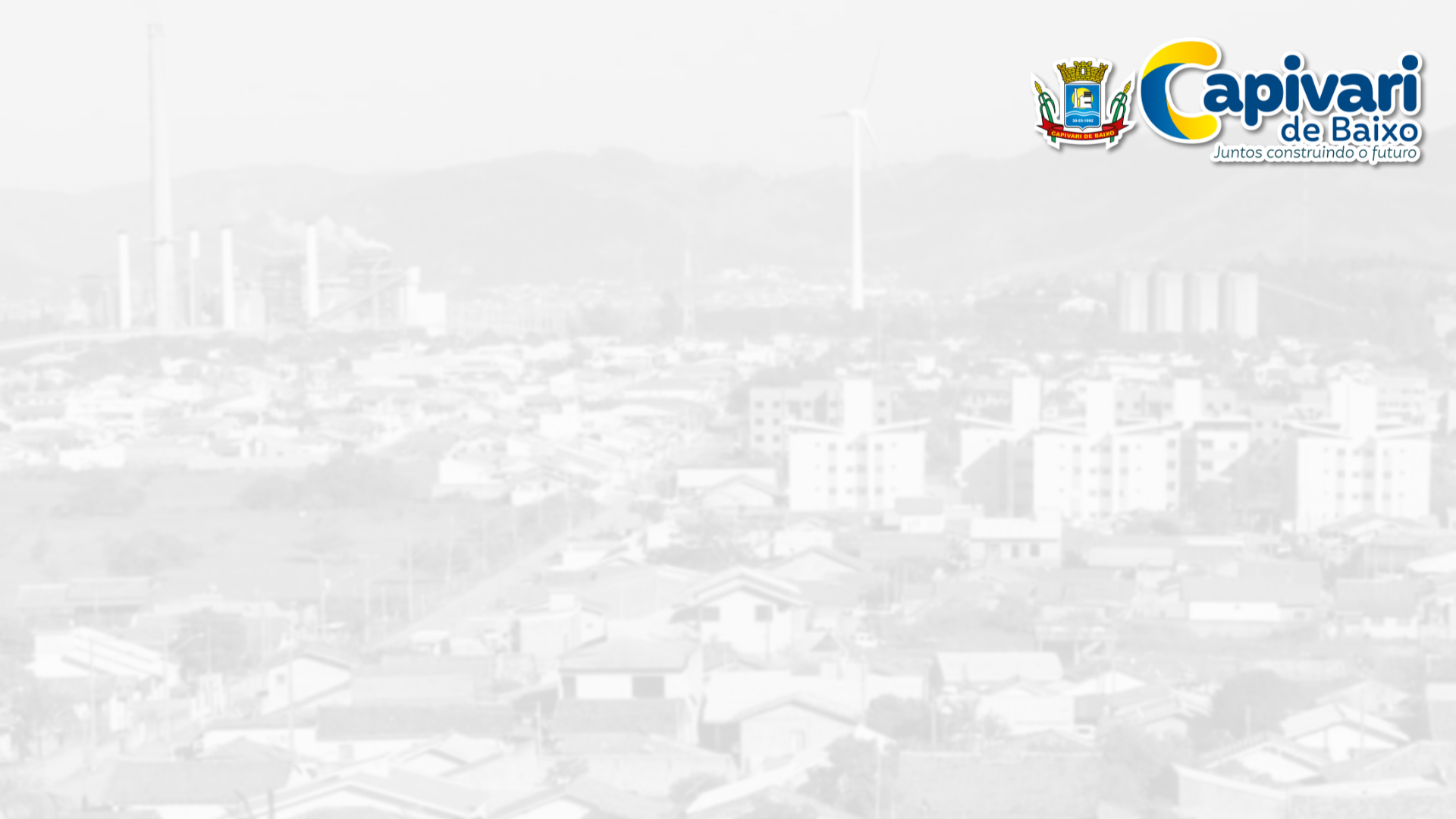 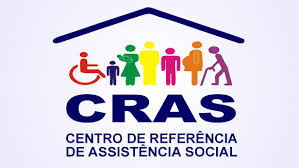 Proteção Social Básica                CRAS
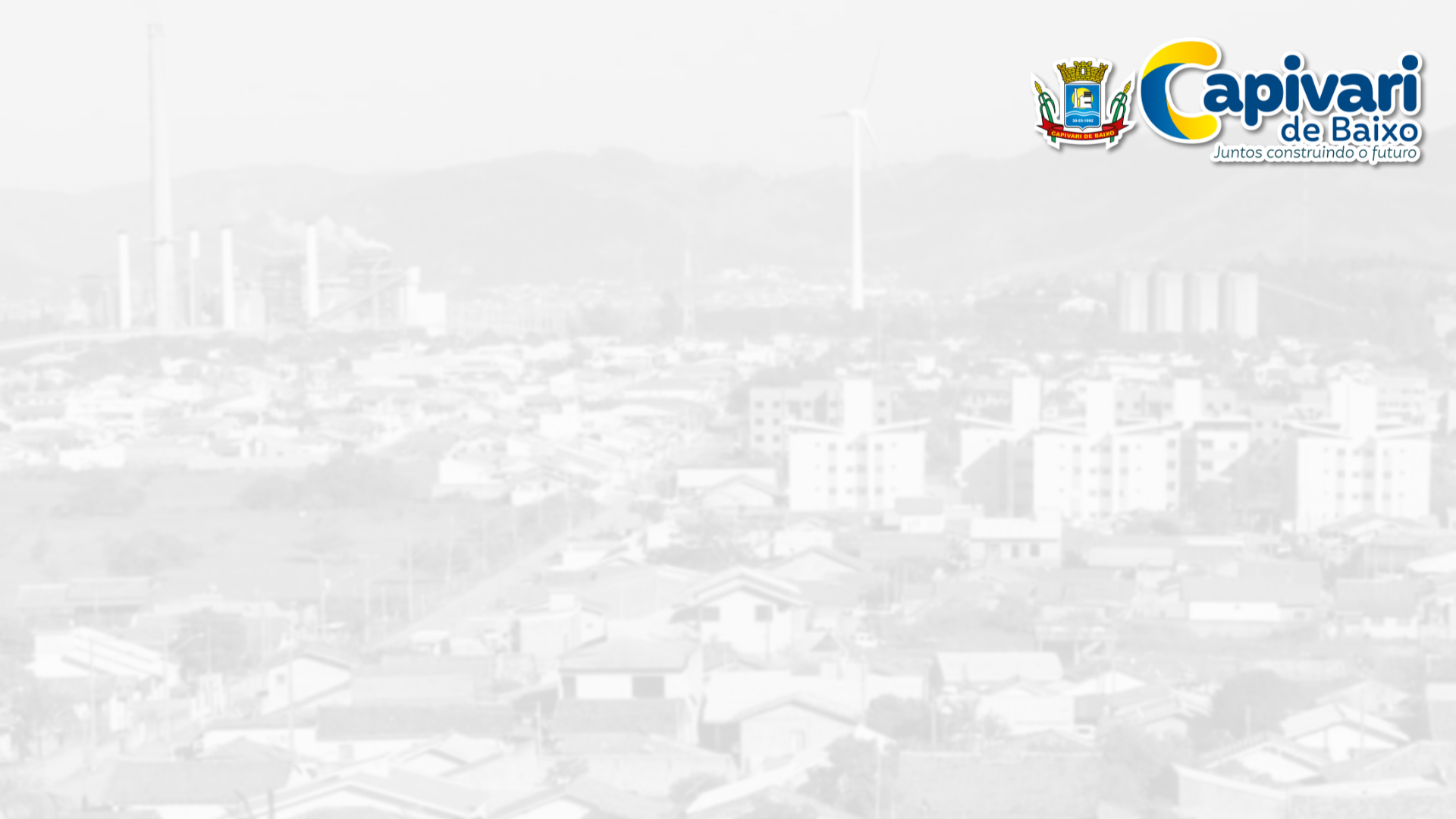 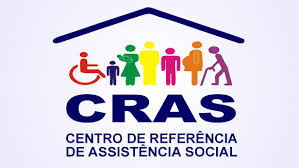 Proteção Social Básica                CRAS
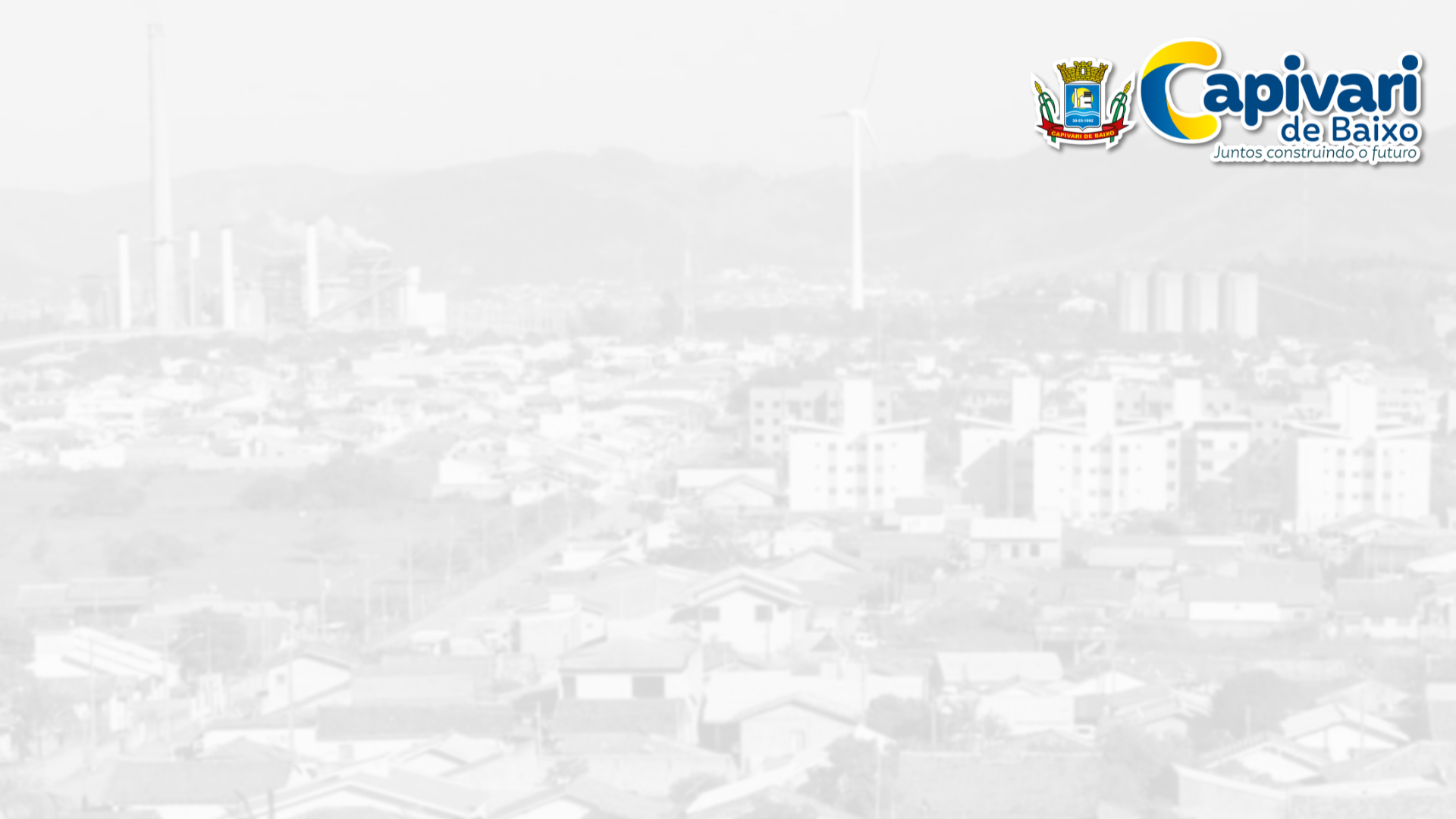 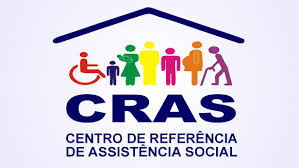 Proteção Social Básica                CRAS
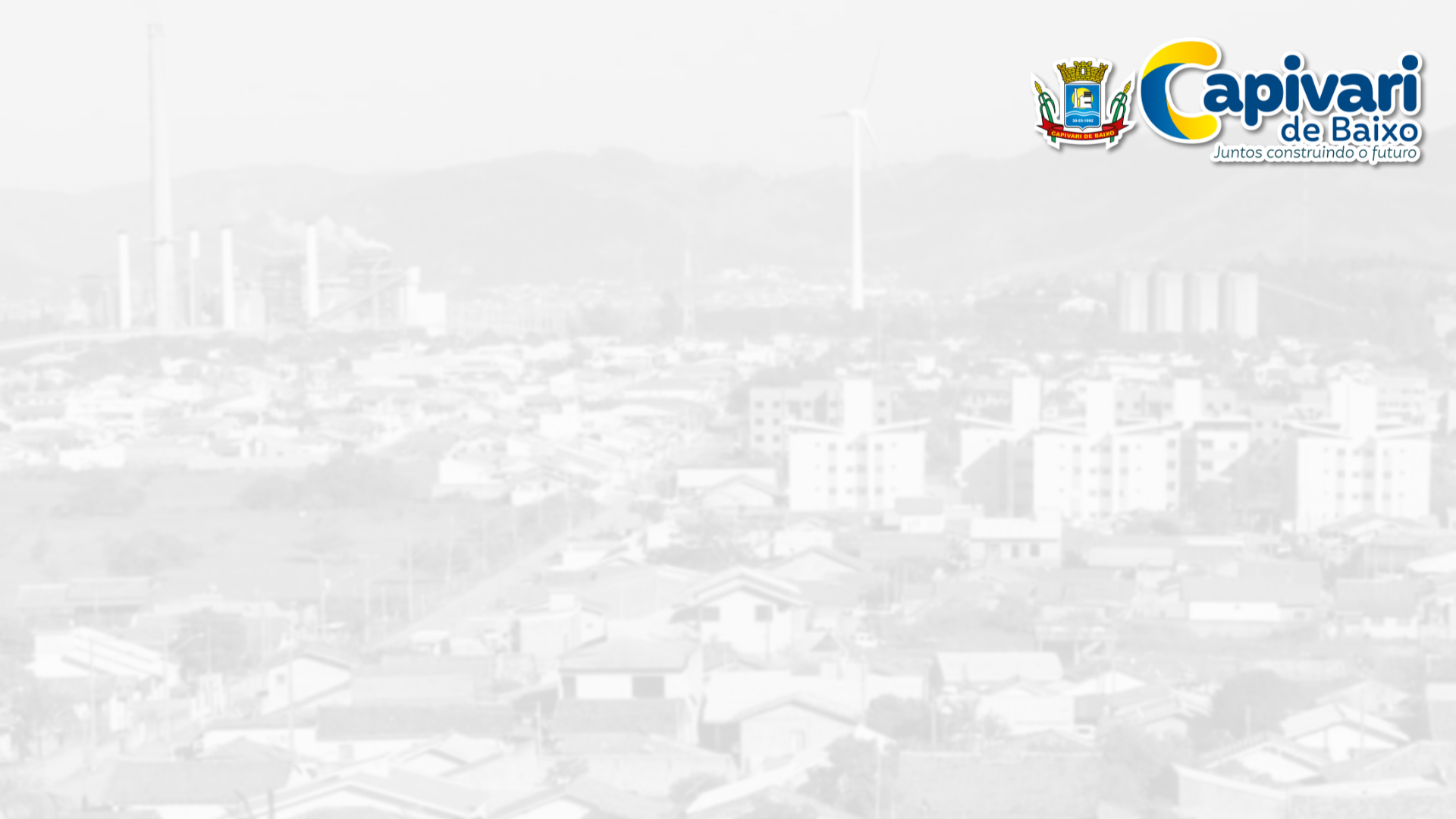 Crochê para Idosas
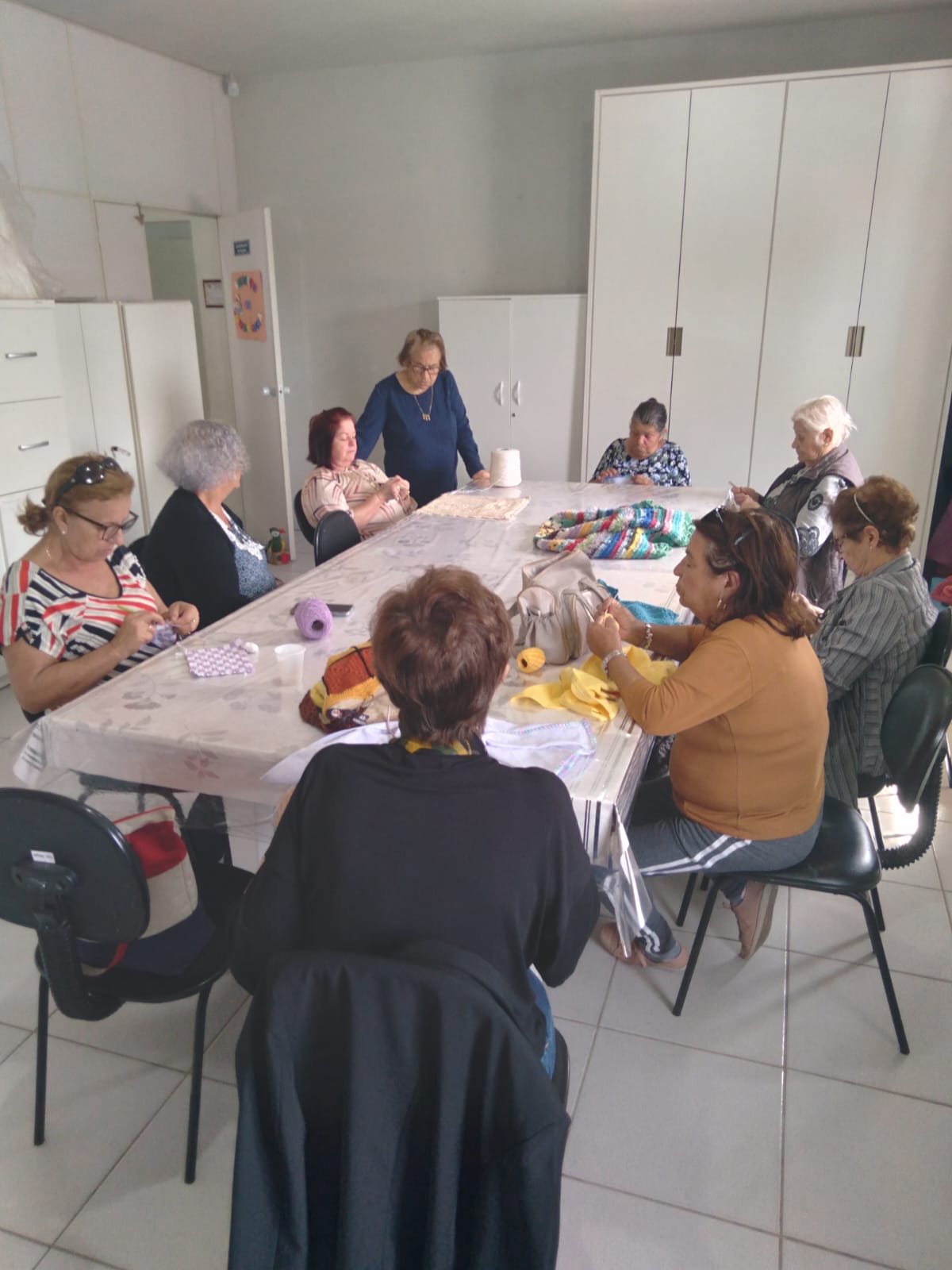 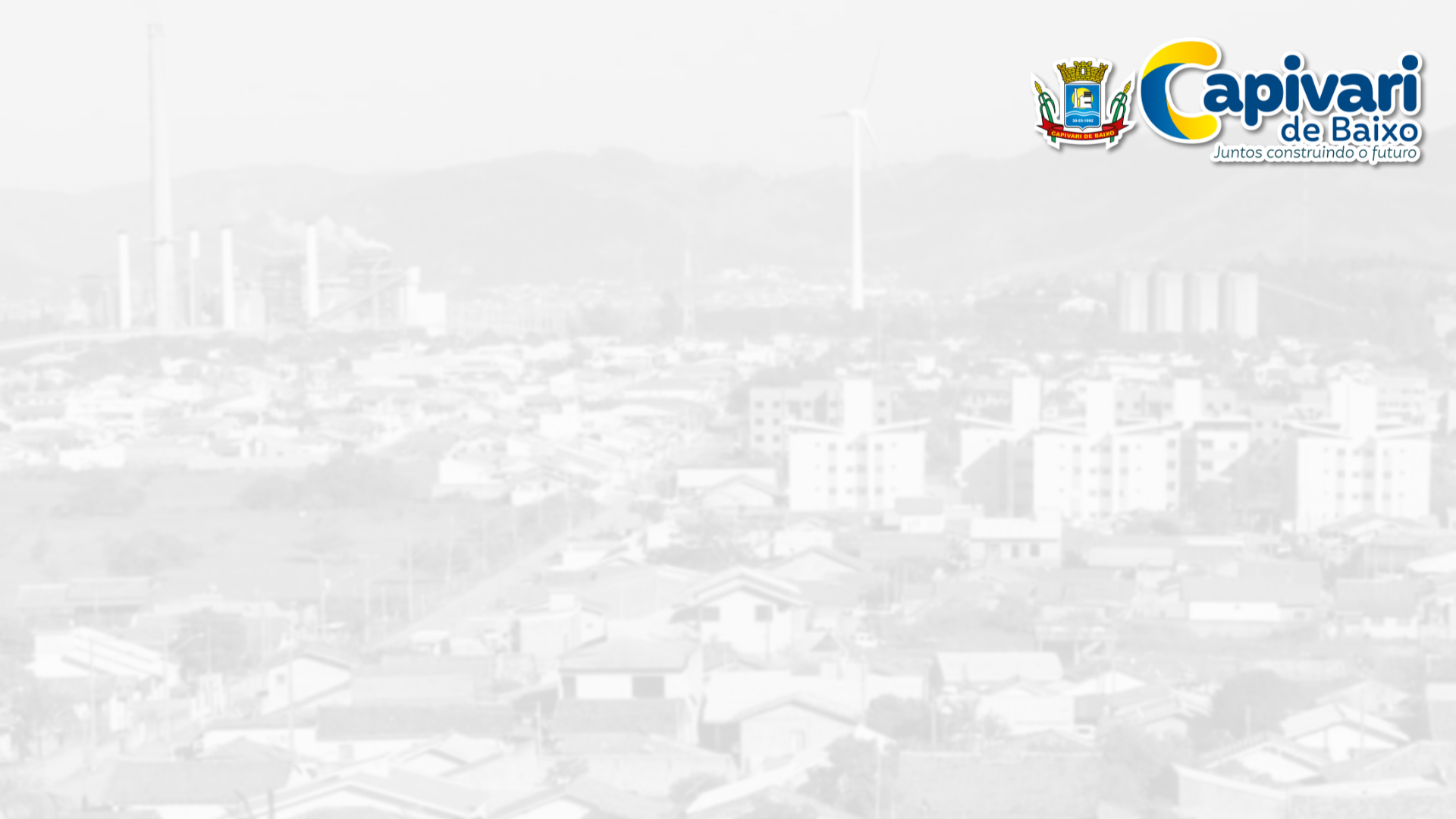 SCFV: Artesanato para Crianças
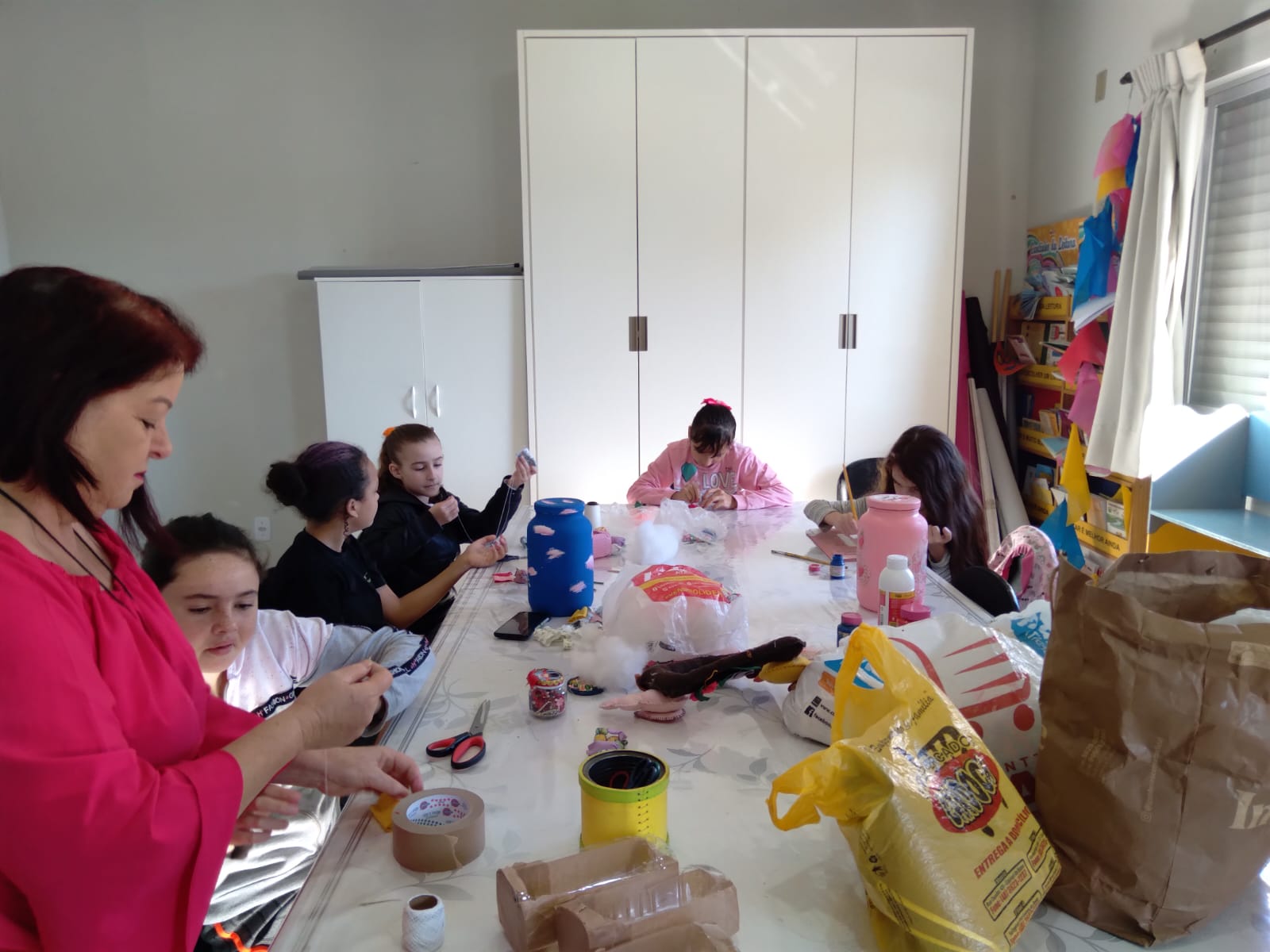 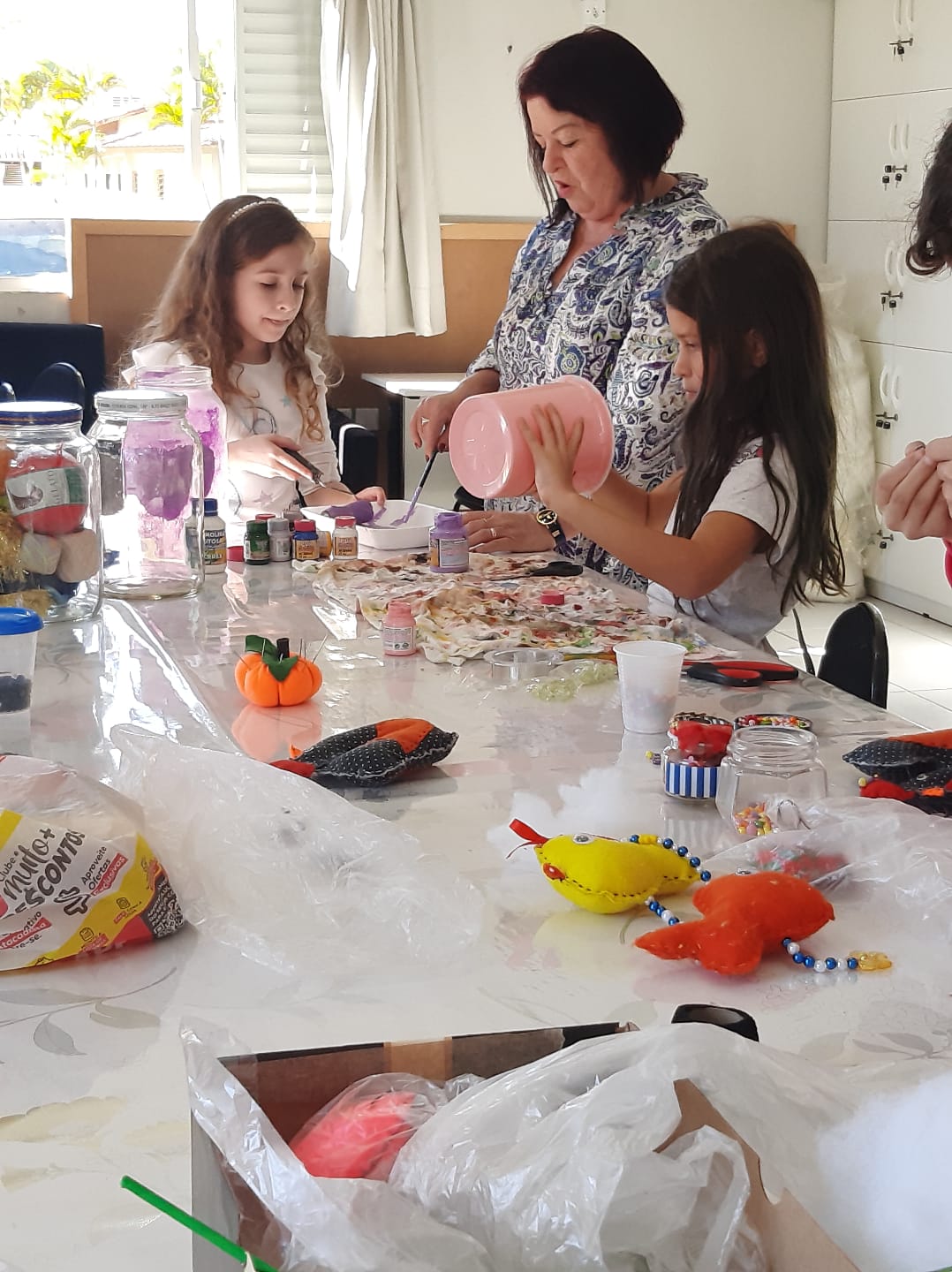 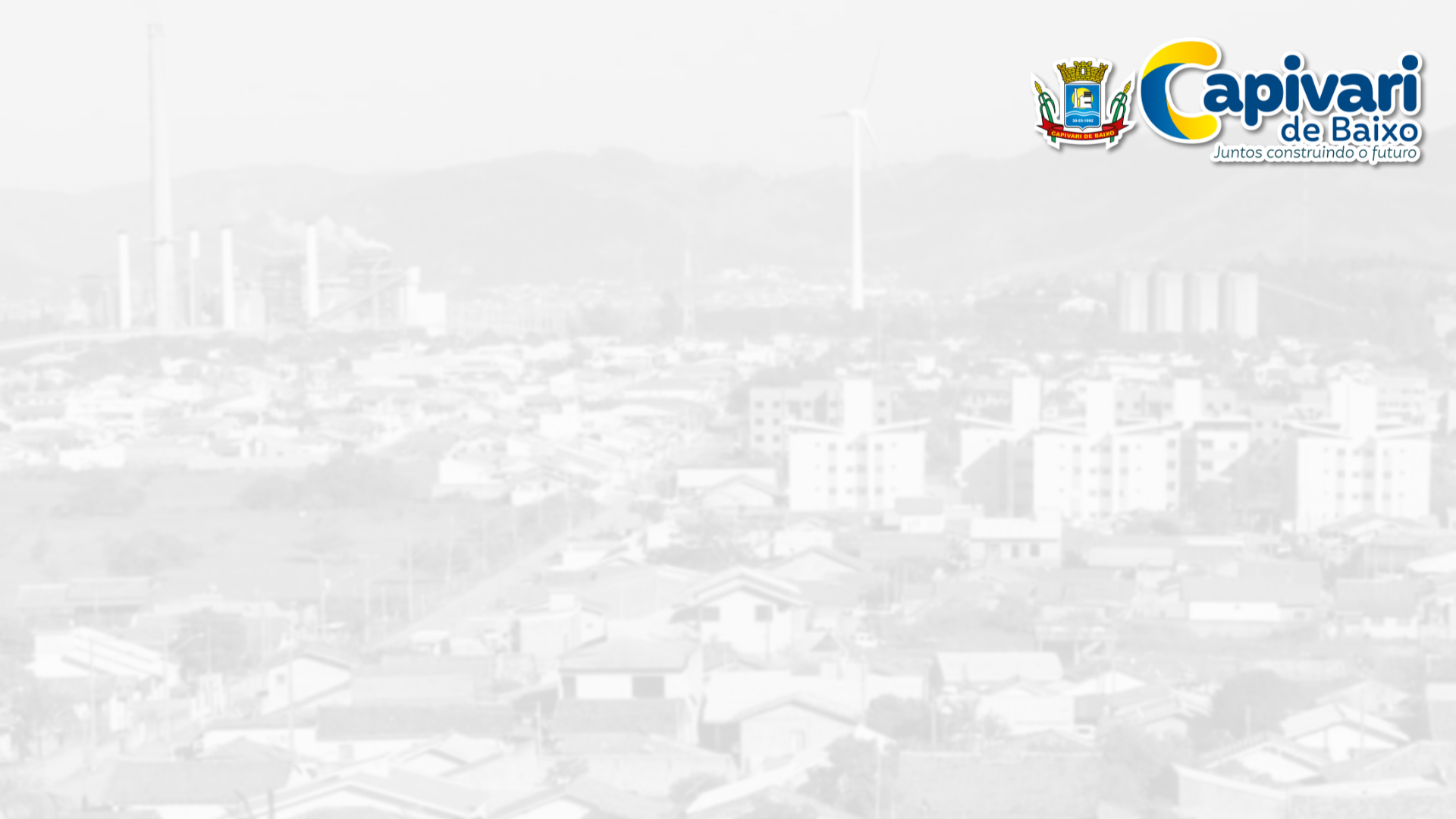 Oficinas de Dança para Crianças e Adolescentes
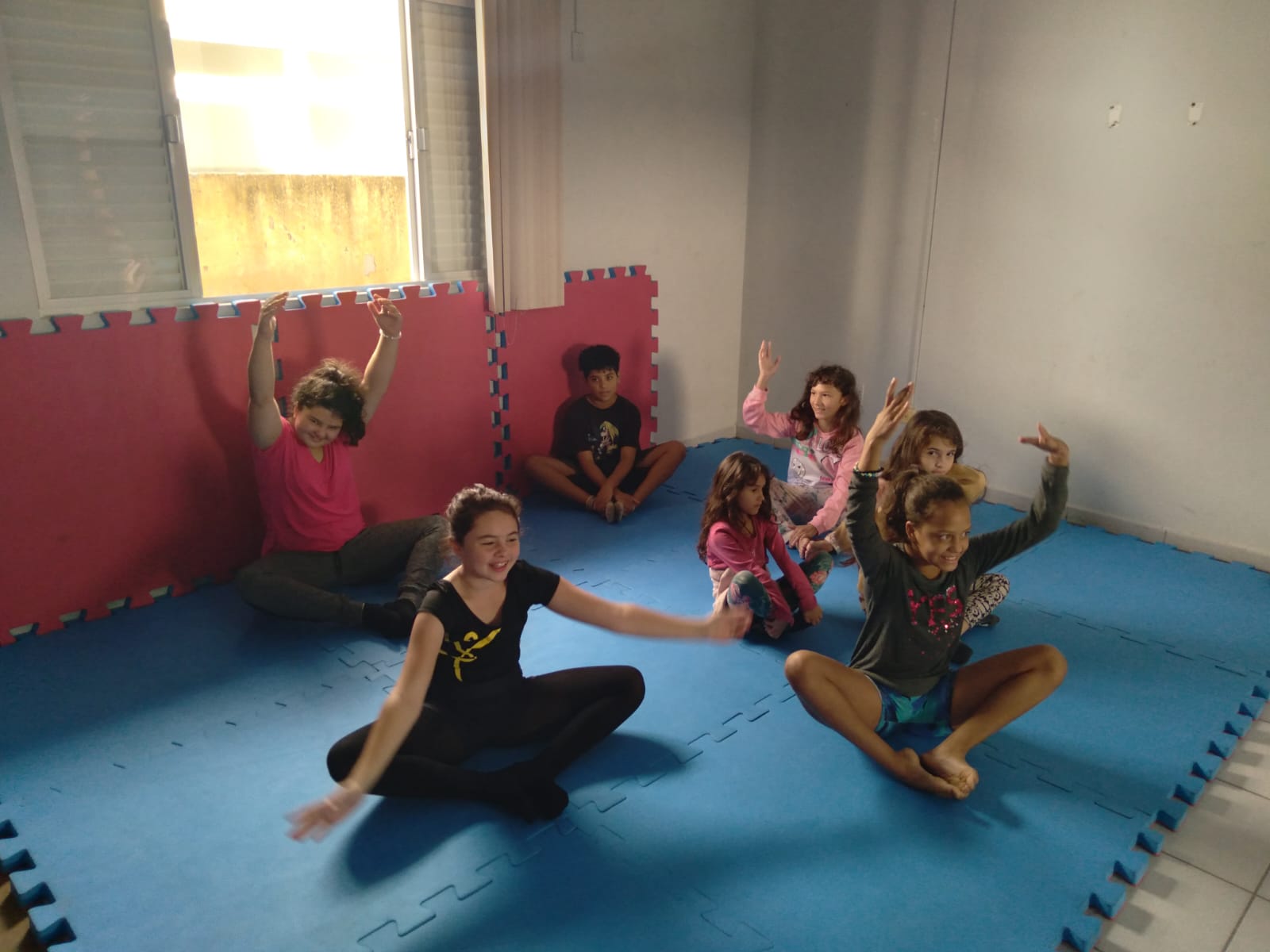 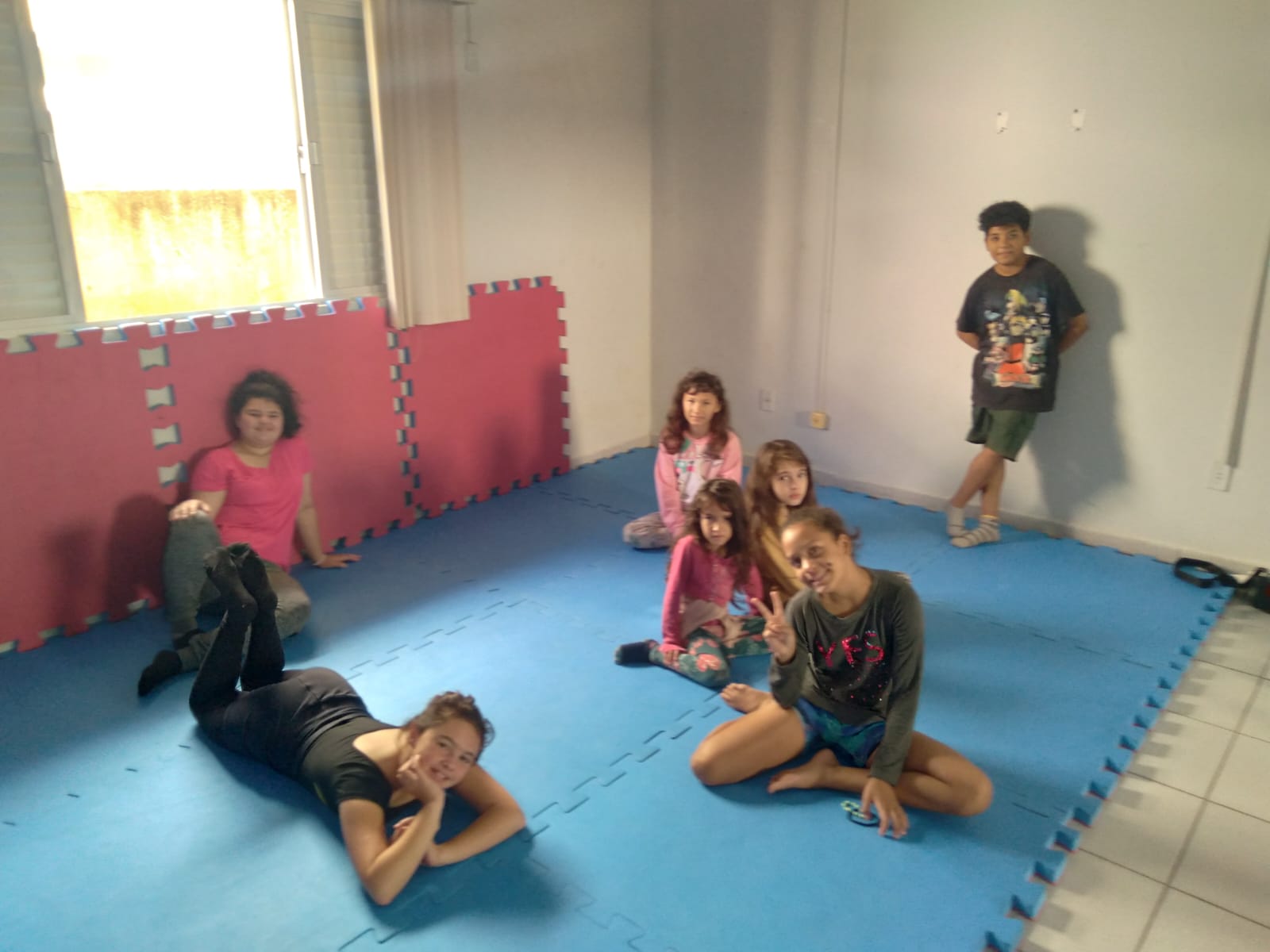 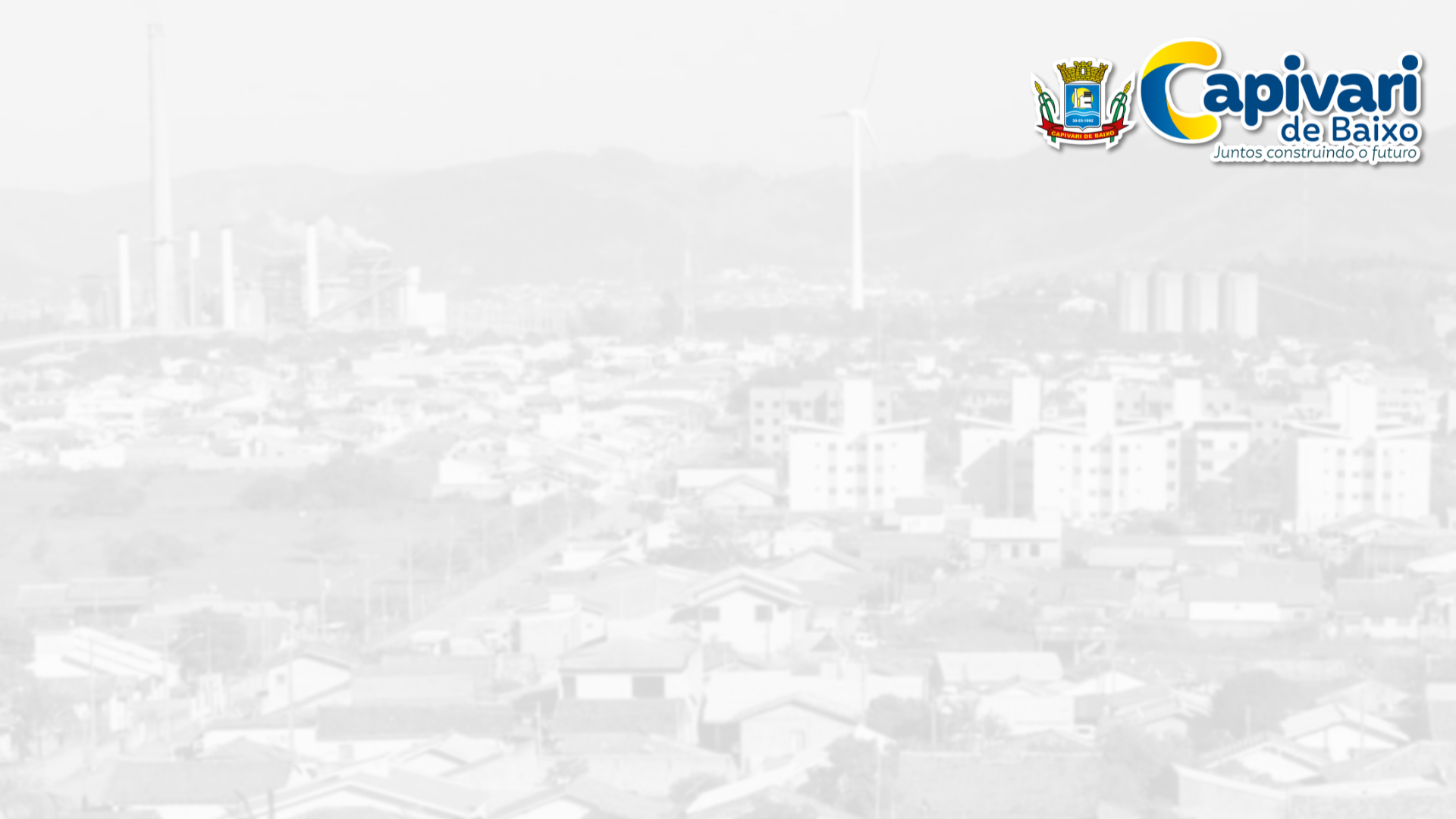 Oficina de Artesanato para Mulheres
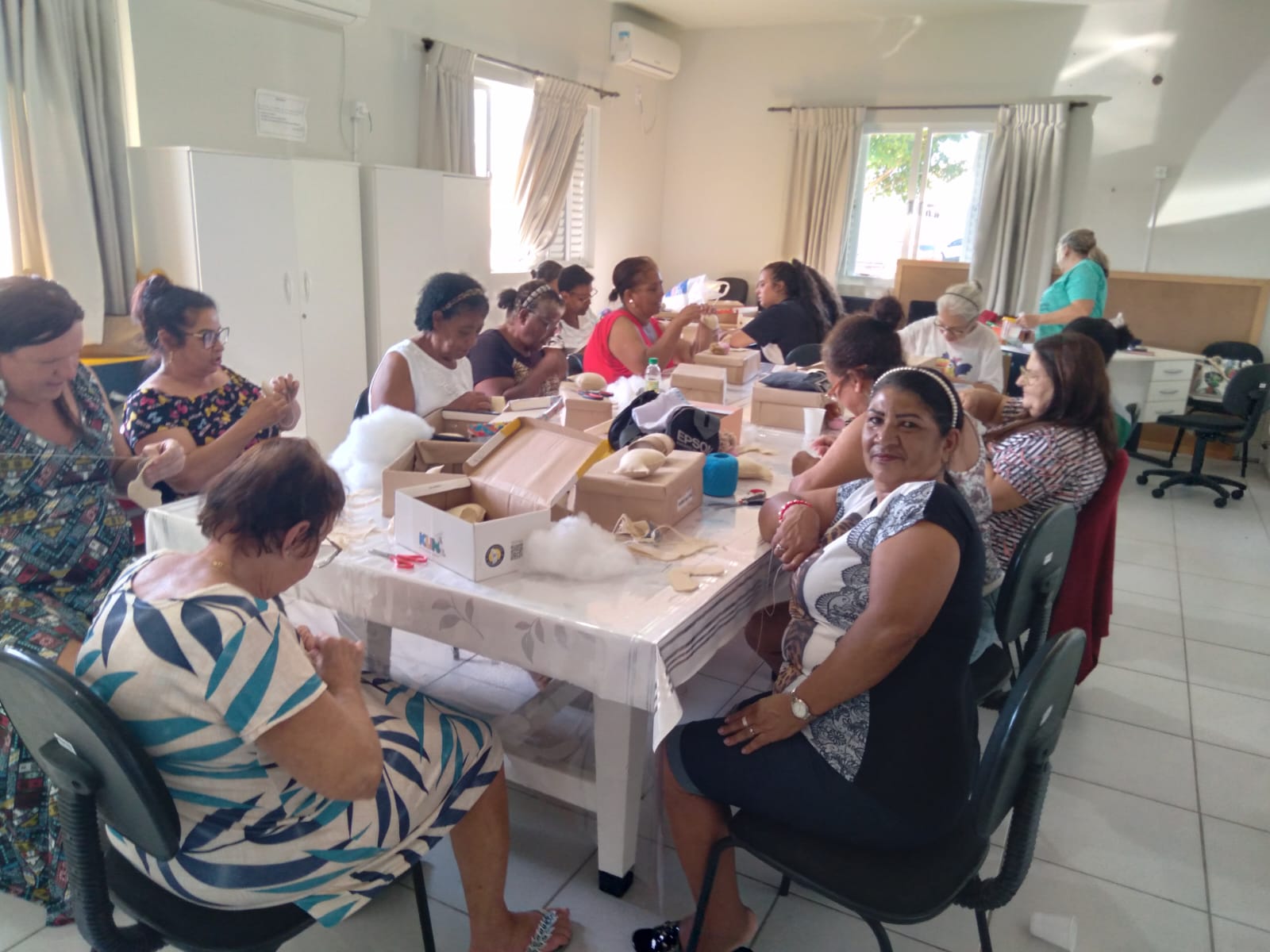 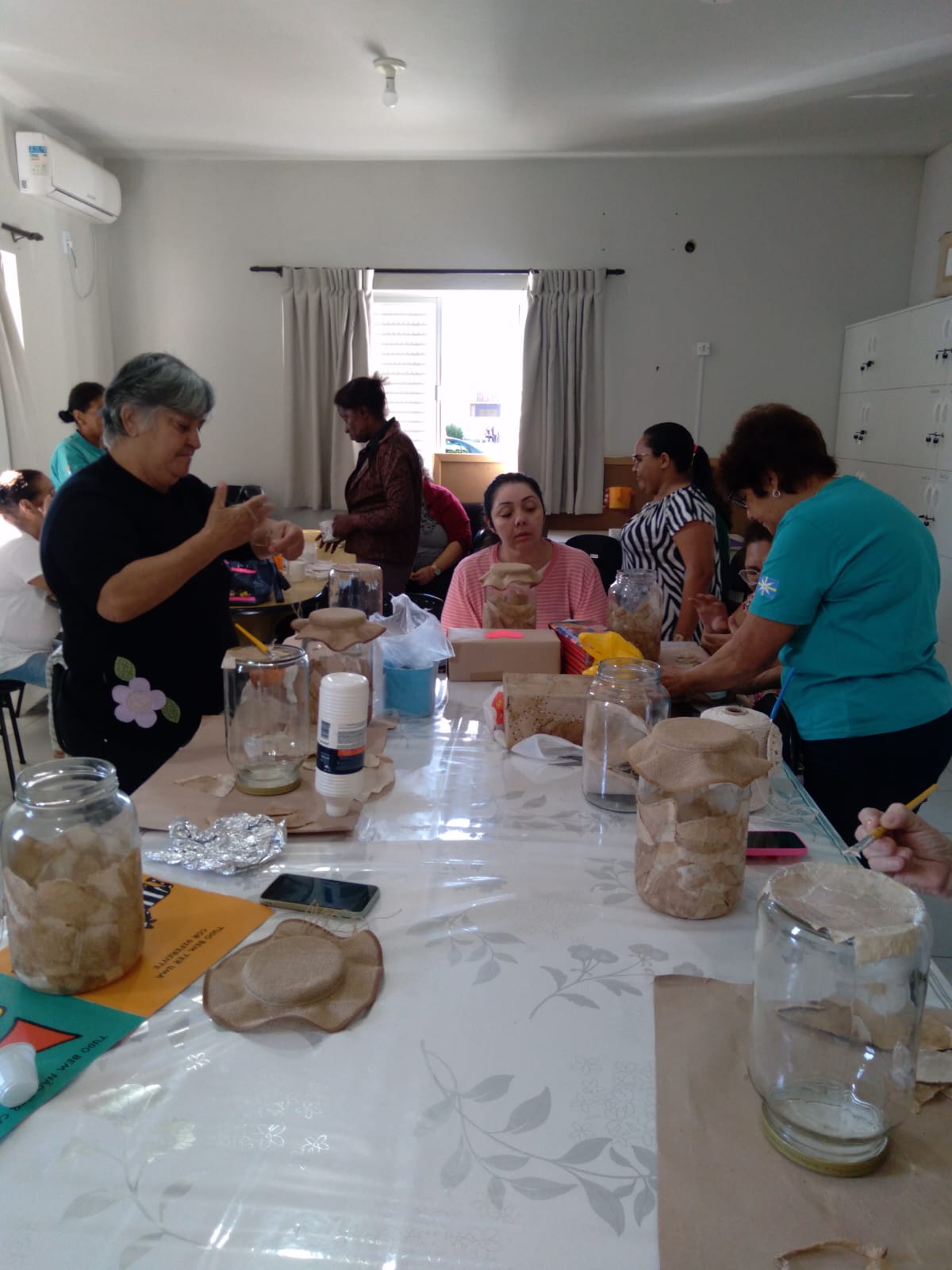 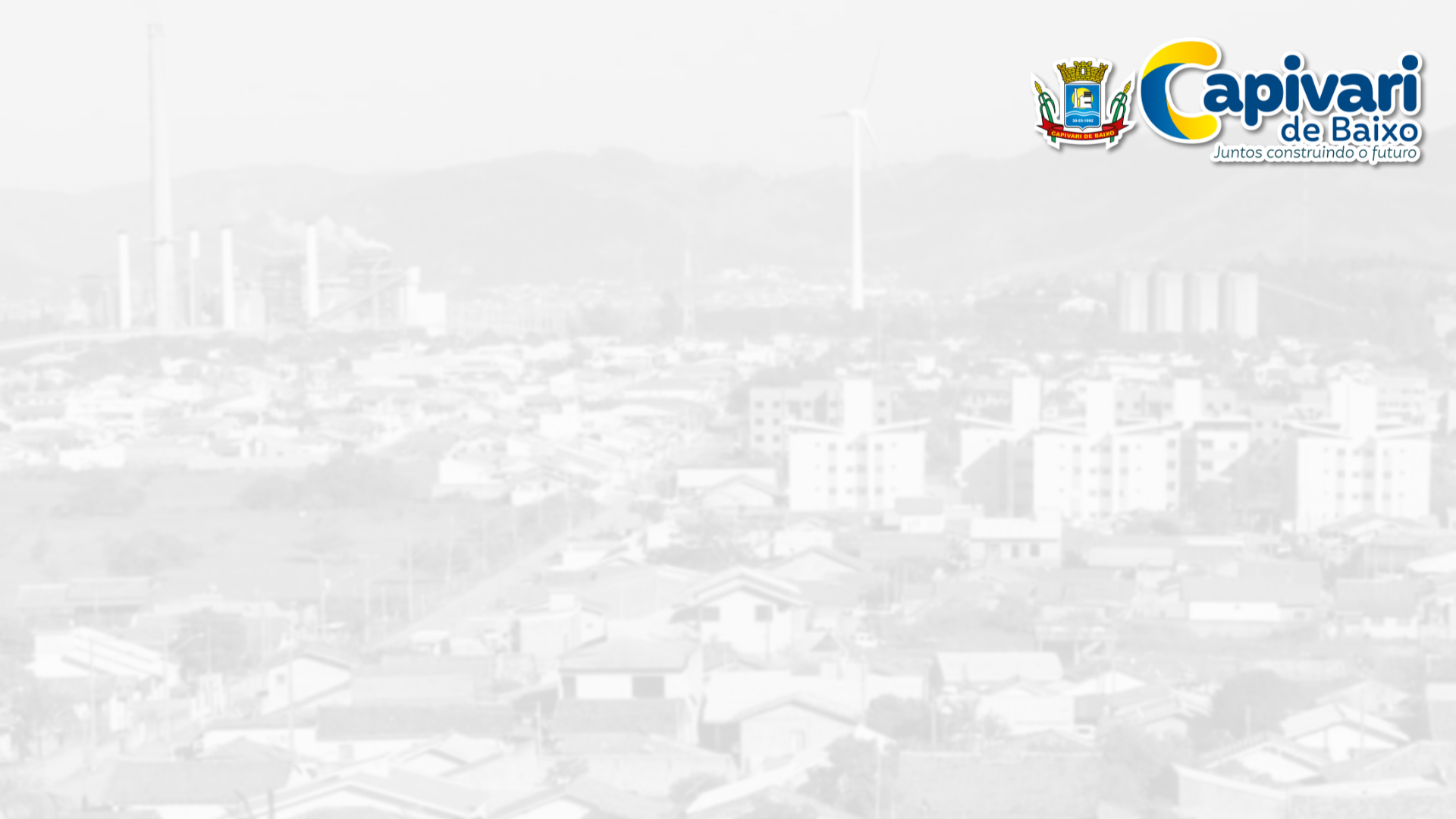 Oficina de Dança e de Yoga para Pessoas Idosas (terceira idade)
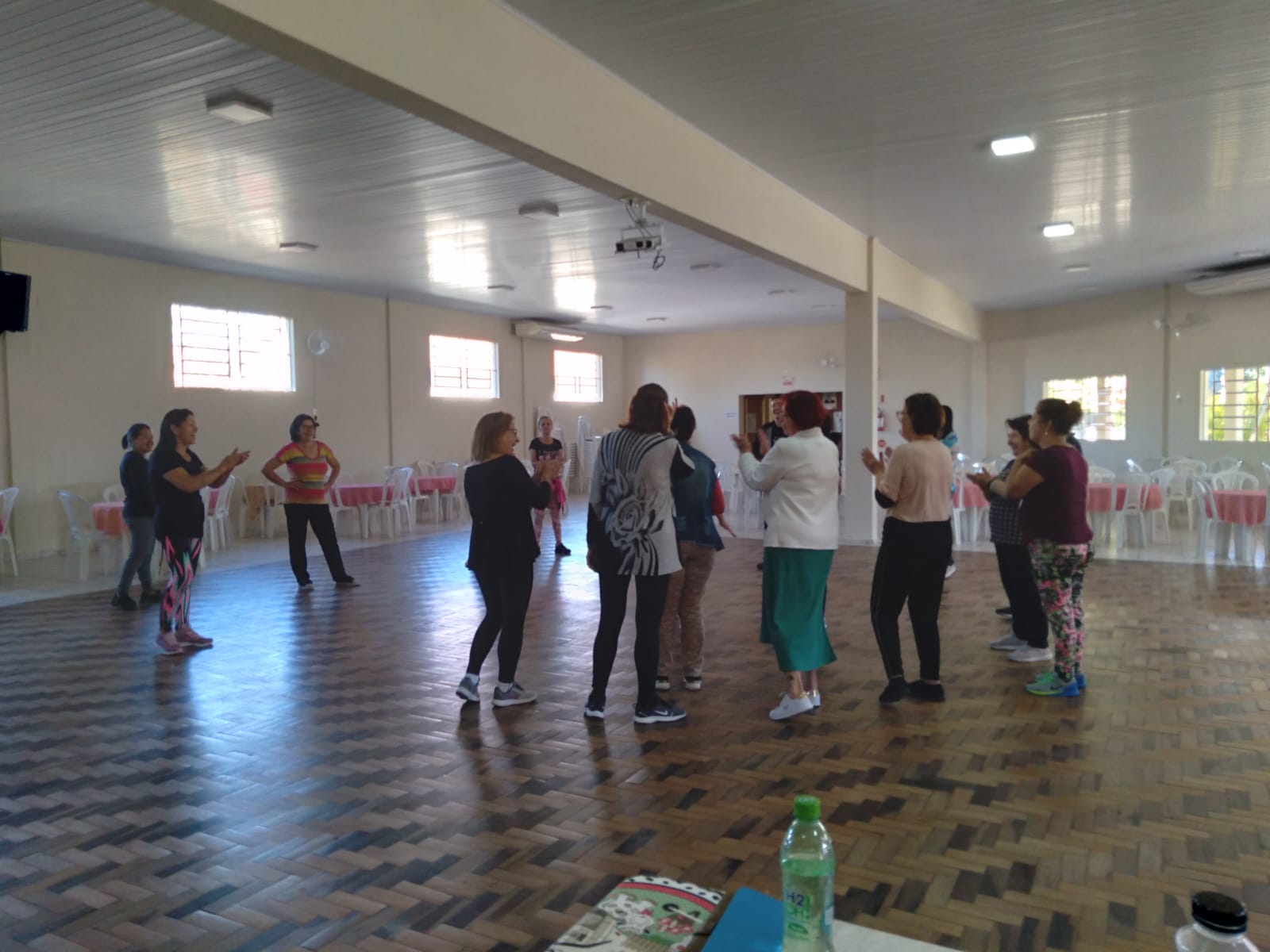 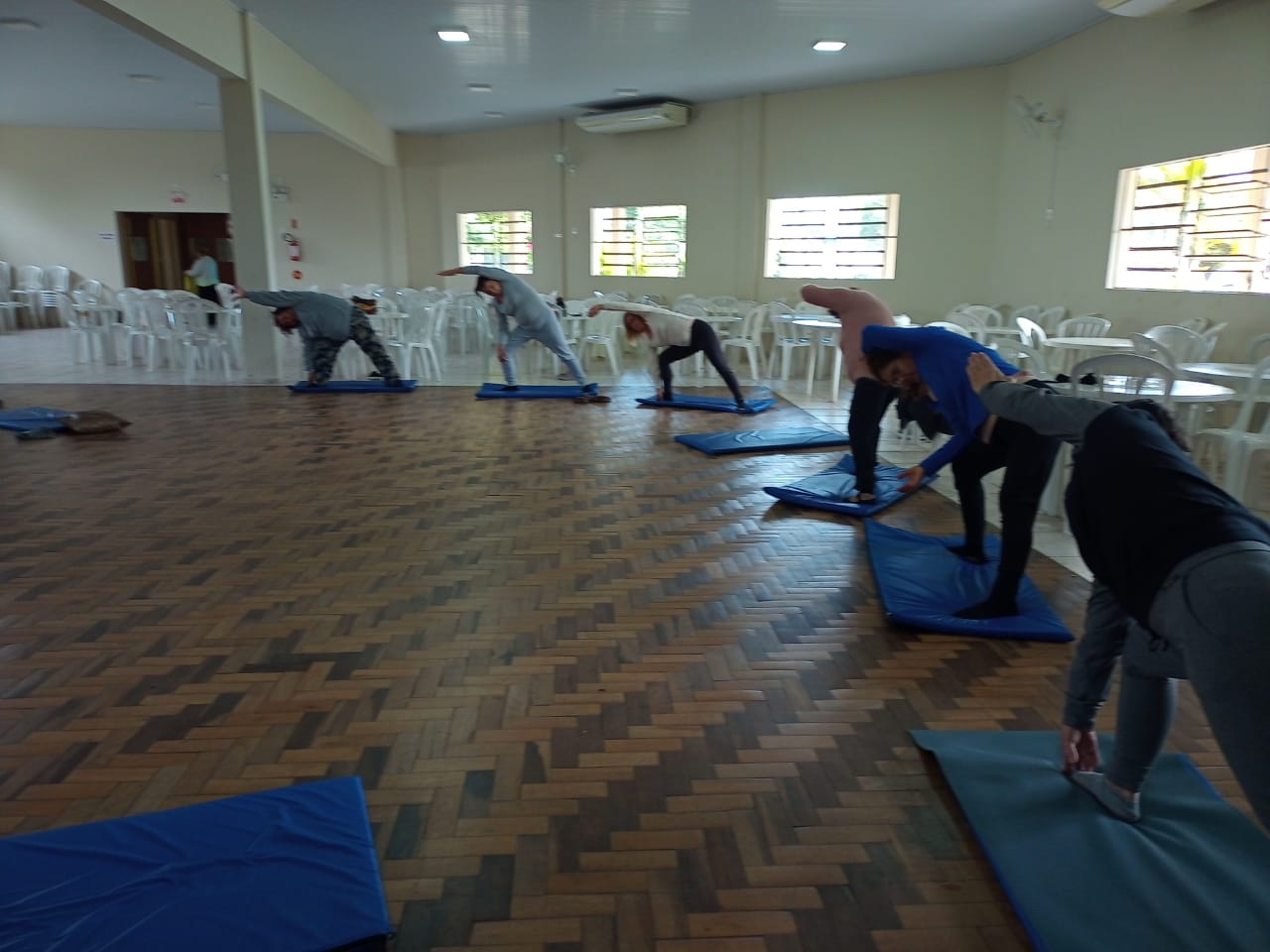 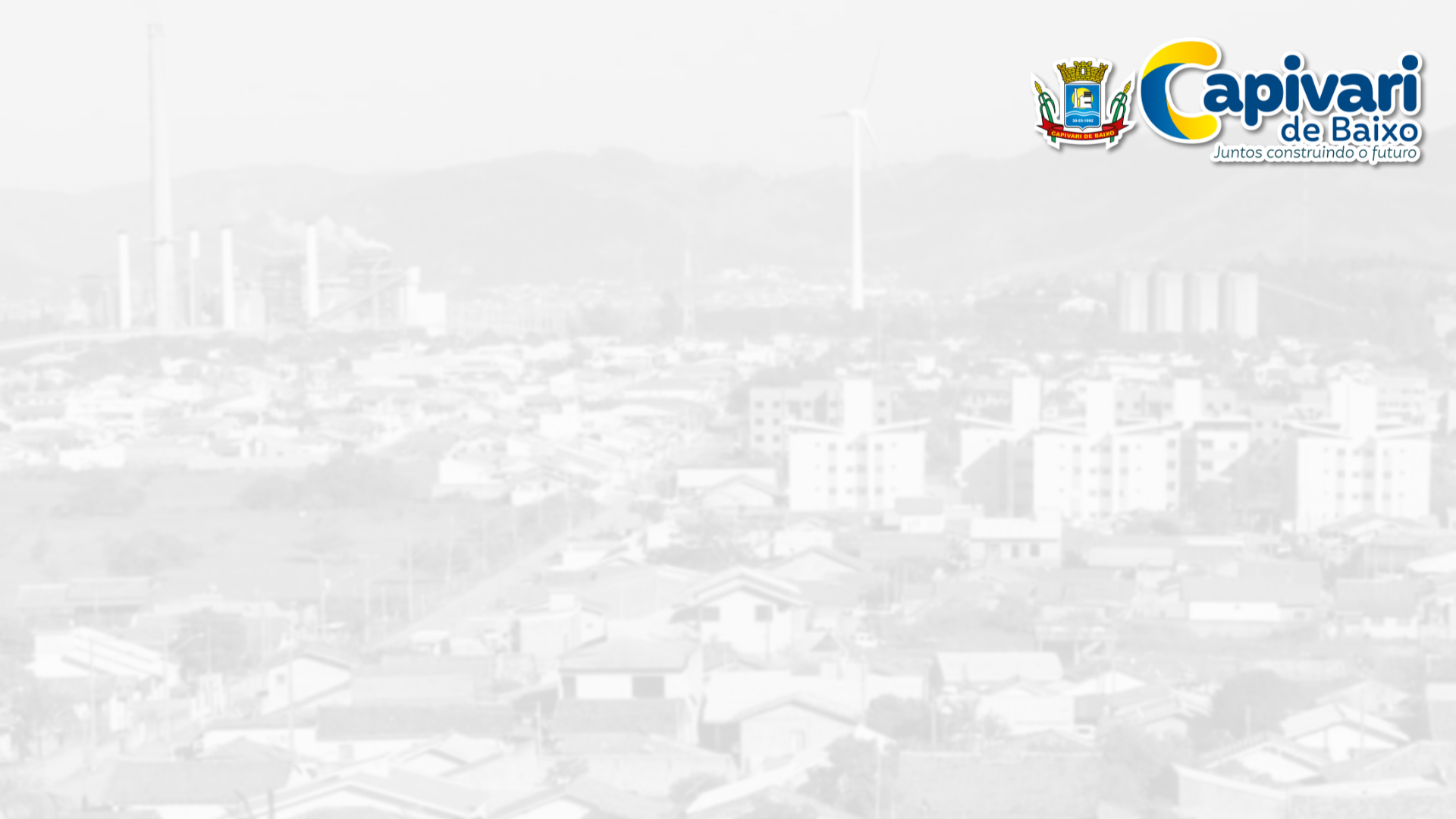 Entrega de lanche alusivo à Festa Julina para as Crianças do SCFV
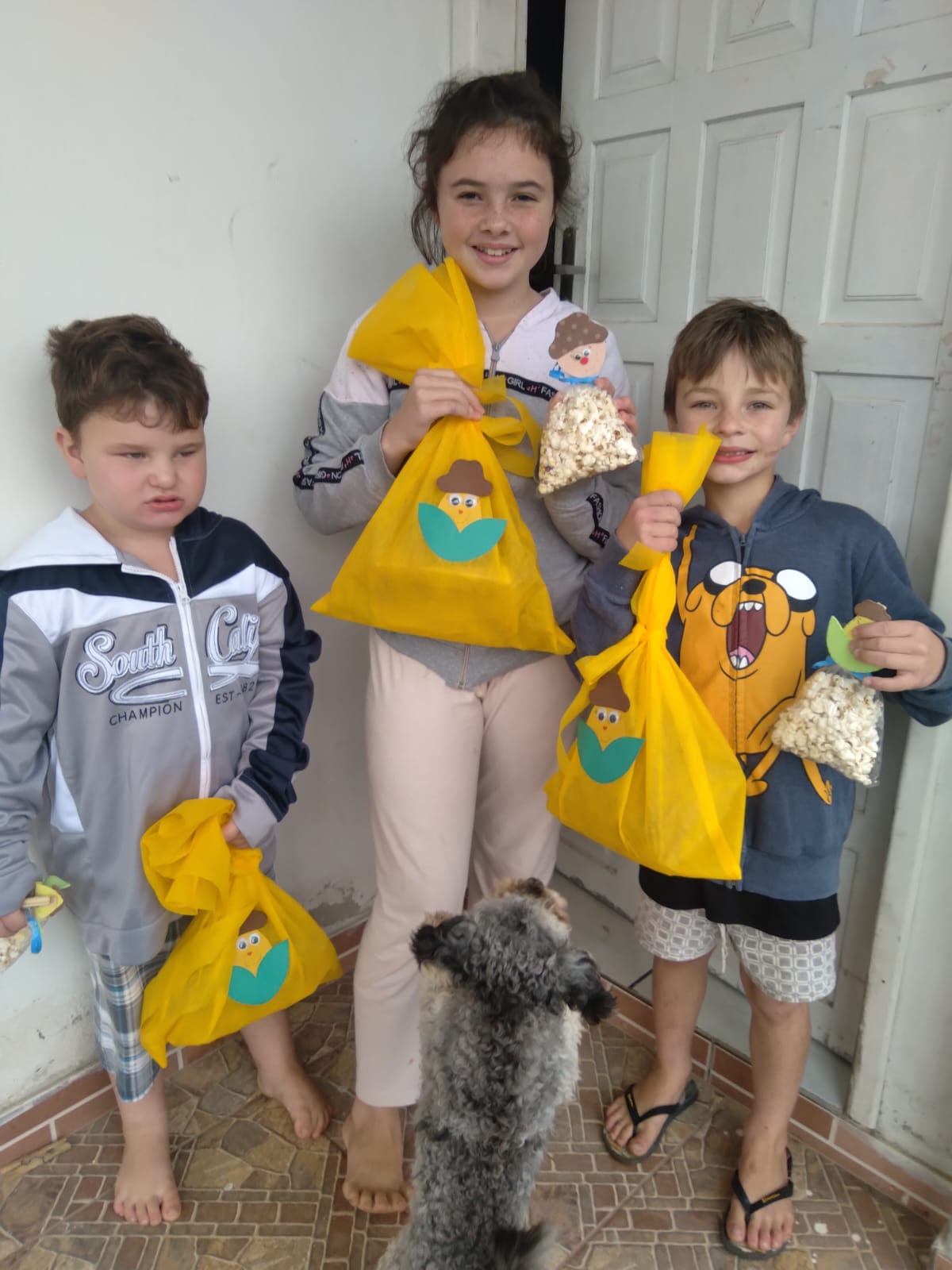 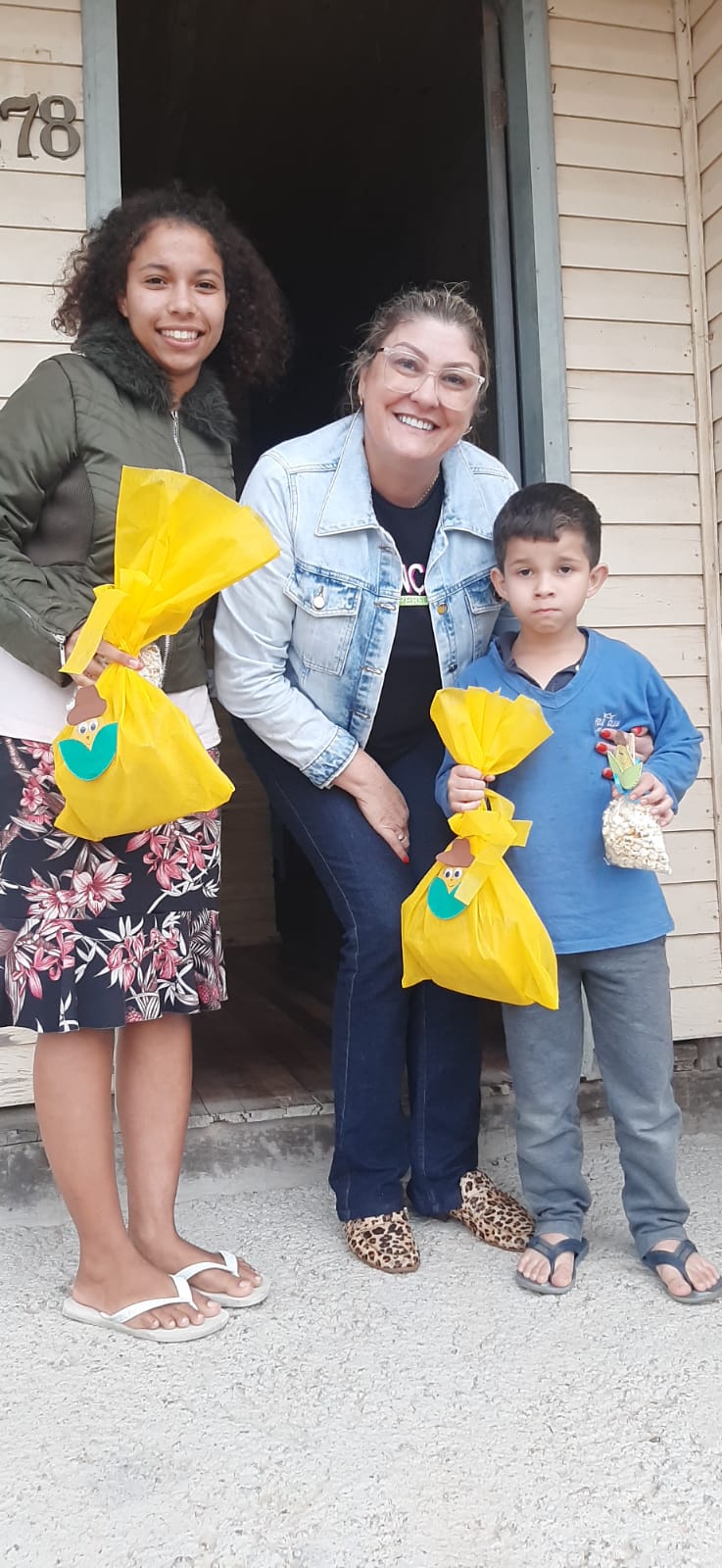 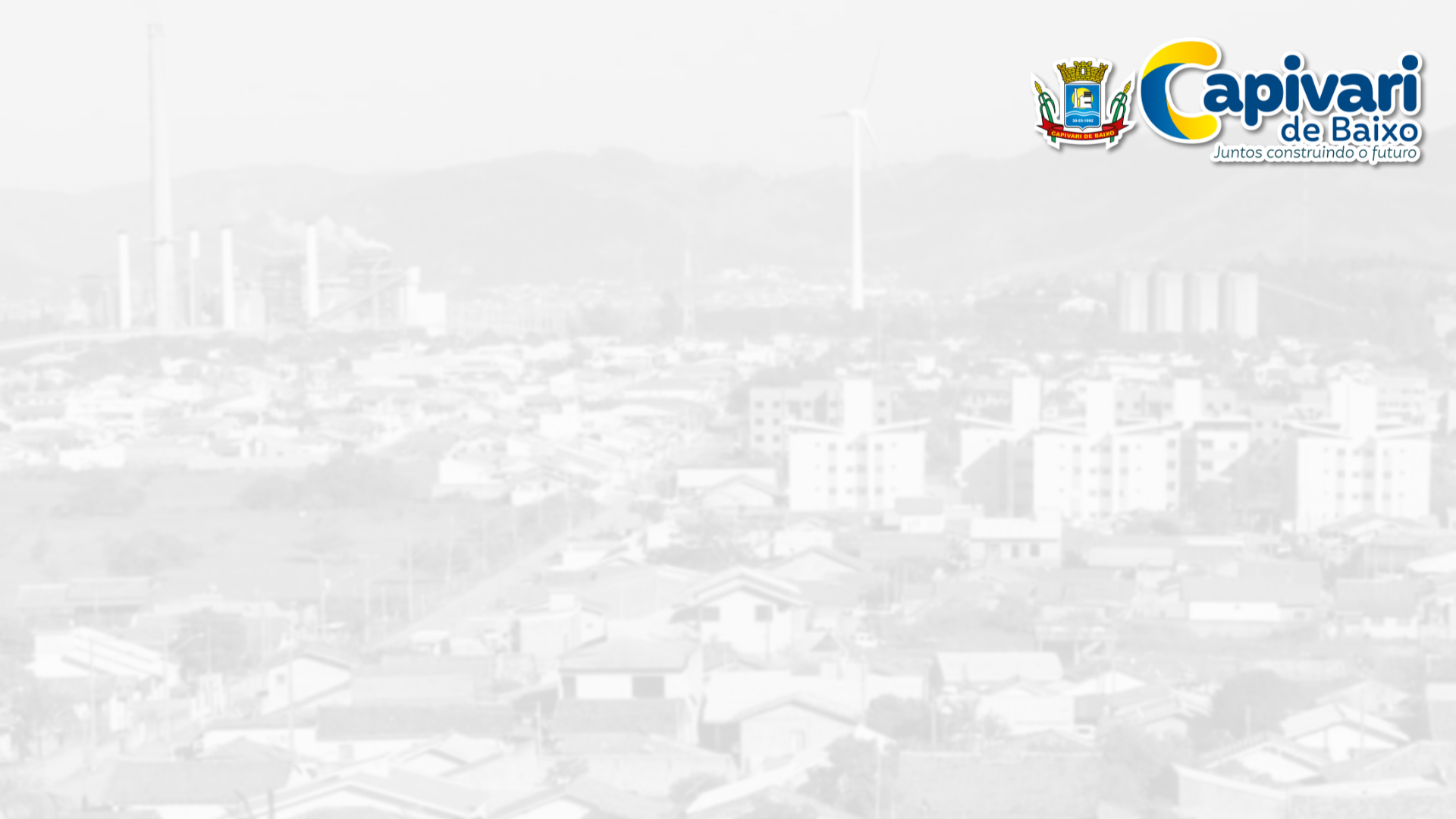 Defesa Pessoal e Coral
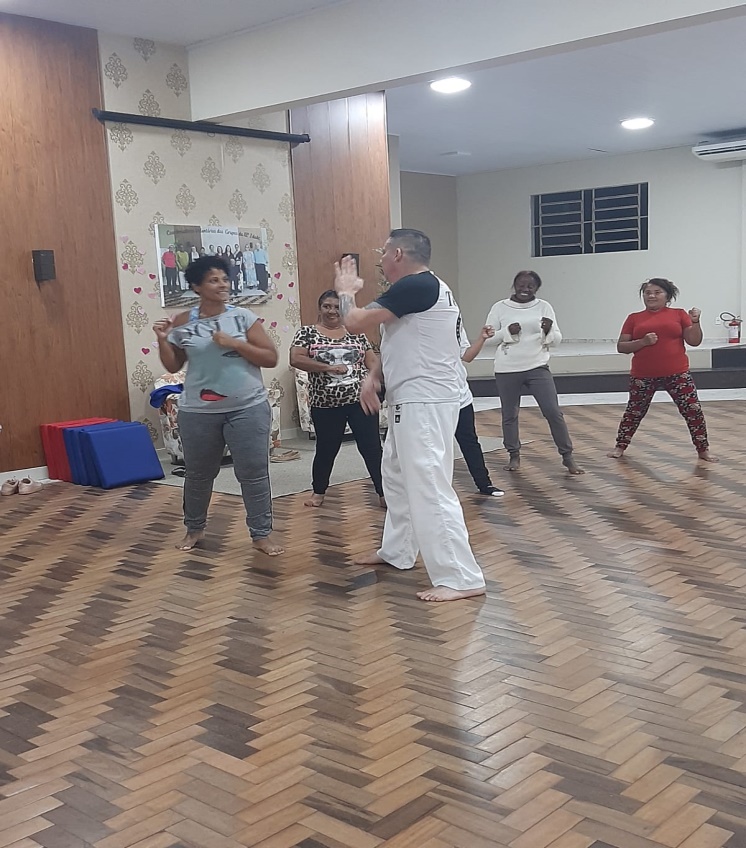 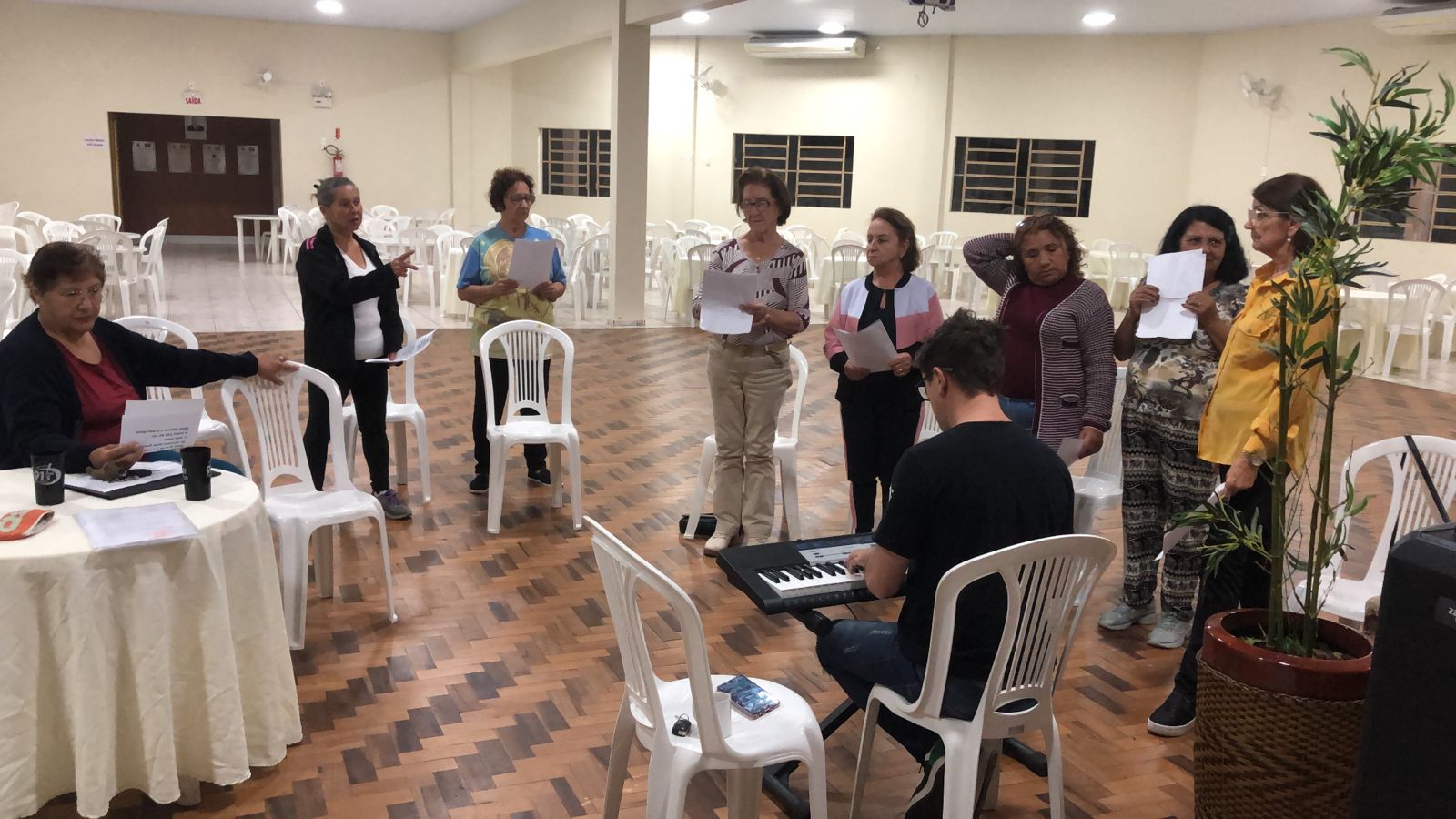 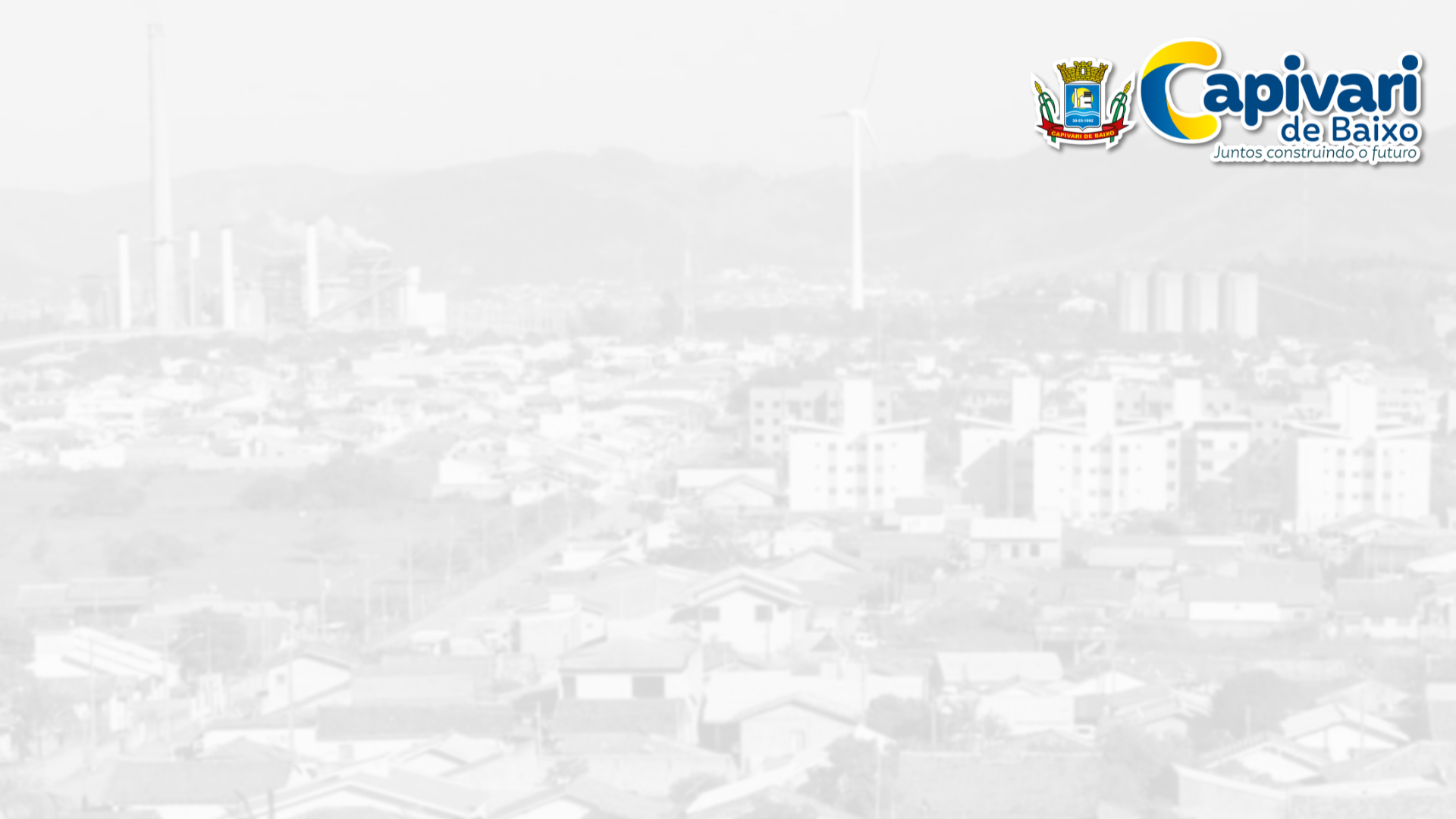 Grupo de Manicure
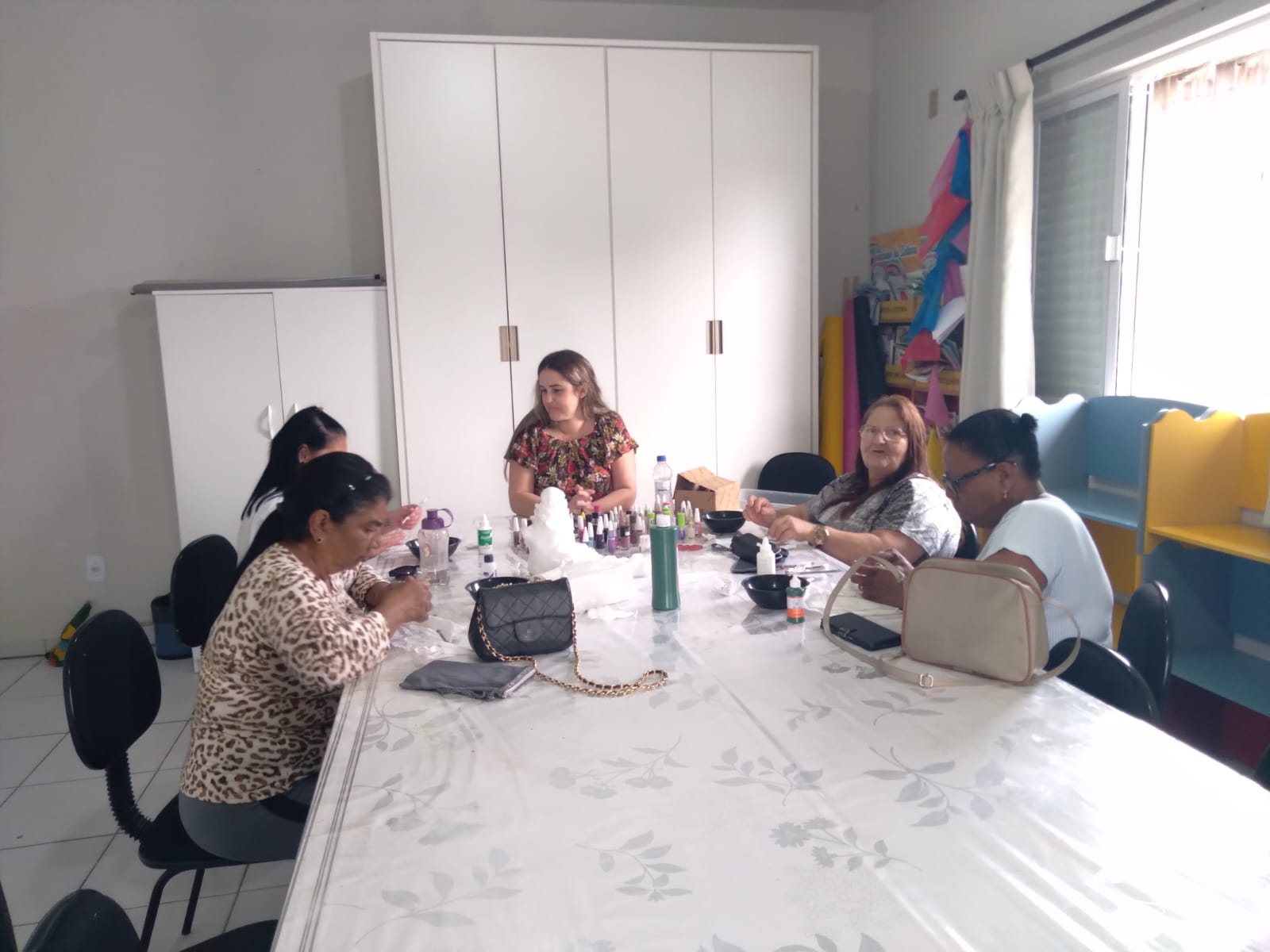 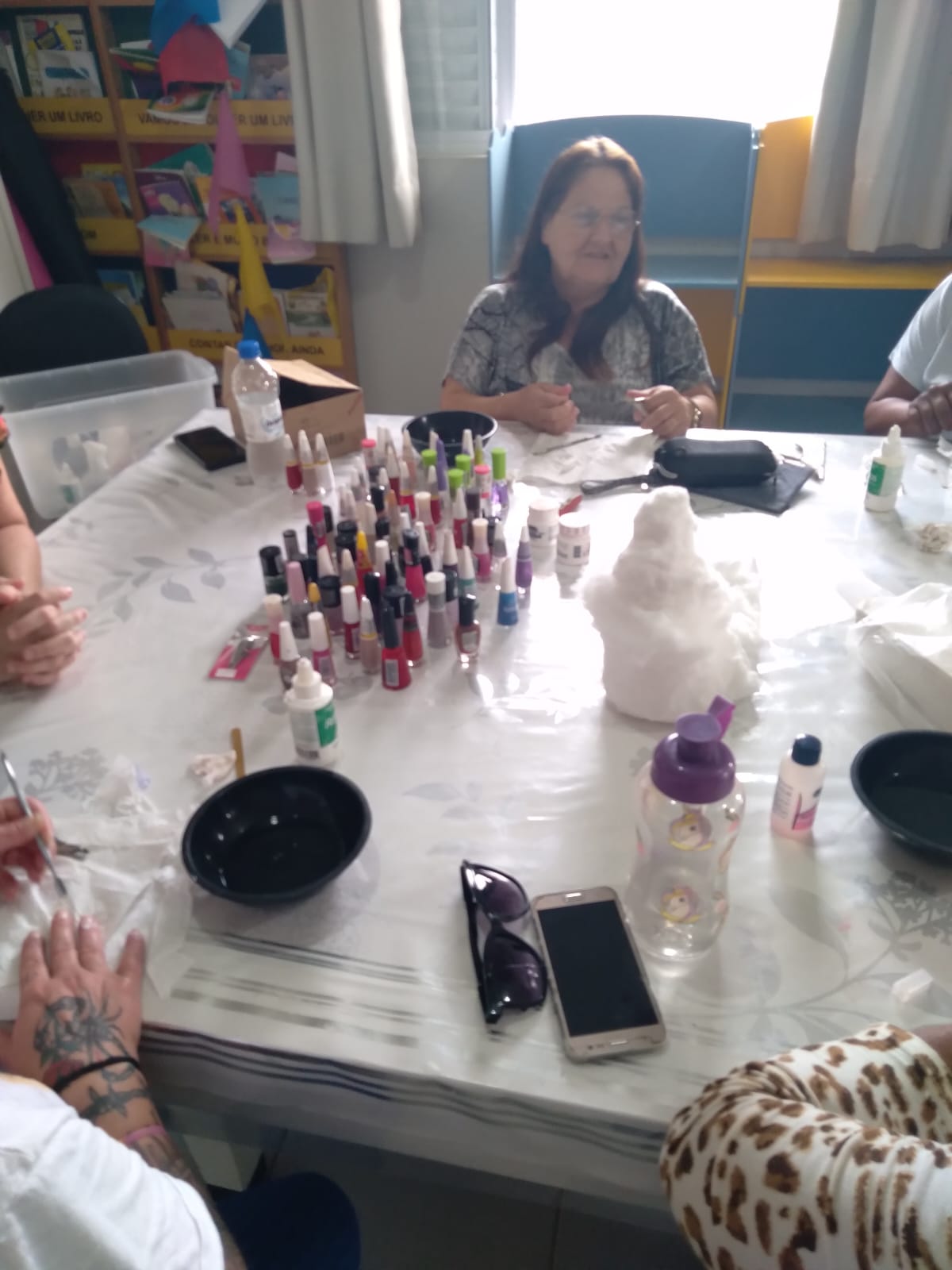 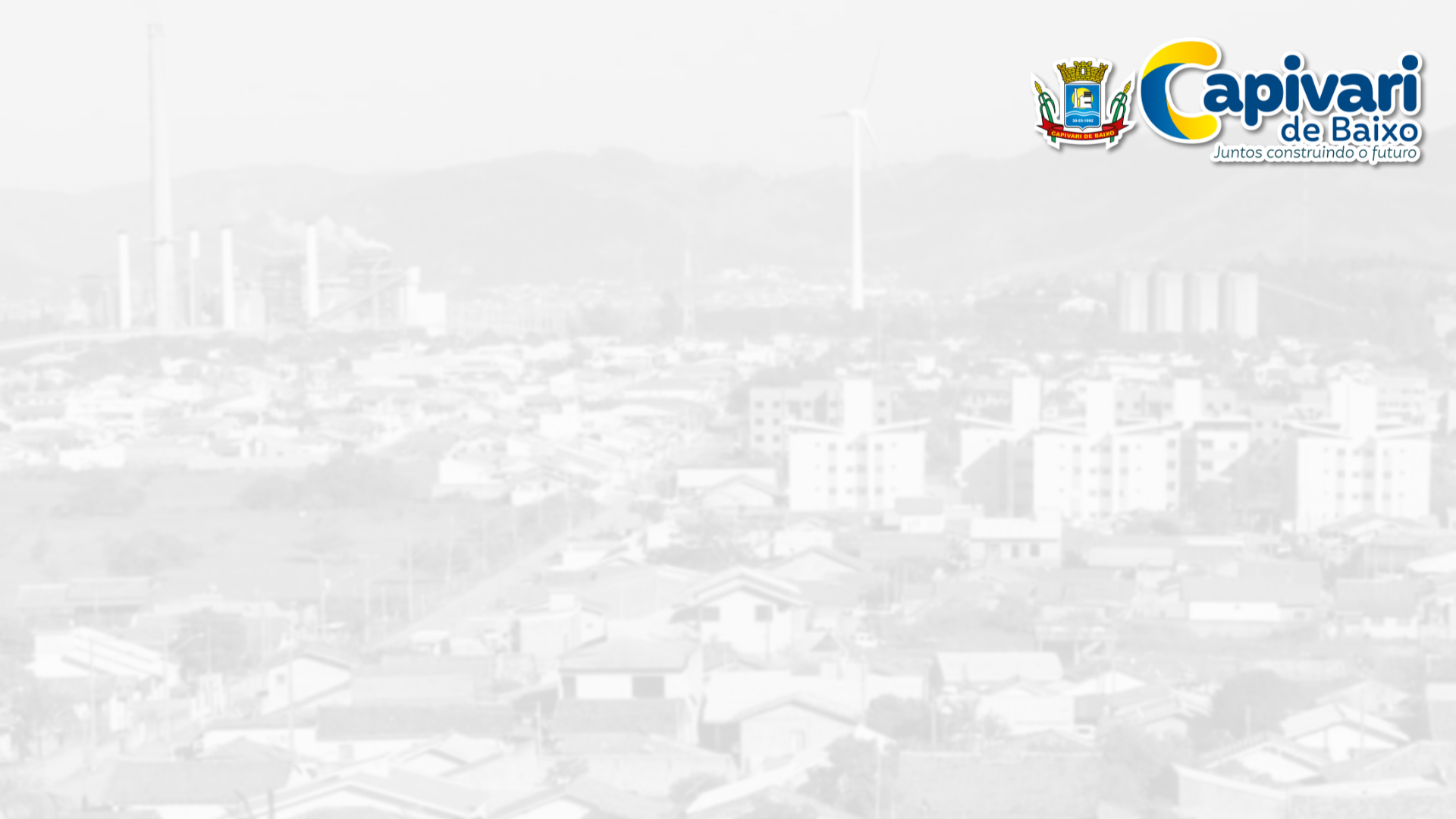 Musicalização
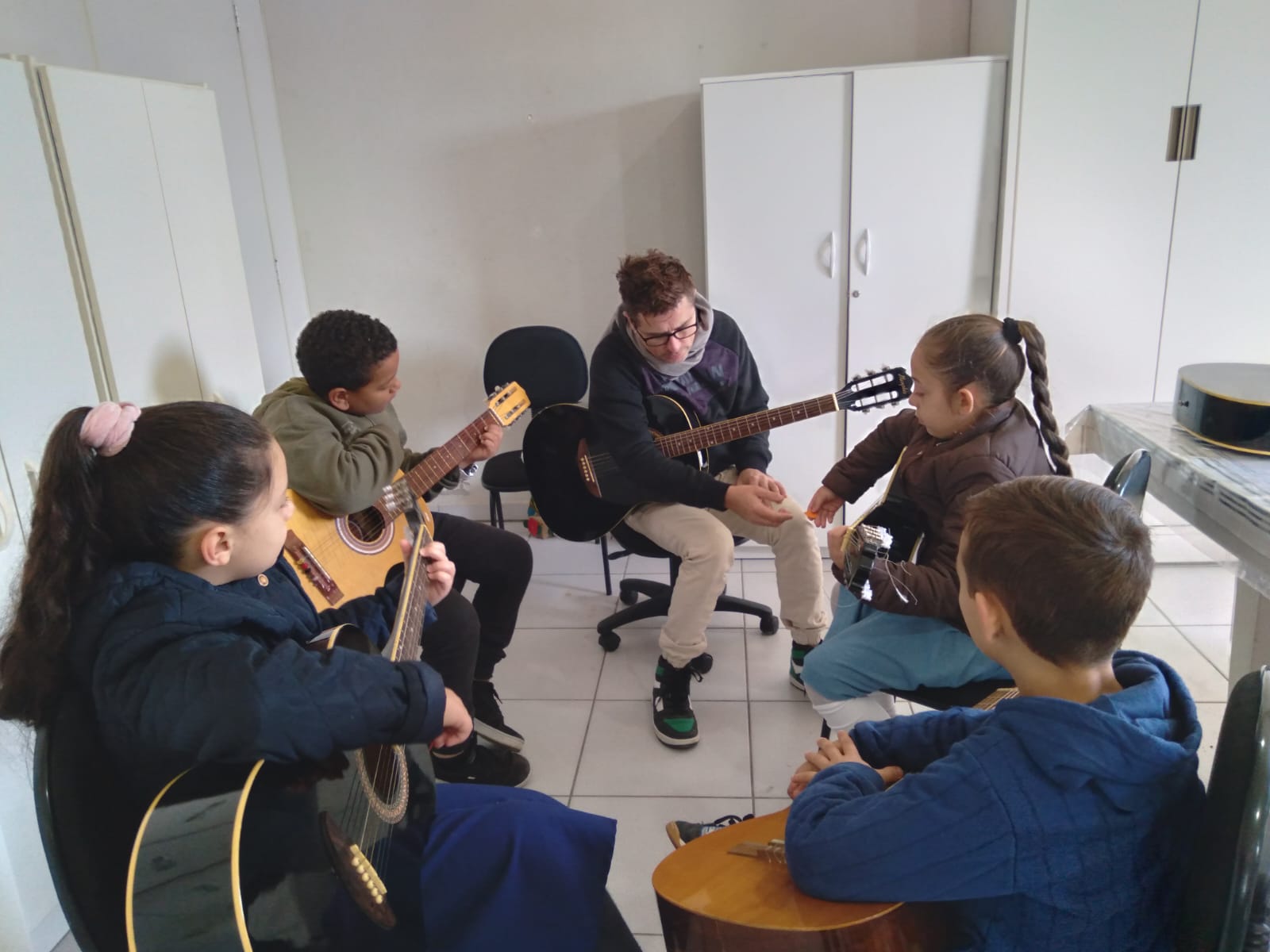 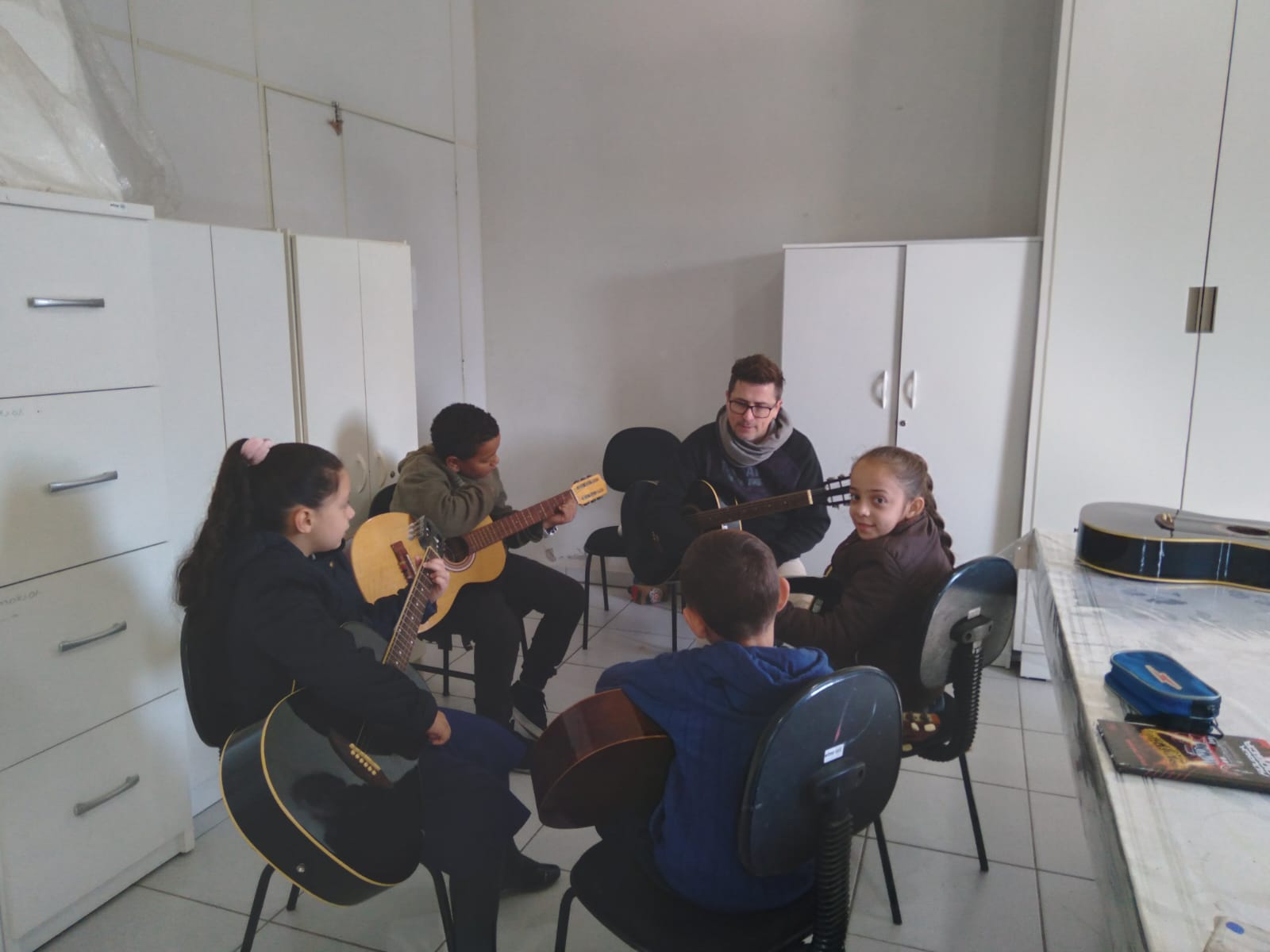 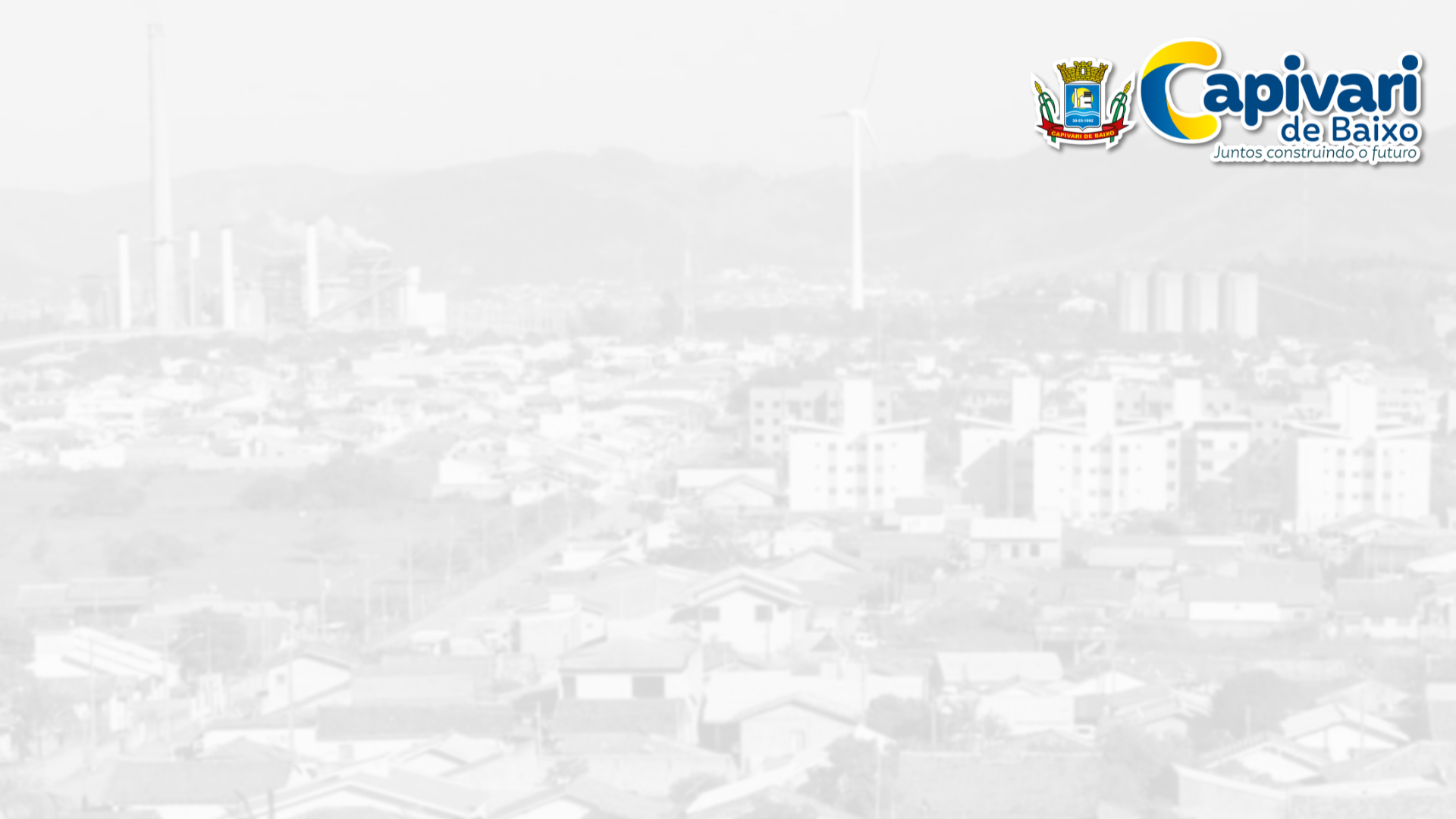 Capacitação Escuta Especializada
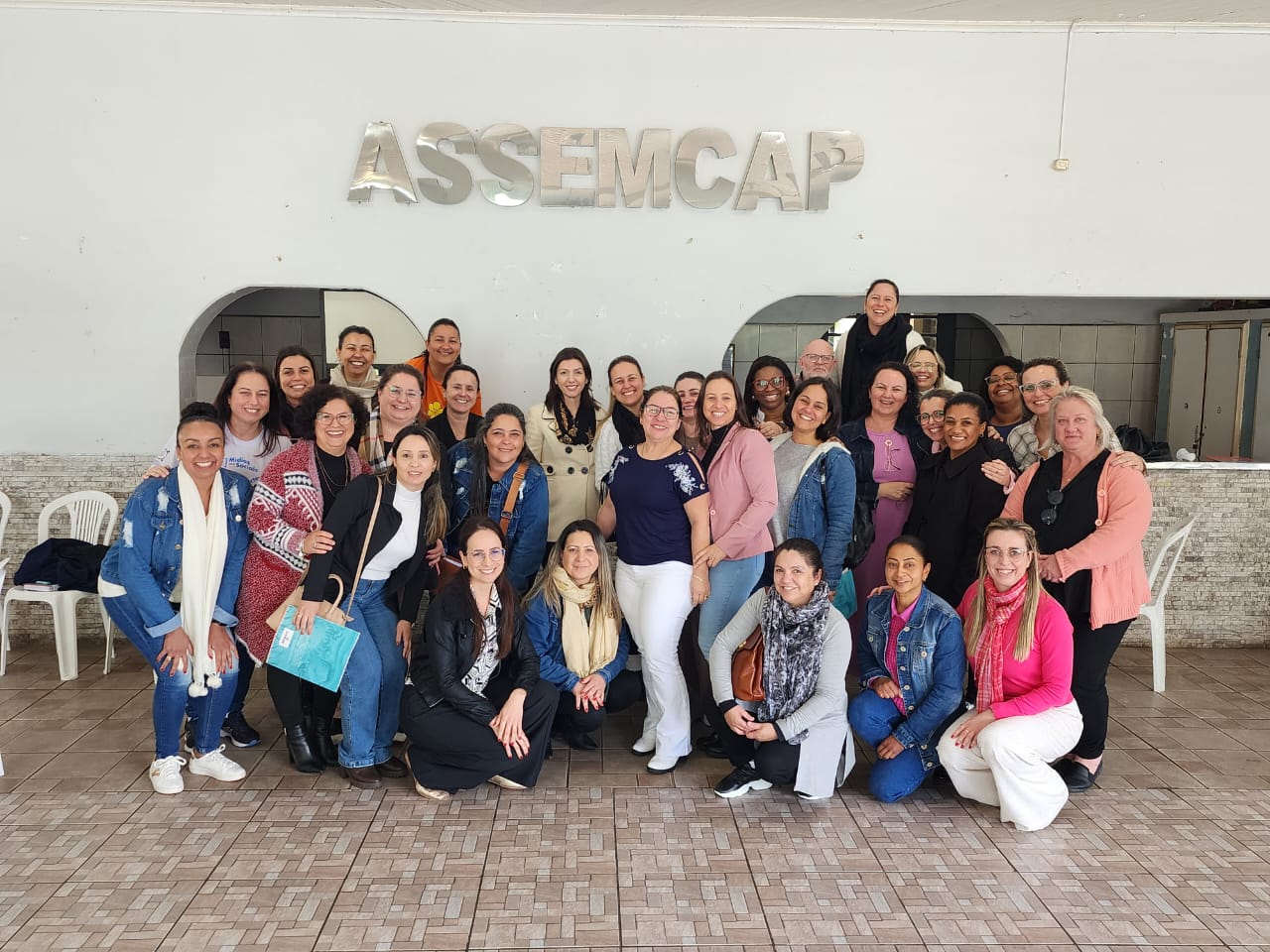 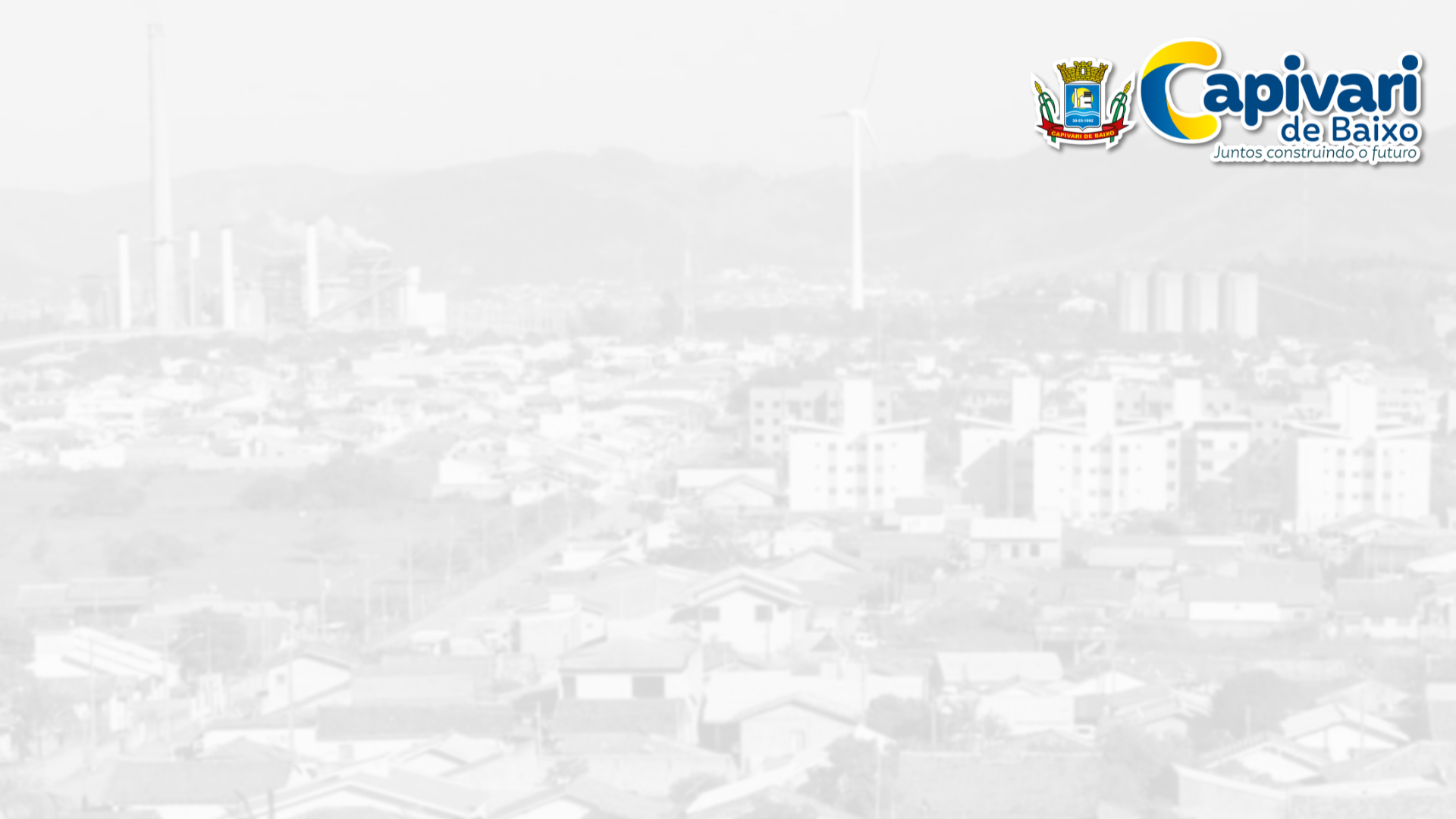 Reunião de Rede com a Rede de Educação Estadual
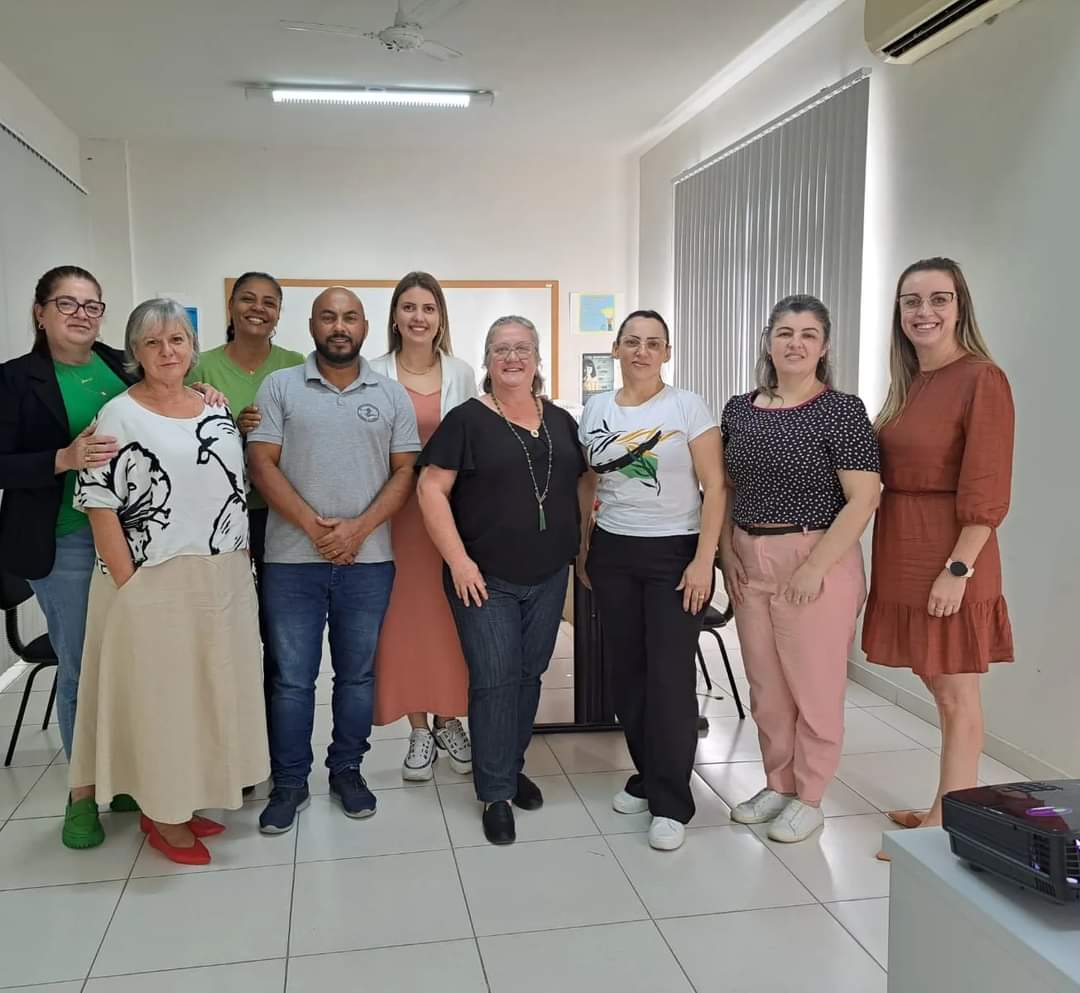 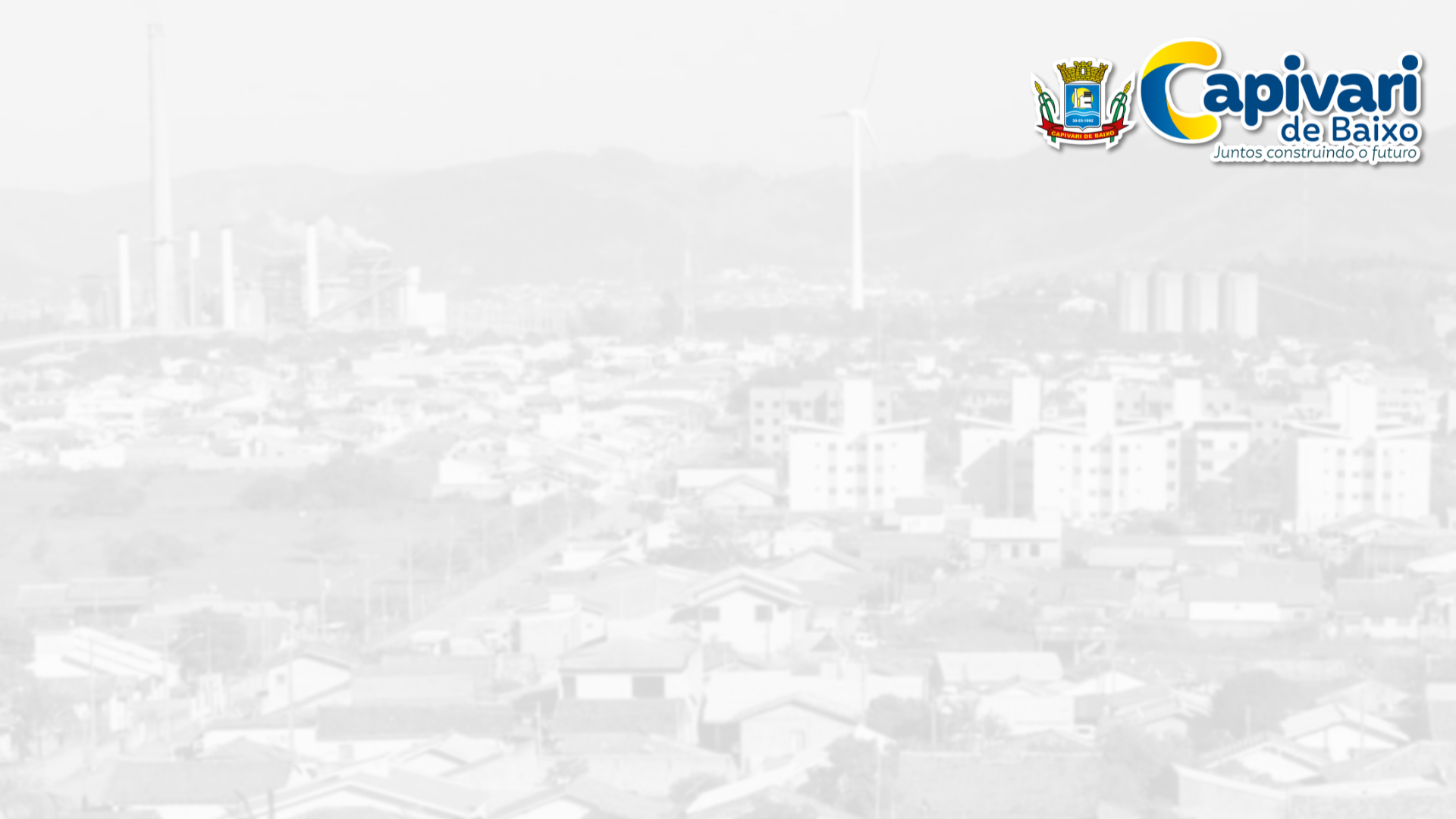 Mês de Combate à Violência contra a Pessoa Idosa
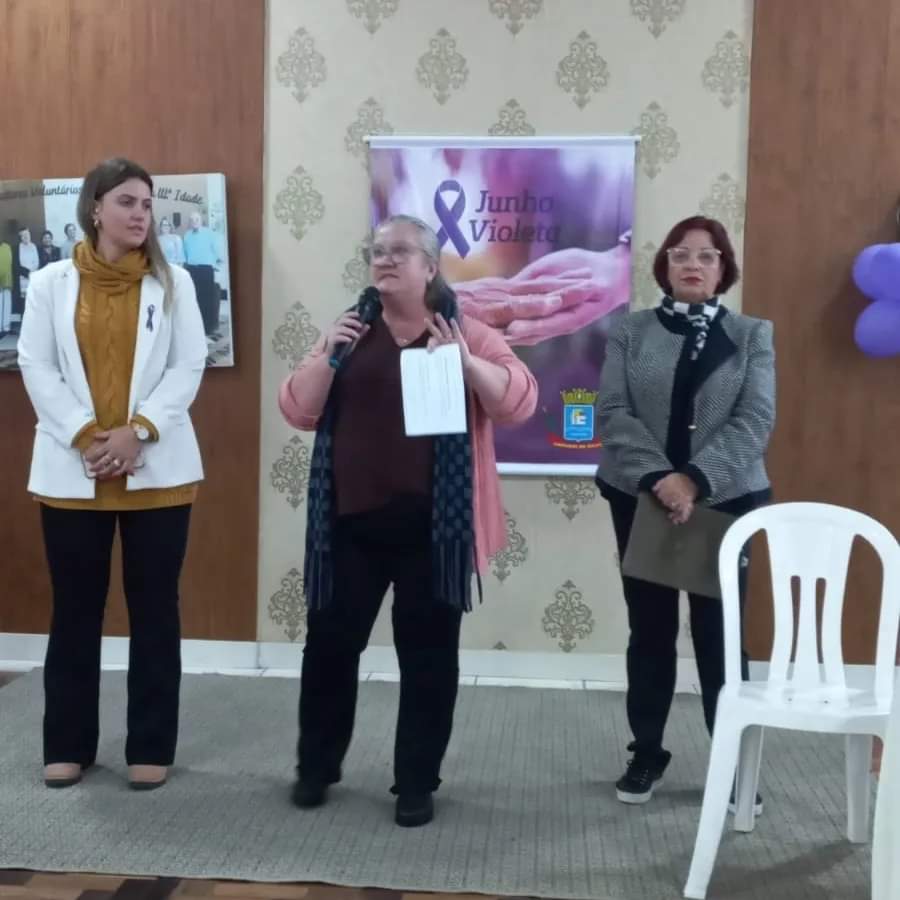 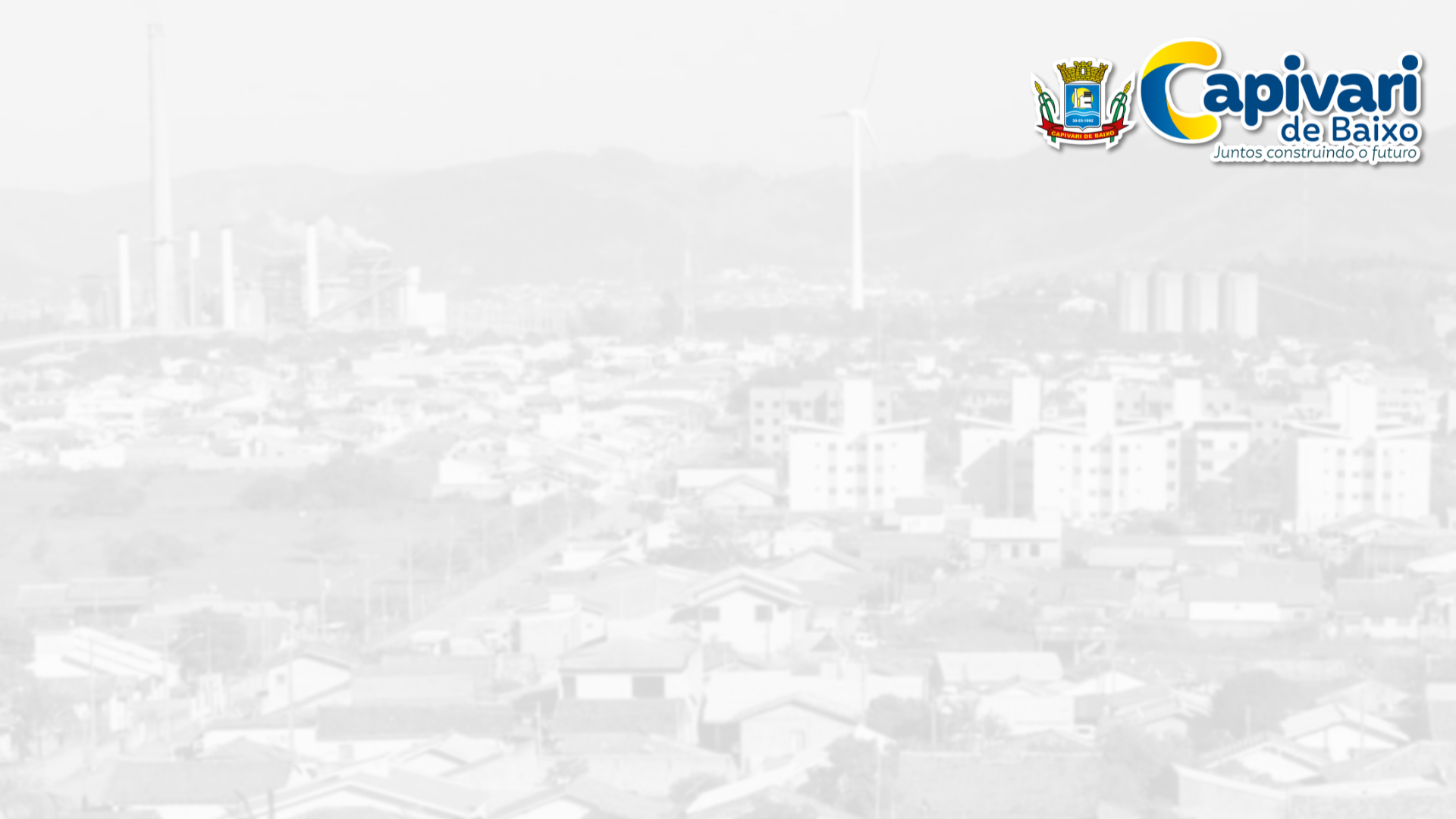 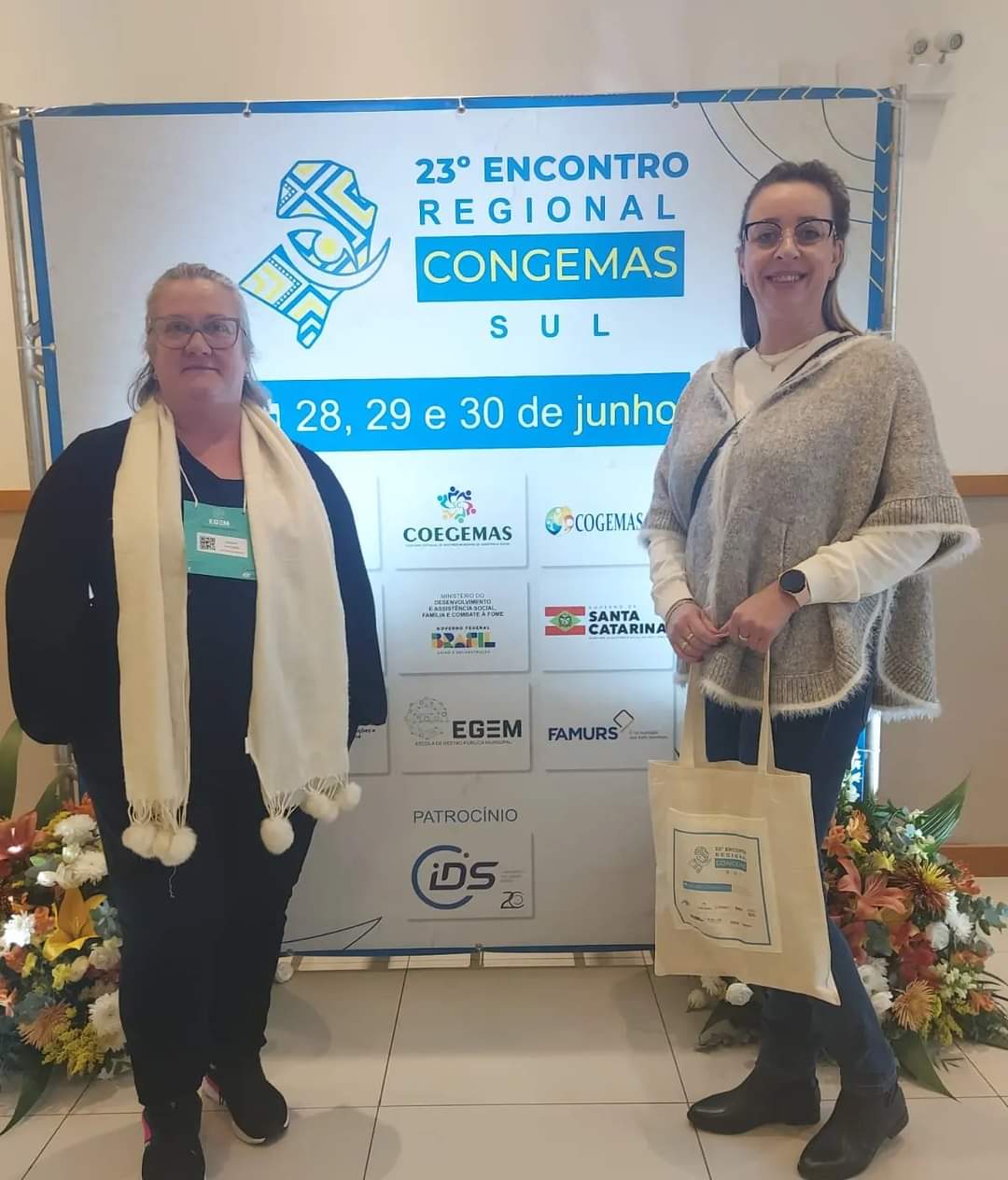 Encontro Regional CONGEMAS
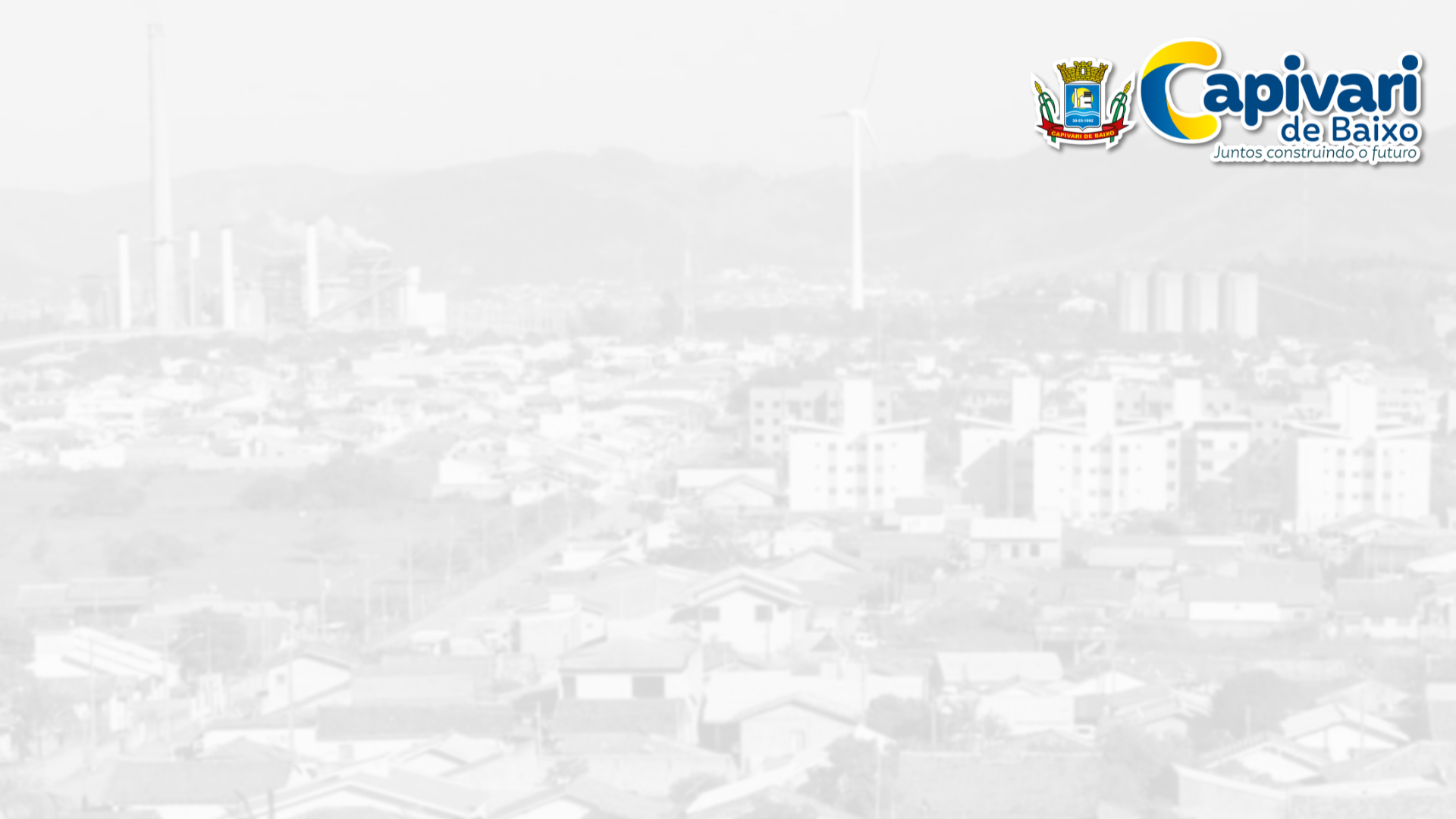 Participação do curso de formação do Serviço de Família Acolhedora
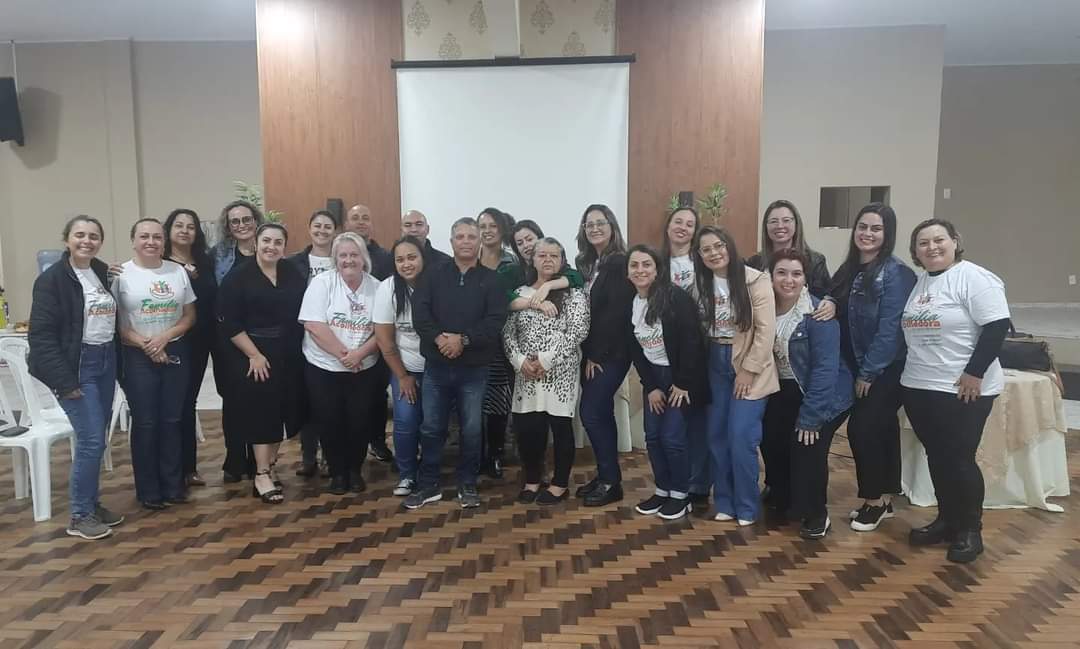 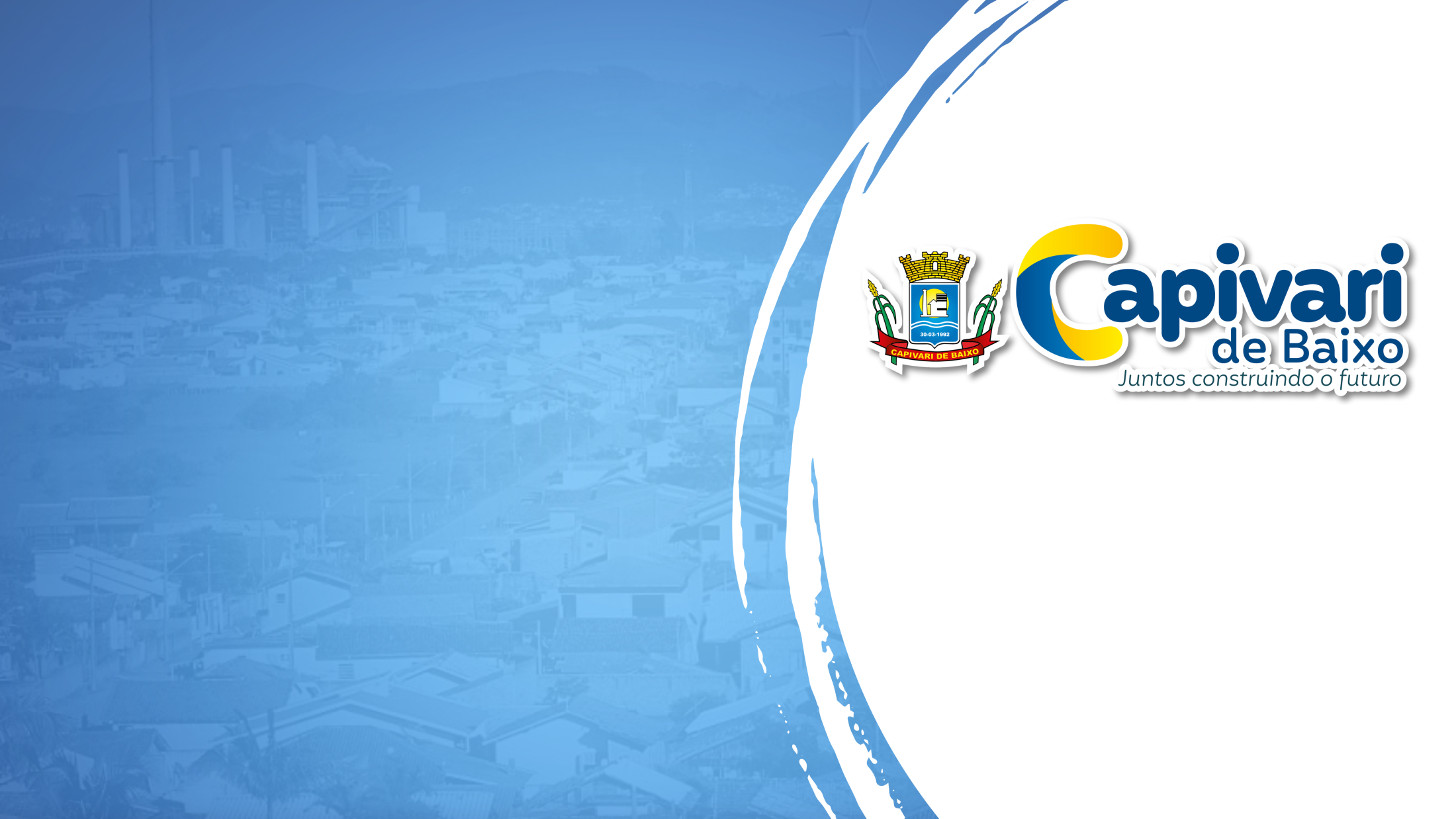 Centro de Referência Especializado de Assistência  Social (CREAS)
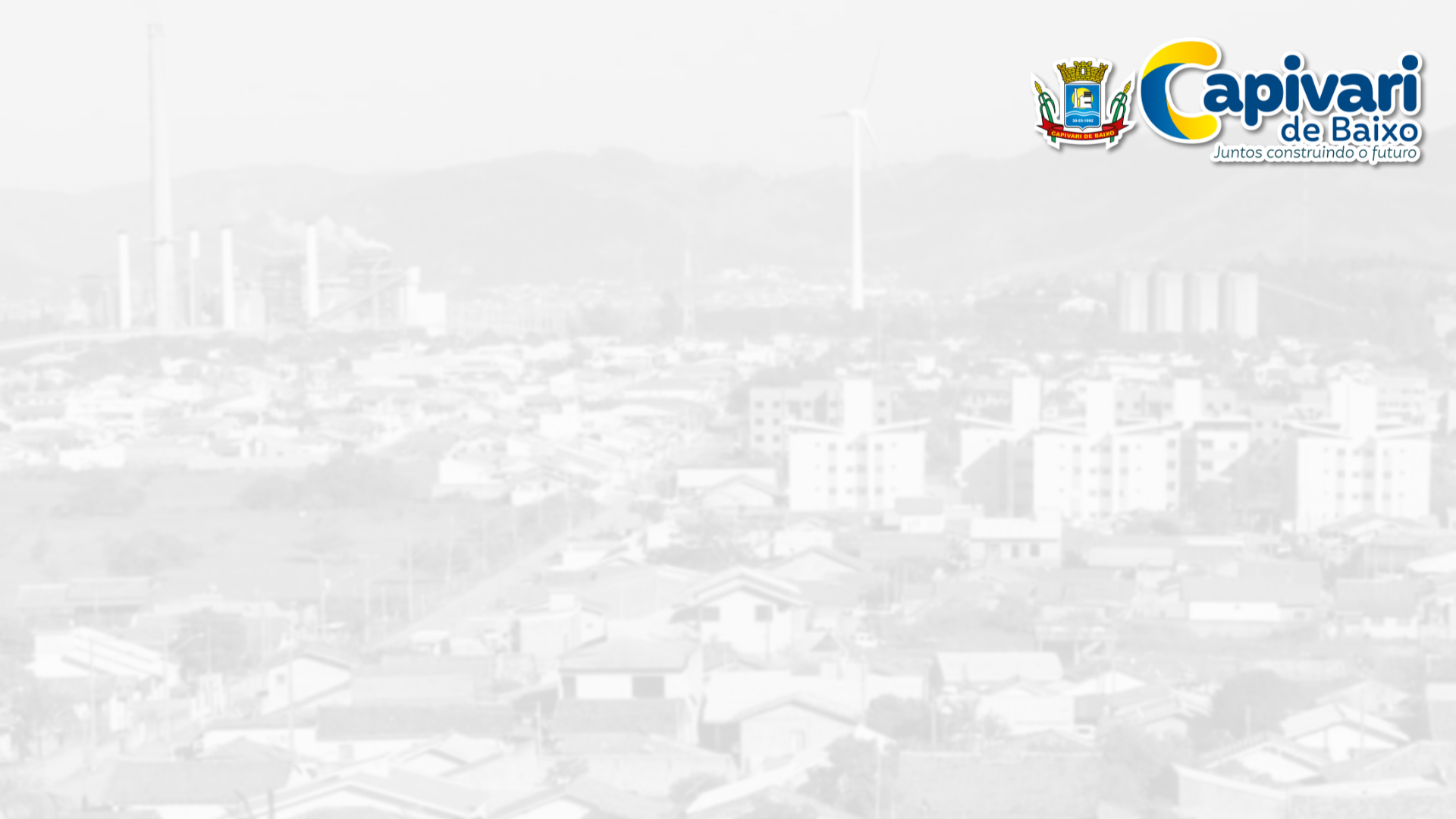 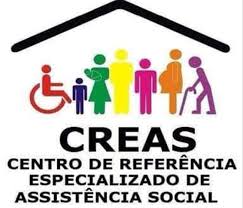 Proteção Especial de Média               ComplexidadeCREAS
Oferta de trabalho social a famílias e indivíduos em situação de risco pessoal e social, por violação de direitos, que demandam intervenções especializadas no âmbito do SUAS.
   

Centro de Referência Especializado
 de Assistência Social - CREAS
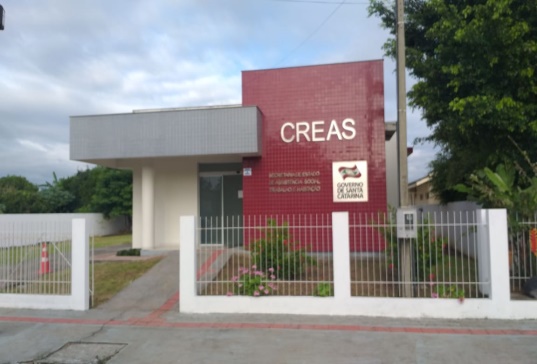 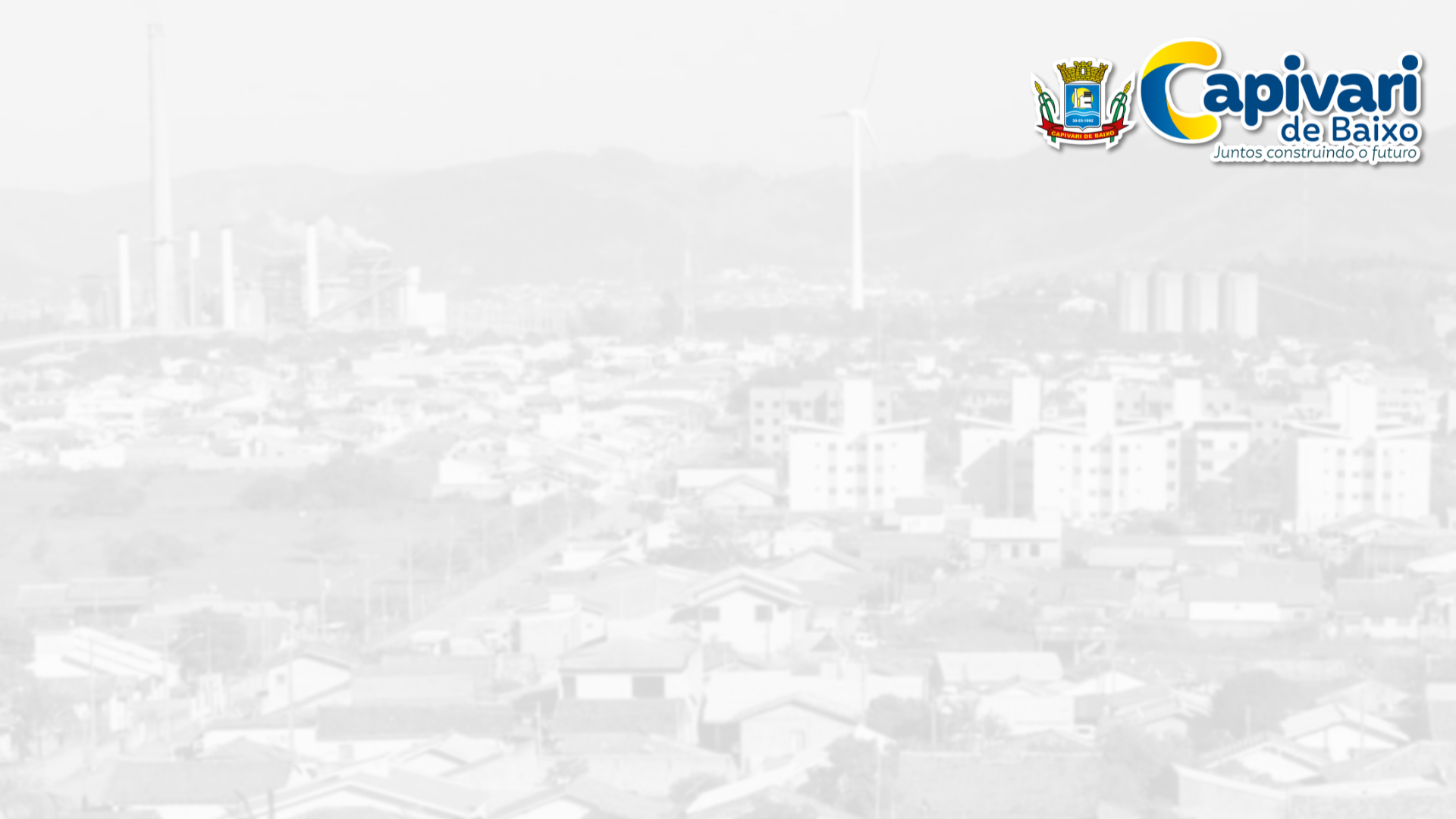 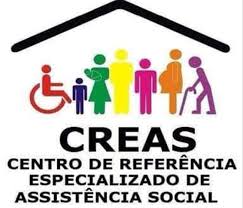 Proteção Especial de Média               ComplexidadeCREAS
Serviço de Atendimento Especializado a Famílias e Indivíduos – PAEFI;

Serviço de Proteção Social a Adolescentes em cumprimento de Medidas Socioeducativas – Liberdade Assistida (LA) e Prestação de Serviços à Comunidade (PSC);
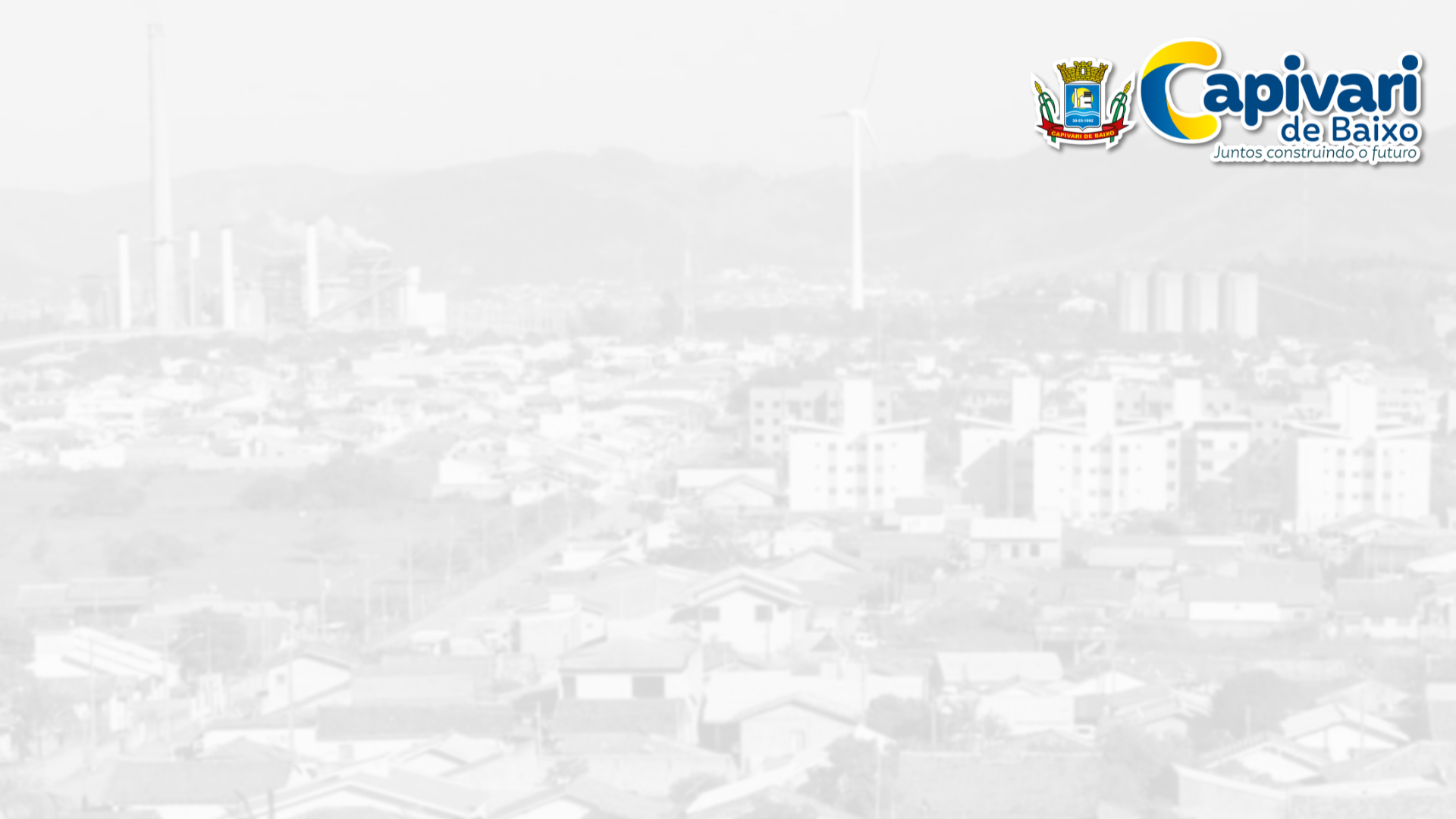 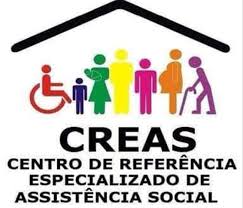 Famílias Acompanhadas
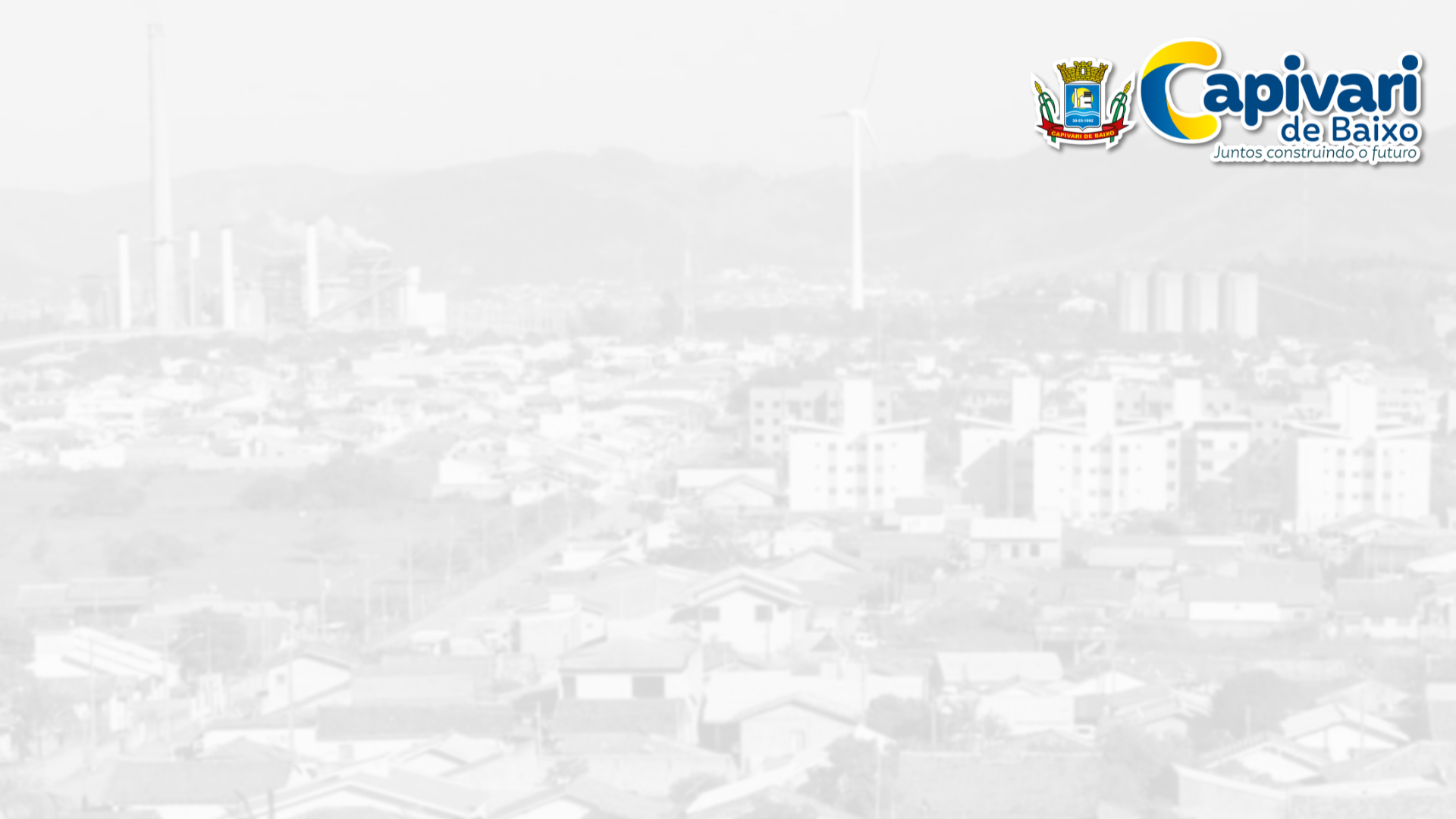 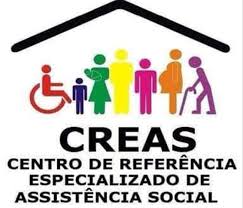 Serviço de Proteção Social a Adolescentes em Cumprimento de Medida Socioeducativa- LA/PSC
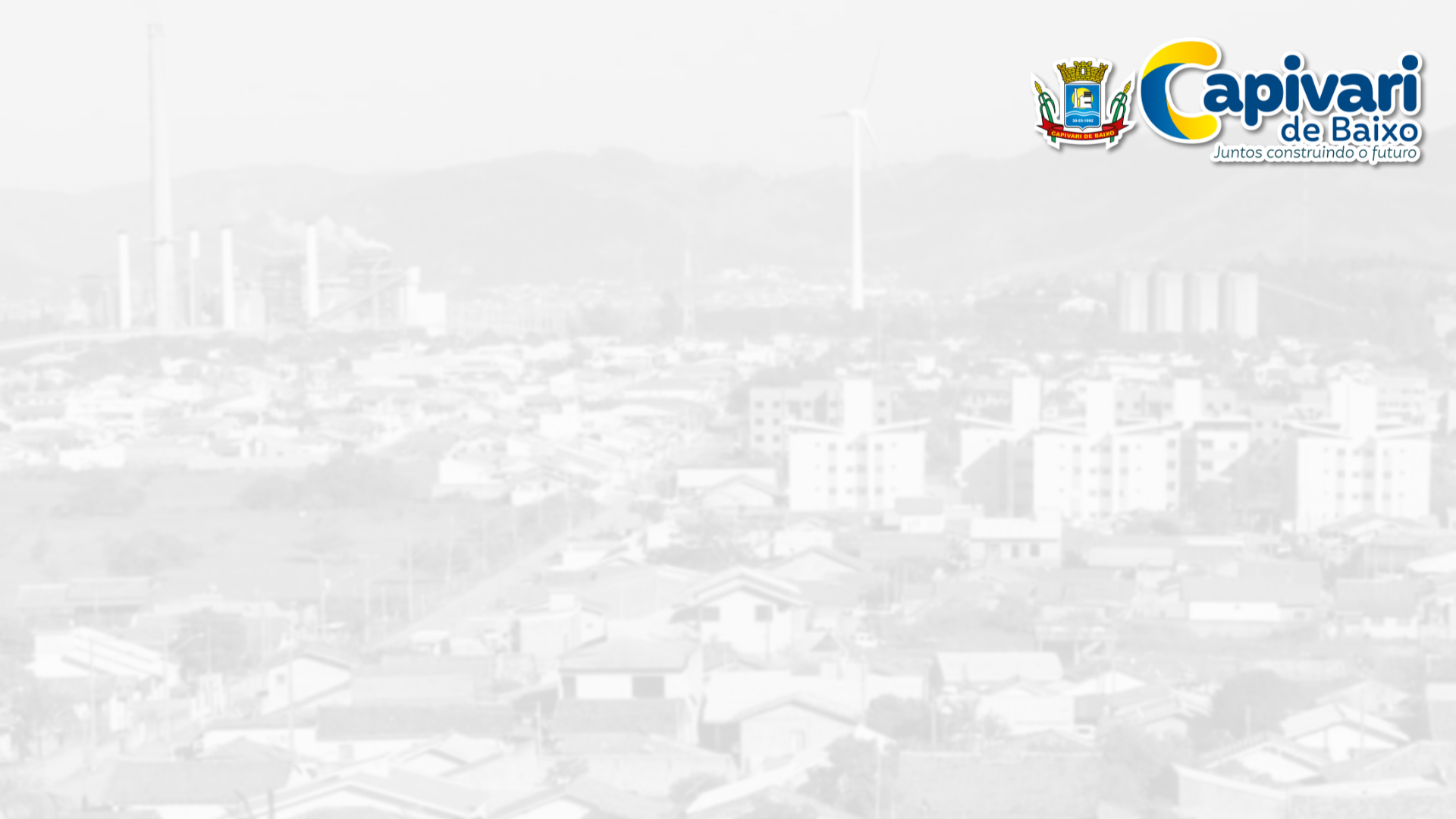 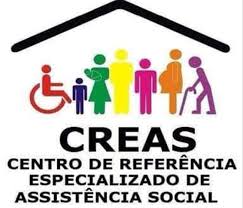 VISITAS REALIZADAS
Total: 120
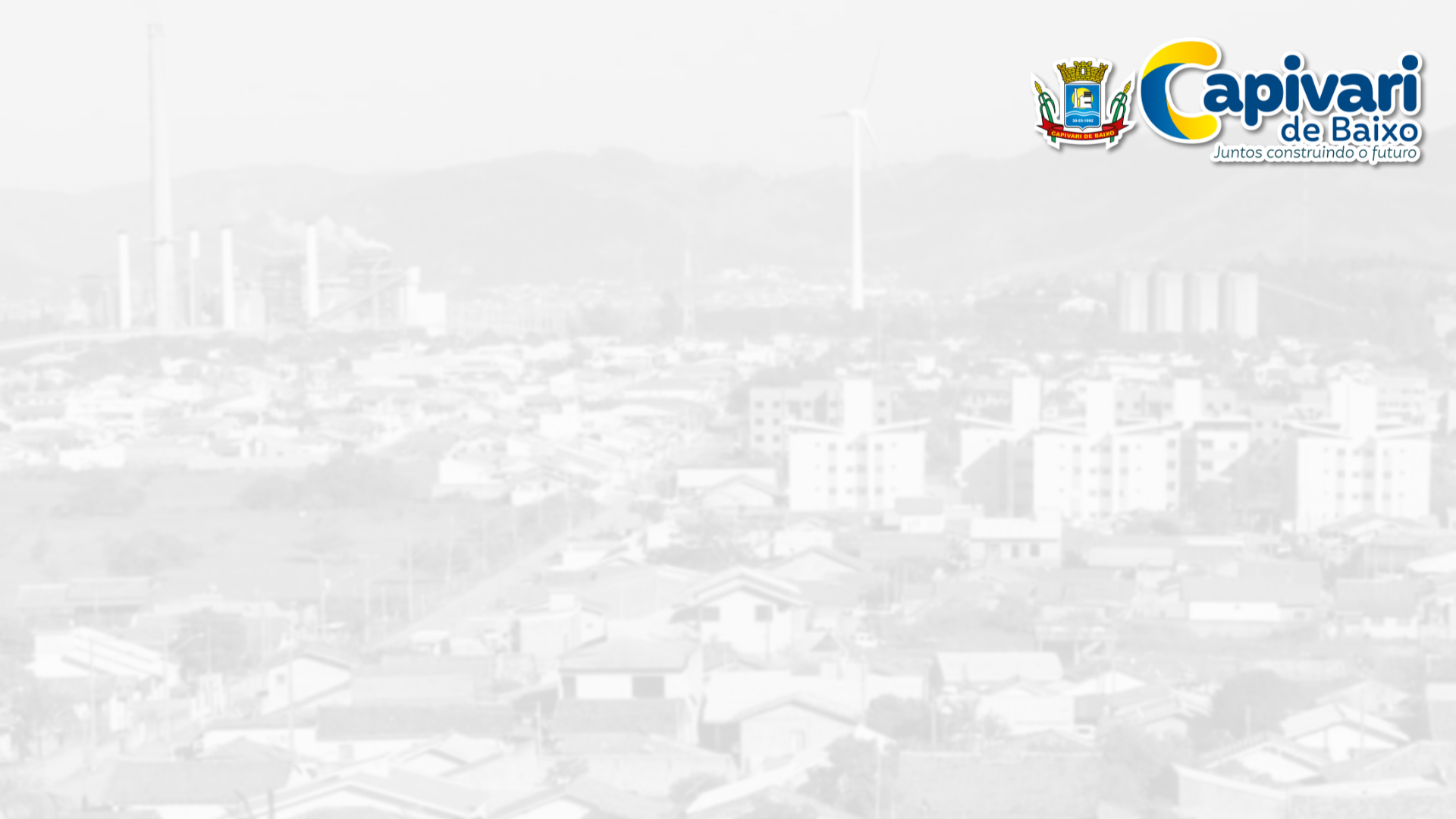 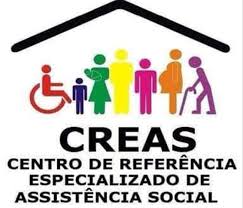 NÚMERO DE ATENDIMENTOS PSICOSSOCIAIS
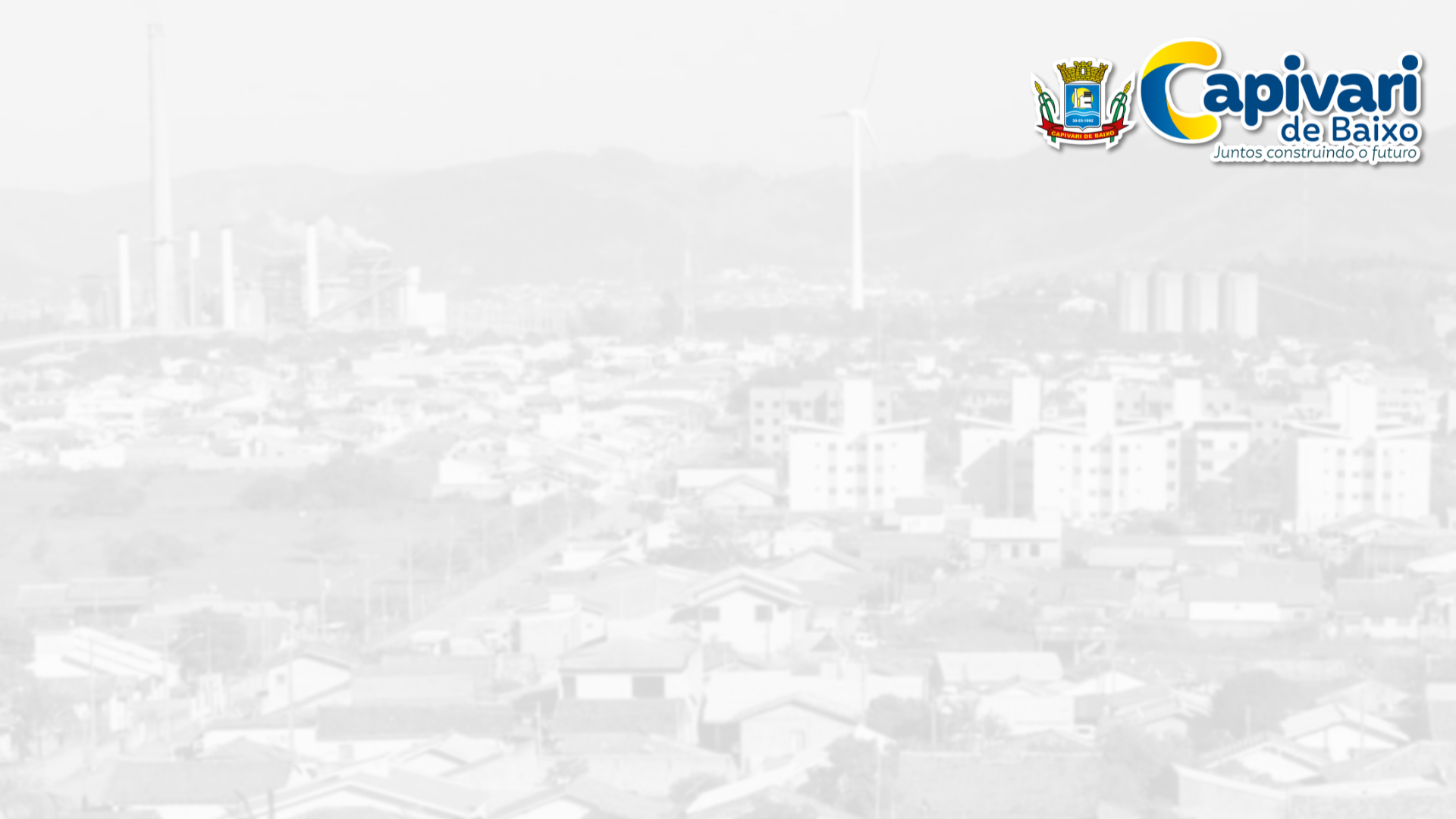 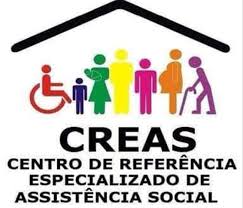 Perfil das vítimas de violência
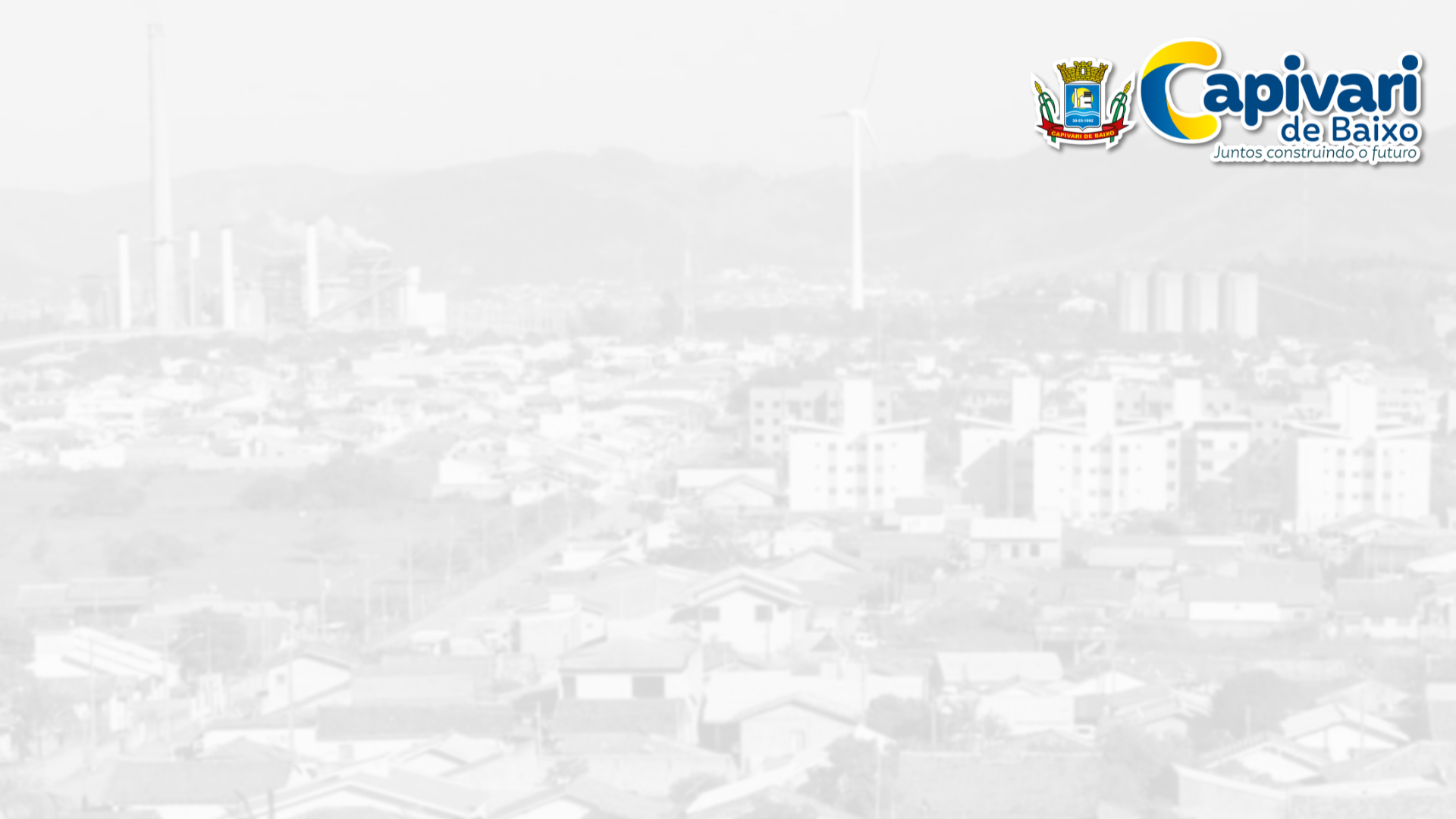 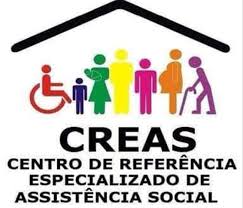 Crianças e Adolescentes Vítimas de Violência
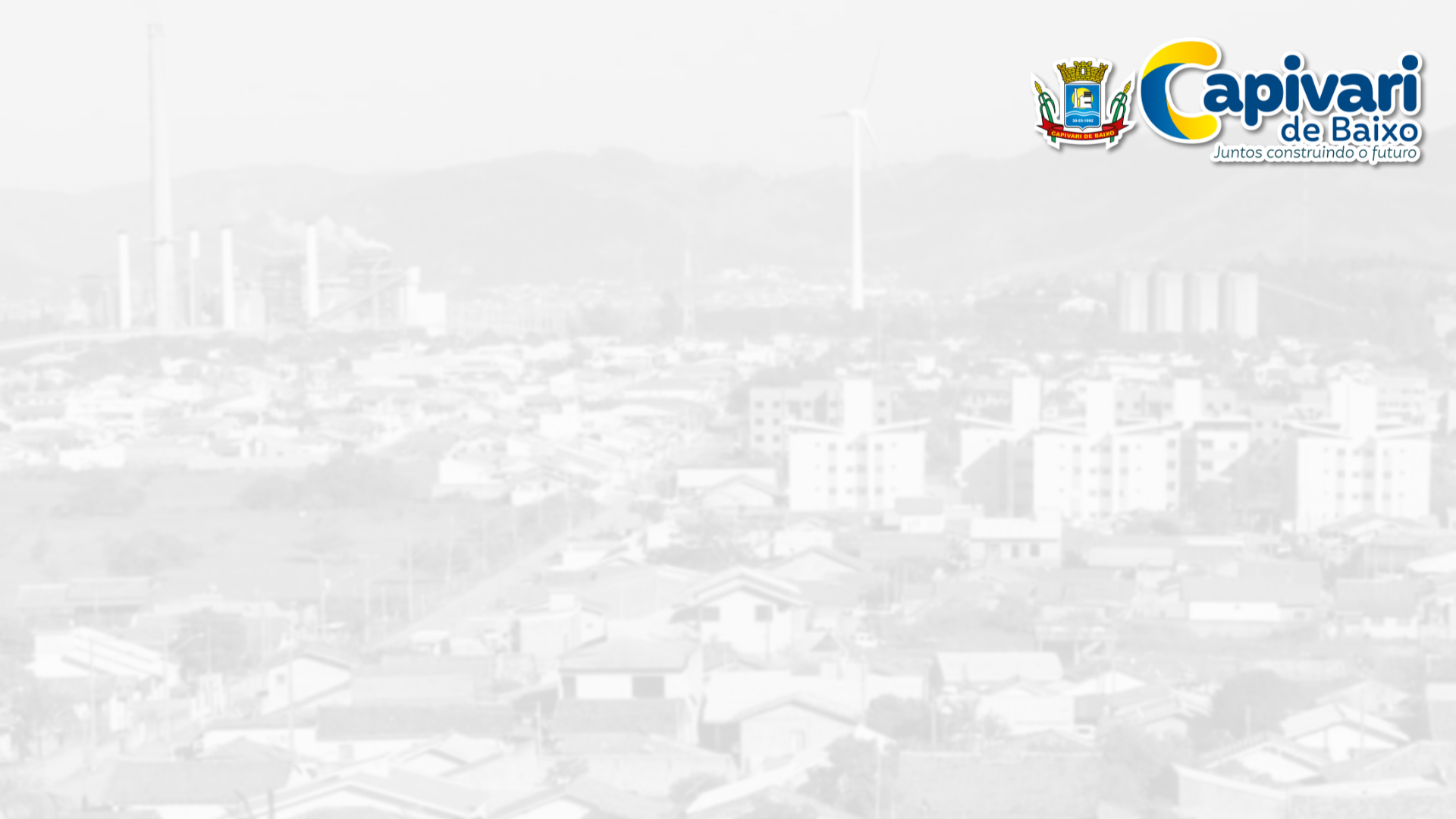 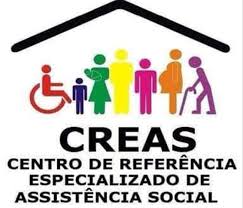 Perfil dos Idosos vítimas de violência
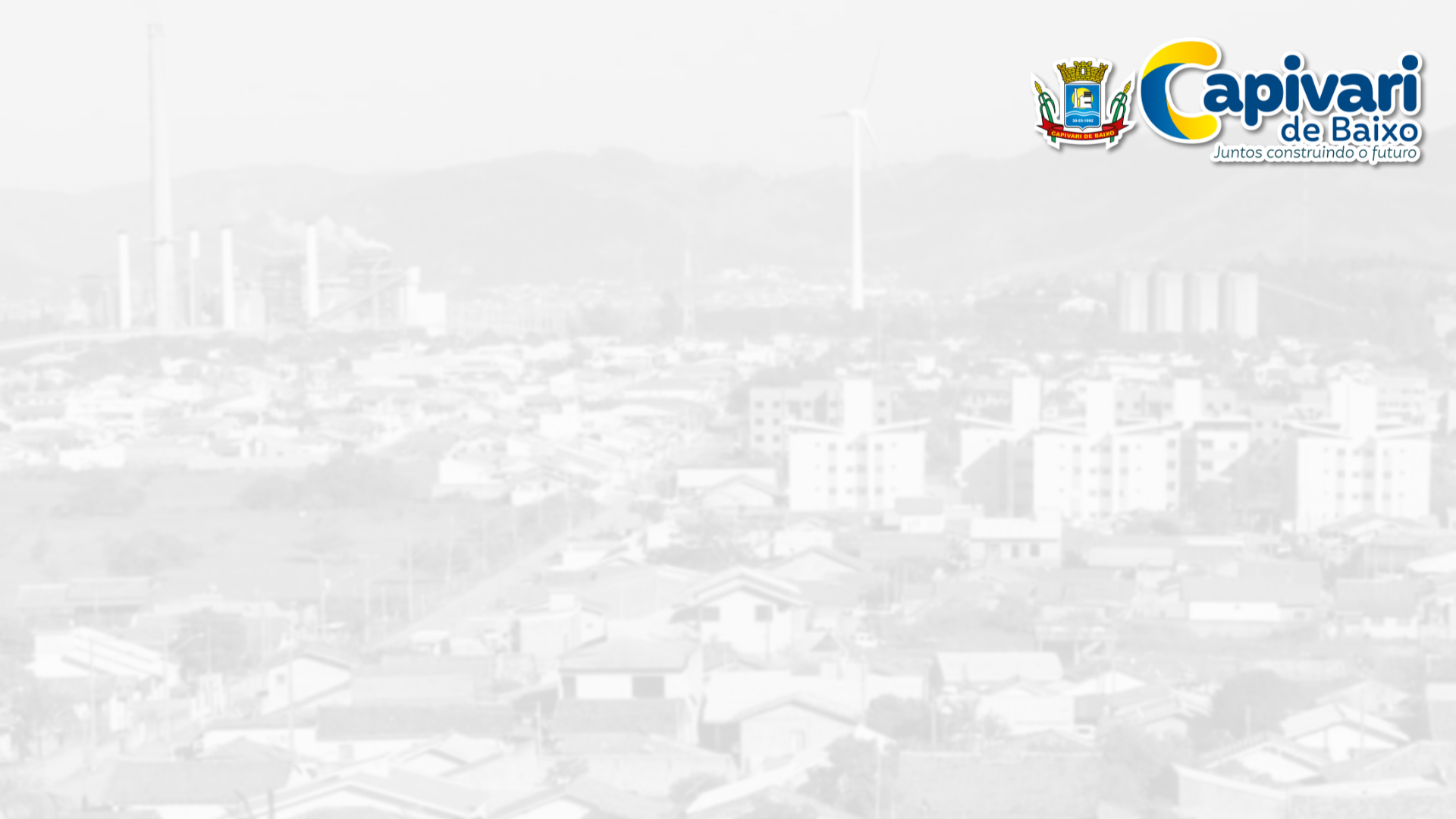 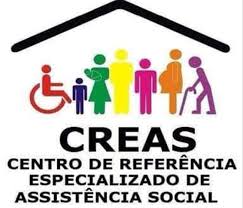 Mediações Familiares
Intervenção realizada pelos técnicos – assistente social, psicólogo e advogado do CREAS as famílias que estão em situação de conflito. Objetivo é buscar uma solução e reorganização da vida pessoal ou familiar.

Total: 05 mediações
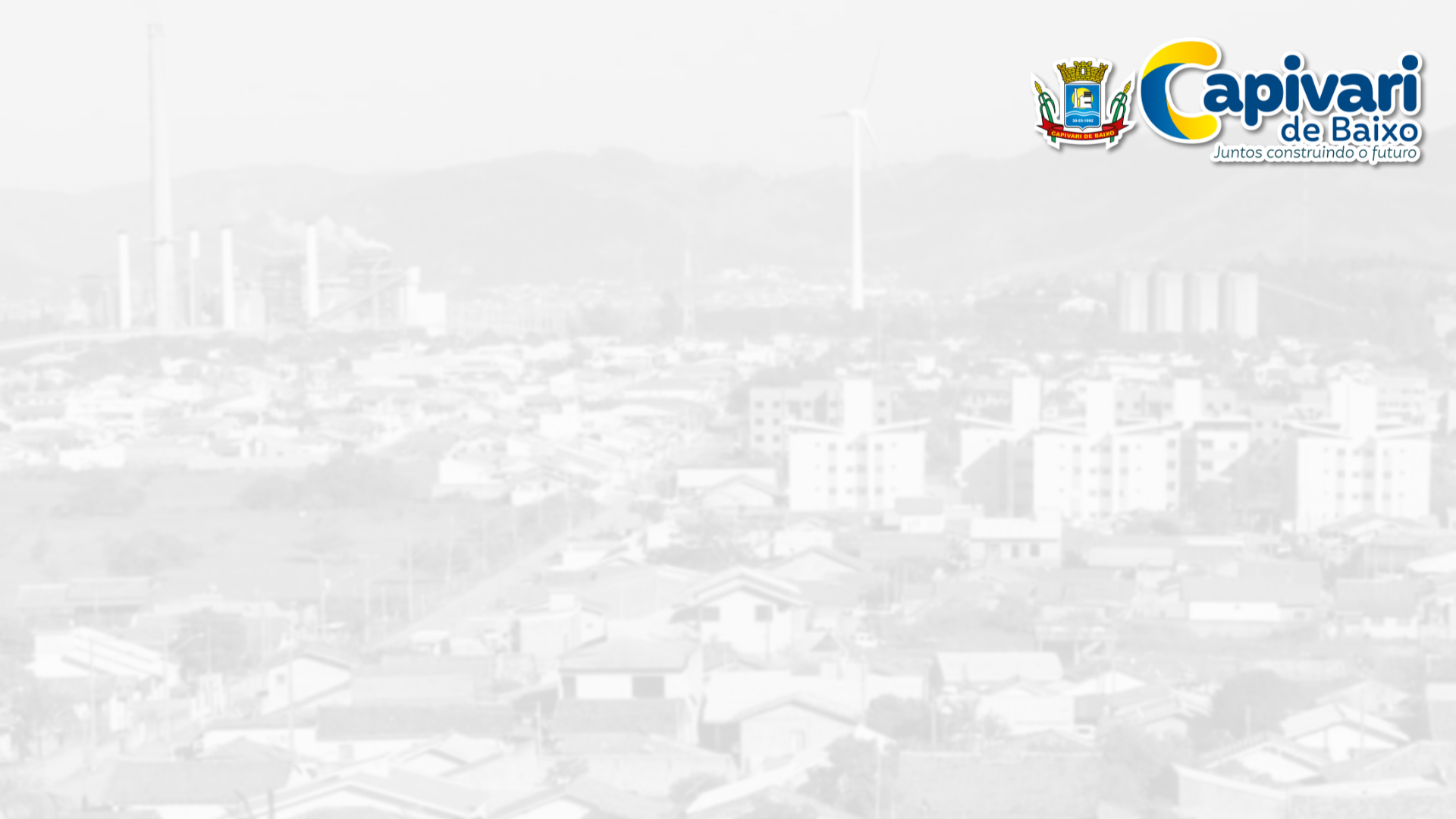 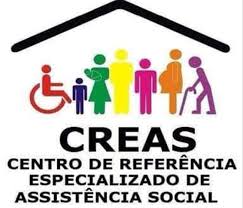 Peça teatral trabalhou em maio a temática da violência e exploração sexual com 400 de crianças e adolescentes
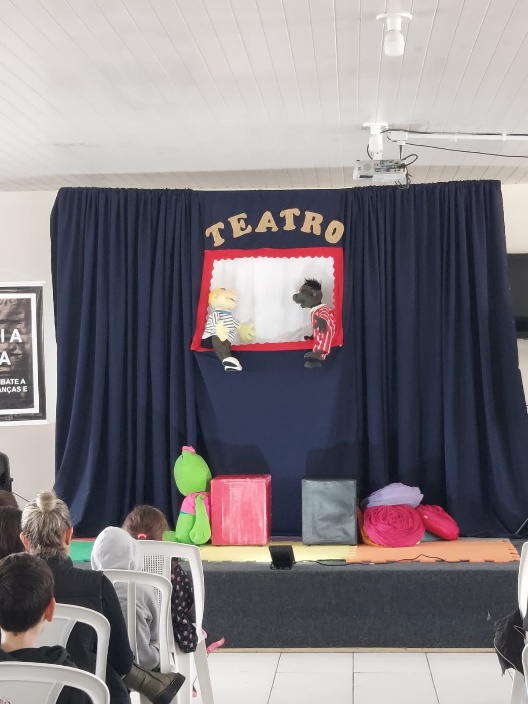 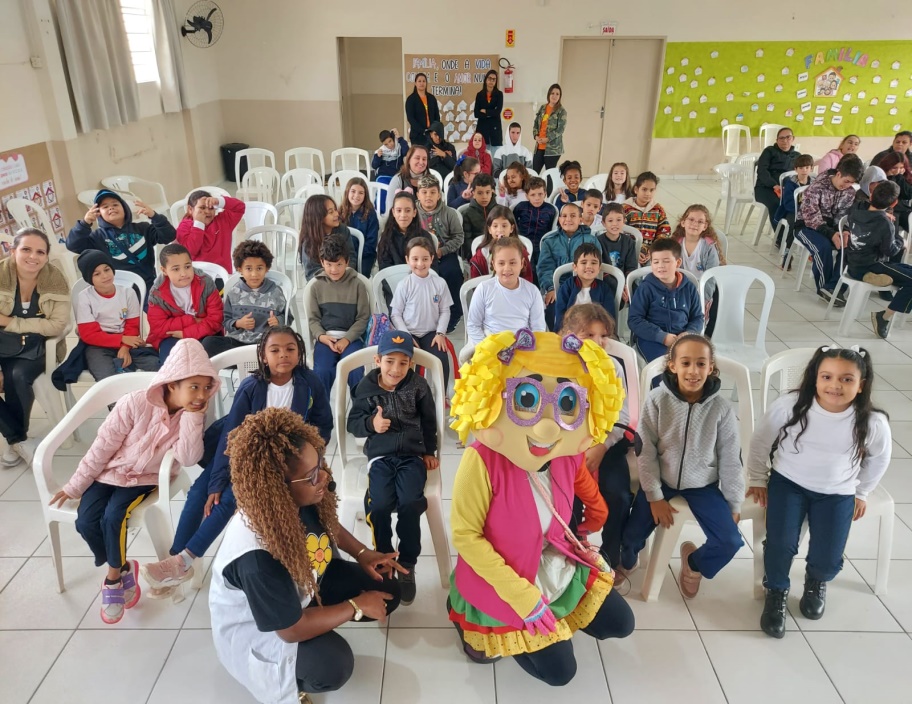 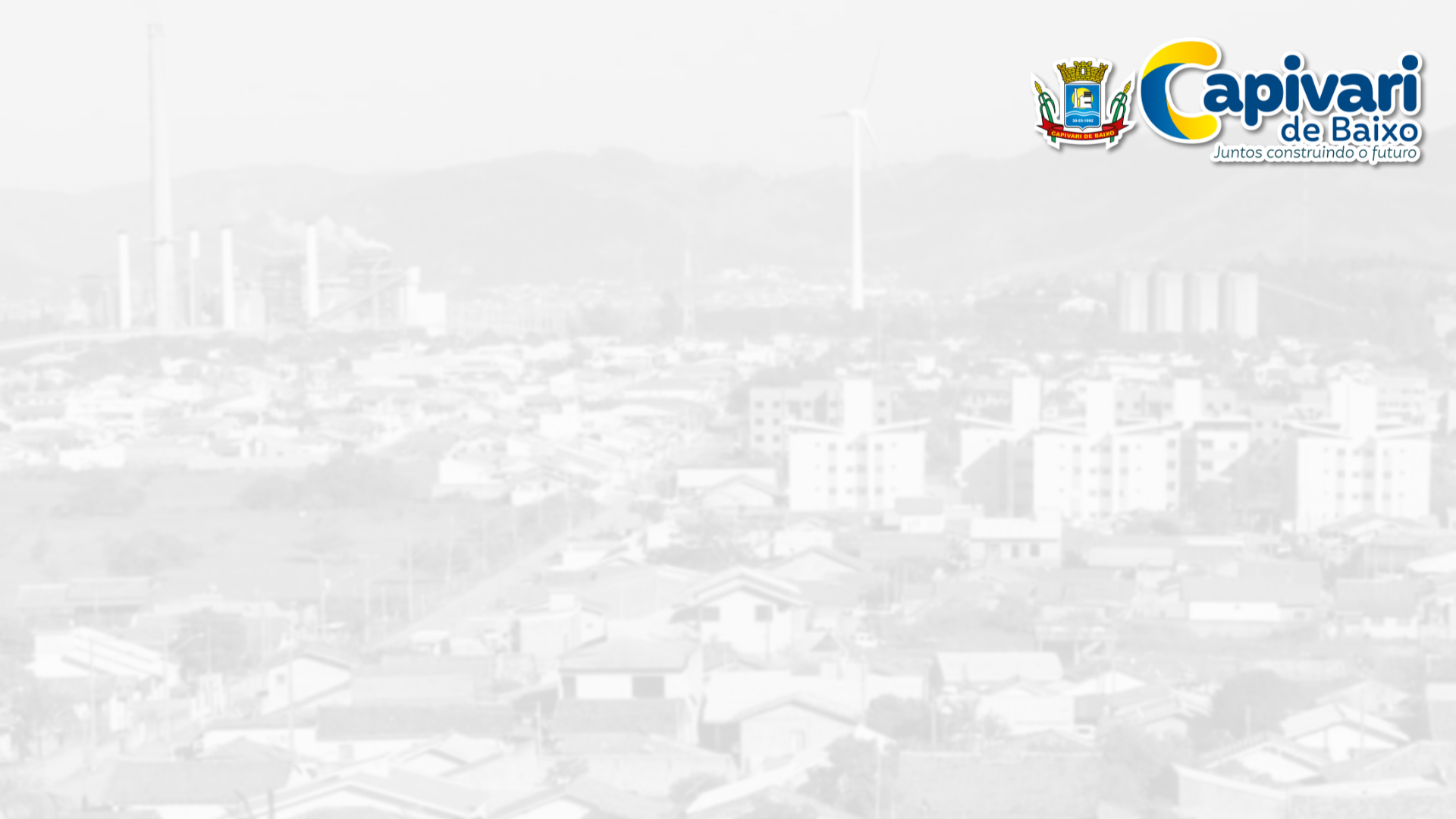 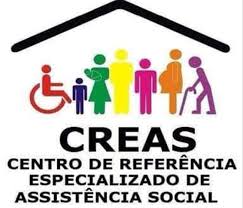 Agosto LilásDesconstrução das Violências contra as Mulheres
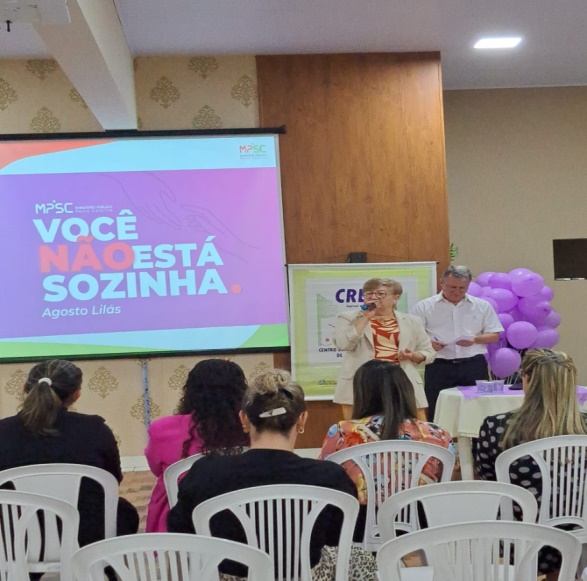 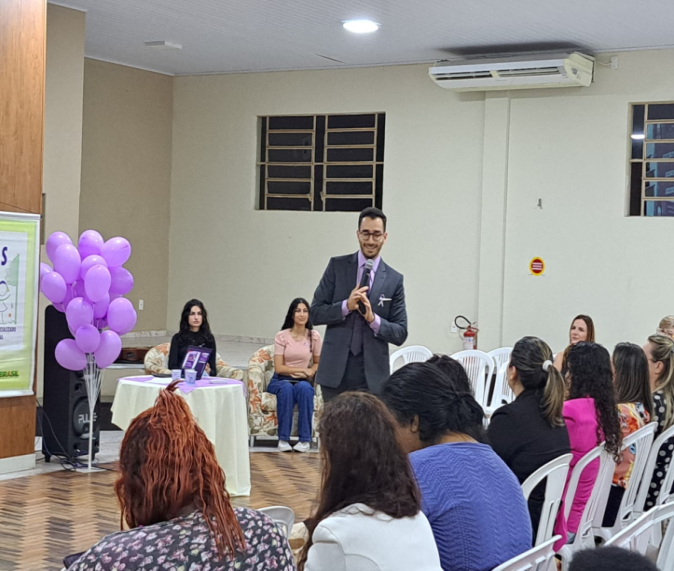 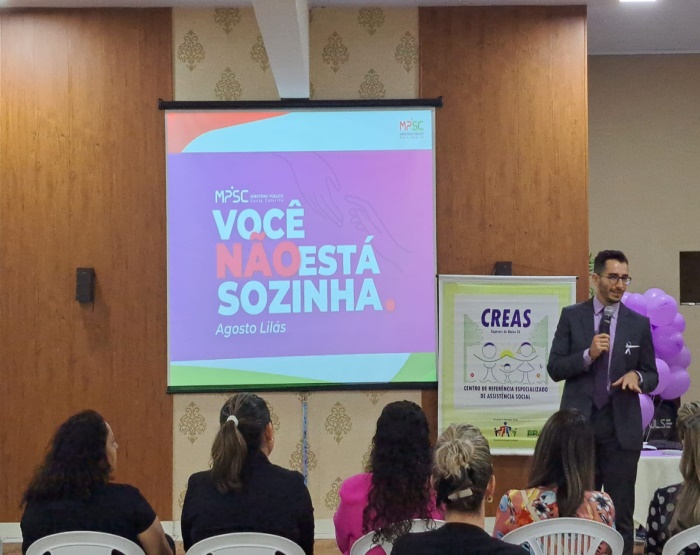 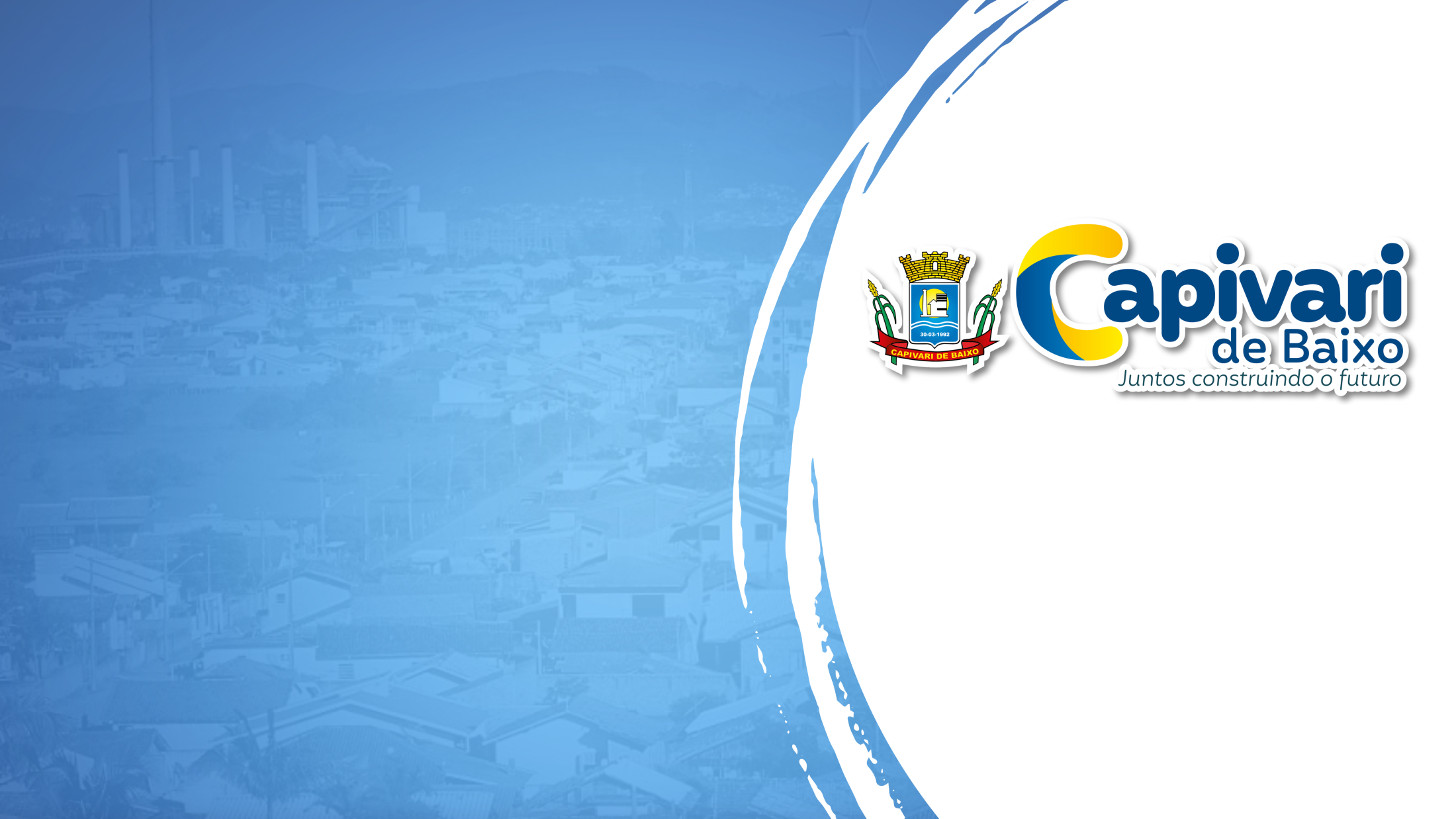 Serviço de Acolhimento Institucional
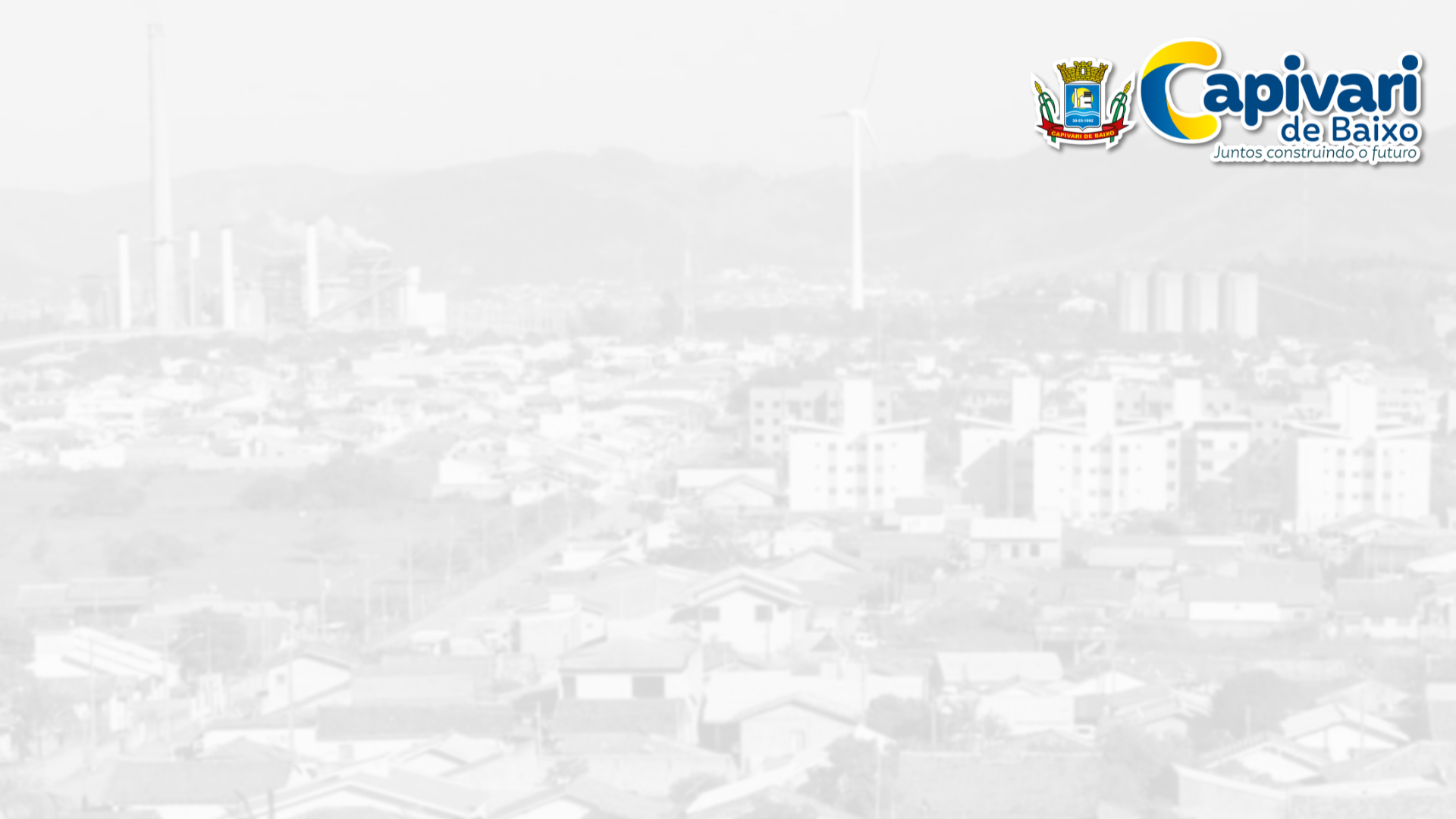 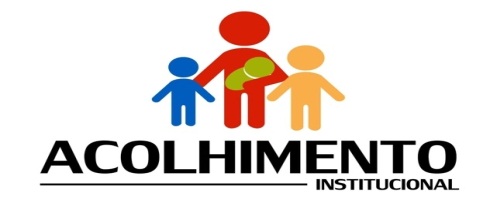 ACOLHIMENTO INSTITUCIONAL
O Serviço de Acolhimento Institucional – SAI tem como finalidade acolher crianças e adolescentes em caráter provisório e excepcional, sob medida de proteção conforme artigo 98 do Estatuto da Criança e do Adolescente, que estejam em situação de risco pessoal e social.

	Esta é uma medida de proteção expedida em caráter emergencial pelo Conselho Tutelar ou por determinação do Poder Judiciário.
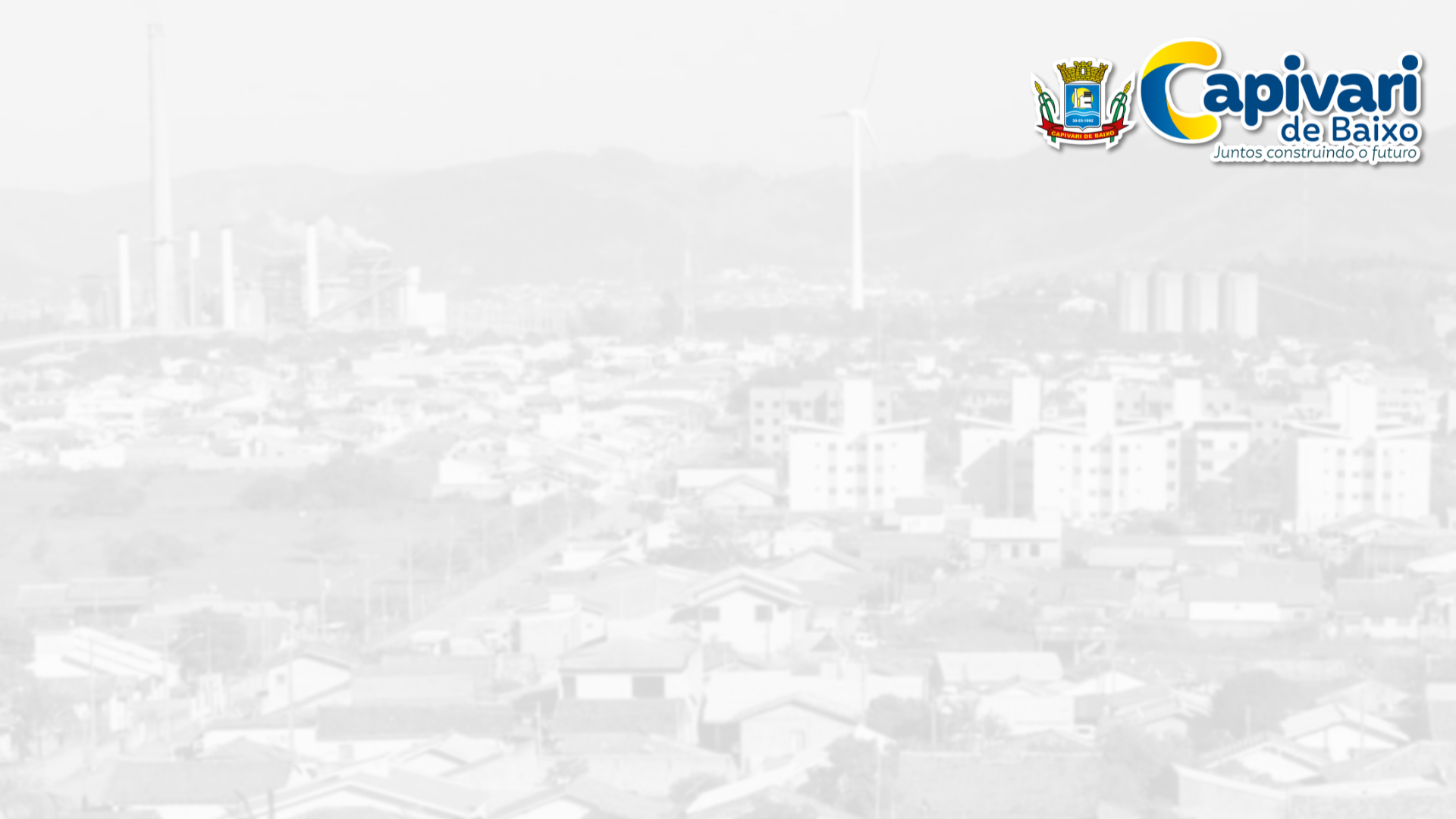 ACOLHIMENTO INSTITUCIONAL
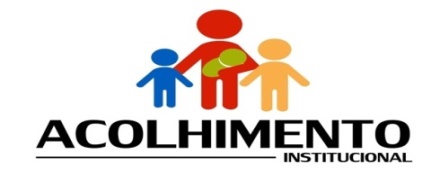 TOTAL DE ABRIGADOS NO 2º QUADRIMESTRE:   09

       DESACOLHIMENTO:  01

       ACOLHIMENTOS NOVOS NO QUADRIMESTRE:  00
      
       REINTEGRAÇÃO FAMILIAR:00

      TRANSFERIDOS PARA OUTRO ABRIGO:  00

      TRANSFERIDO PARA O ACOLHIMENTO FAMILIAR:  01
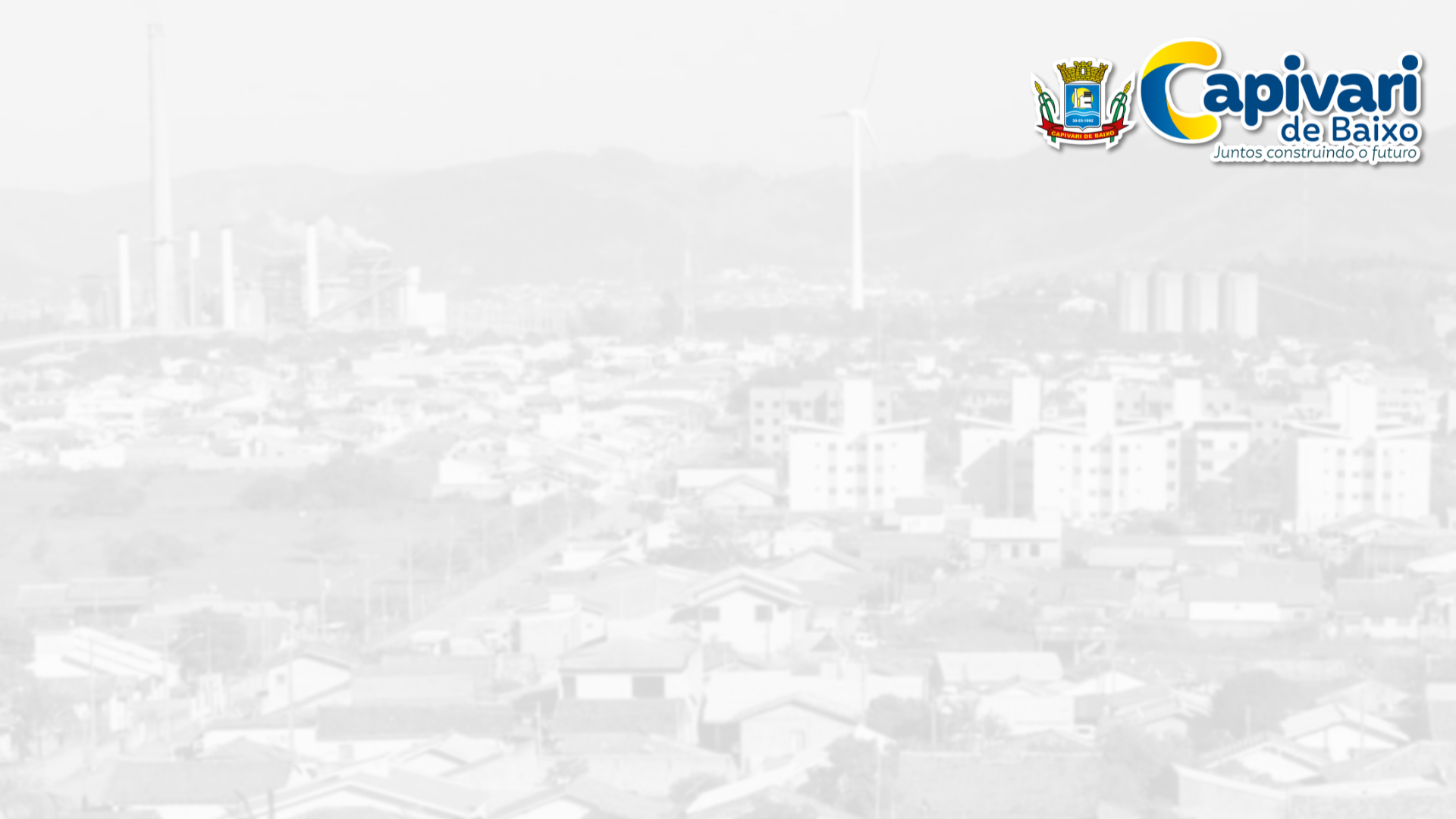 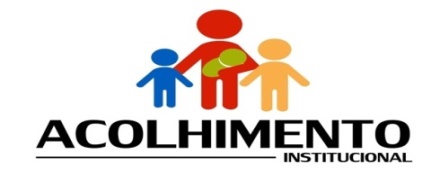 ACOLHIMENTO  INSTITUCIONAL
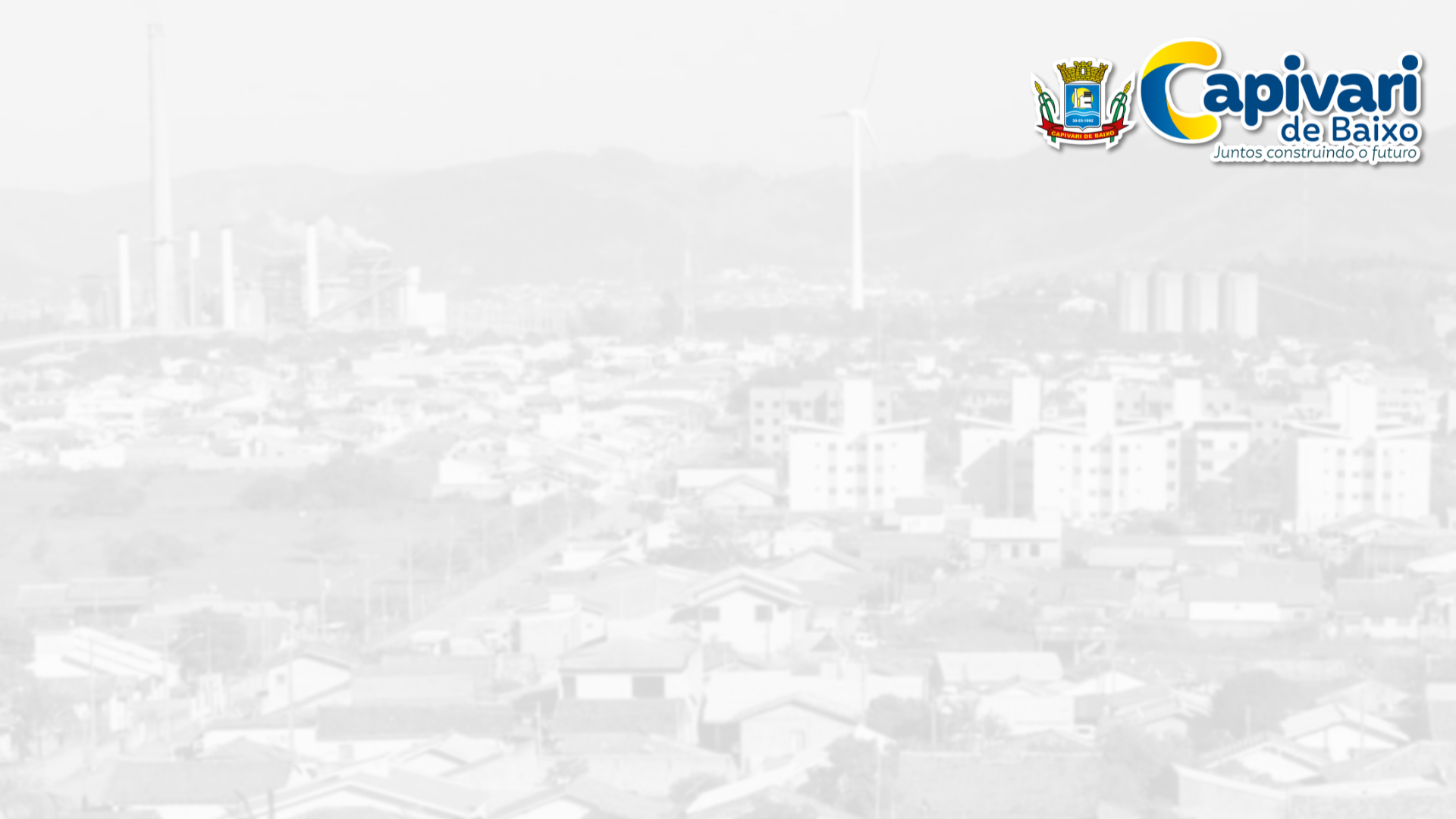 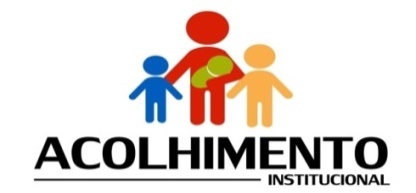 ATENDIMENTOS NAS UNIDADES  DE SAÚDE
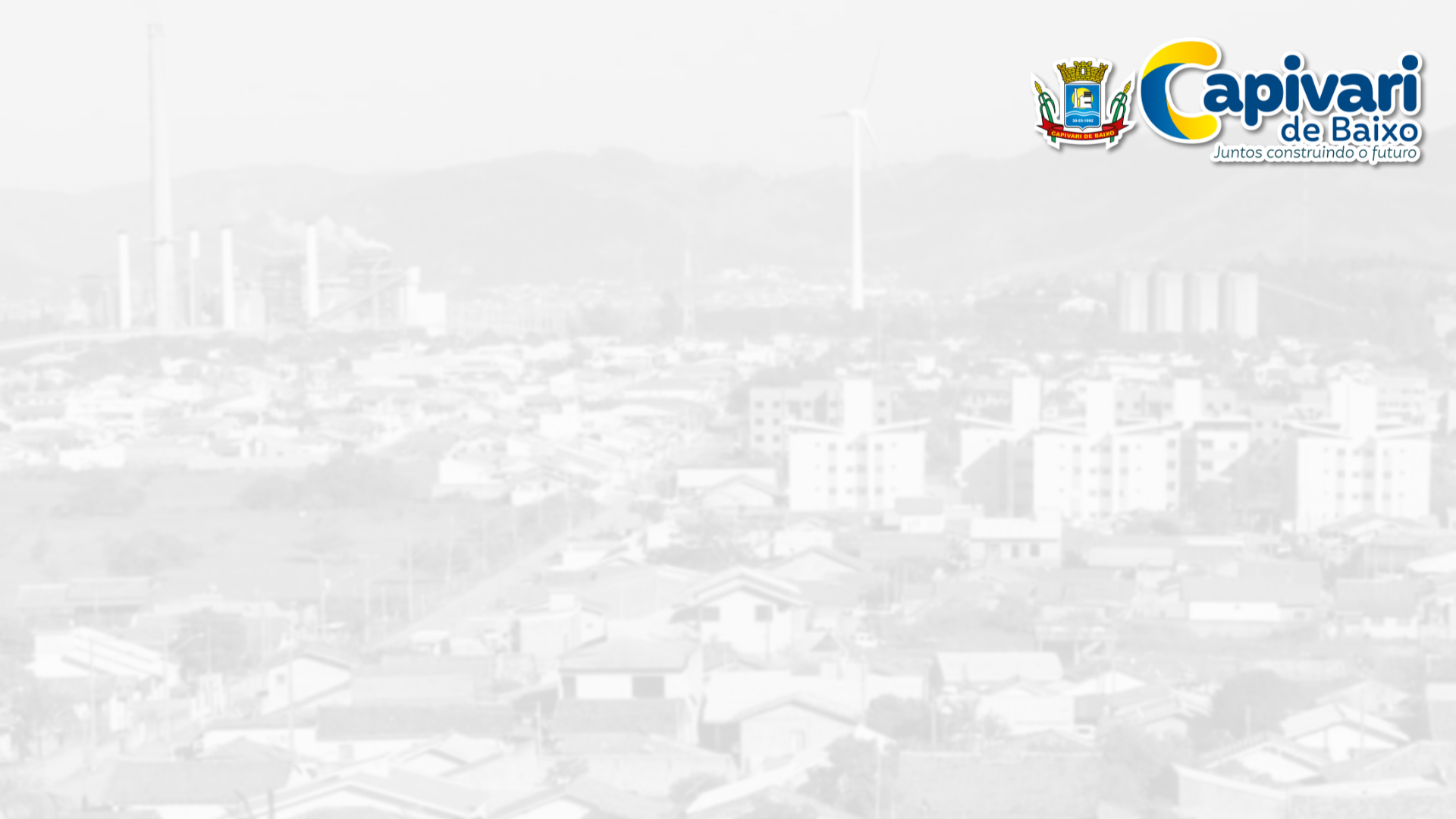 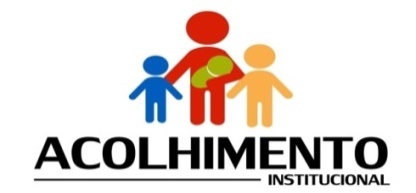 ATENDIMENTOS NAS UNIDADES DE SAÚDE e OUTRAS AVALIAÇÕES
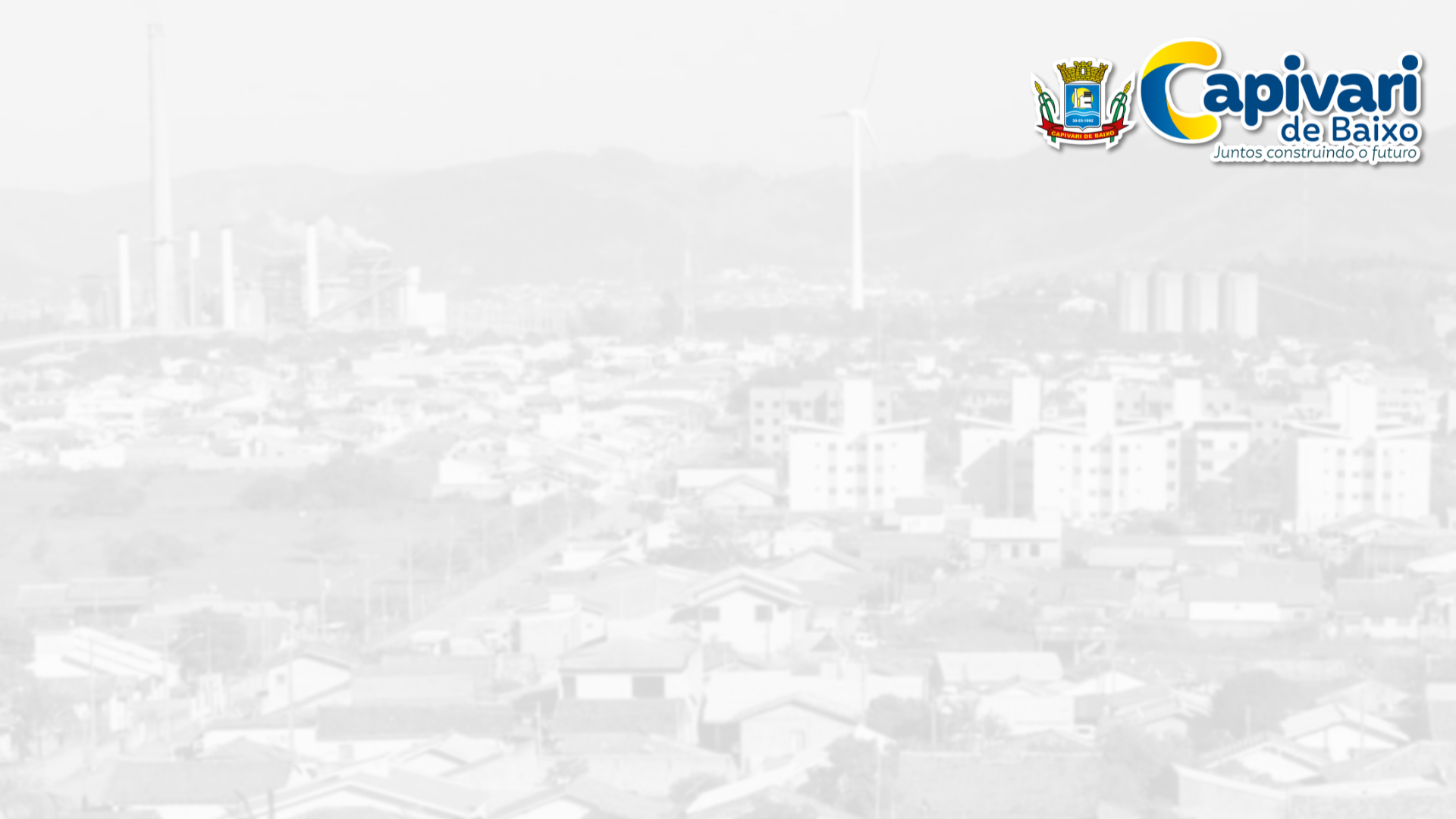 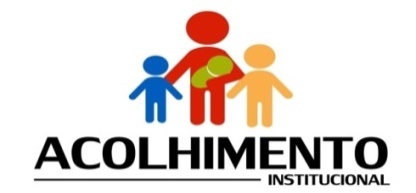 FREQUÊNCIA ESCOLAR
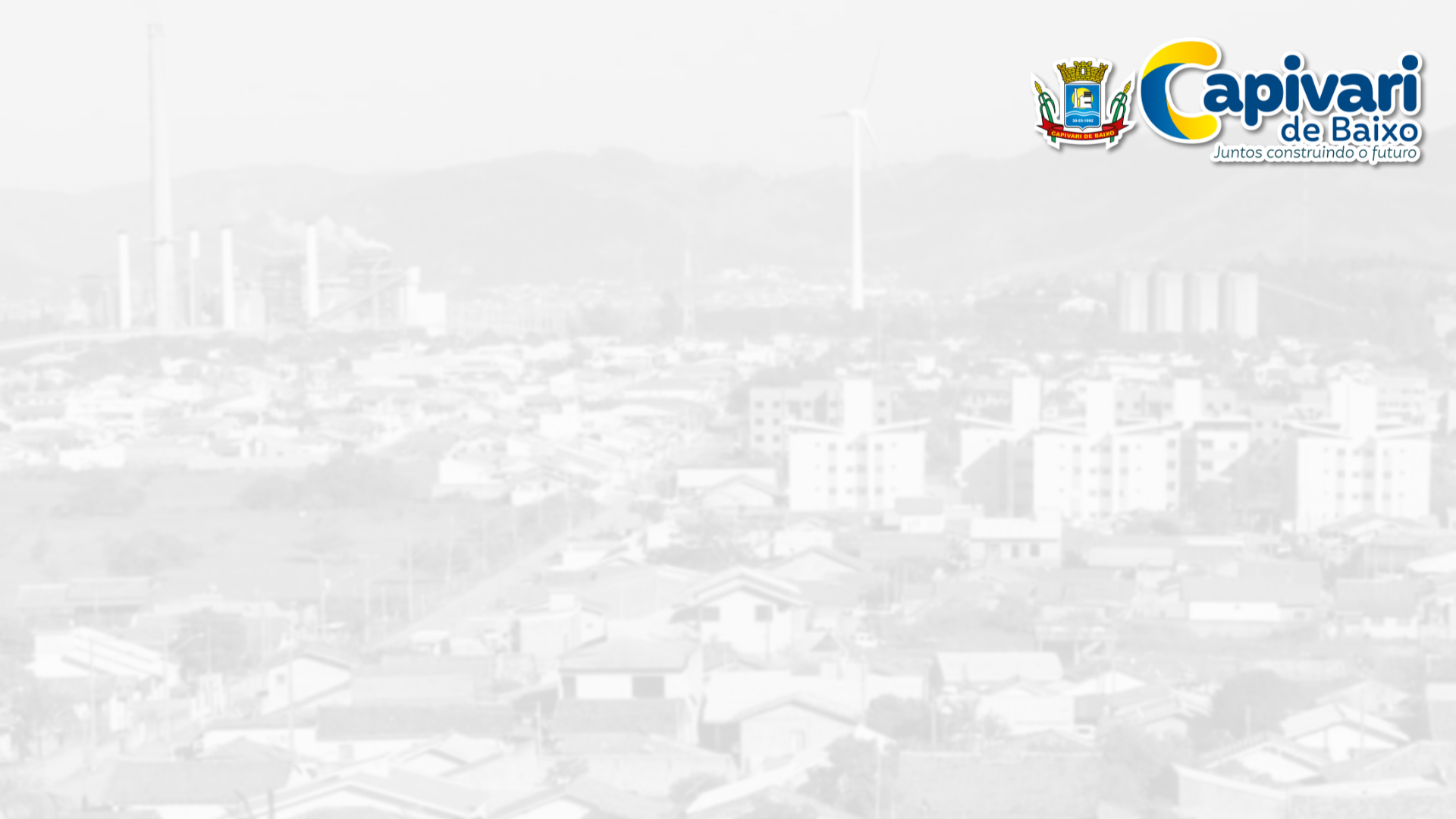 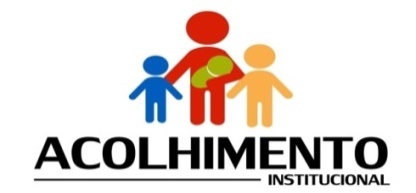 FREQUÊNCIA NOS SERVIÇOS DA REDE SOCIOASSISTENCIAL e PARCERIAS COM OUTROS SERVIÇOS(Período contraturno)
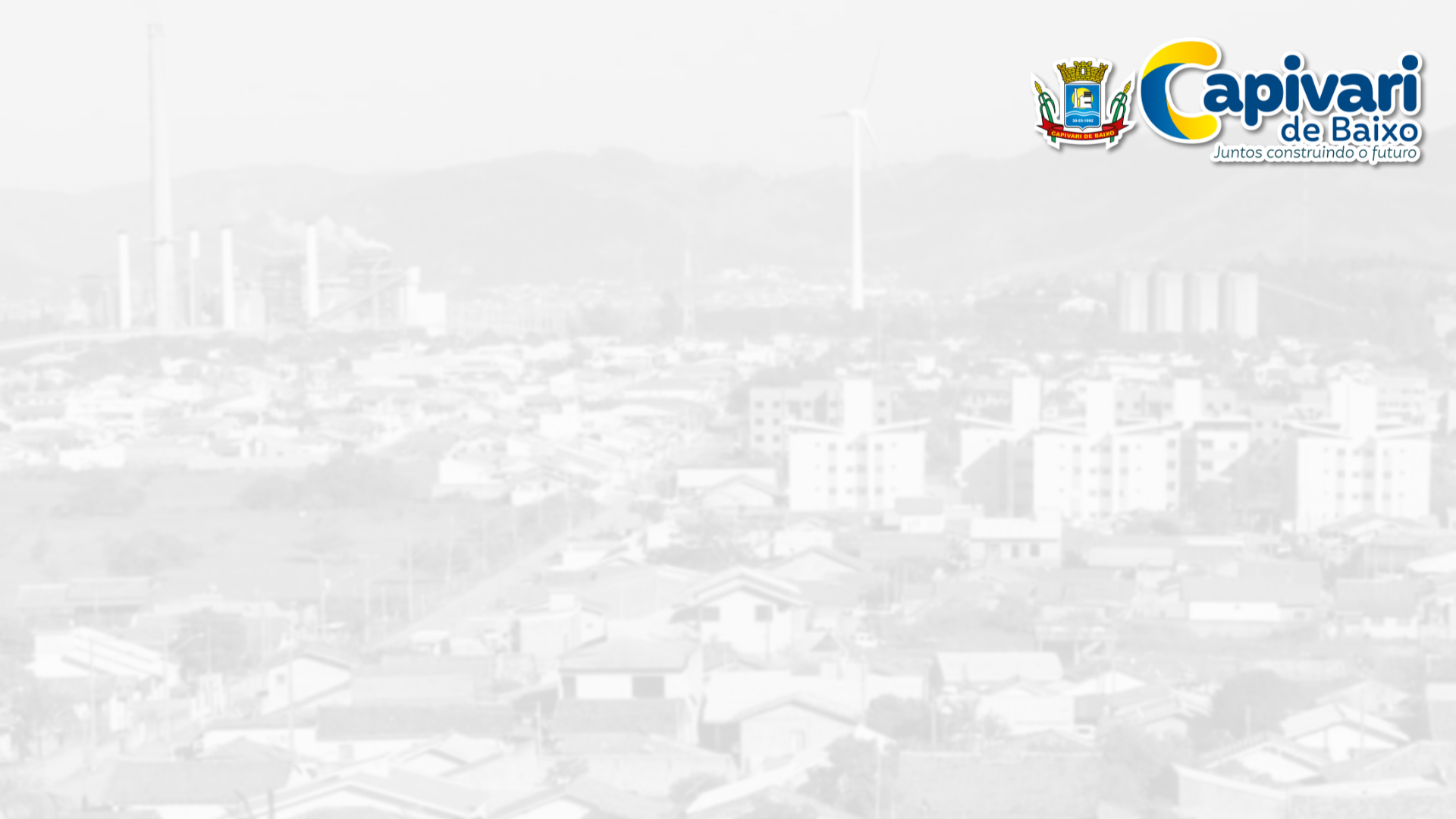 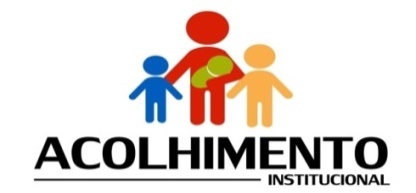 Atividades de Lazer e recreativas
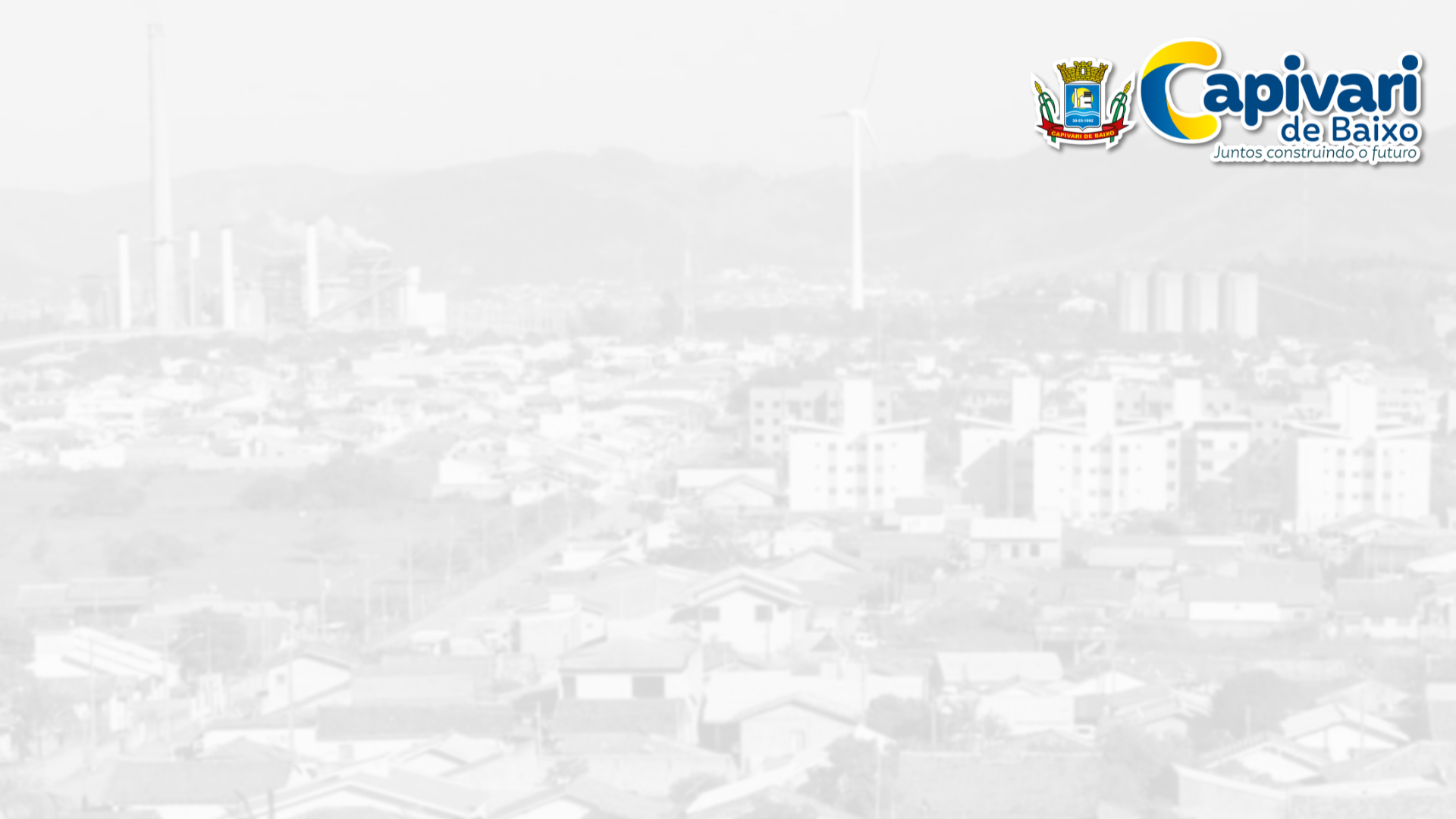 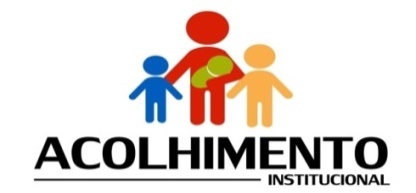 Atividades Recreativas
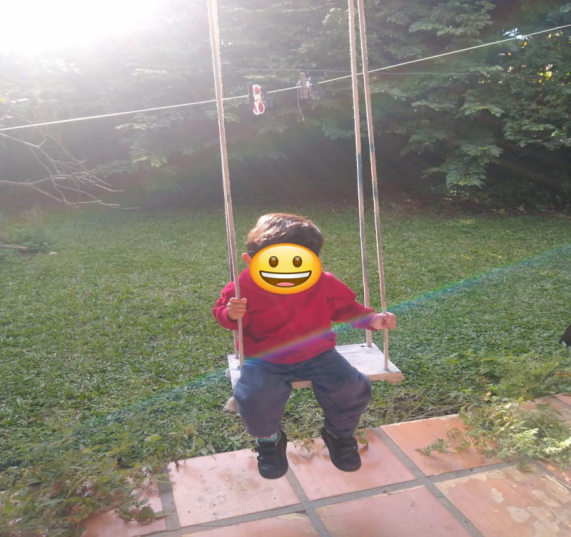 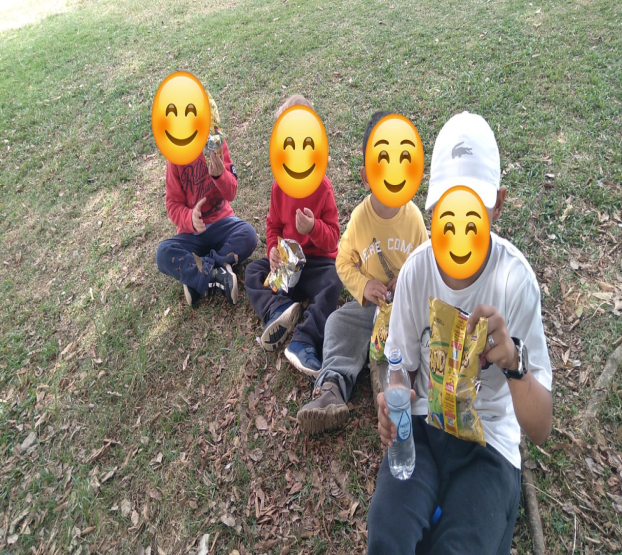 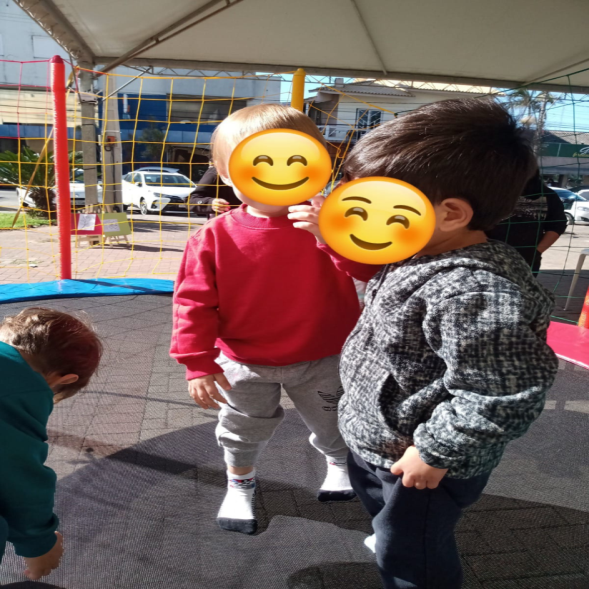 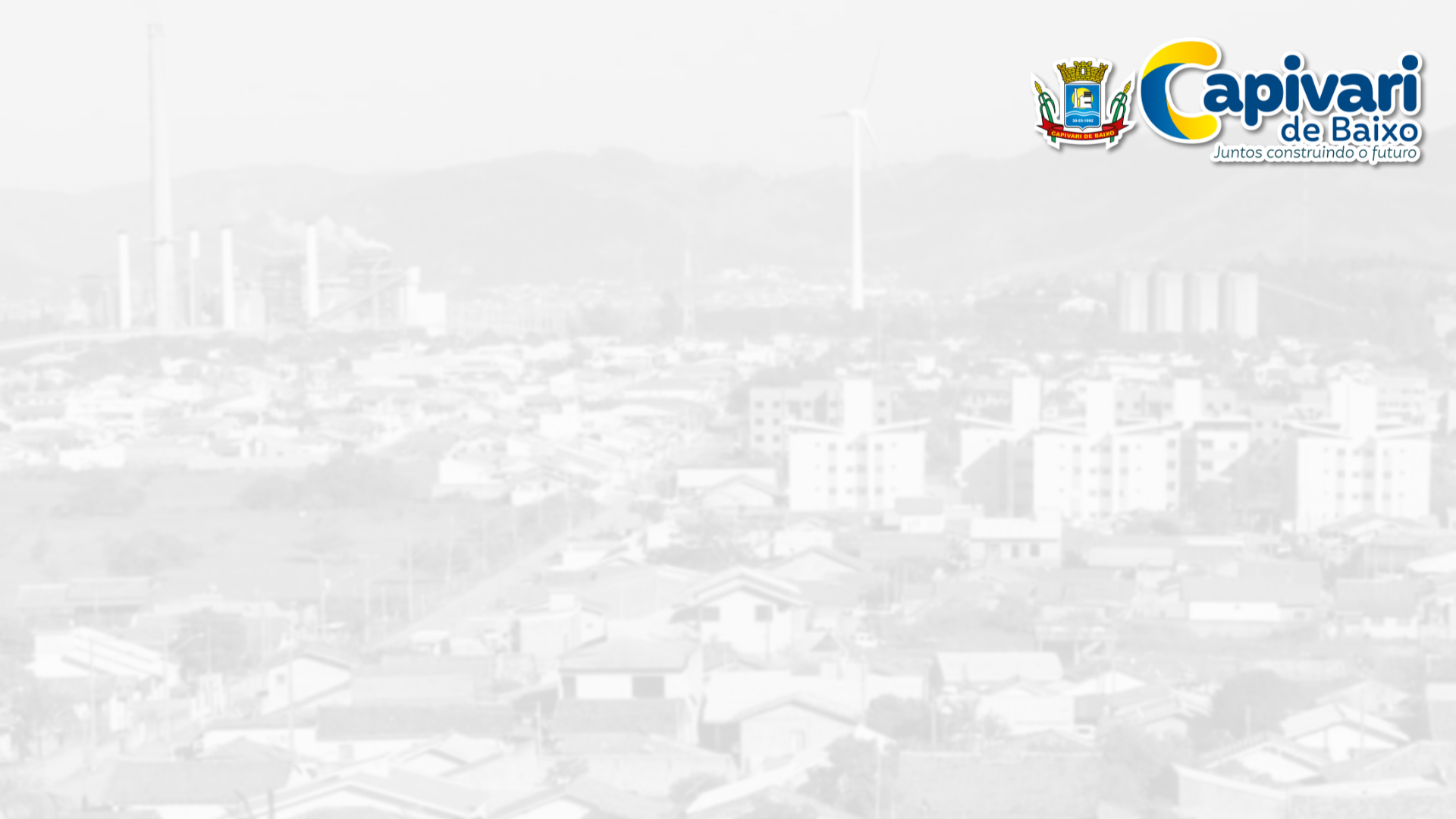 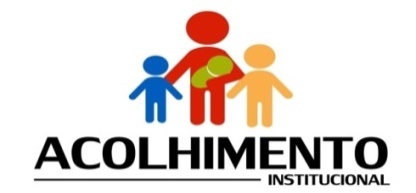 Atividades Recreativas
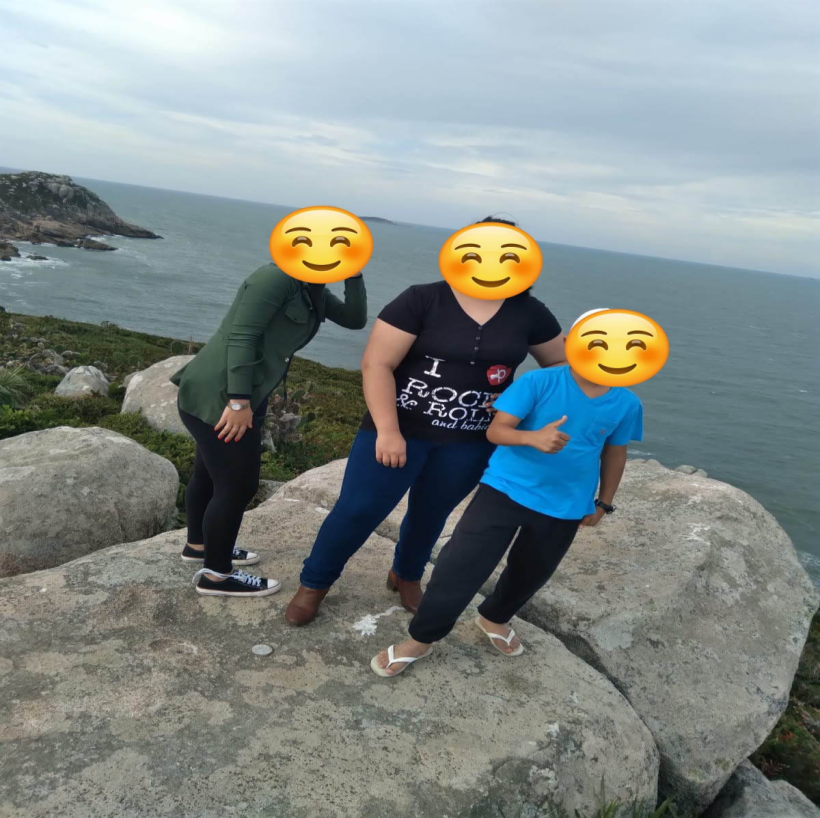 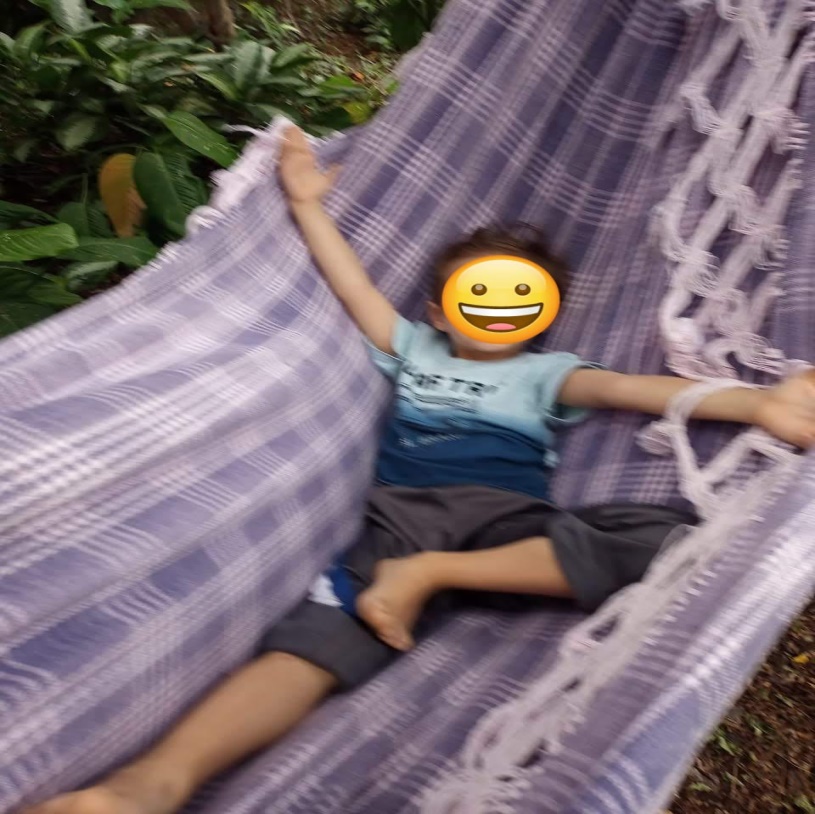 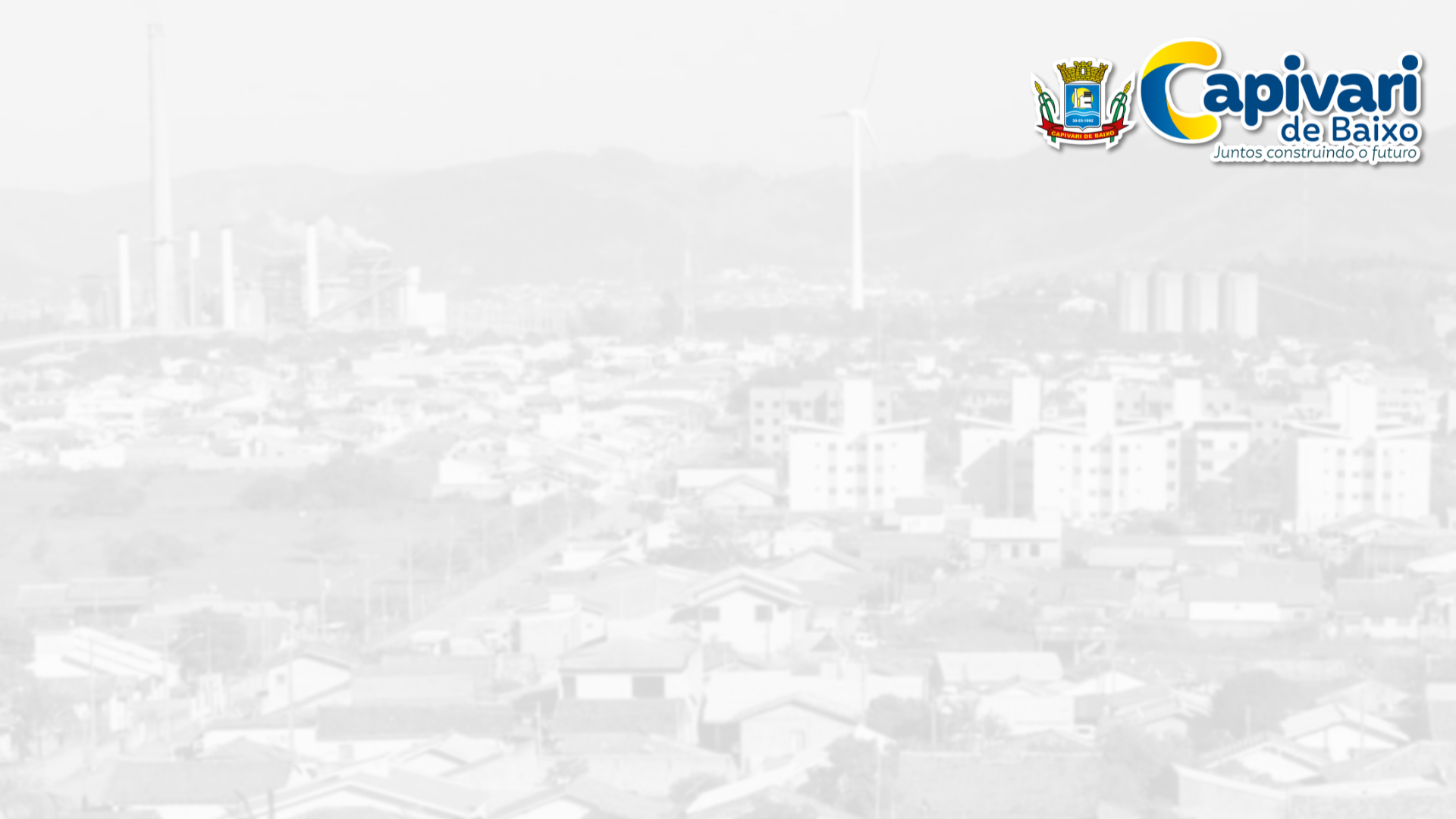 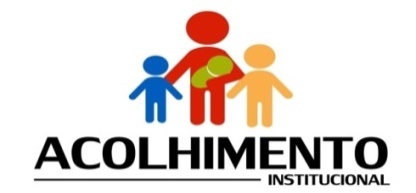 Oficina de Yoga
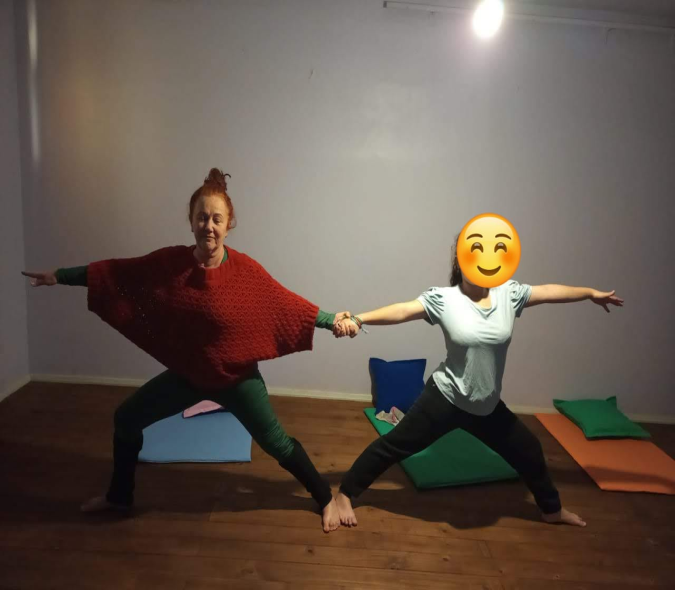 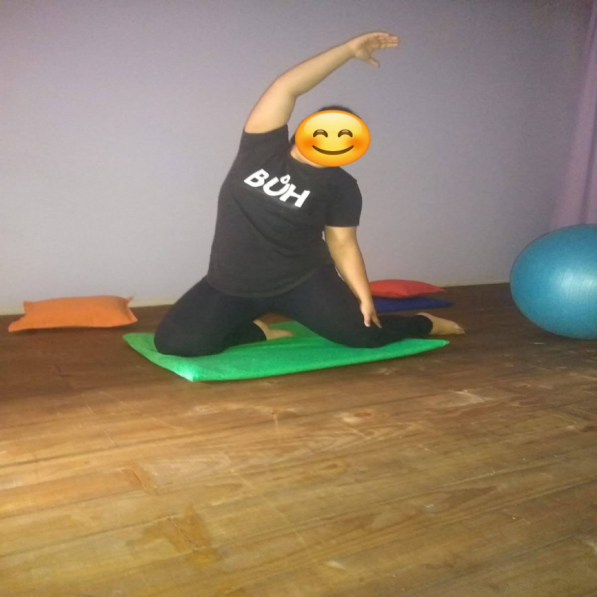 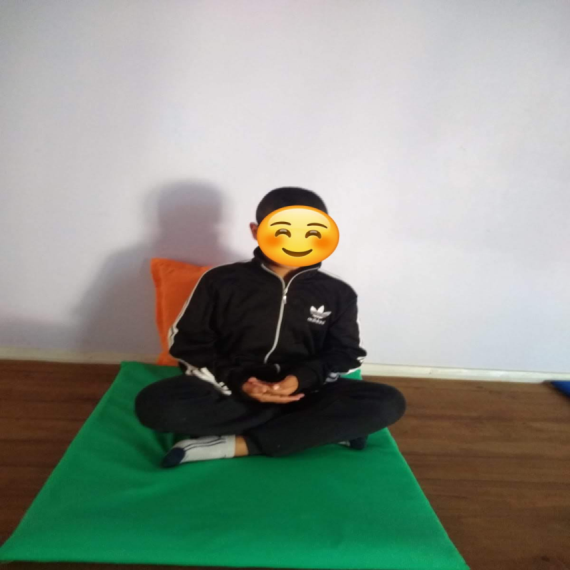 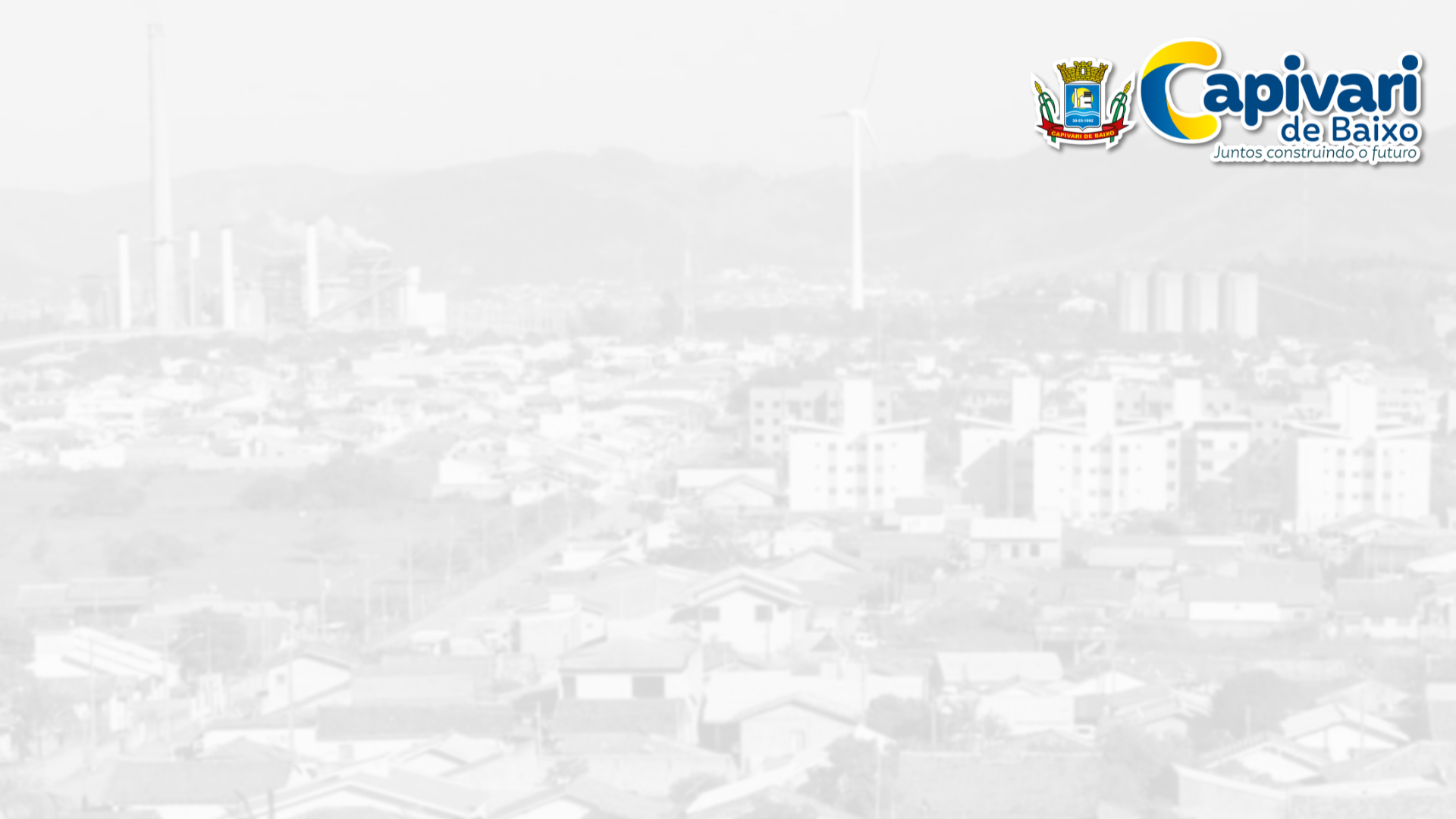 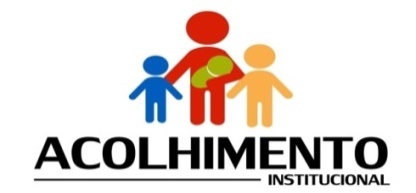 Festa Agostina
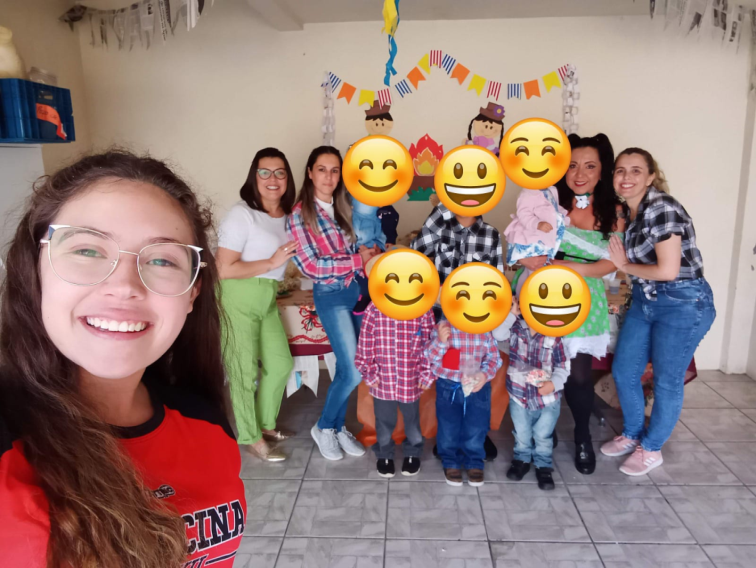 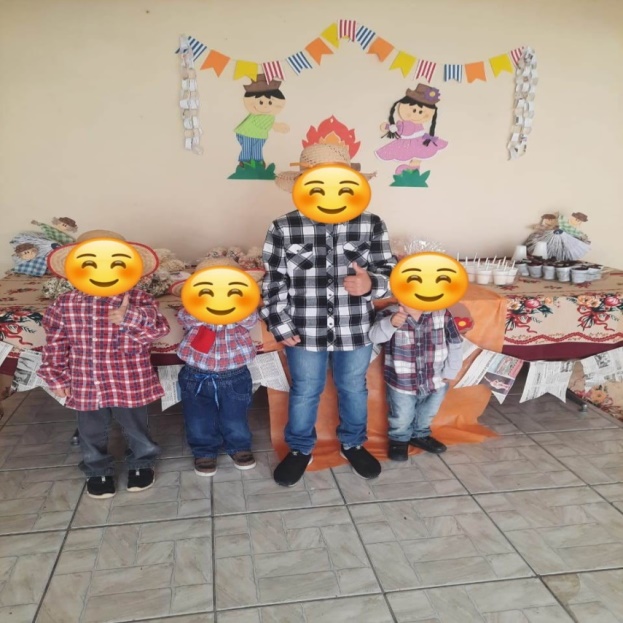 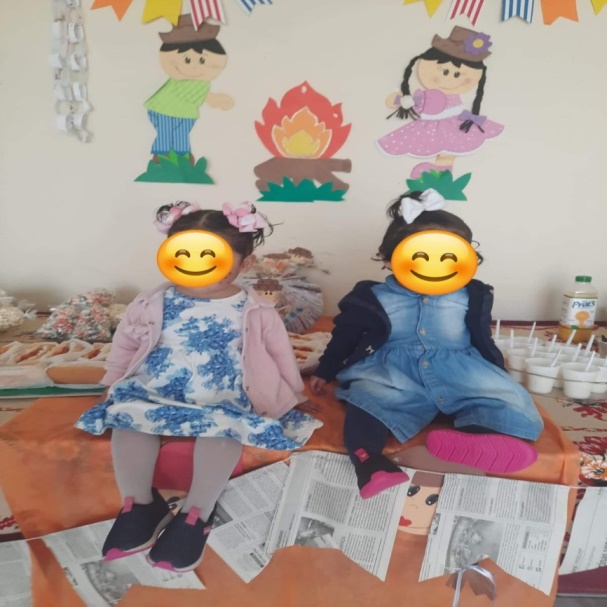 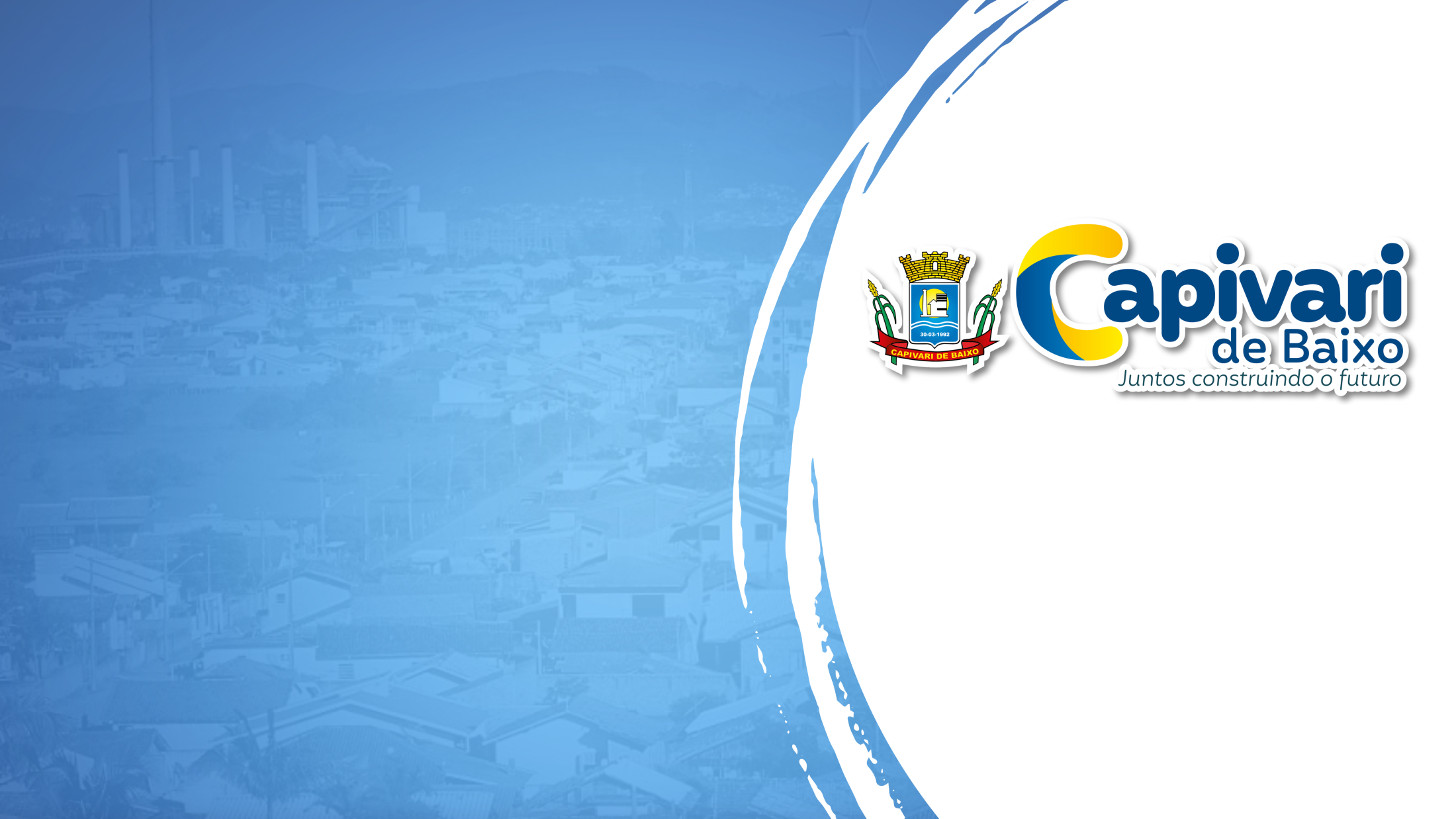 Serviço de Acolhimento em Família Acolhedora
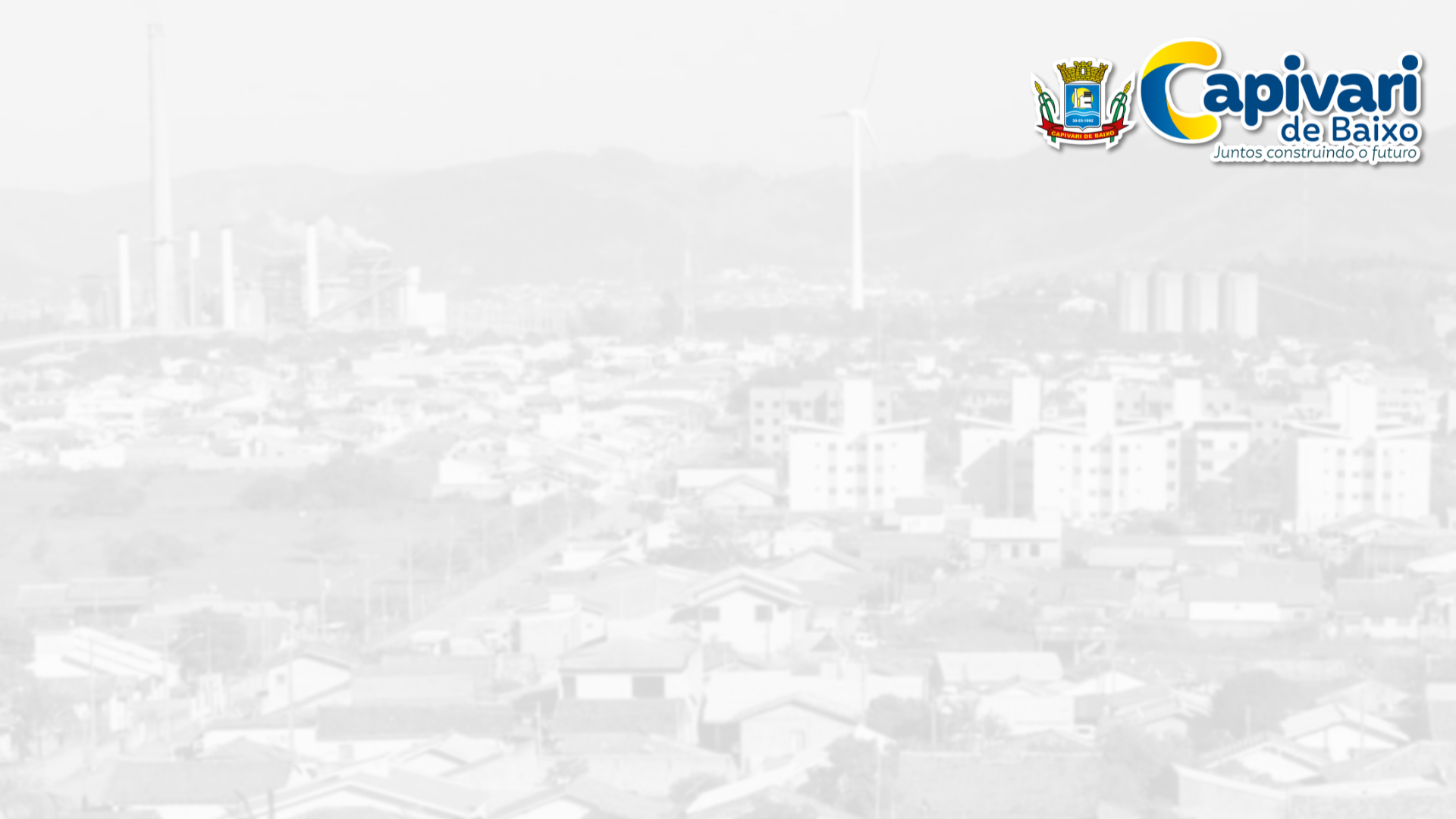 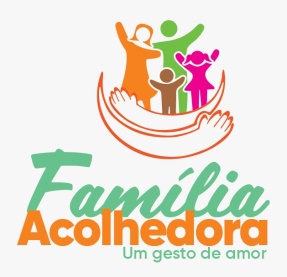 Serviço de Acolhimento emFamília Acolhedora
Este serviço organiza o acolhimento de crianças e/ou adolescentes, em residências de famílias acolhedoras. Como medida protetiva EXCEPCIONAL e PROVISÓRIA. 

Essas famílias são devidamente cadastradas, capacitadas e acompanhadas durante toda a sua permanência no serviço; 
O acolhimento familiar é uma alternativa de proteção a crianças e adolescentes que tiveram seus direitos violados e por determinação judicial precisaram ser afastadas do convívio familiar. Permanecem no SAF até a reintegração familiar (origem ou extensa) ou encaminhamento para adoção.
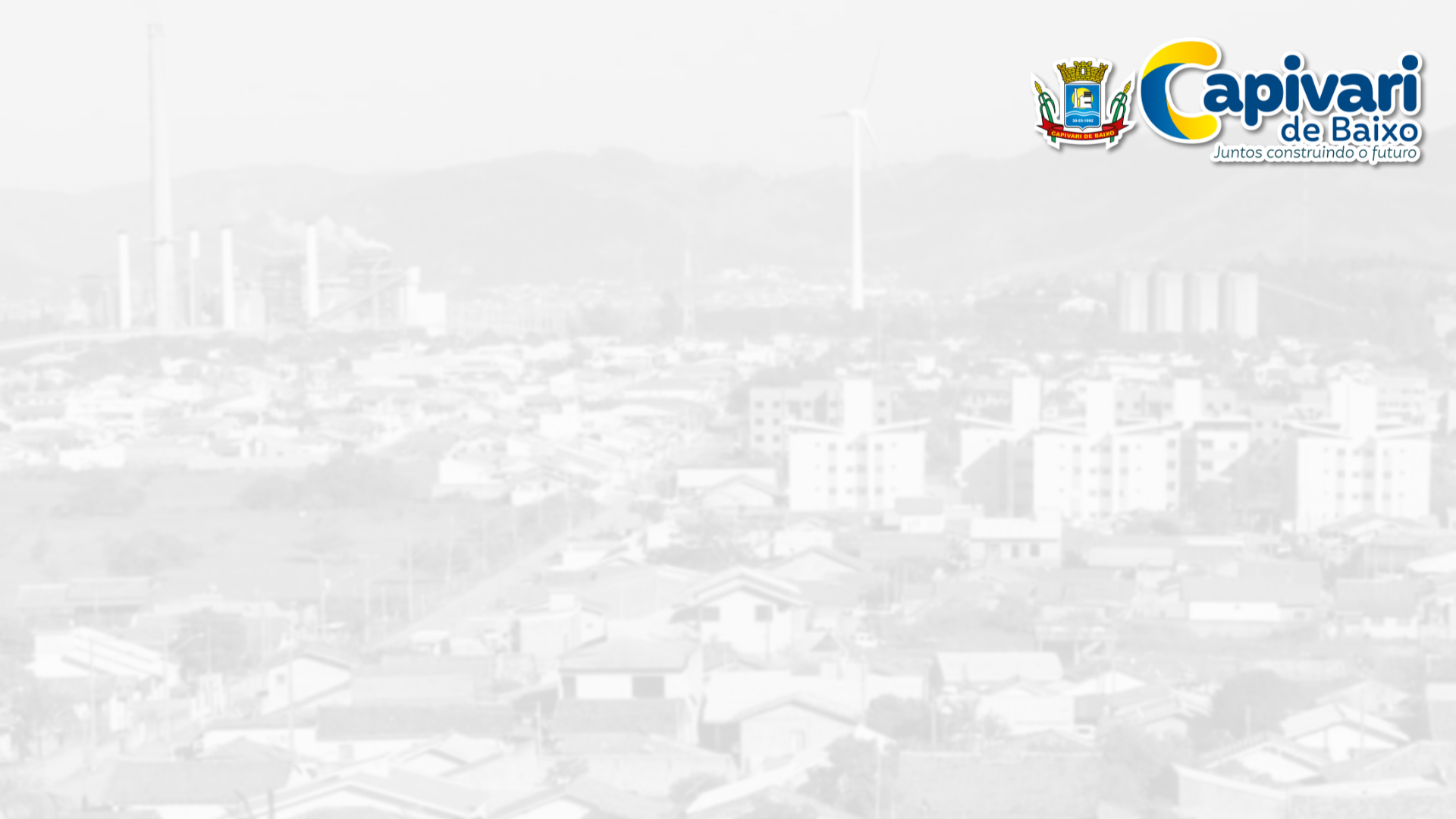 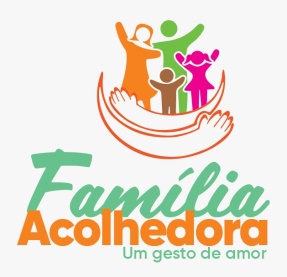 Atividades no Serviço de Família Acolhedora
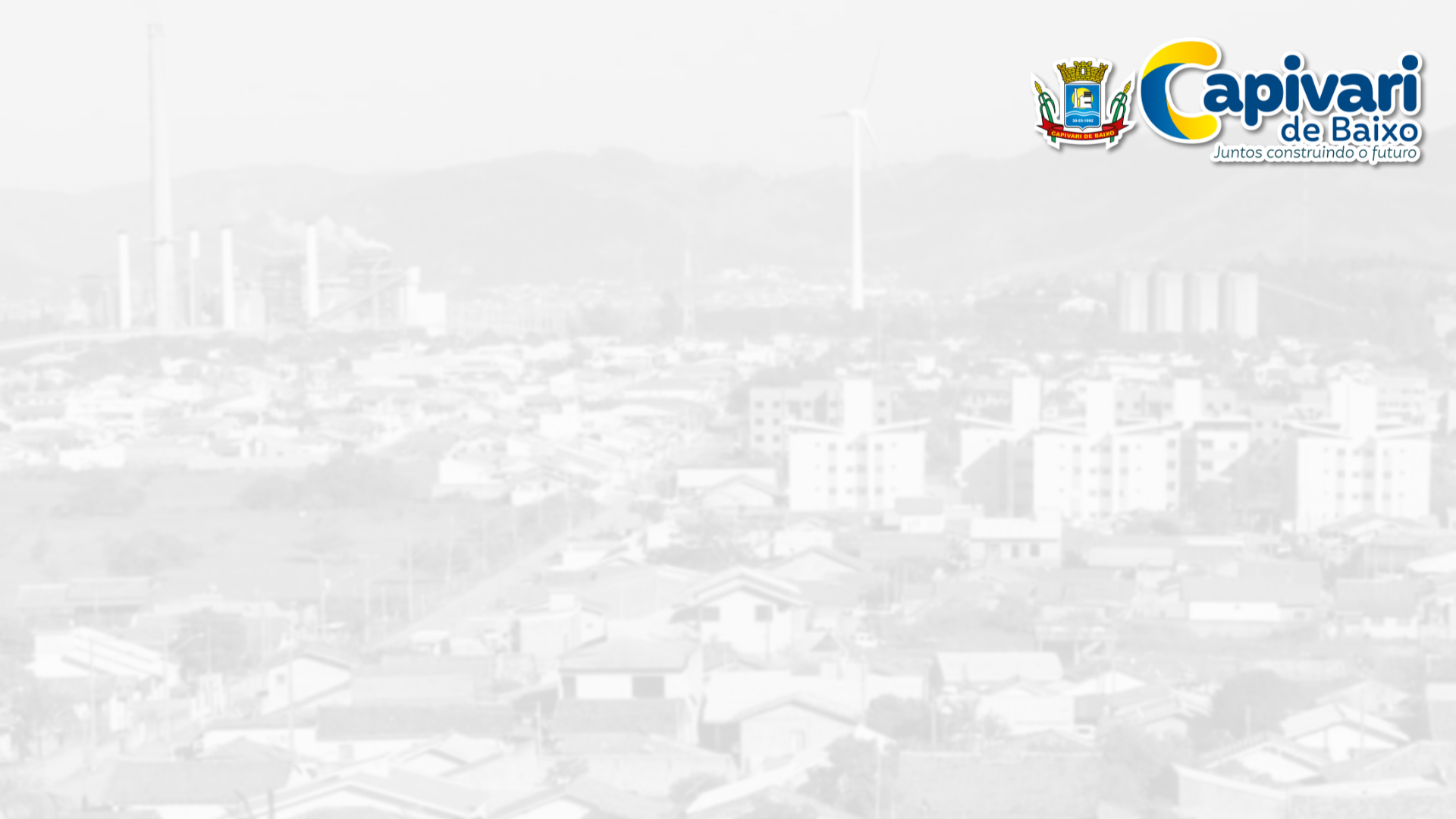 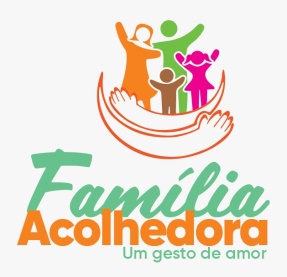 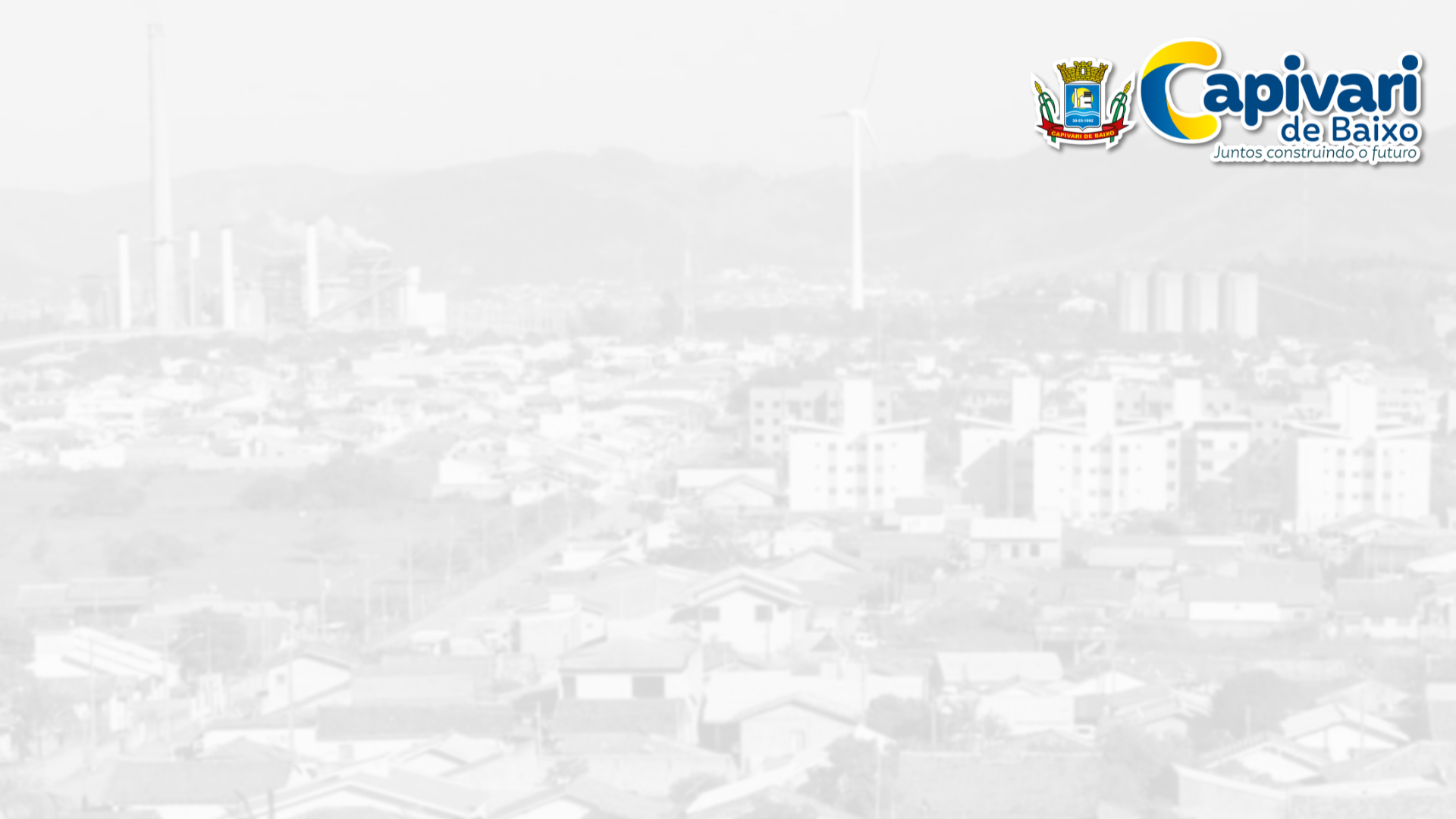 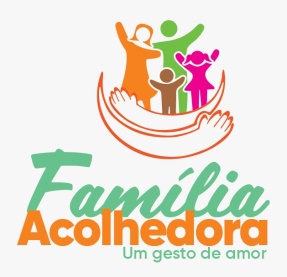 FOTOS
Captação de Famílias para participação do curso de formação para novas famílias acolhedoras
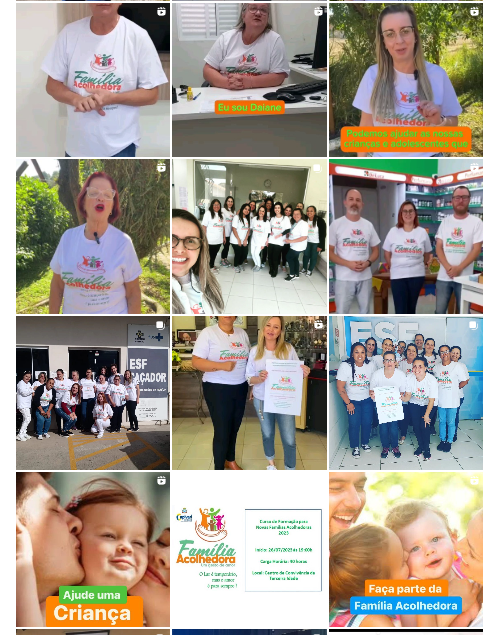 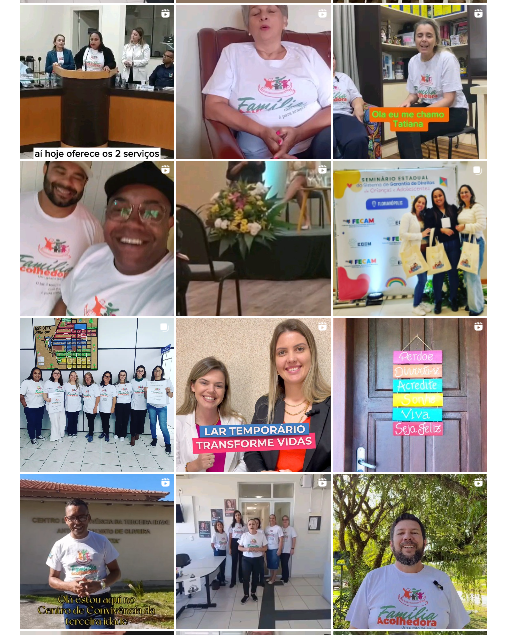 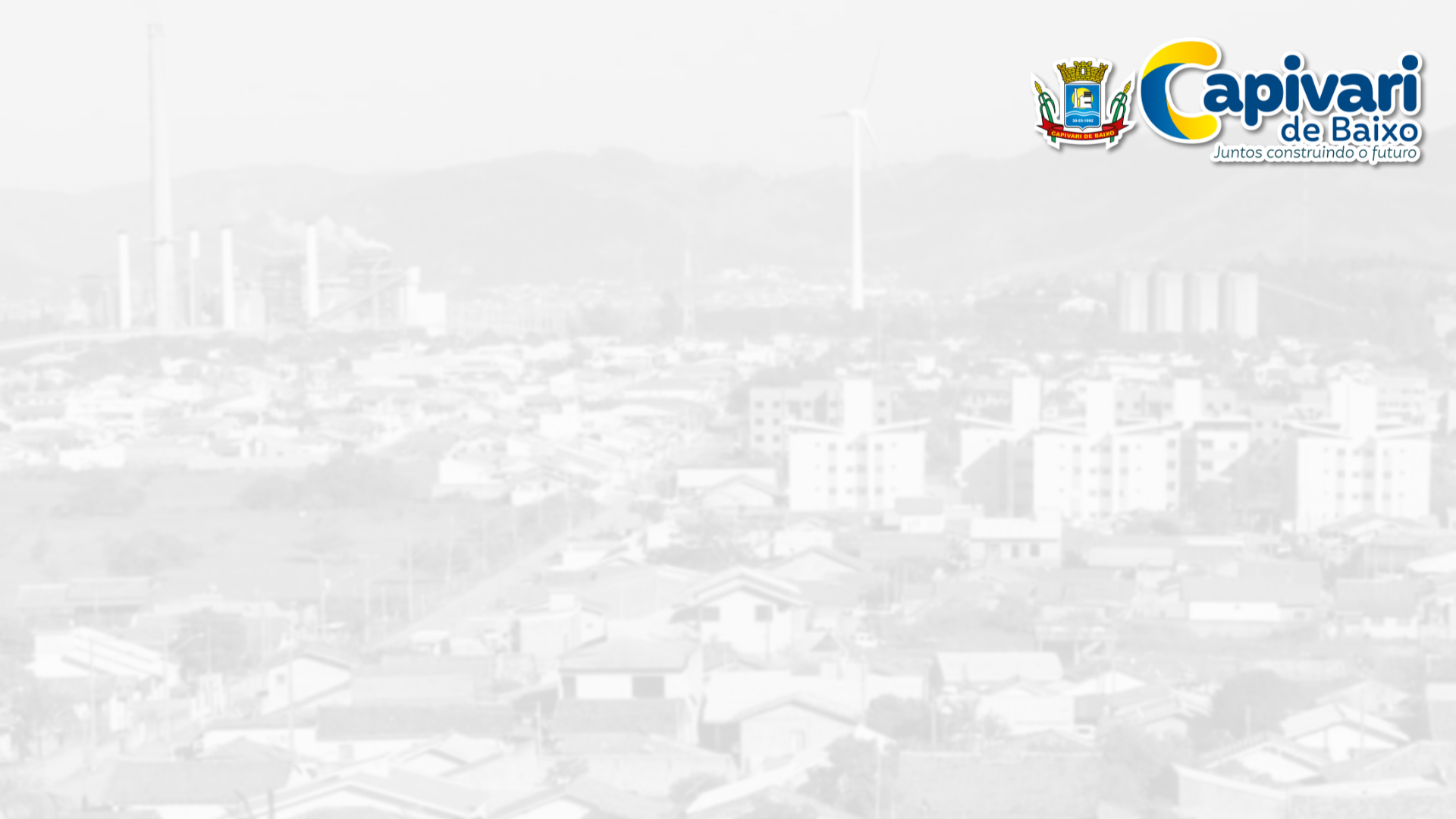 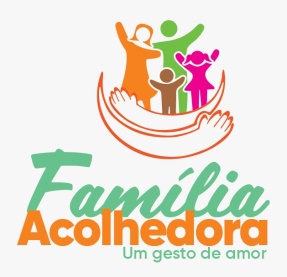 FOTOS
I Seminário Regional de Acolhimento Familiar de Capivari de Baixo – 31/05/2023 – Parque Diamante Mais Energia
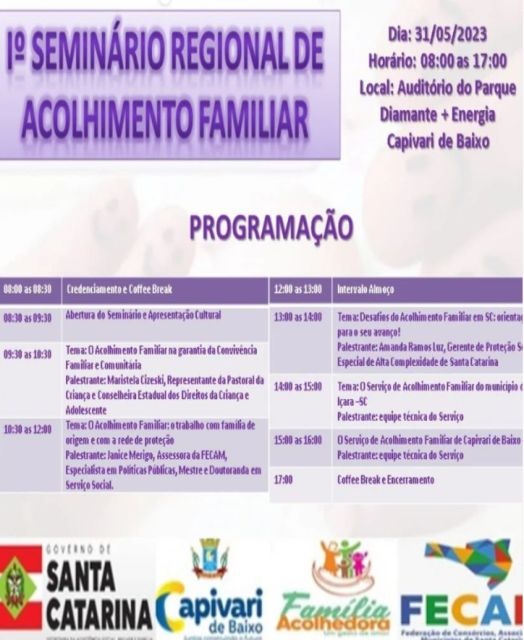 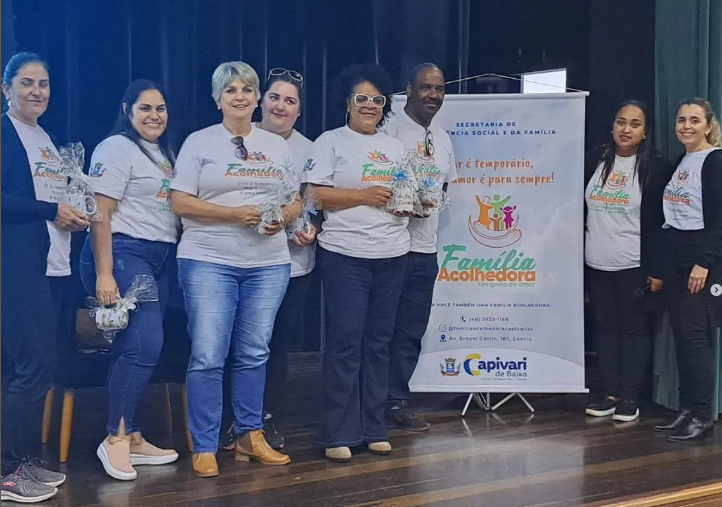 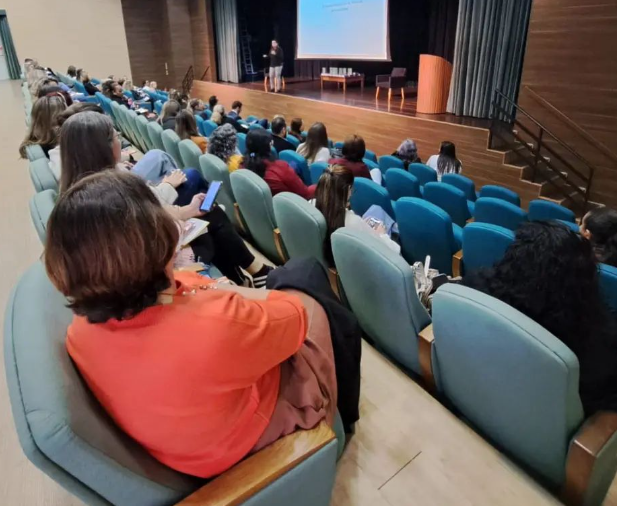 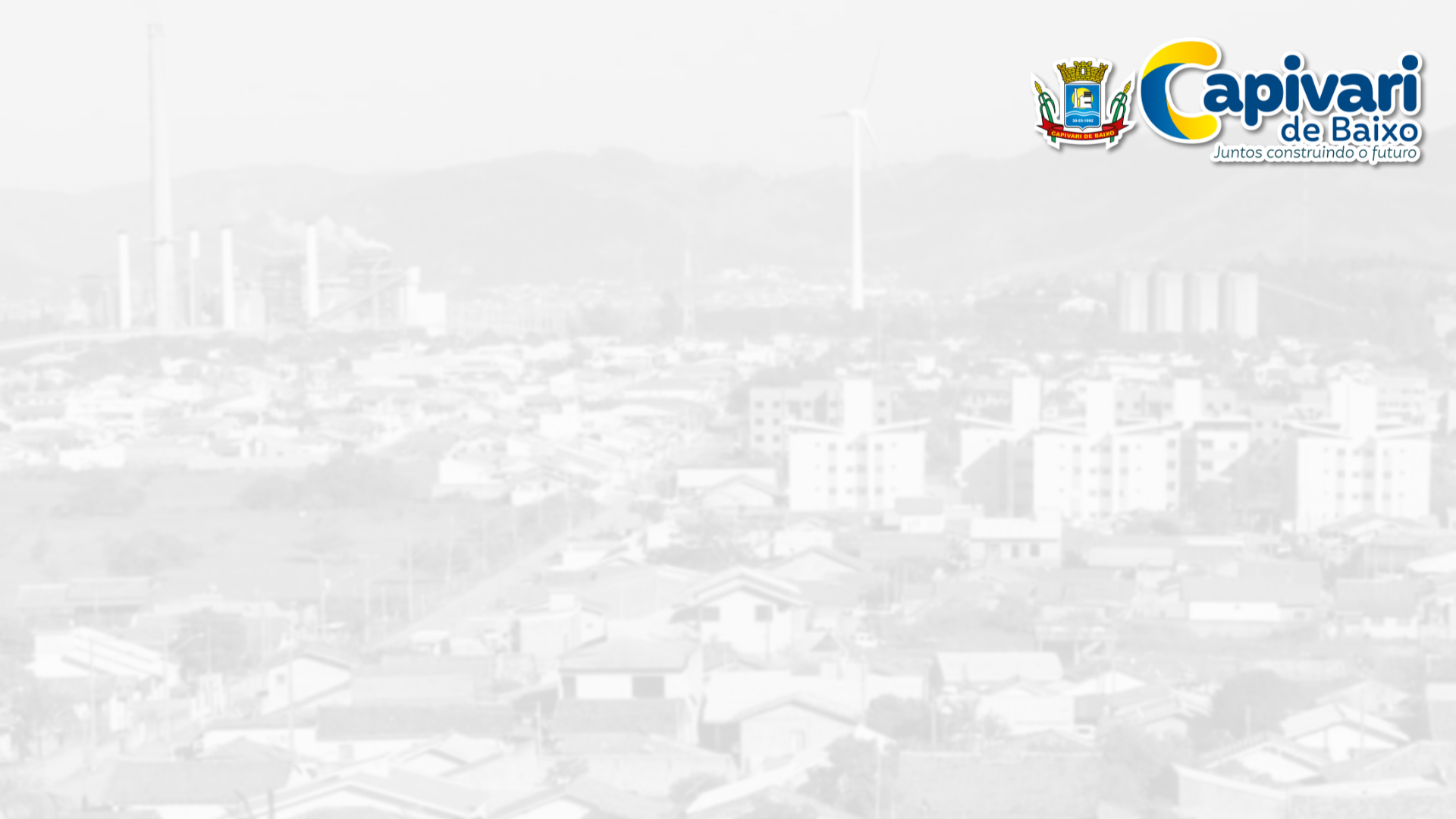 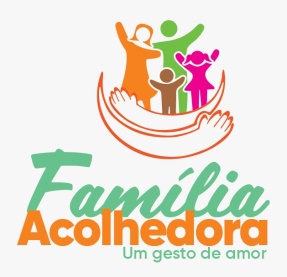 FOTOS
Participação em Eventos
Conferência Municipal de Assistência Social, Seminário Estadual de Proteção Integral a Criança e Adolescente, Seminário Estadual de Acolhimento Familiar
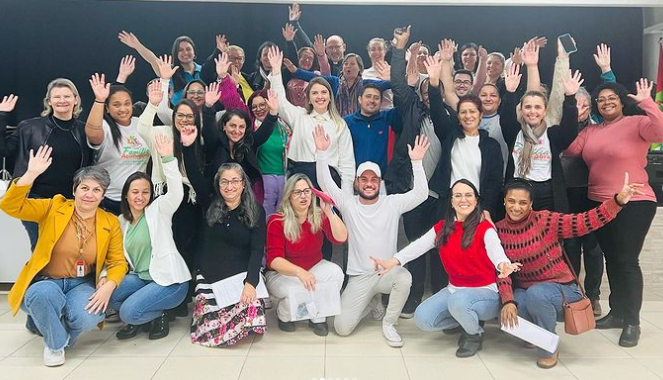 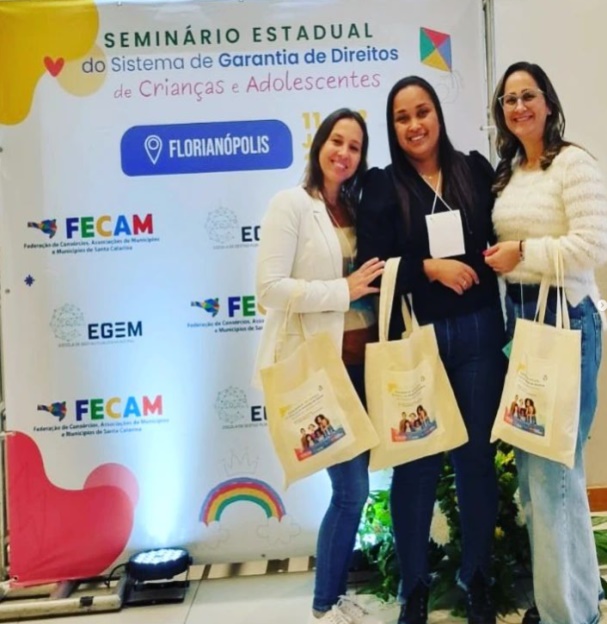 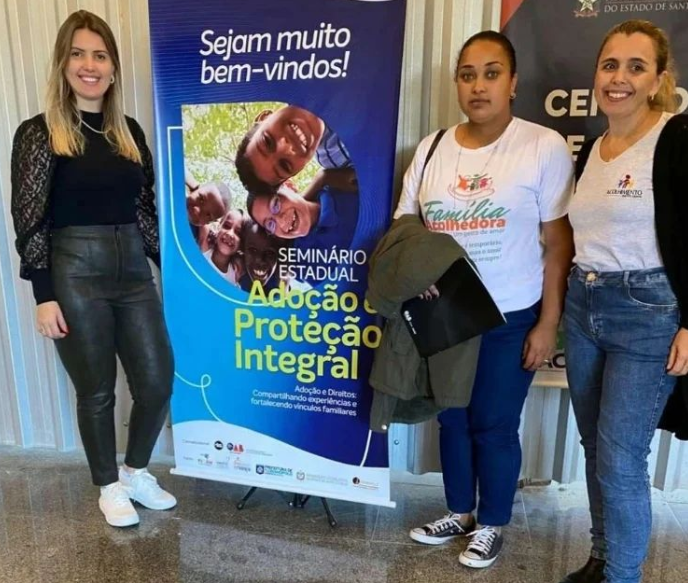 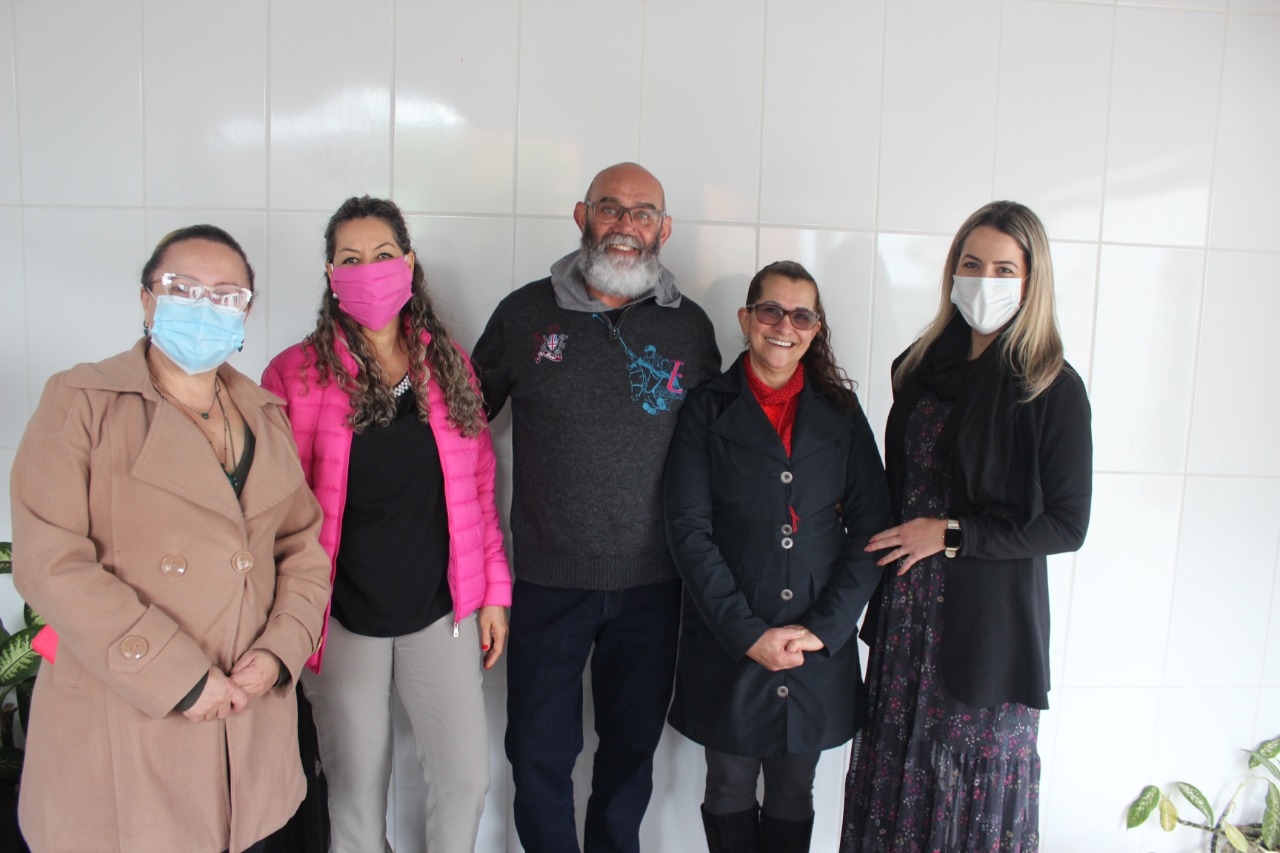 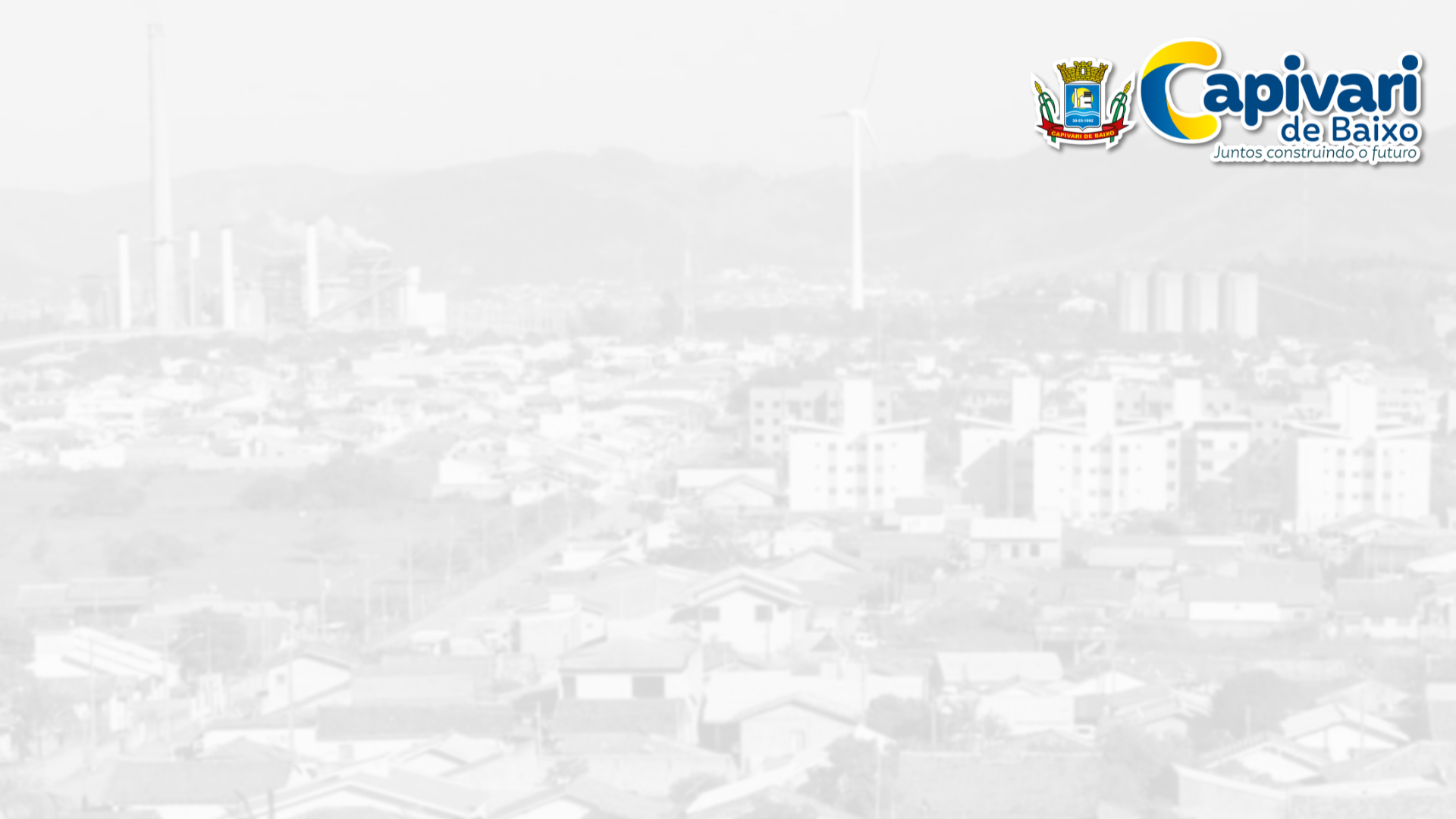 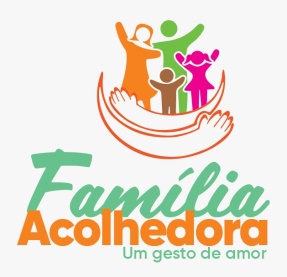 FOTOS
Curso de Formação para Novas Famílias Acolhedoras
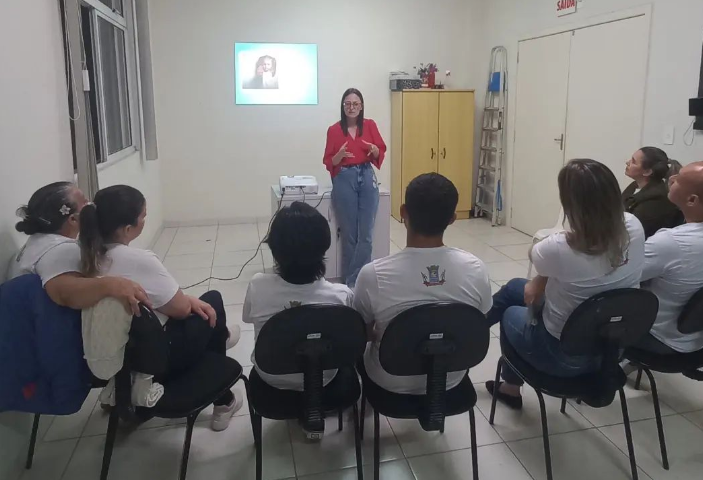 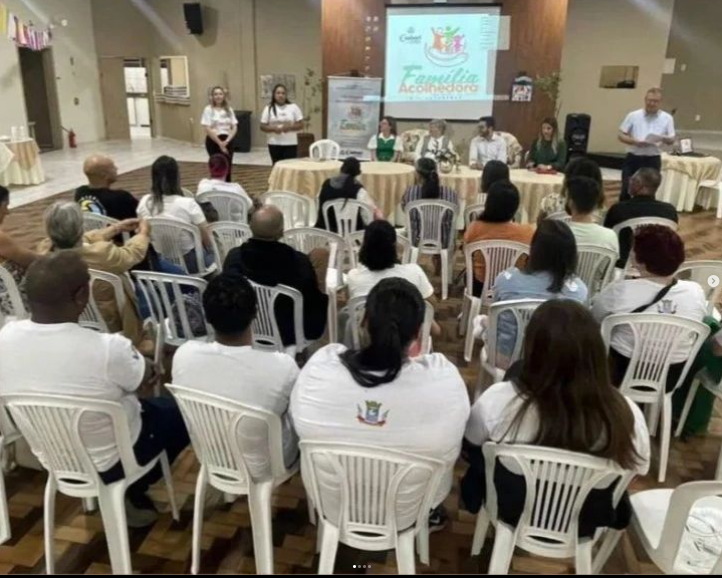 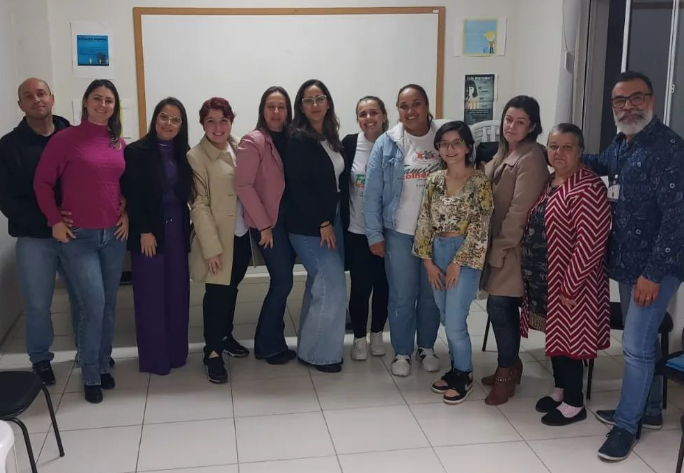 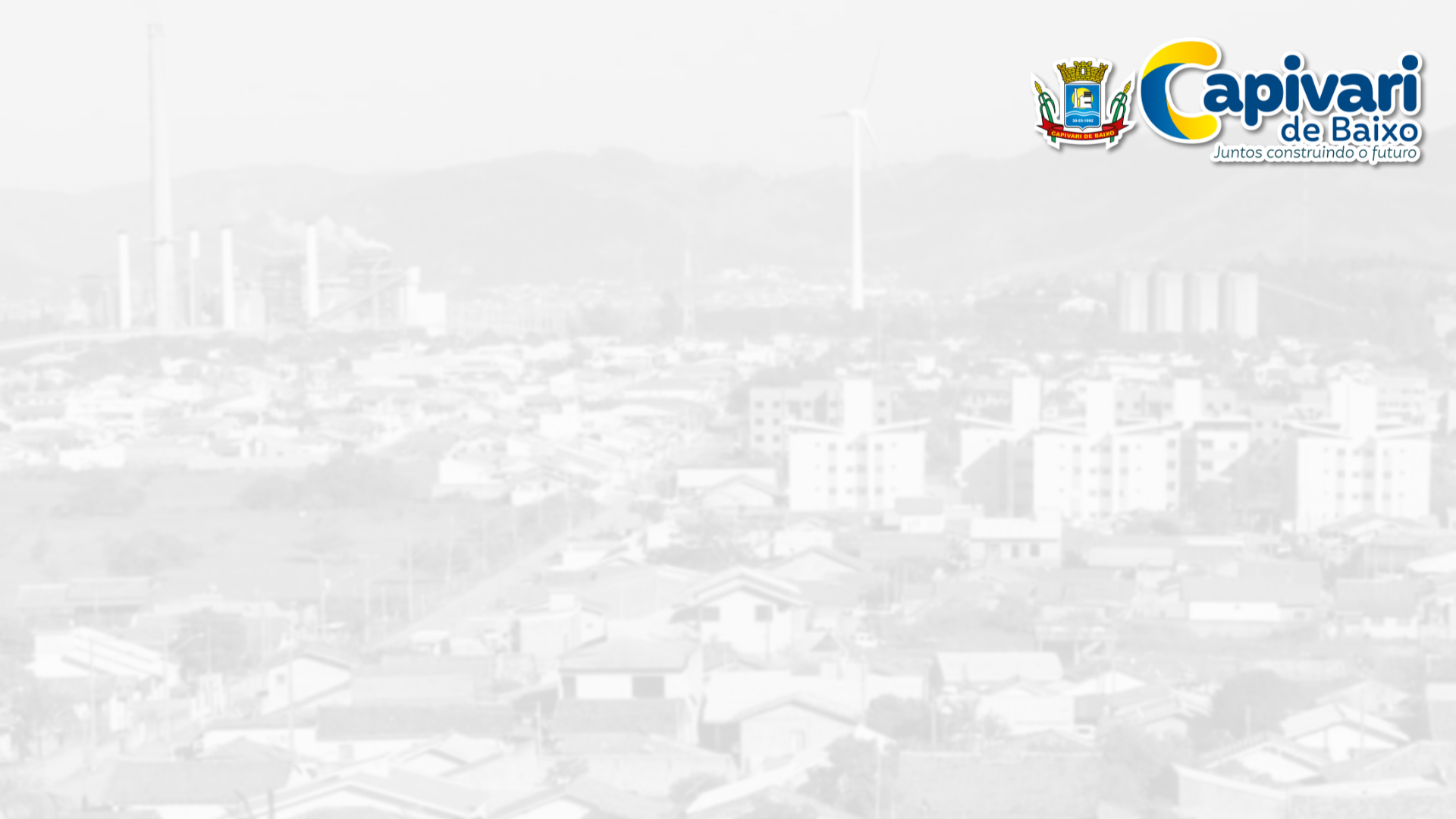 OBRIGADA!!